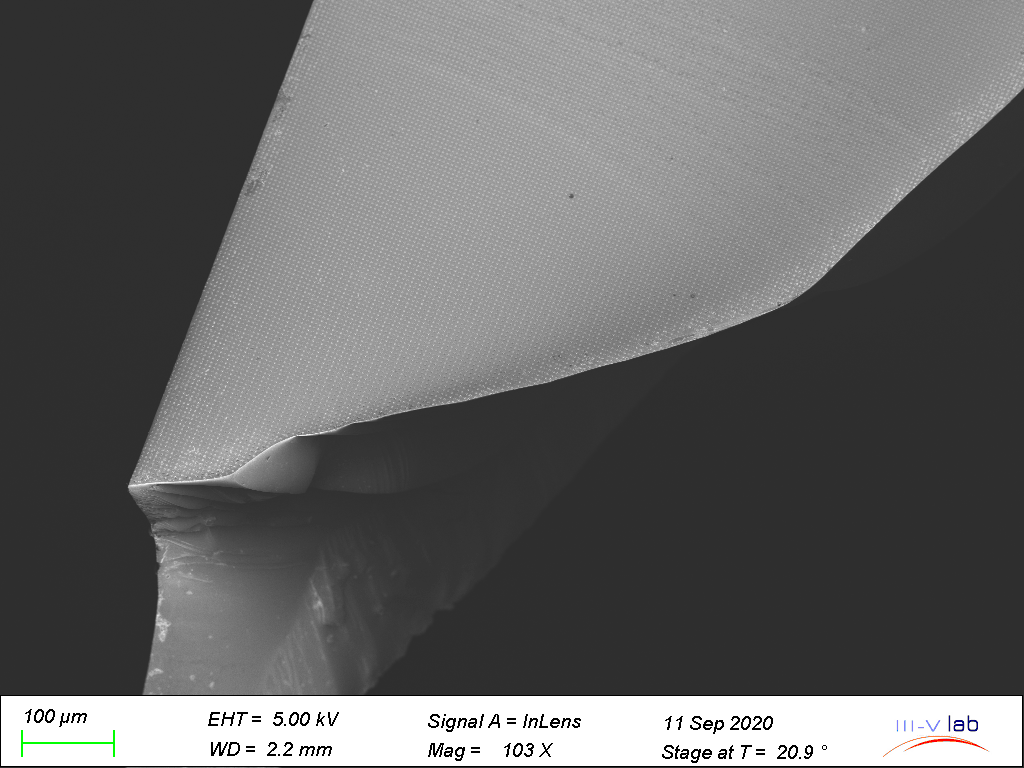 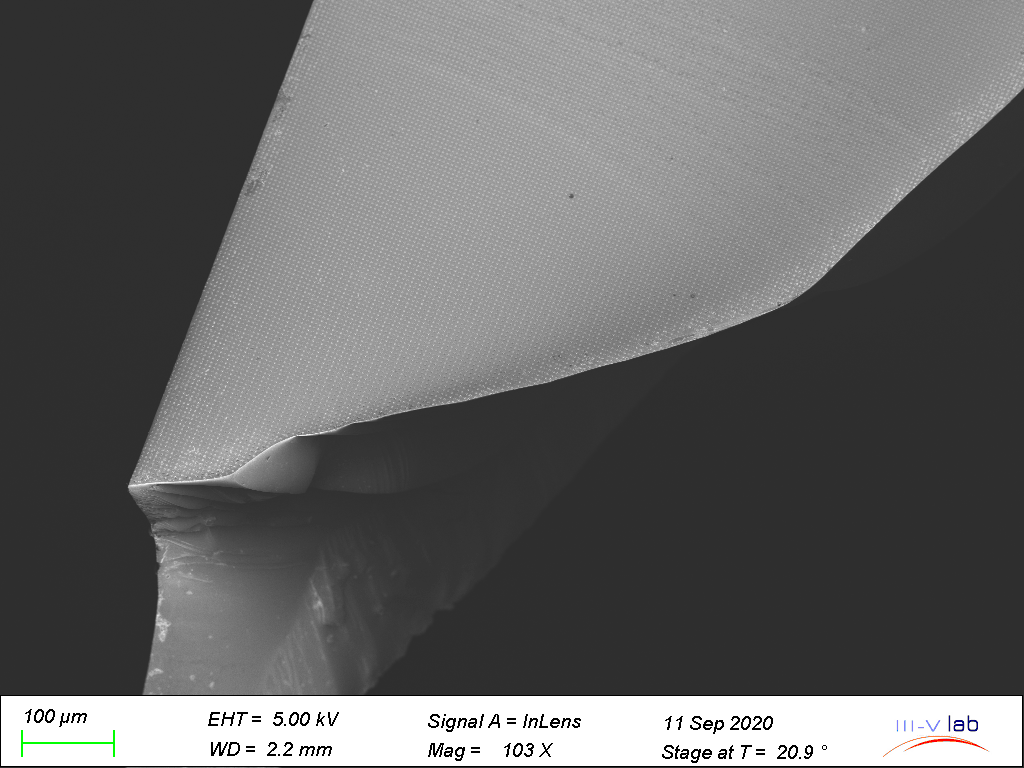 GREGORY QUINCHARD
THÈSE DE DOCTORAT
DÉTECTEUR INFRAROUGE 
HÉTÉRODYNE À CASCADE 
QUANTIQUE
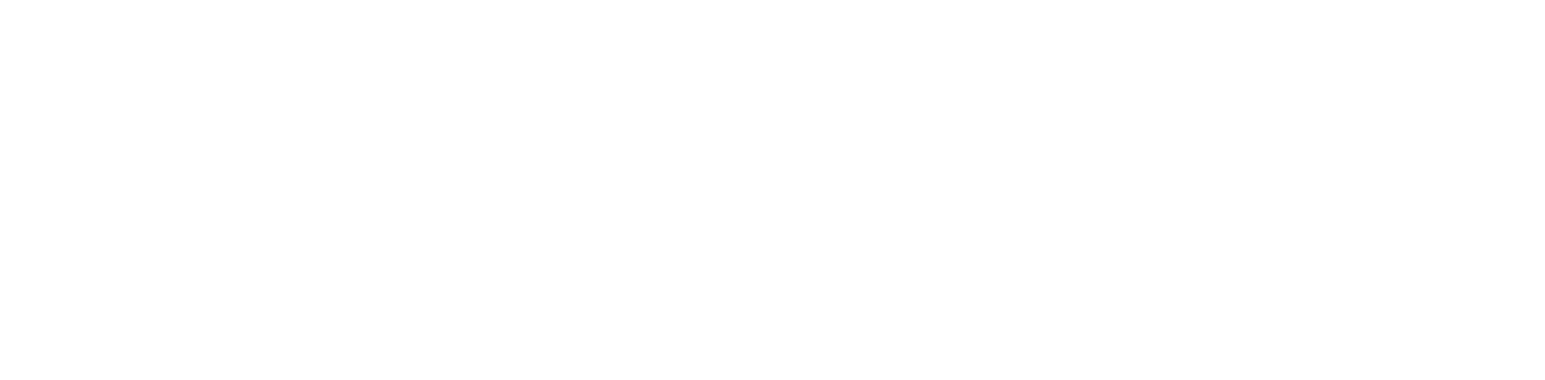 POUR L’OBTENTION DU GRADE DE DOCTEUR DE L’UNIVERSITÉ DE LILLE
Spécialité: PHYSIQUE
SOUTENANCE DE THÈSE
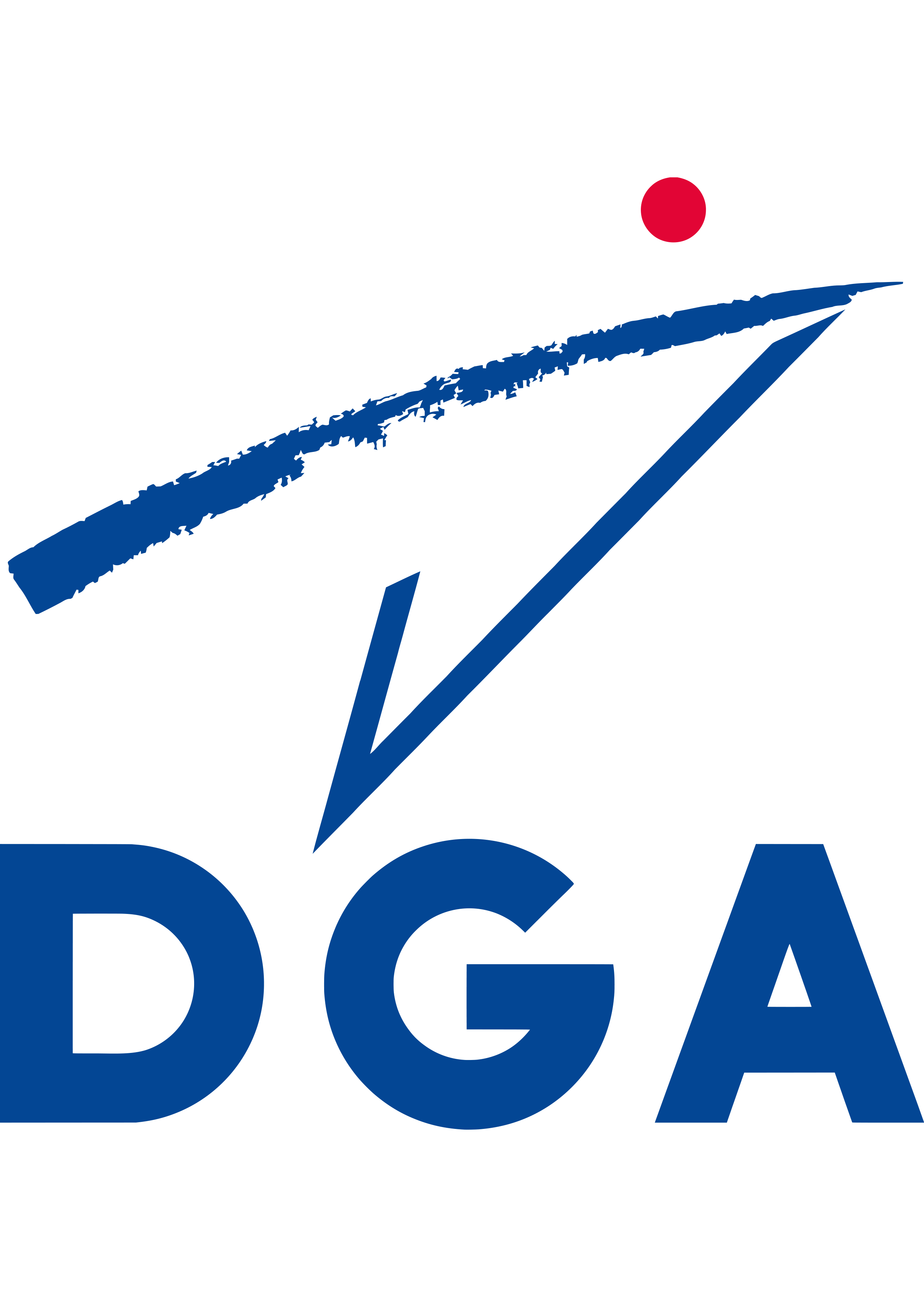 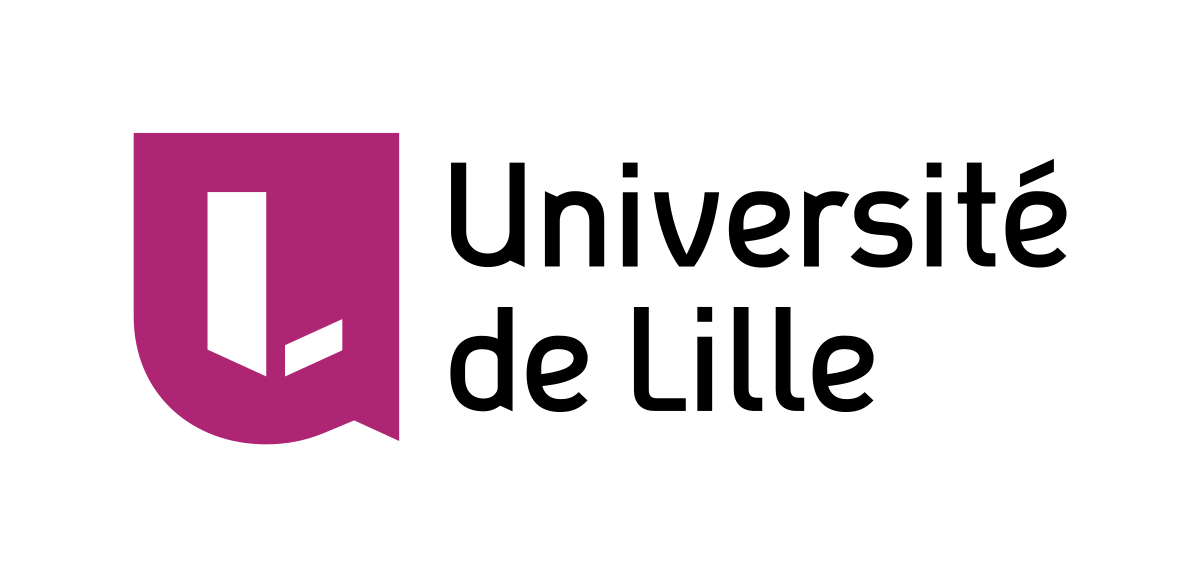 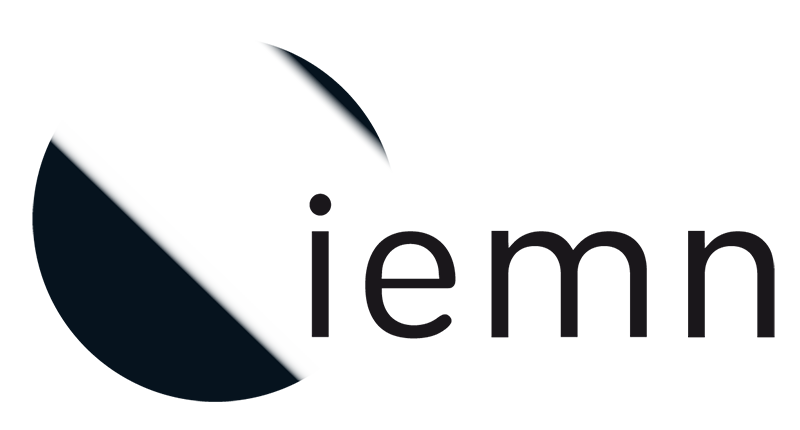 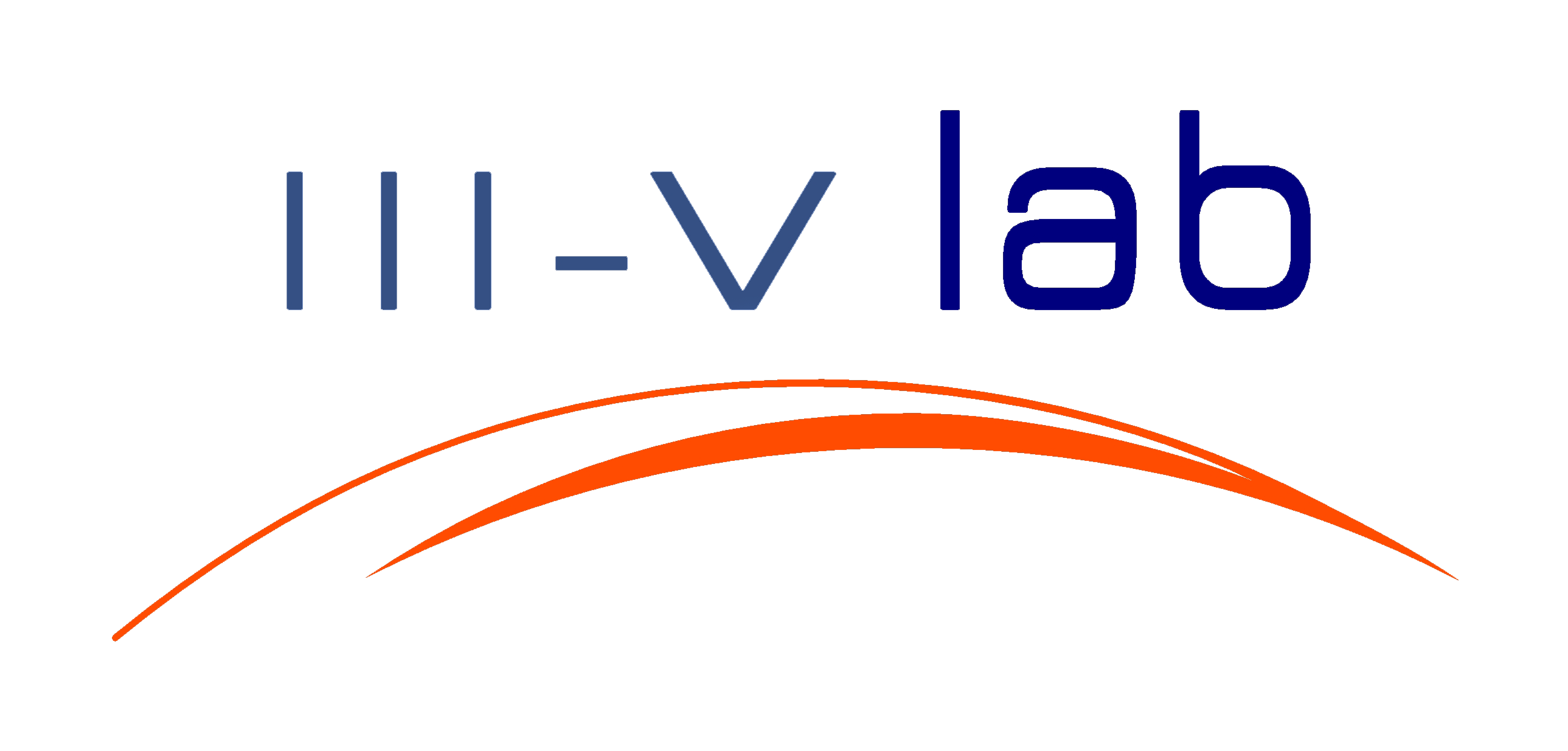 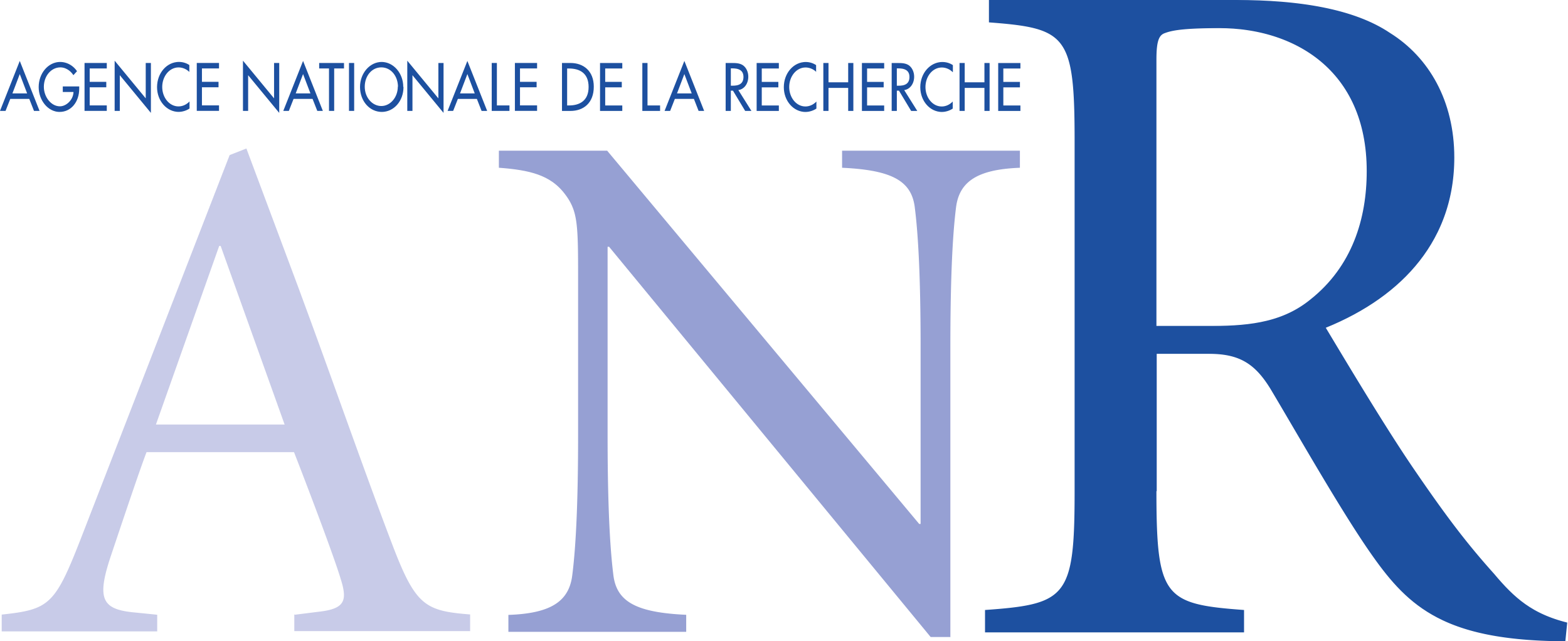 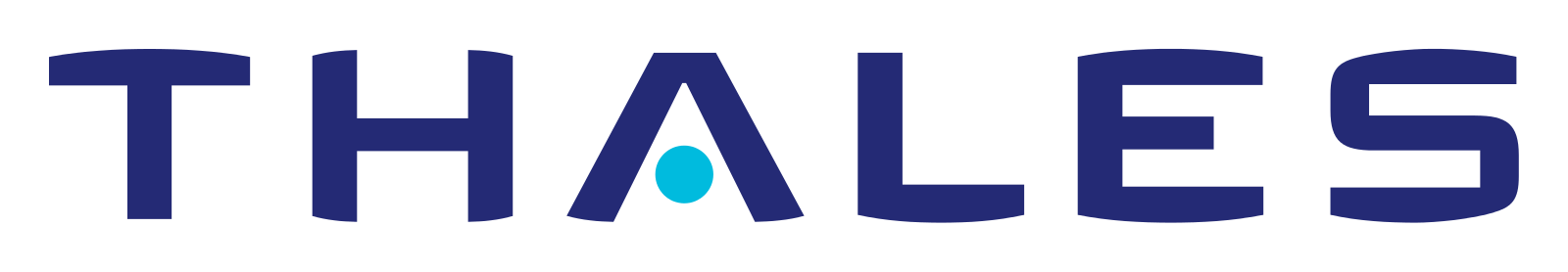 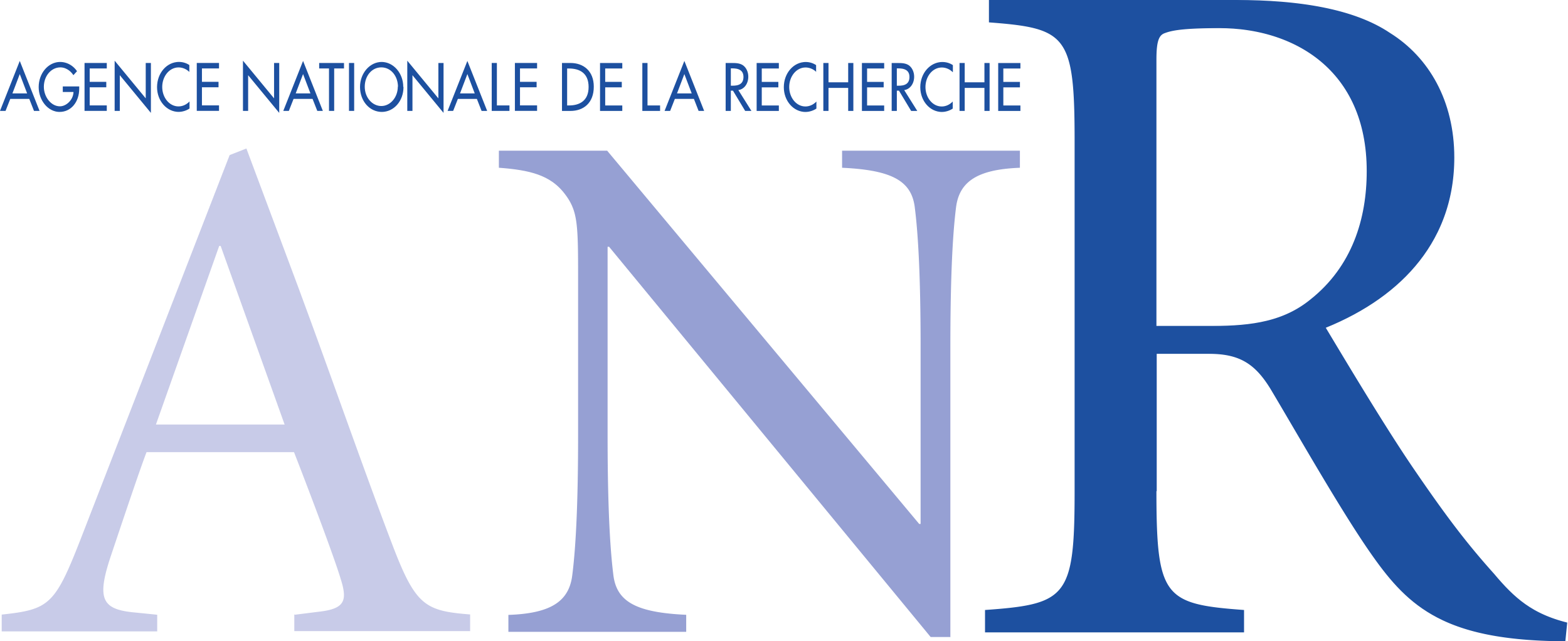 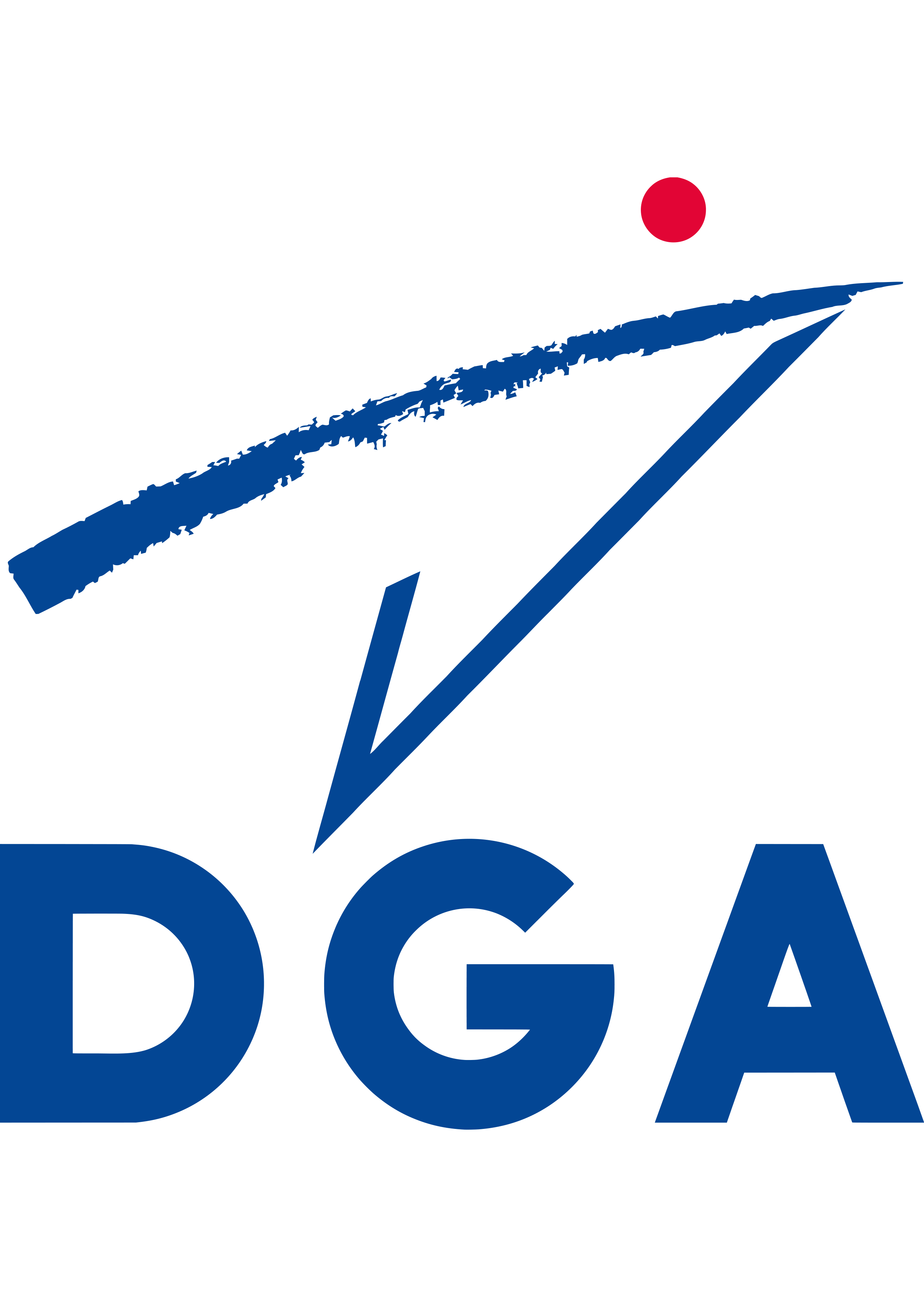 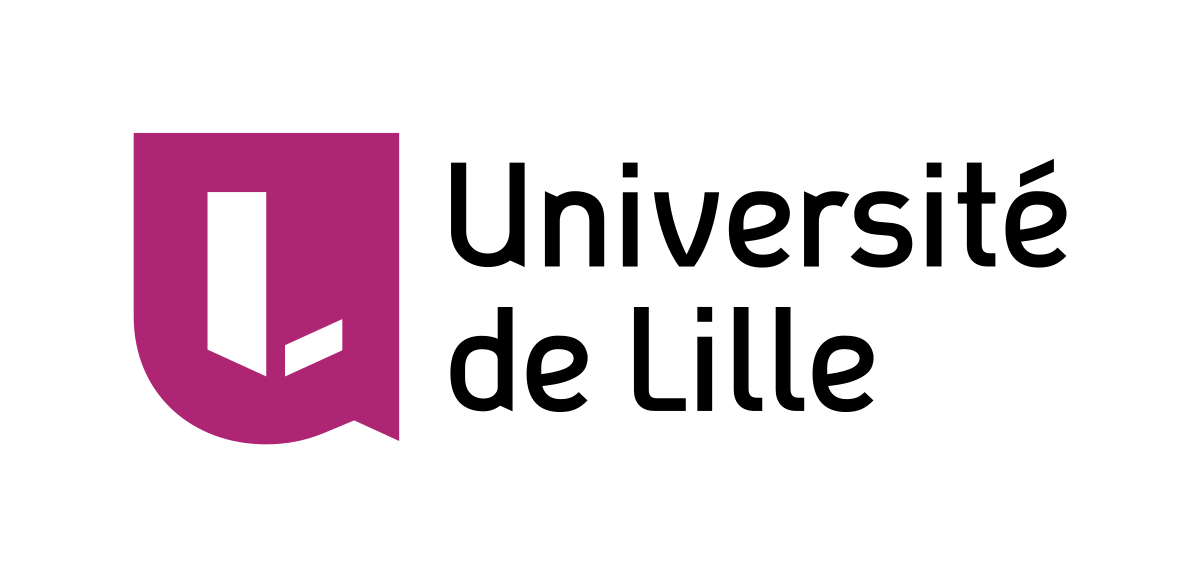 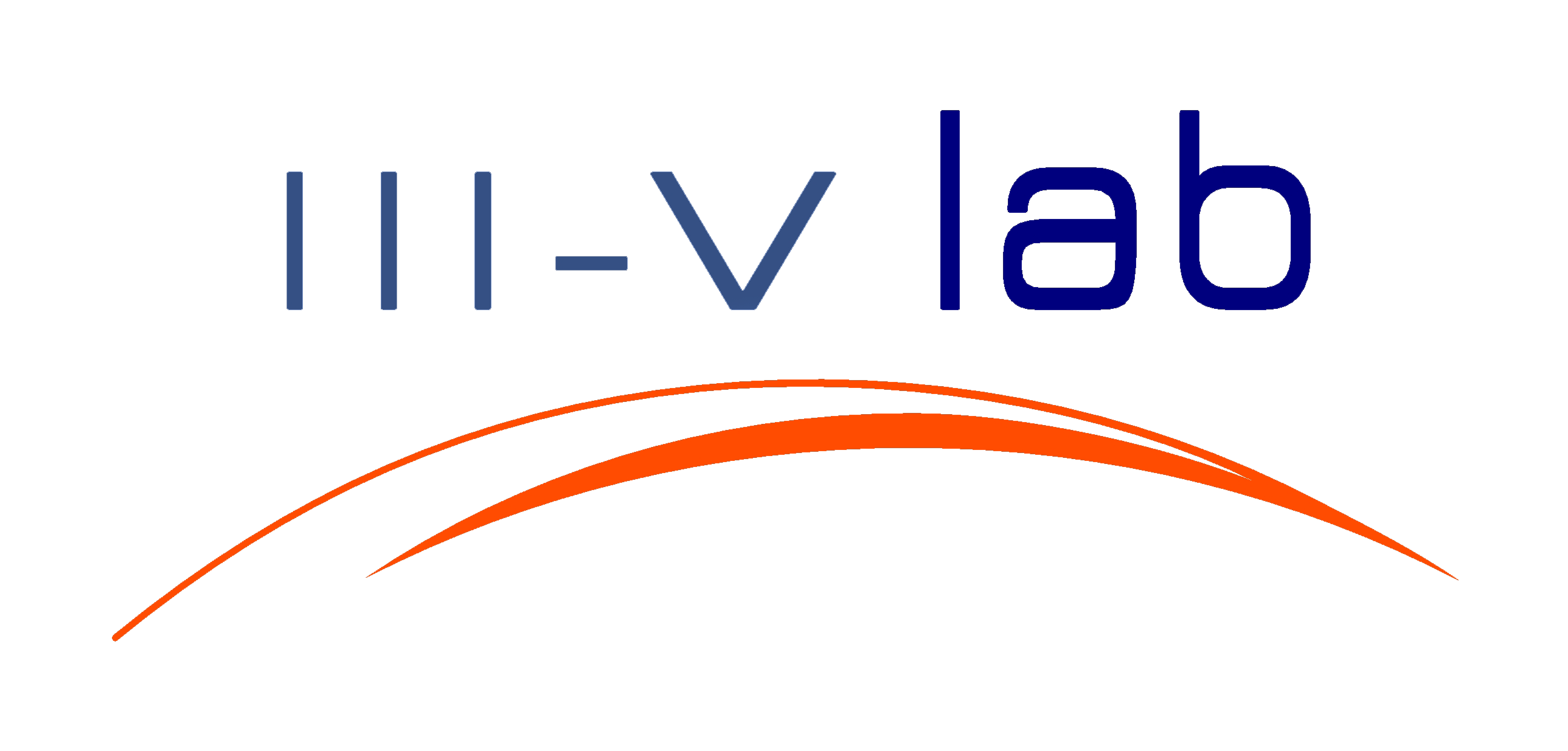 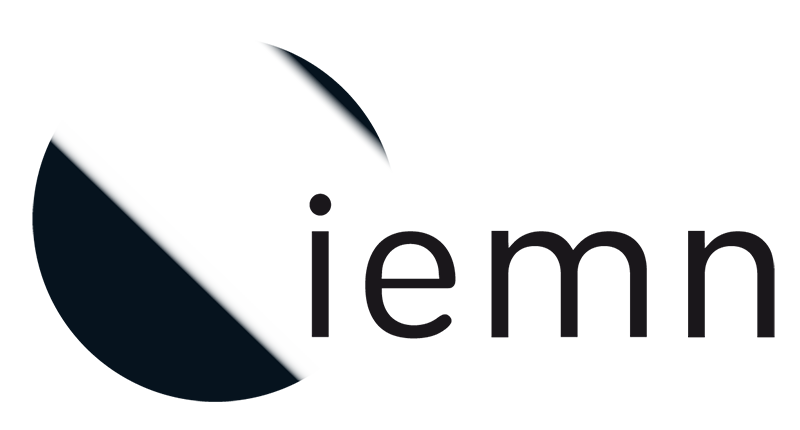 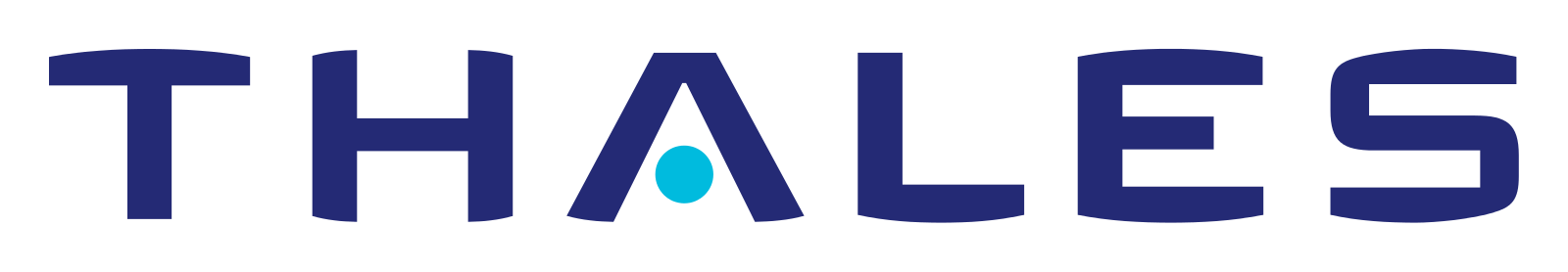 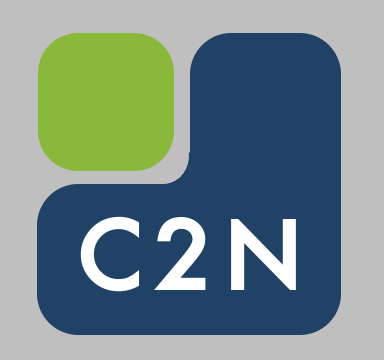 2
DÉTECTEUR INFRAROUGE HÉTÉRODYNE À CASCADE QUANTIQUE
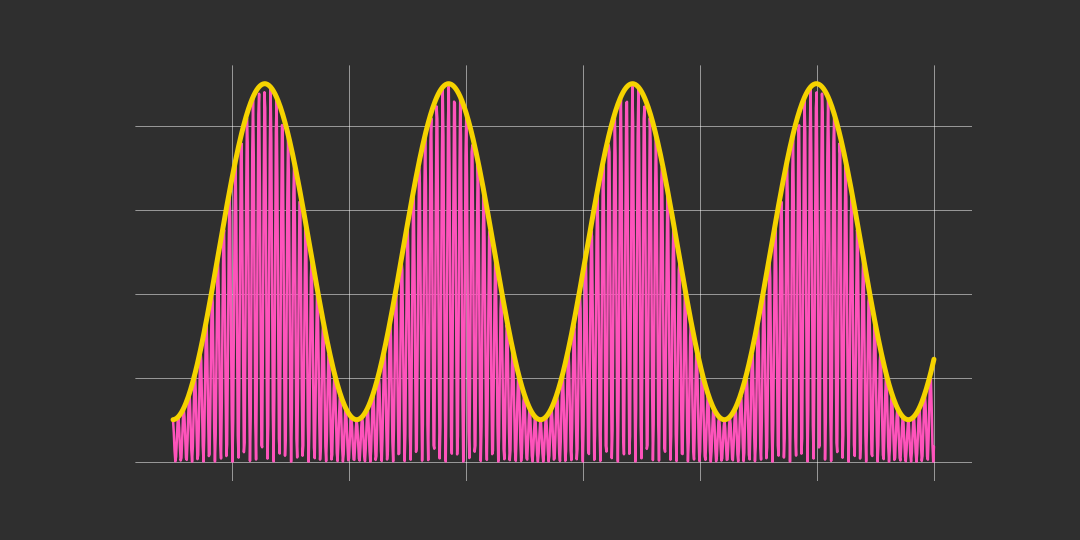 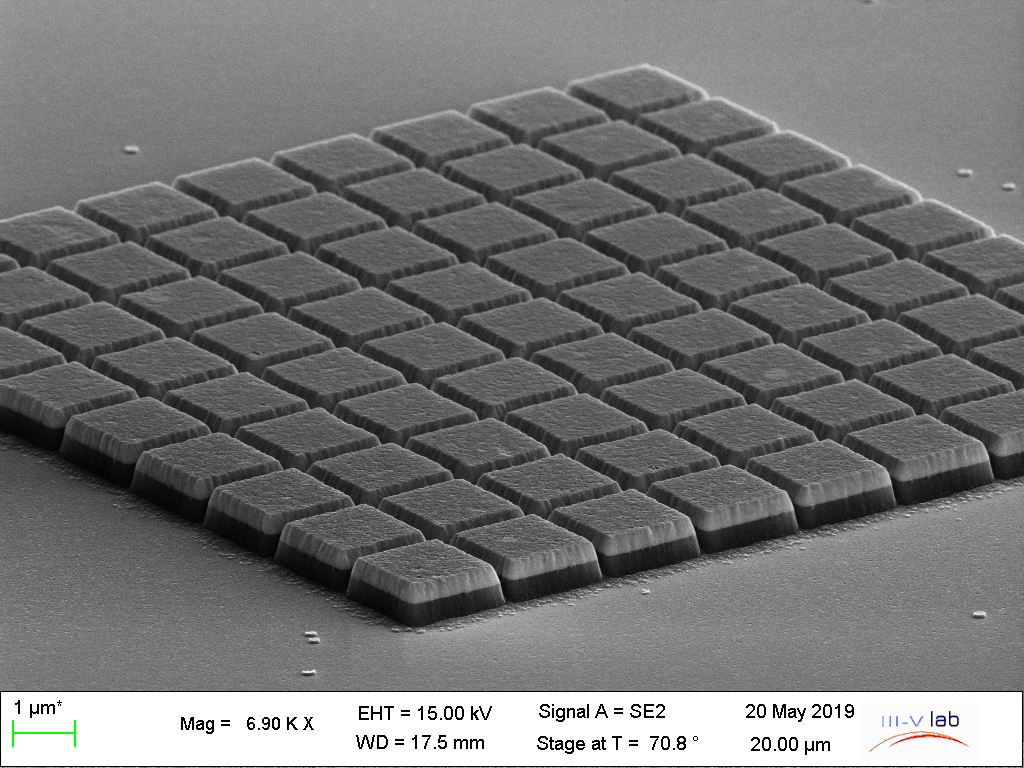 G. QUINCHARD
2µm
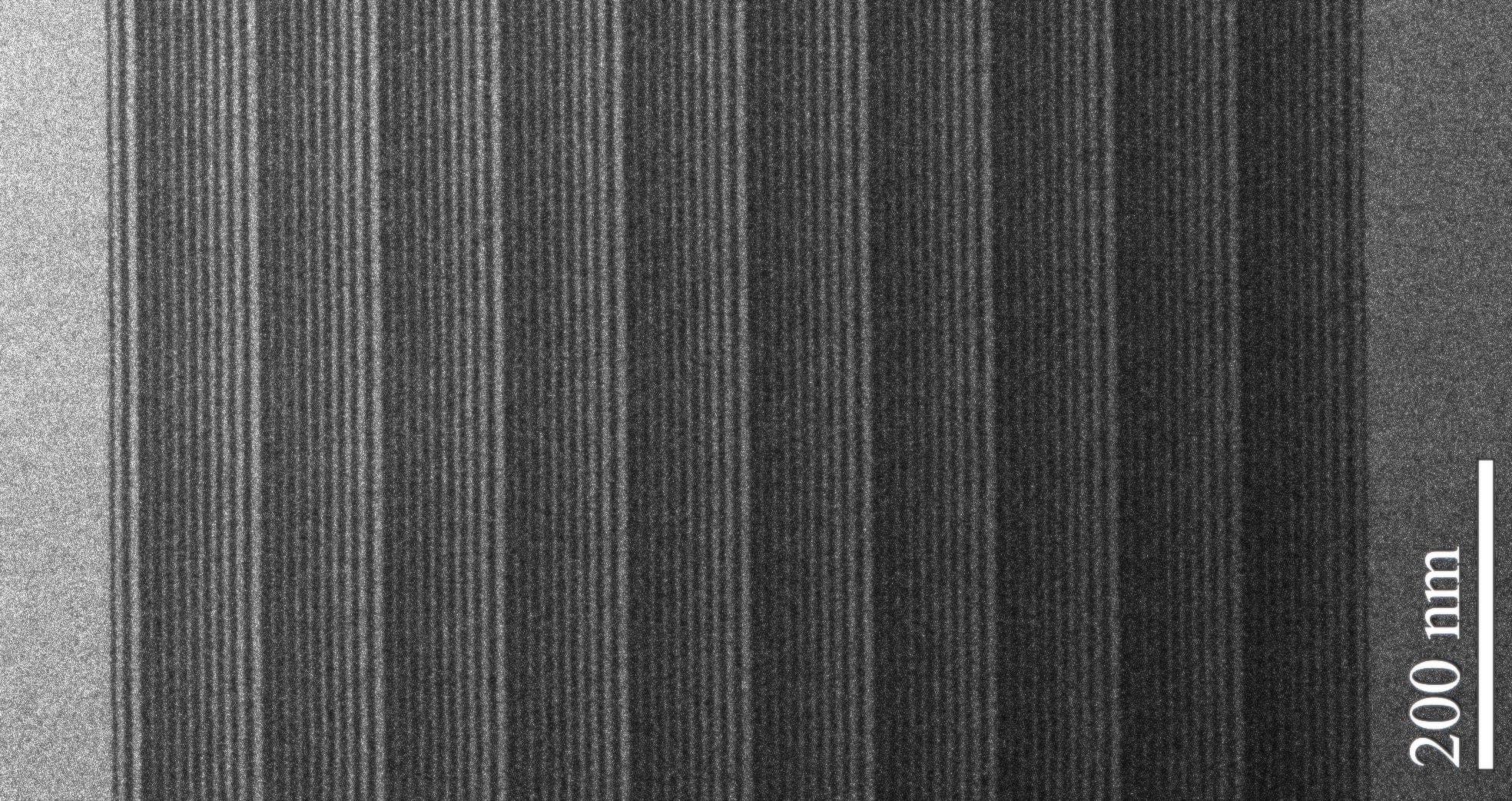 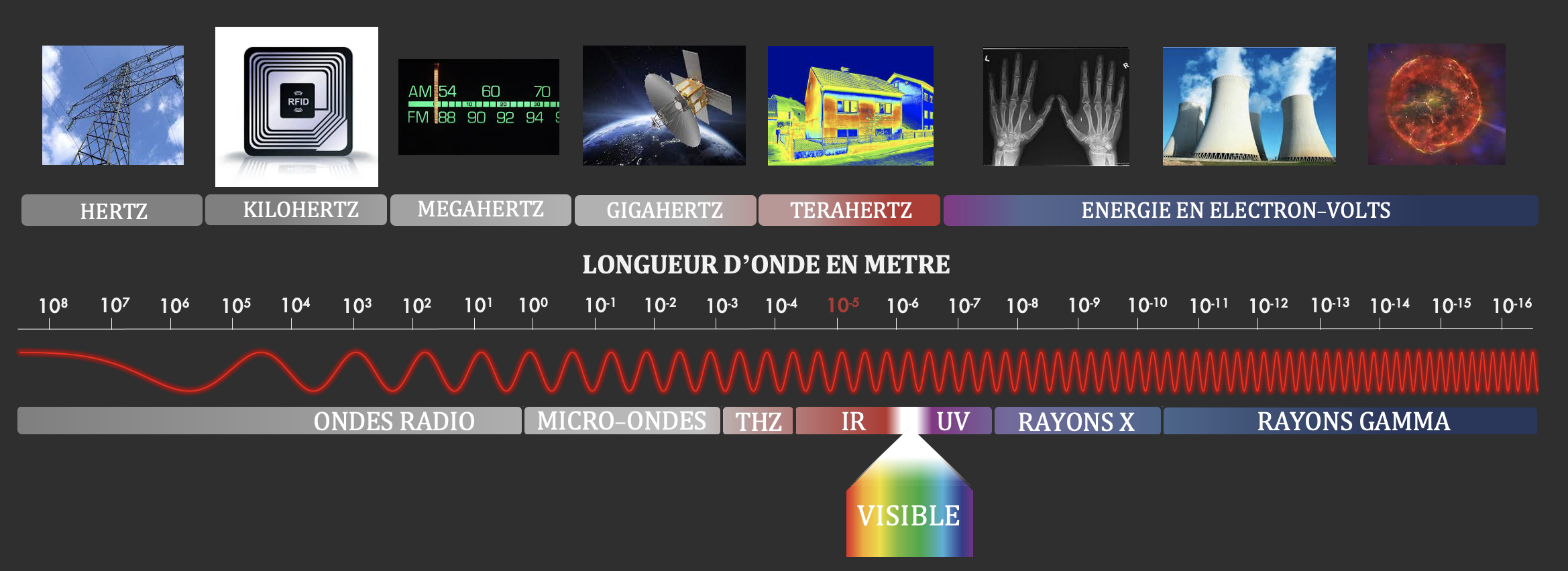 3
Maxwell - 1865
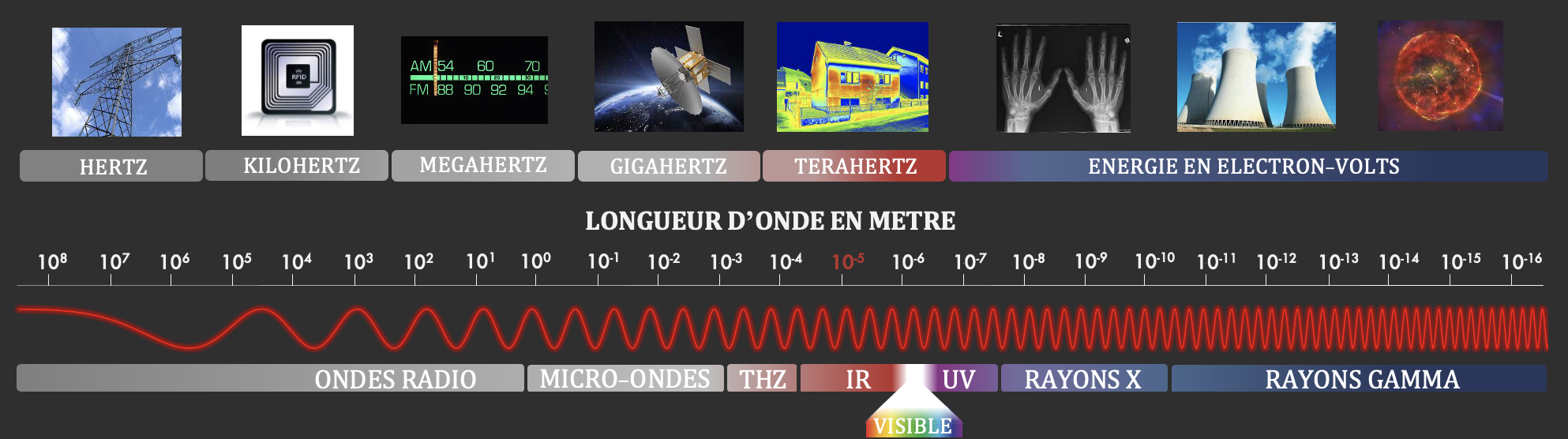 Herschel - 1800
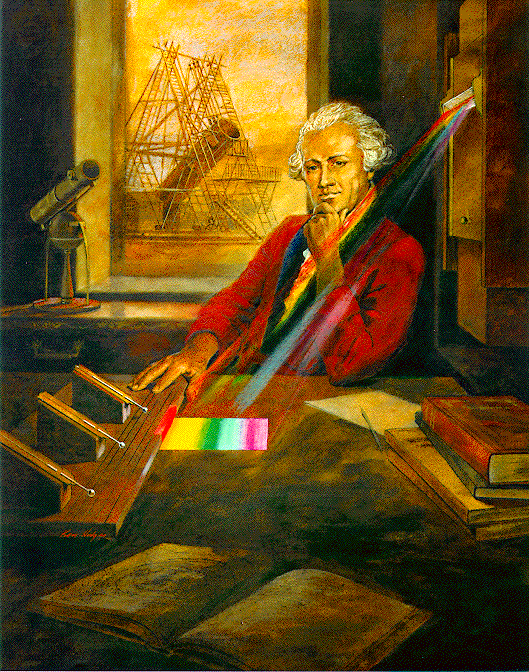 G. QUINCHARD
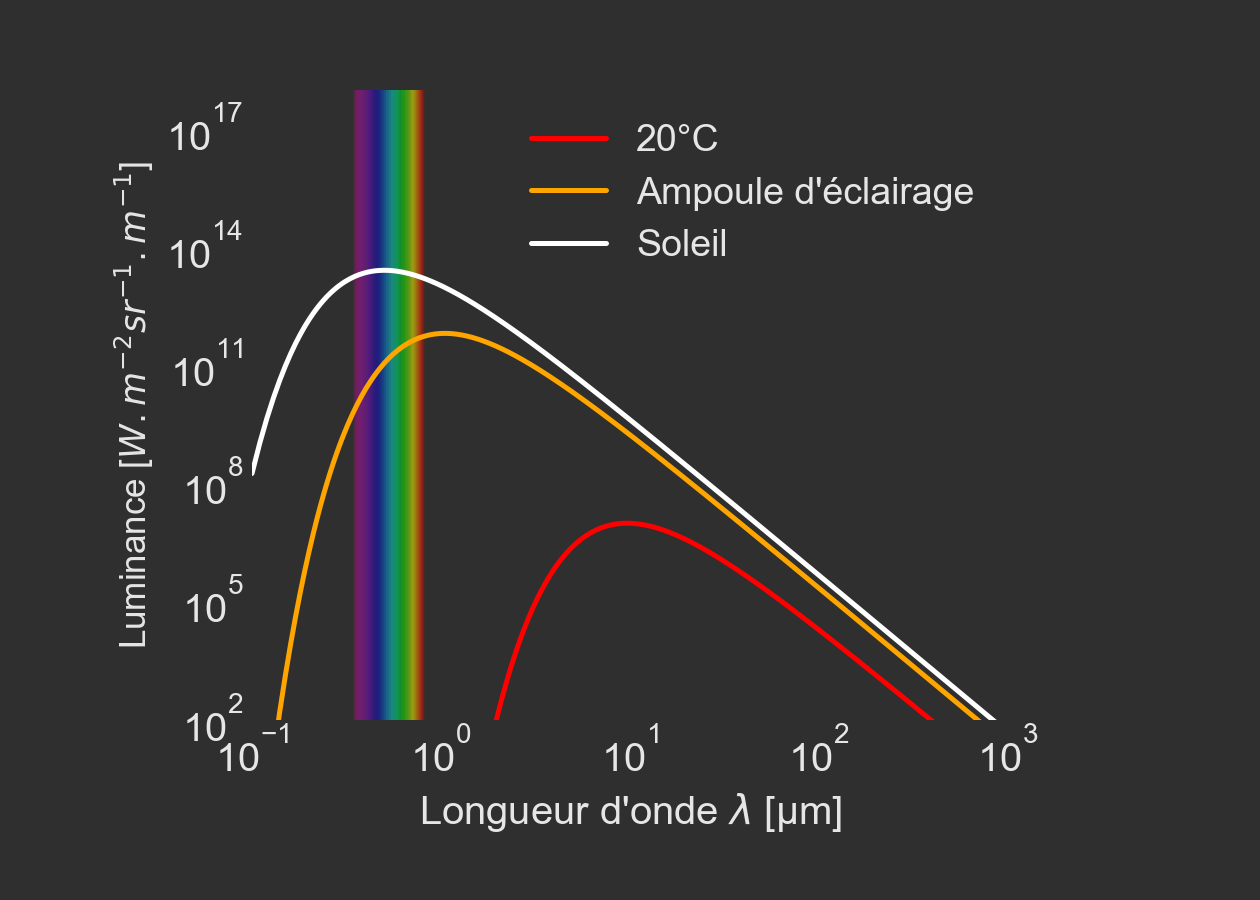 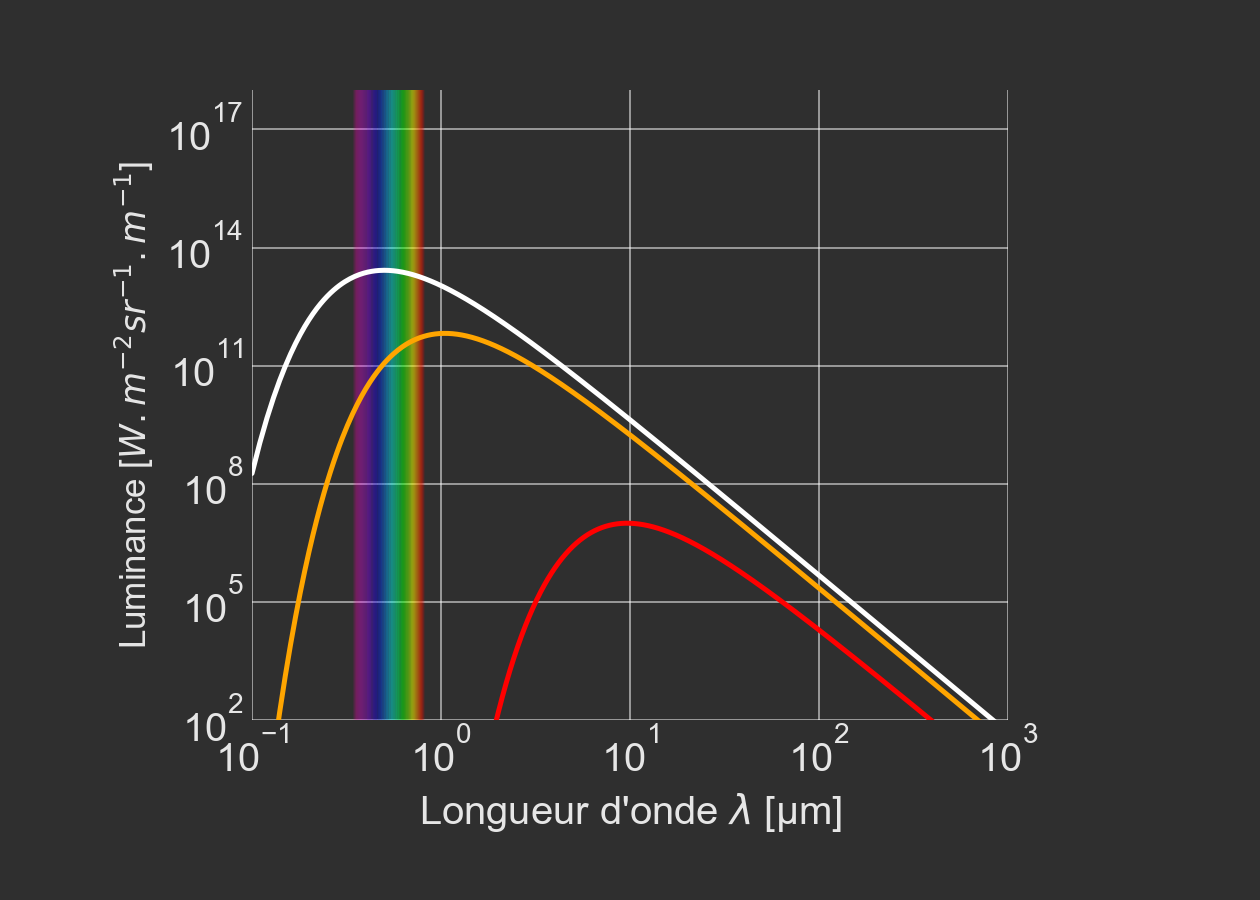 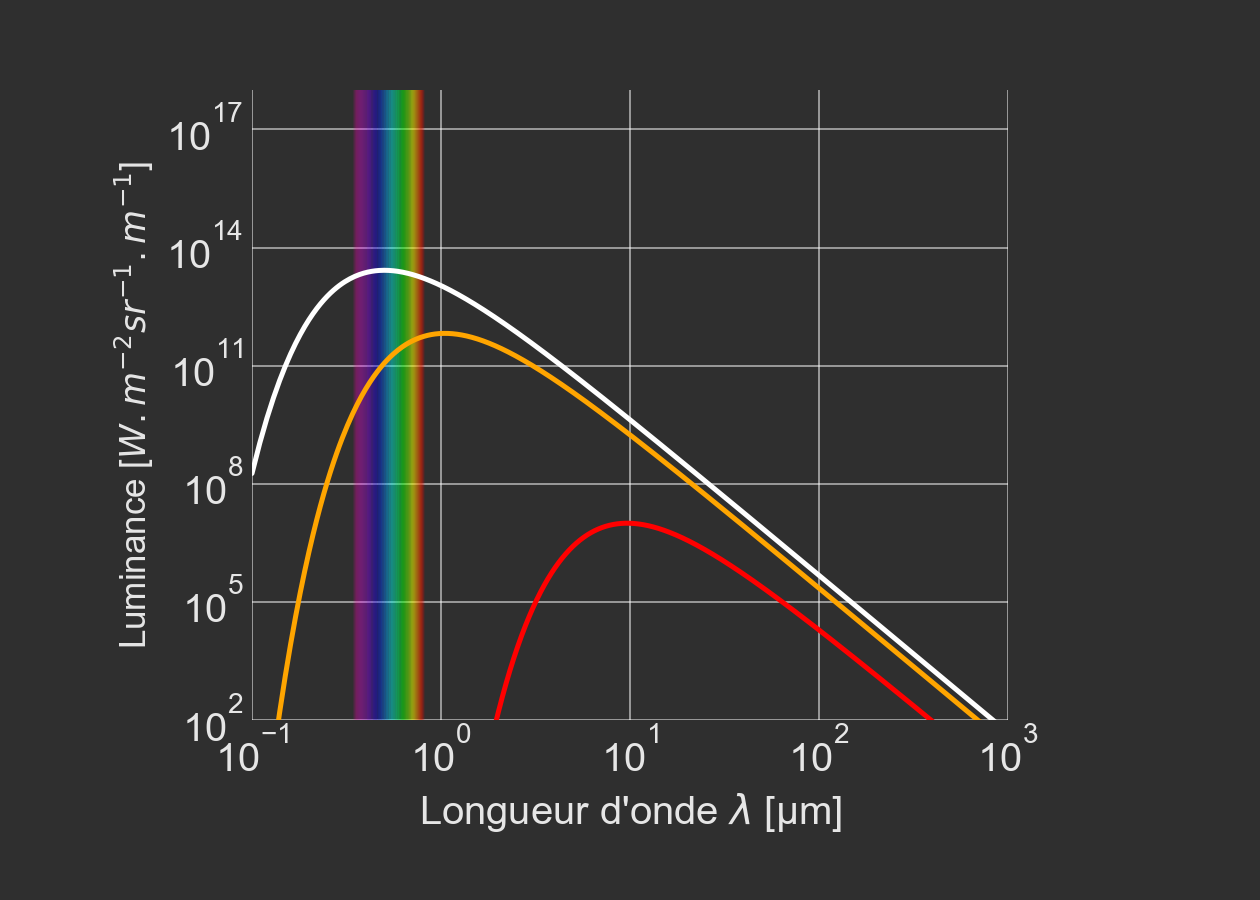 Planck - 1900
herschel.fr
4
- Introduction - 
La découverte de l’infrarouge
Conclusion
Performances
Bolomètre
Pyroélectrique
Golay
Thermocouple
Détecteurs thermiques
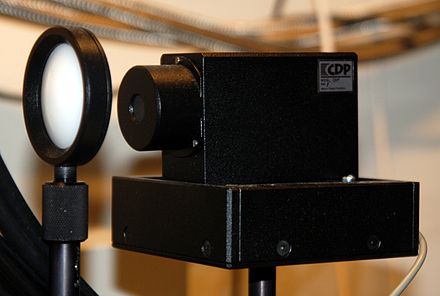 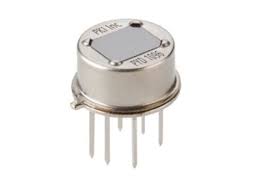 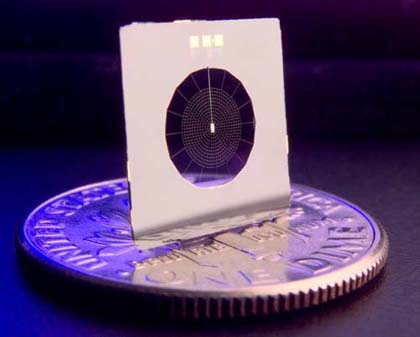 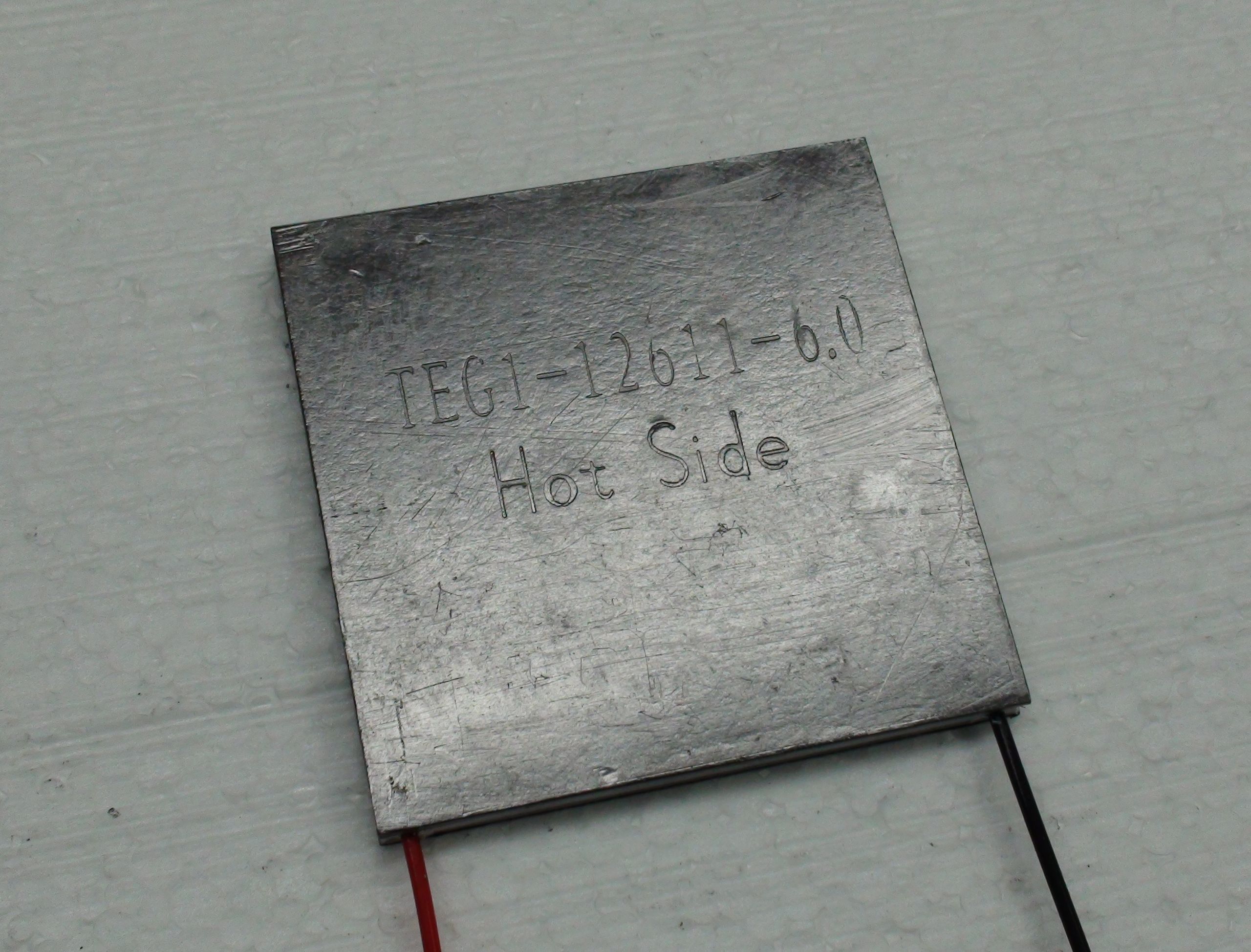 Depuis 1820…
Thermomètre
G. QUINCHARD
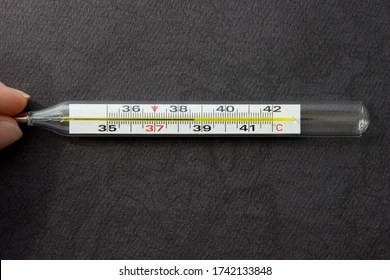 Détecteurs photoniques
À partir de 1950
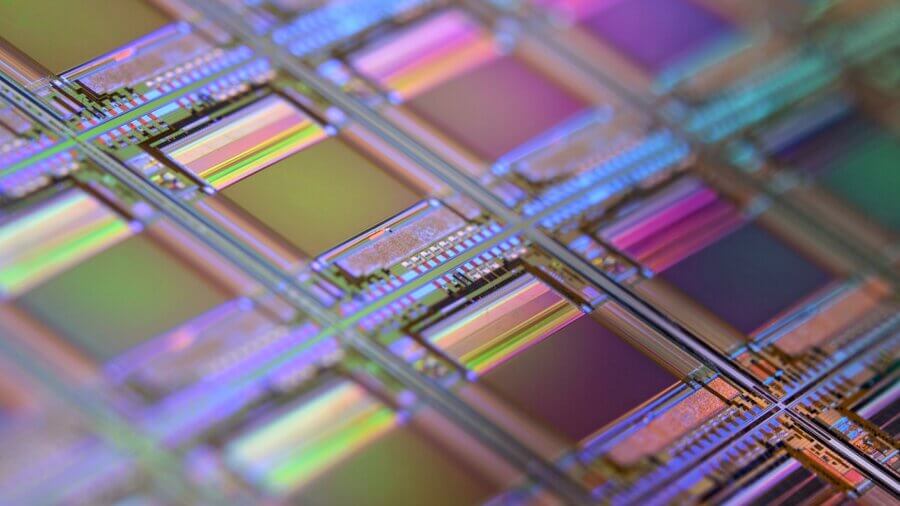 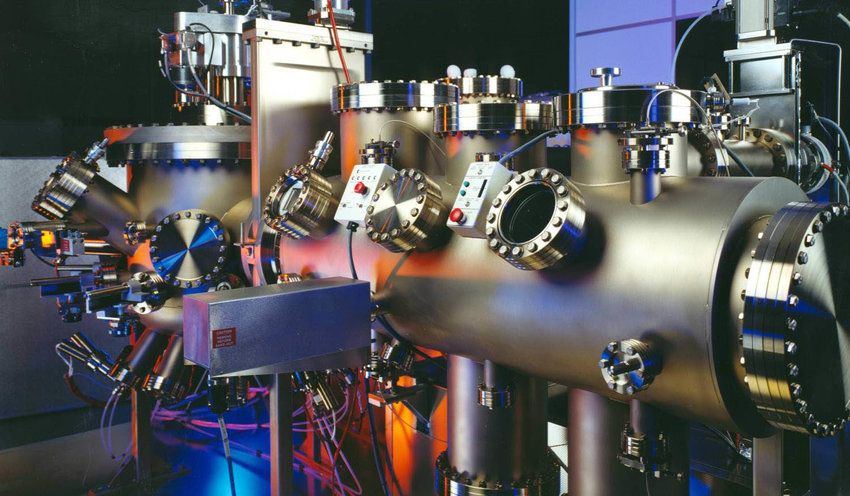 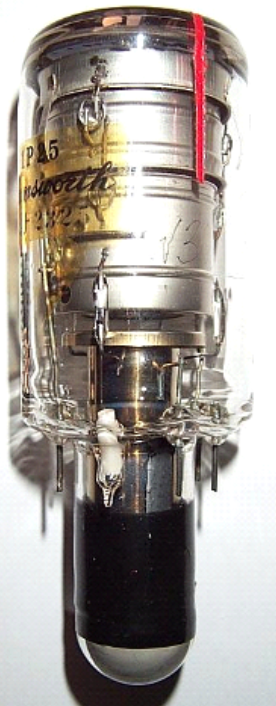 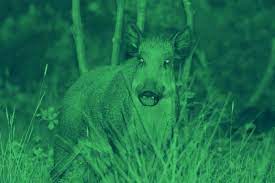 Depuis 1918
MBE/lithographie
PbS/PbSe
Sources : wiki,riber.fr
5
- Introduction -
Le développement
Conclusion
Performances
Détecteurs photoniques
Inter-bande 
(InSb, InGaAs et HgCdTe)
Absorption d’un photon
E
G. QUINCHARD
Transition électronique
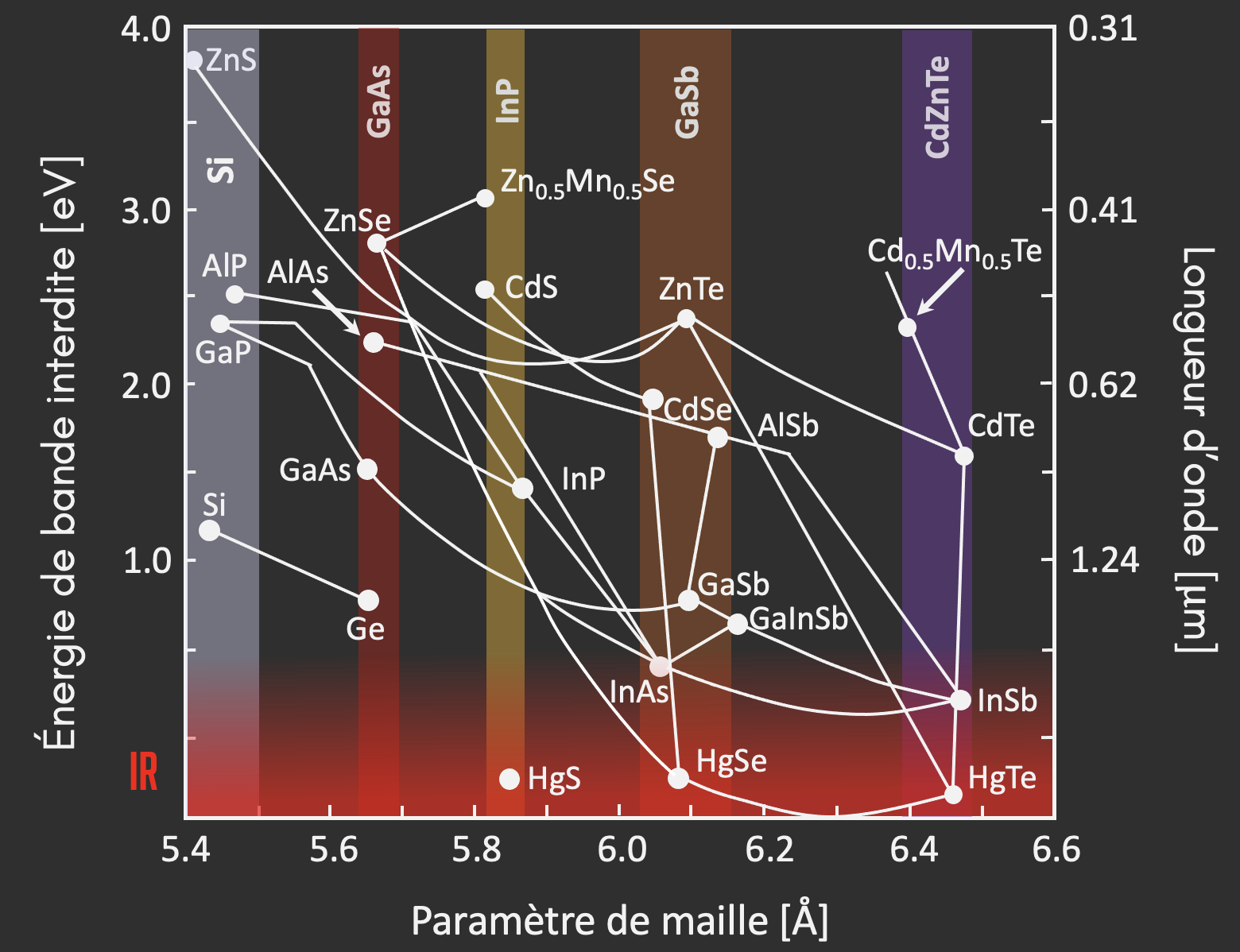 BC
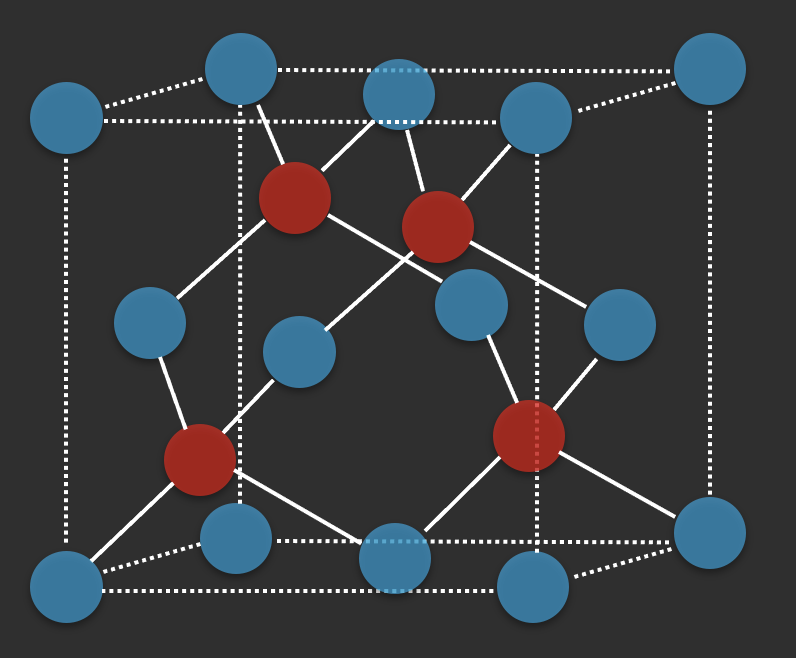 SRH
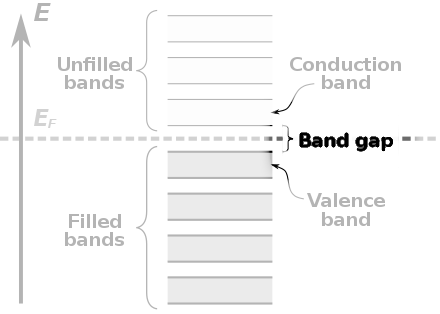 Bandes
 libres
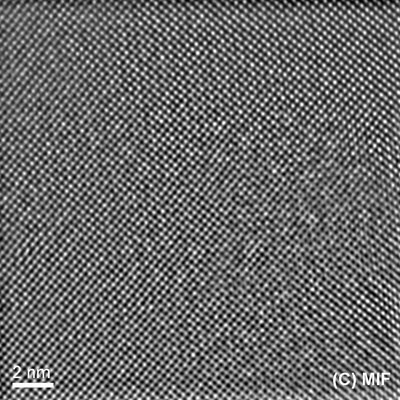 BV
Bandes
 pleines
2nm
k//
Source : C. Leong Nanophotonics (2018)
6
- Introduction -
Les détecteurs photoniques
Conclusion
Performances
Détecteurs photoniques
Inter-sousbande (ISB)
(Hétérostructure sur GaAs,InP)
Absorption d’un photon
E
BC
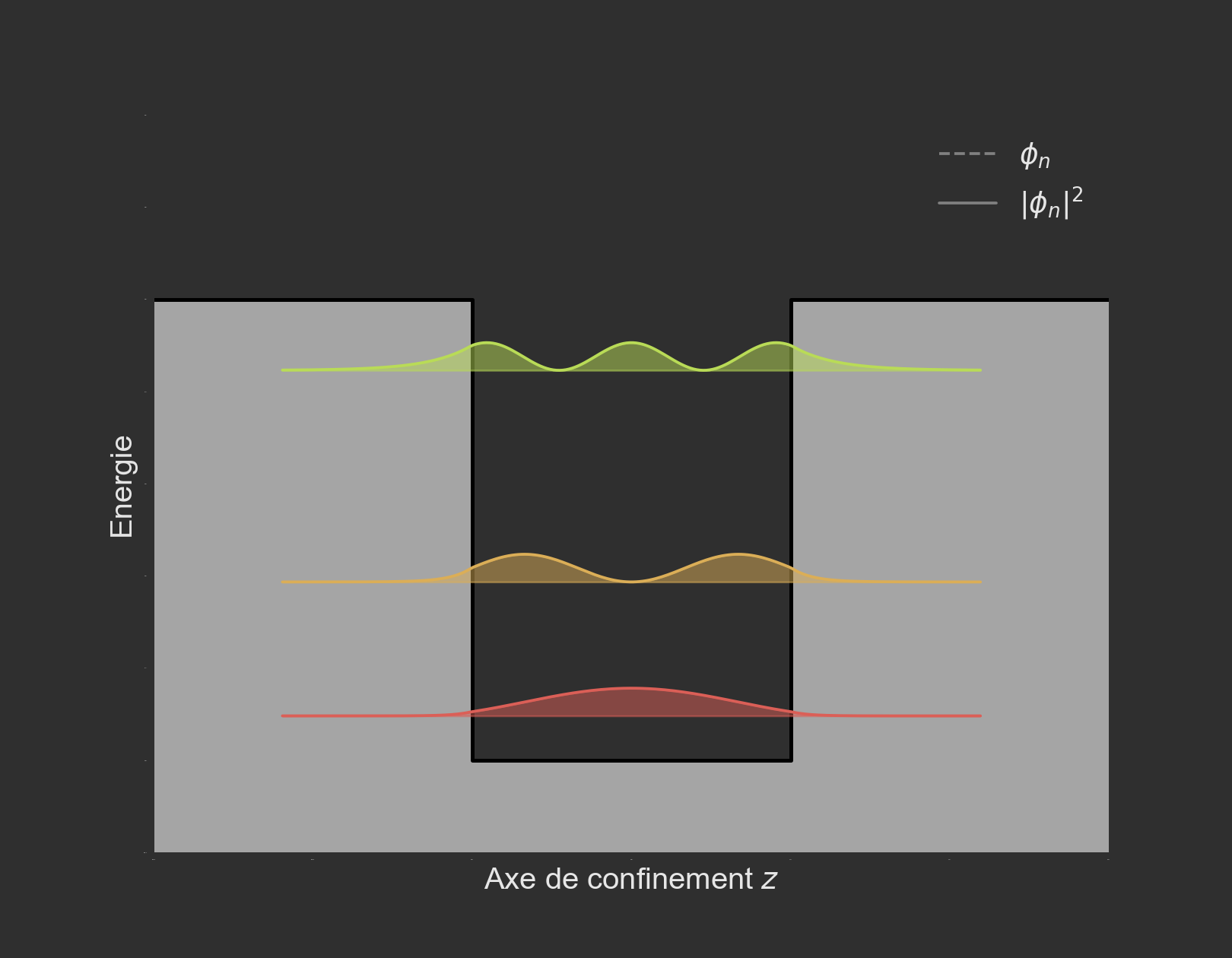 G. QUINCHARD
Transition électronique
BC
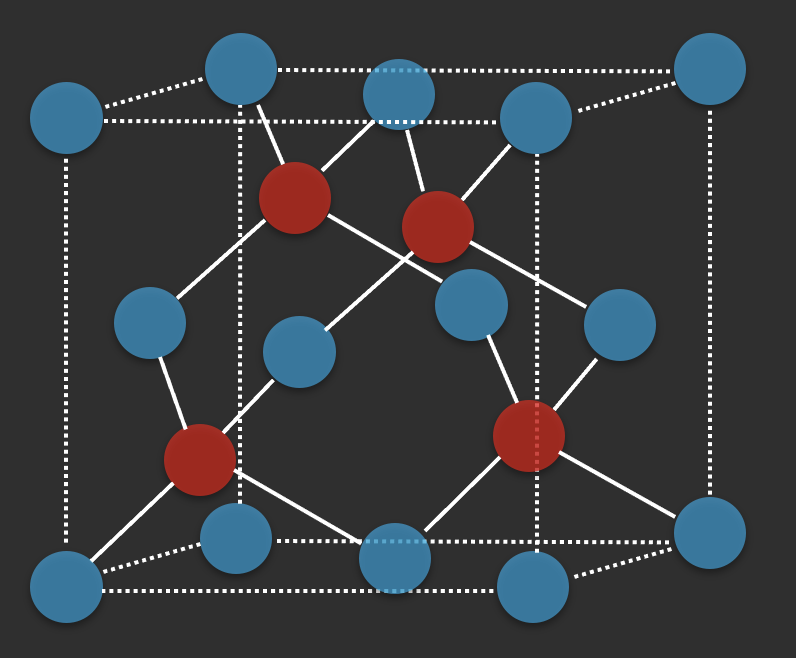 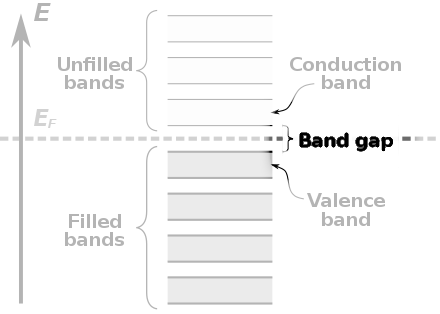 Bandes
 libres
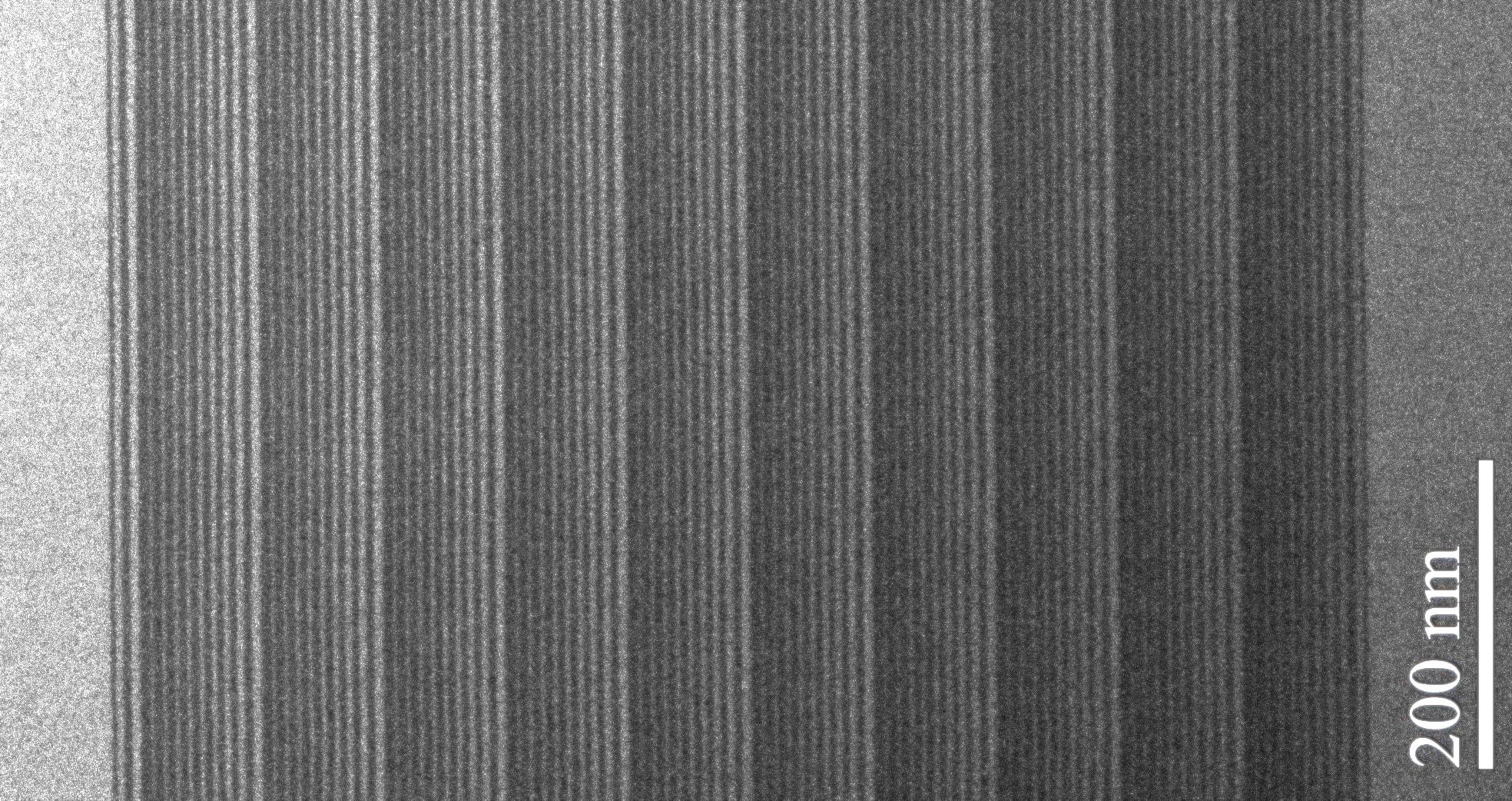 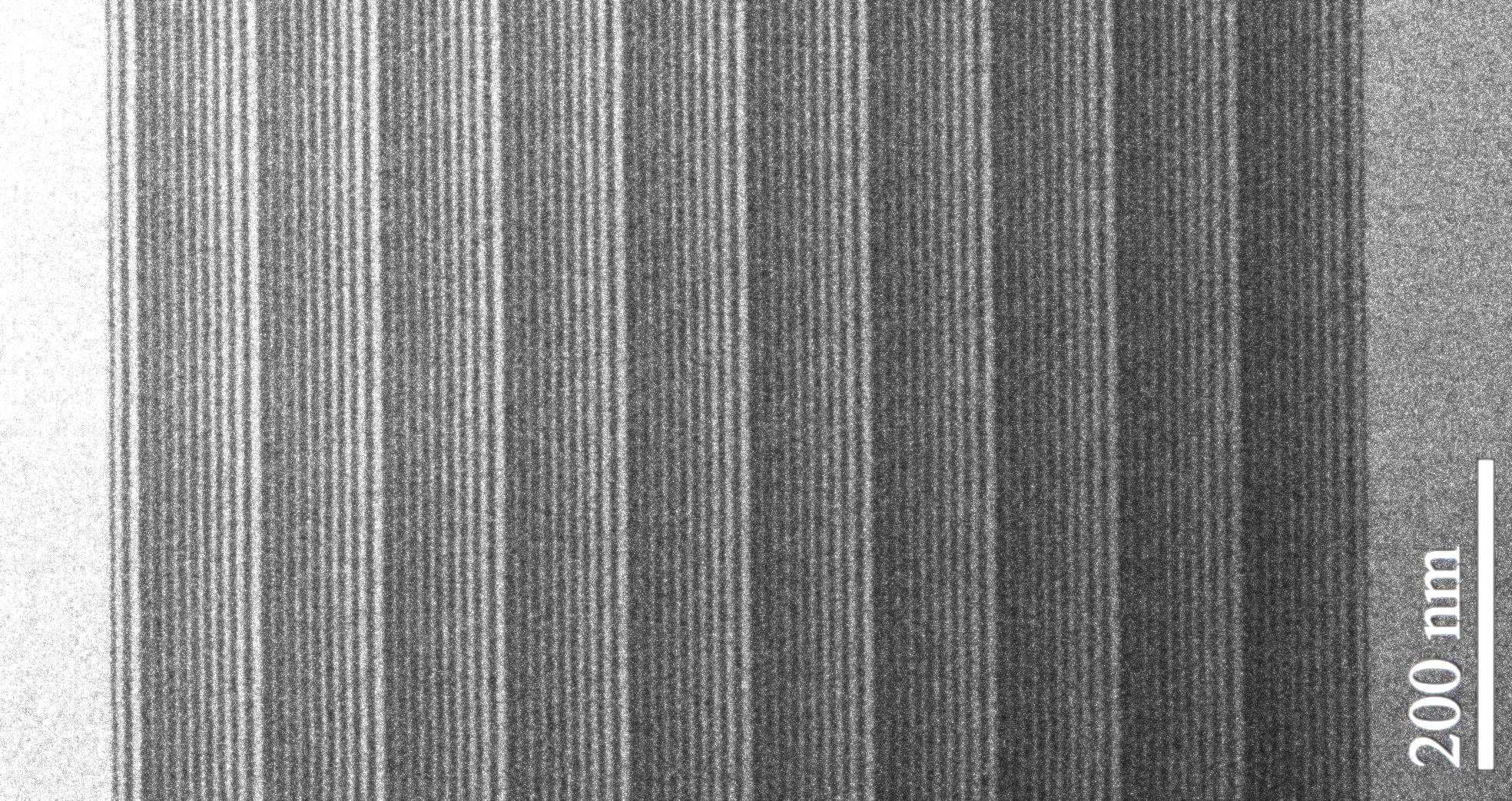 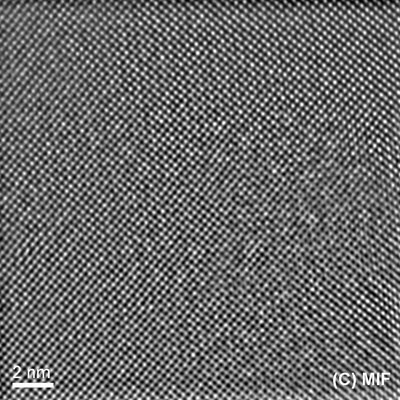 BV
Bandes
 pleines
2nm
k//
7
- Introduction -
Les détecteurs photoniques
Conclusion
Performances
Bilan
Rendement
Prix
G. QUINCHARD
ISB
Thermique
Inter-bande
>Eg
Variable
Cher
Rapide (ns)
70%
Large bande
295K
Bon marché
Lent (ms)
Variable
Résonant/accordable
Cryo
Cher
Très rapide (ps)
<10%
Bande
Température
Prix
Vitesse
Rendement
Vitesse
Température
8
- Introduction -
Les détecteurs IR : Bilan
Conclusion
Performances
Applications
Spectroscopie
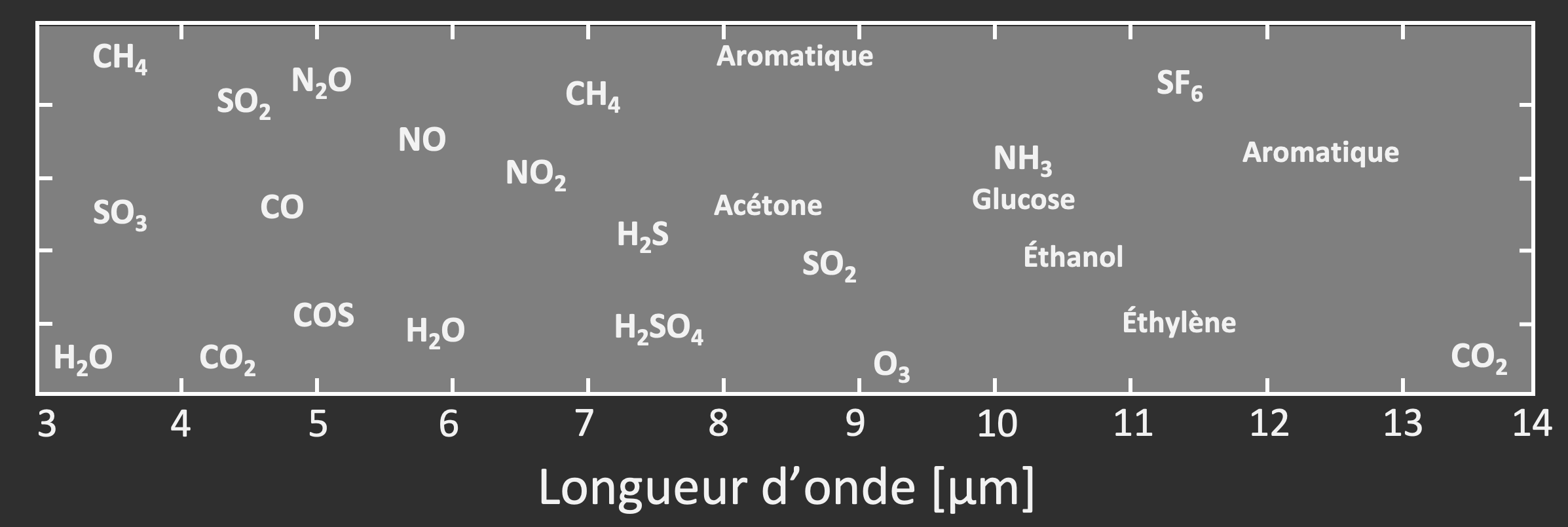 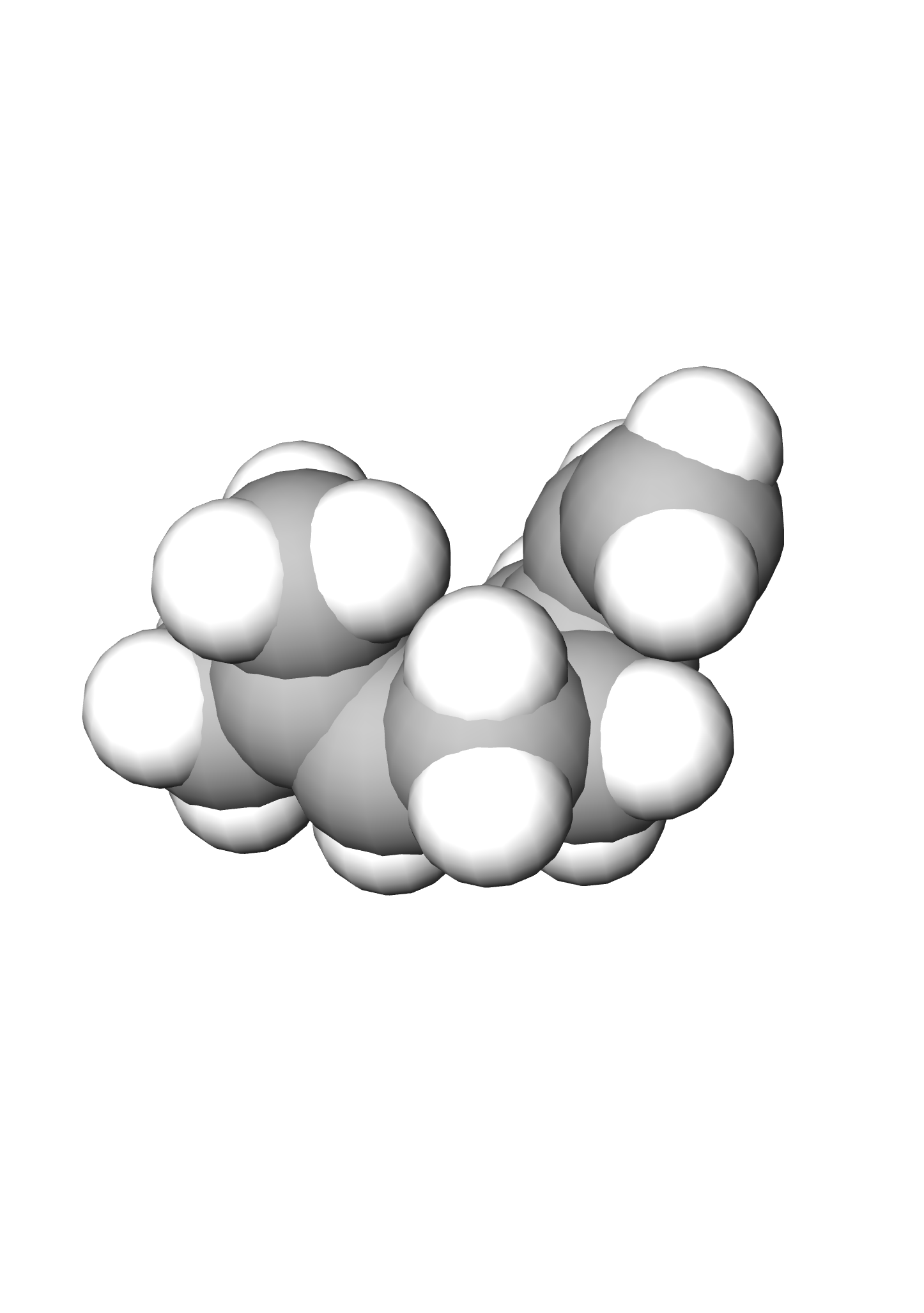 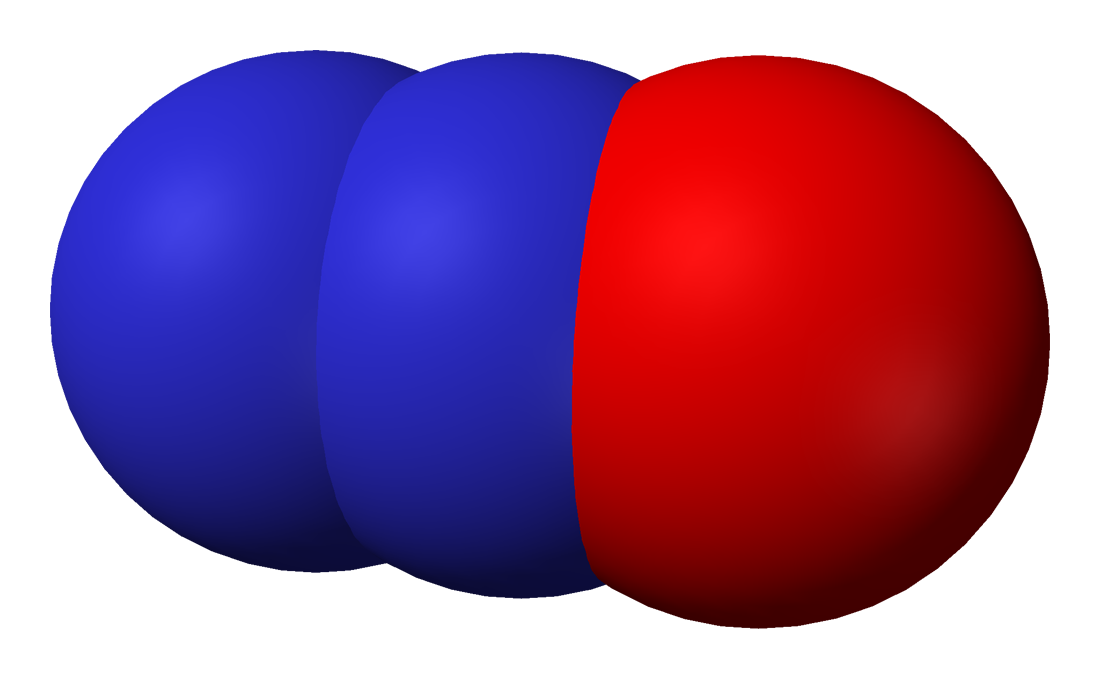 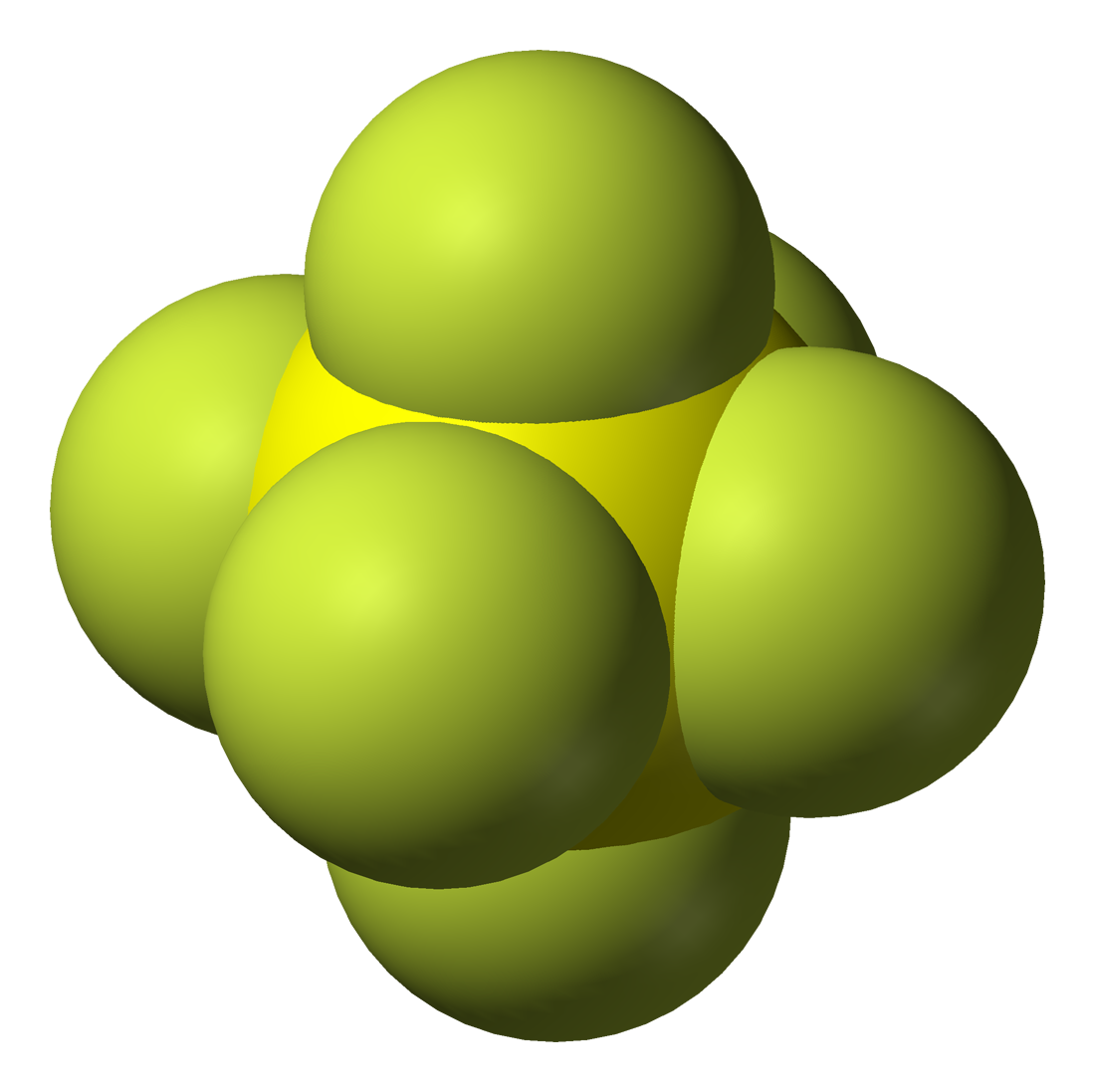 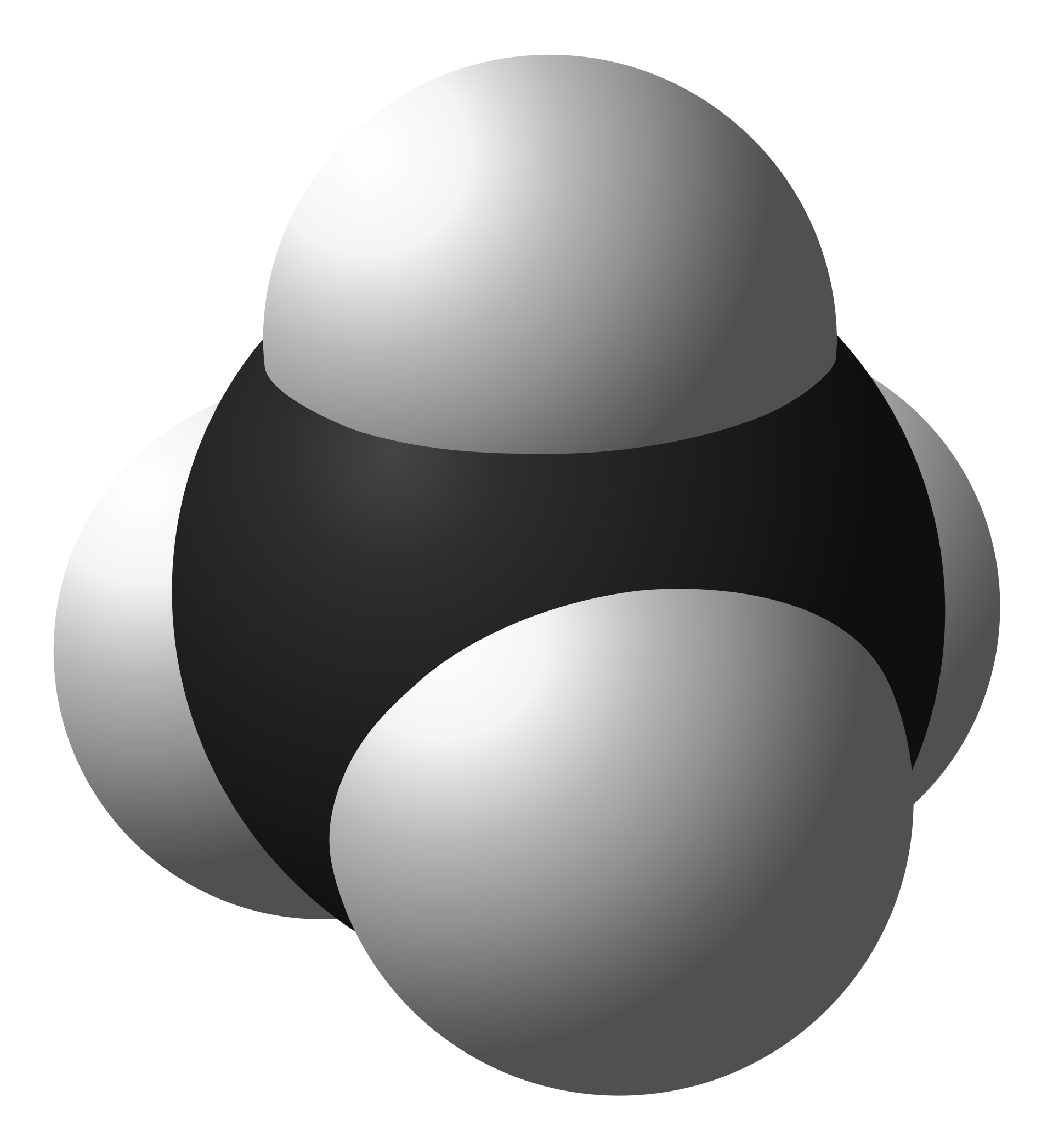 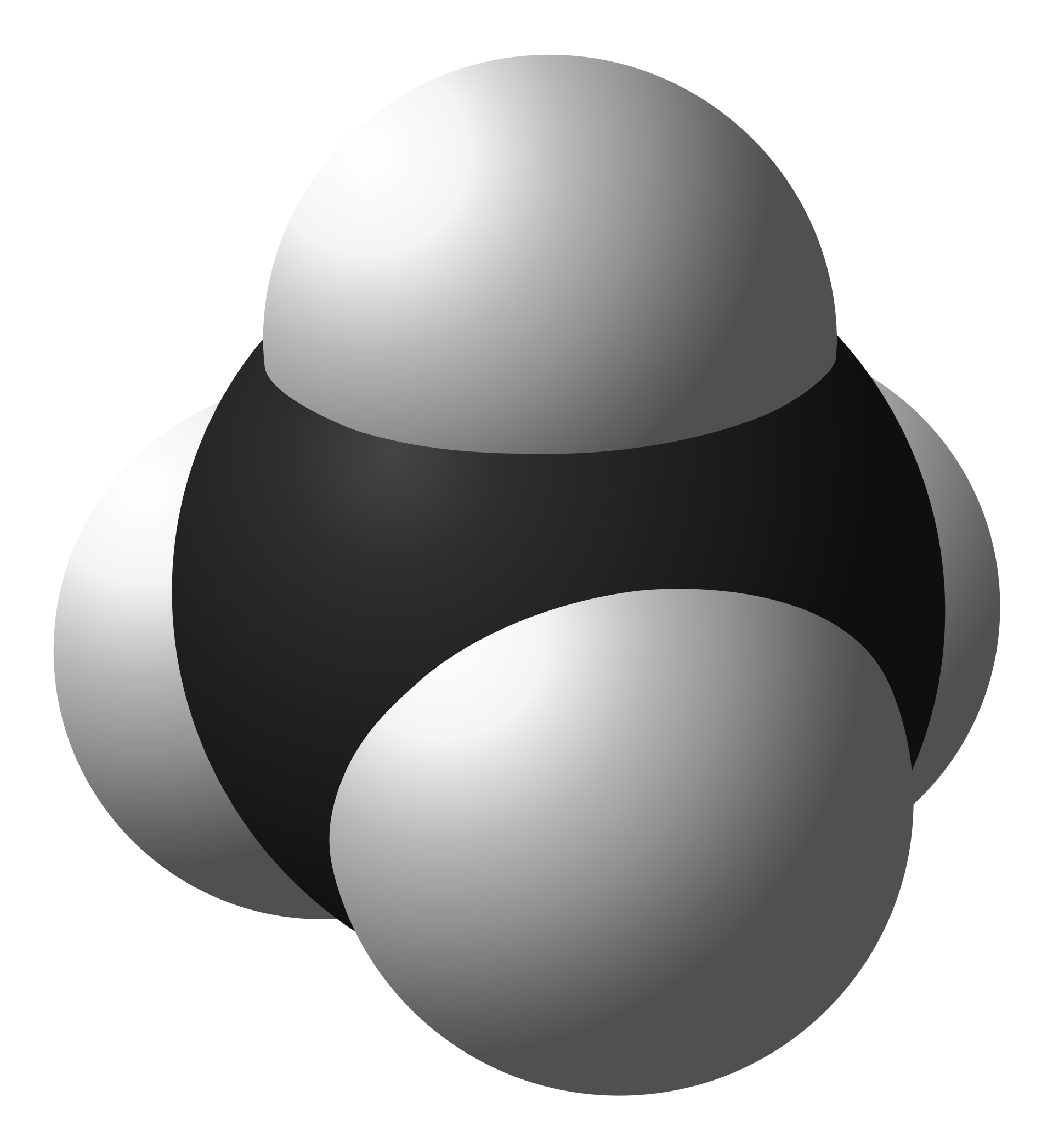 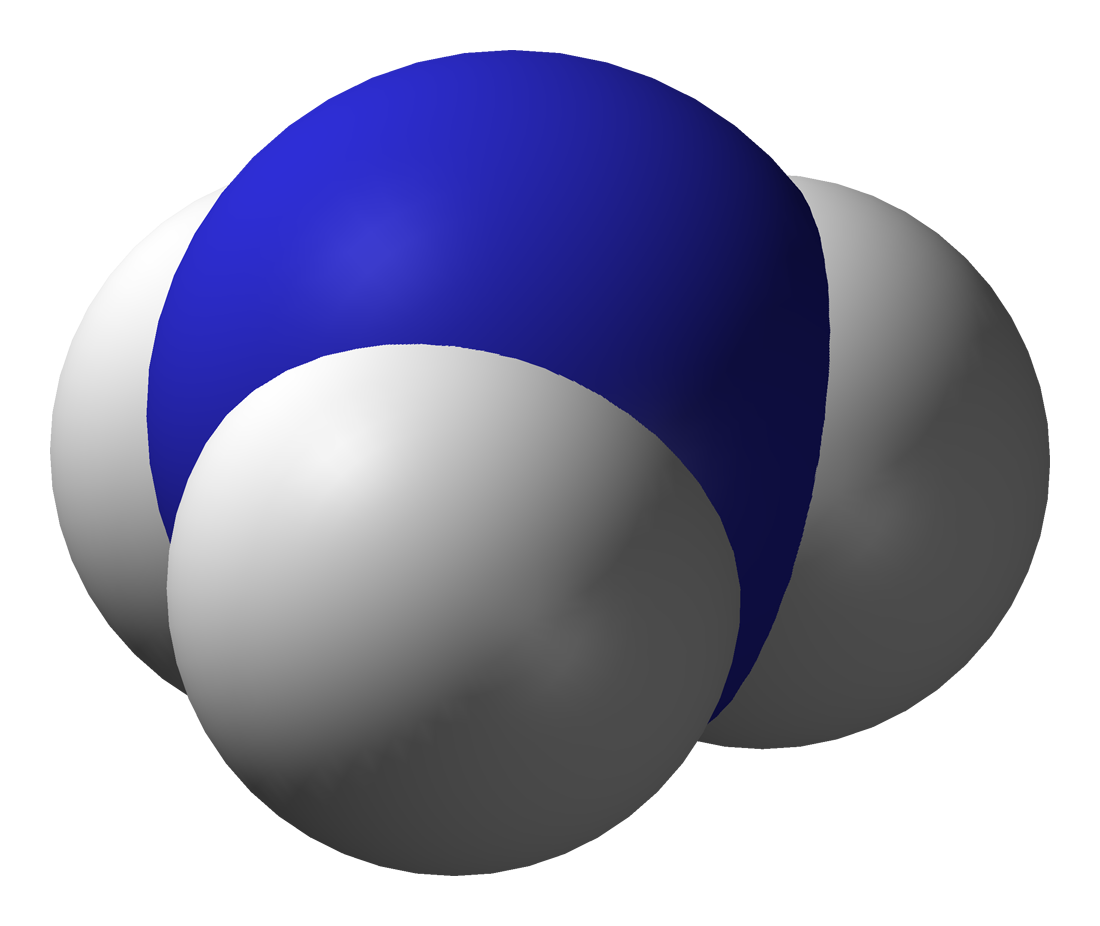 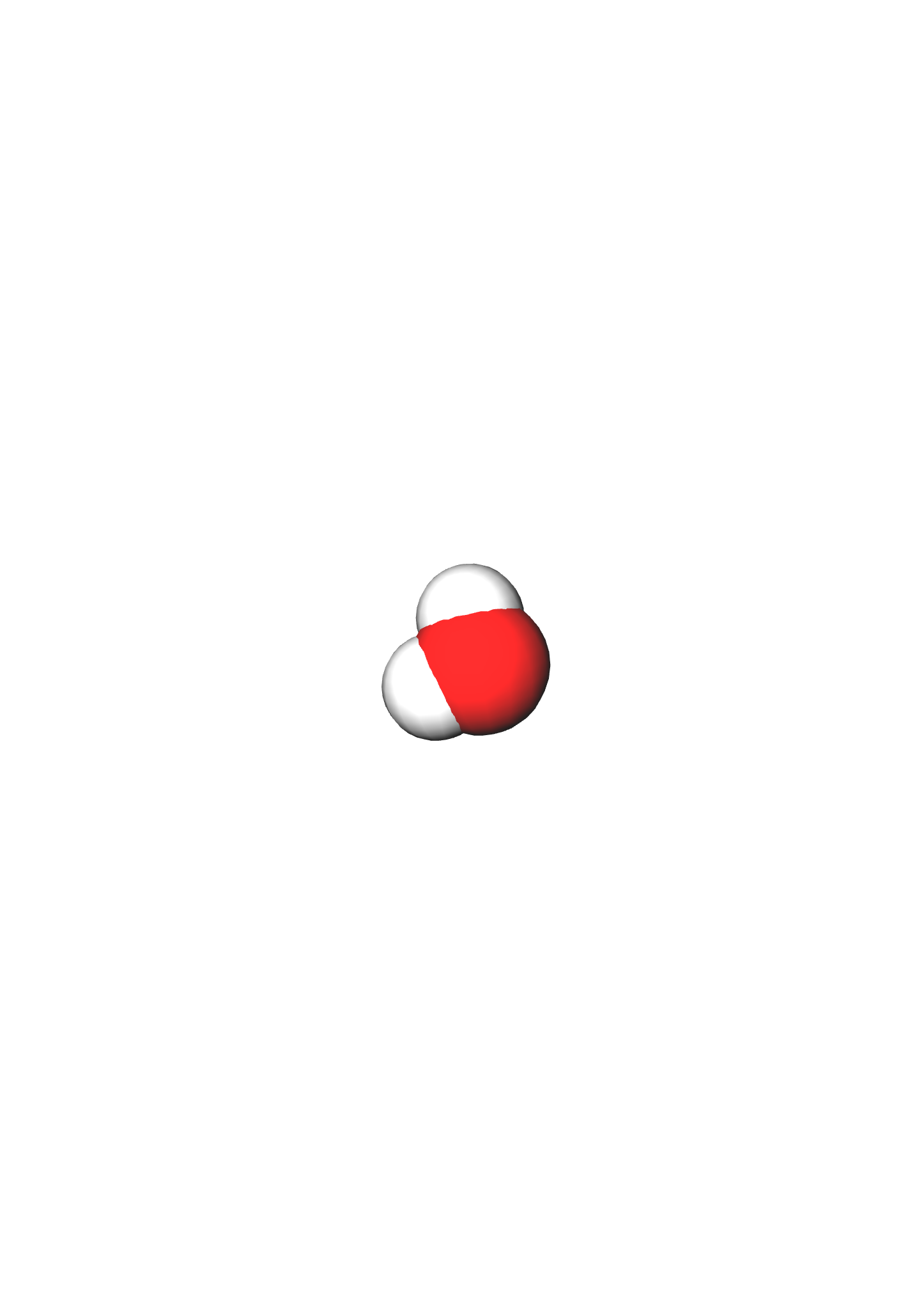 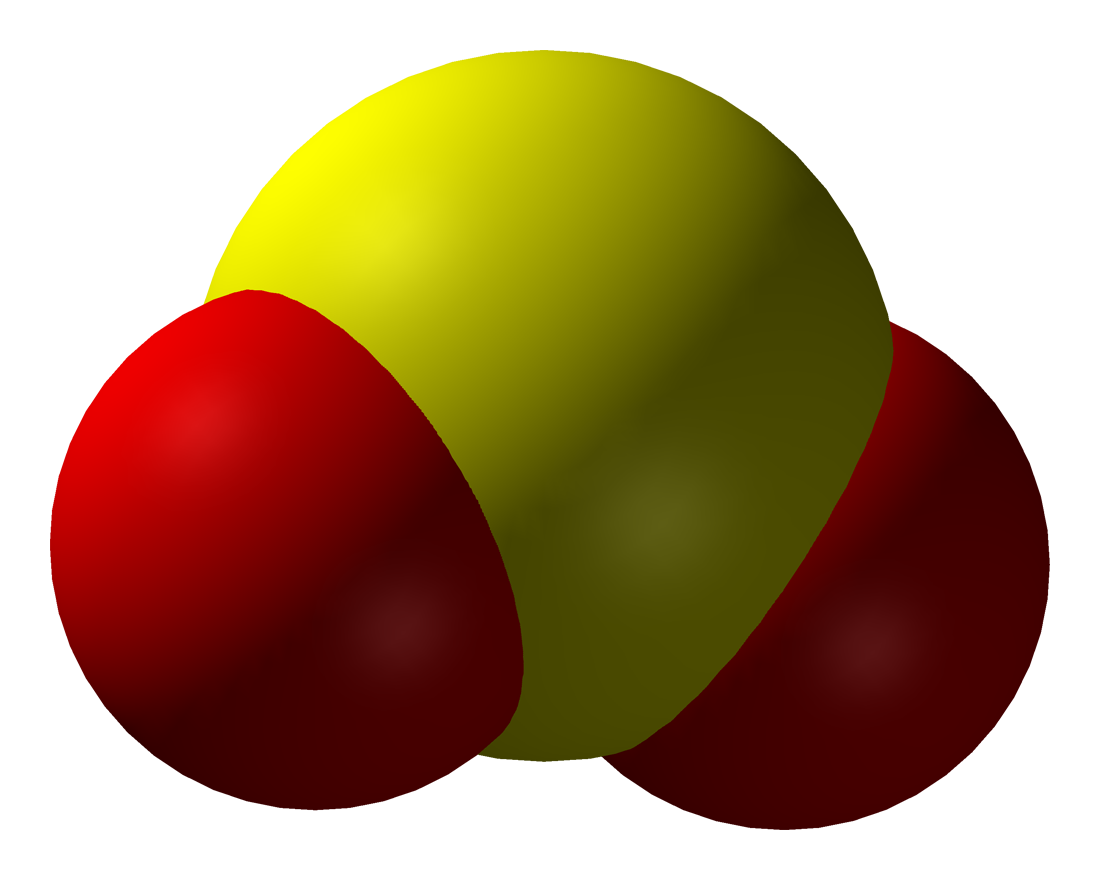 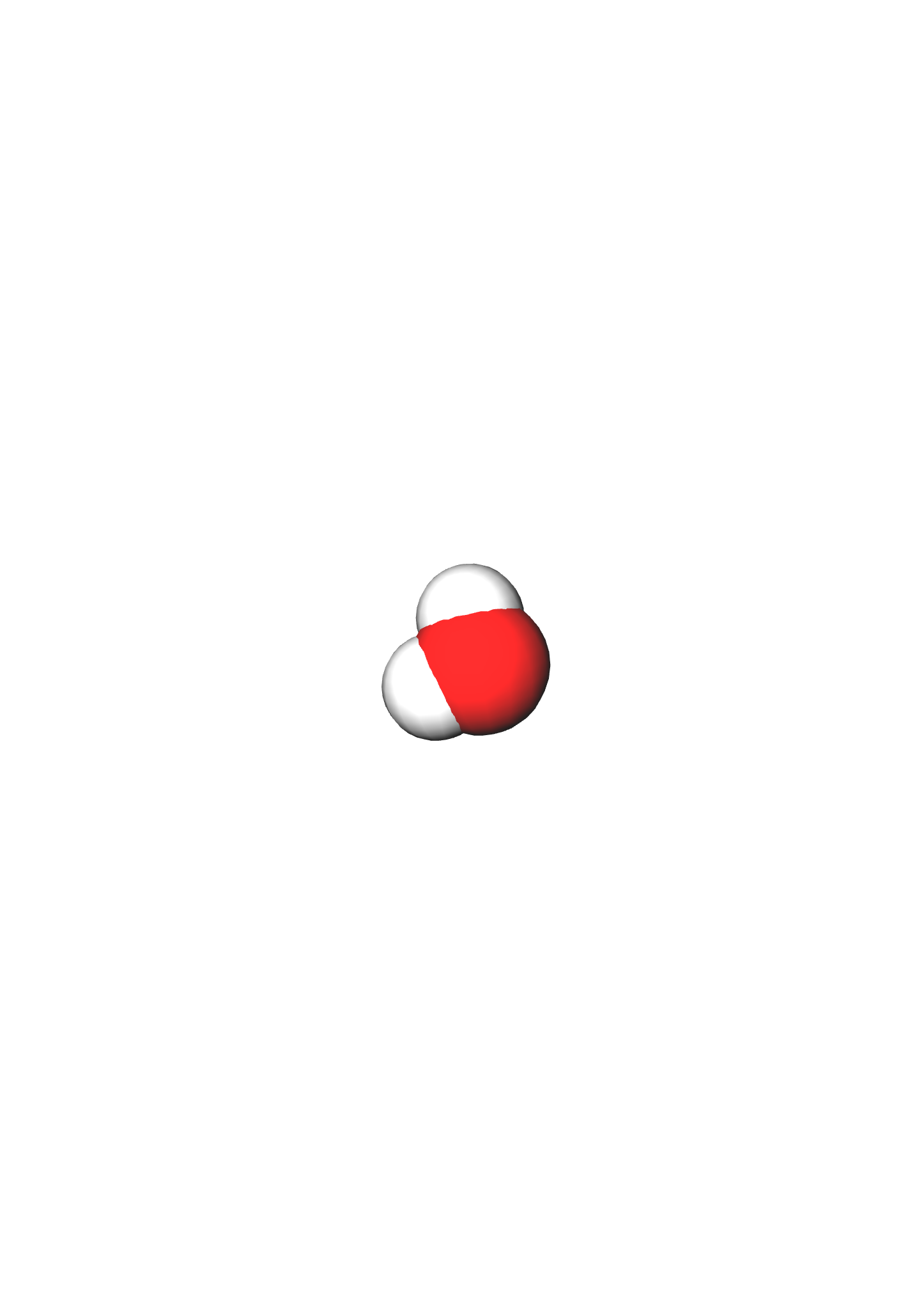 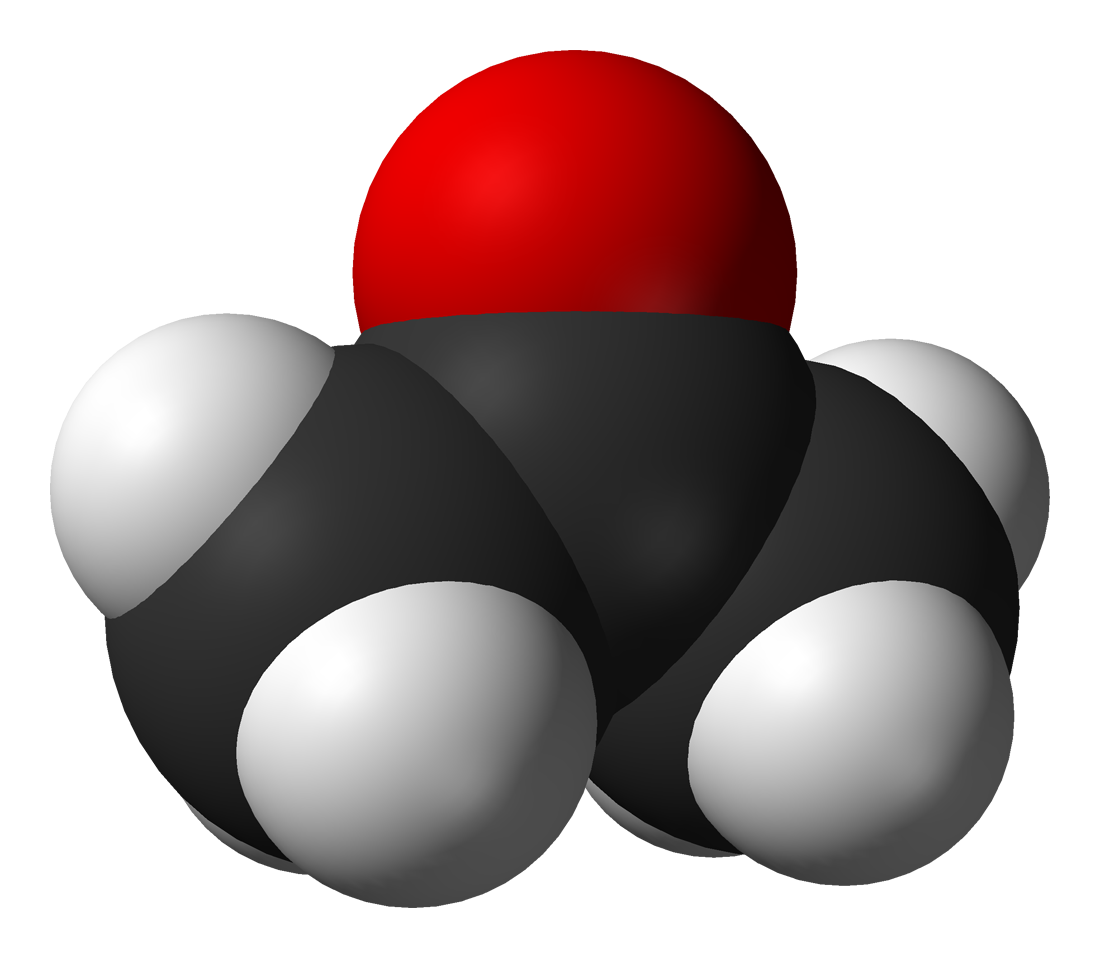 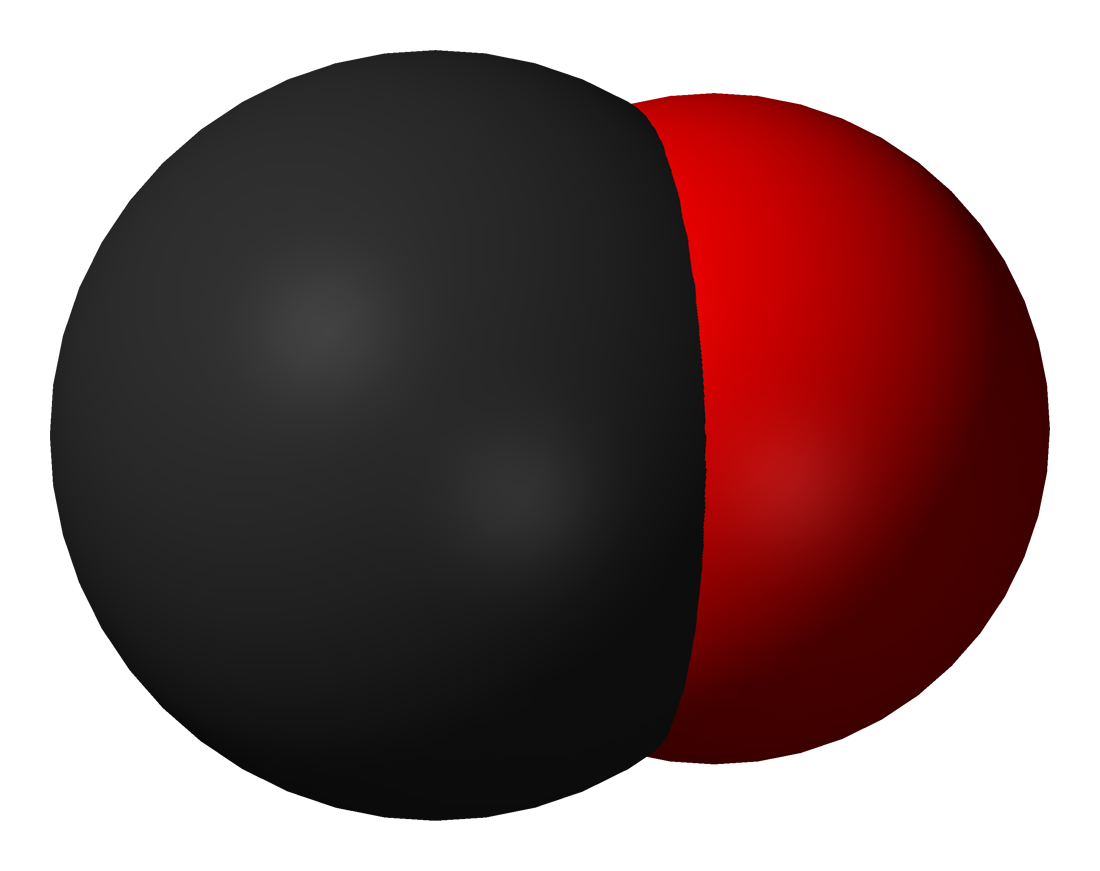 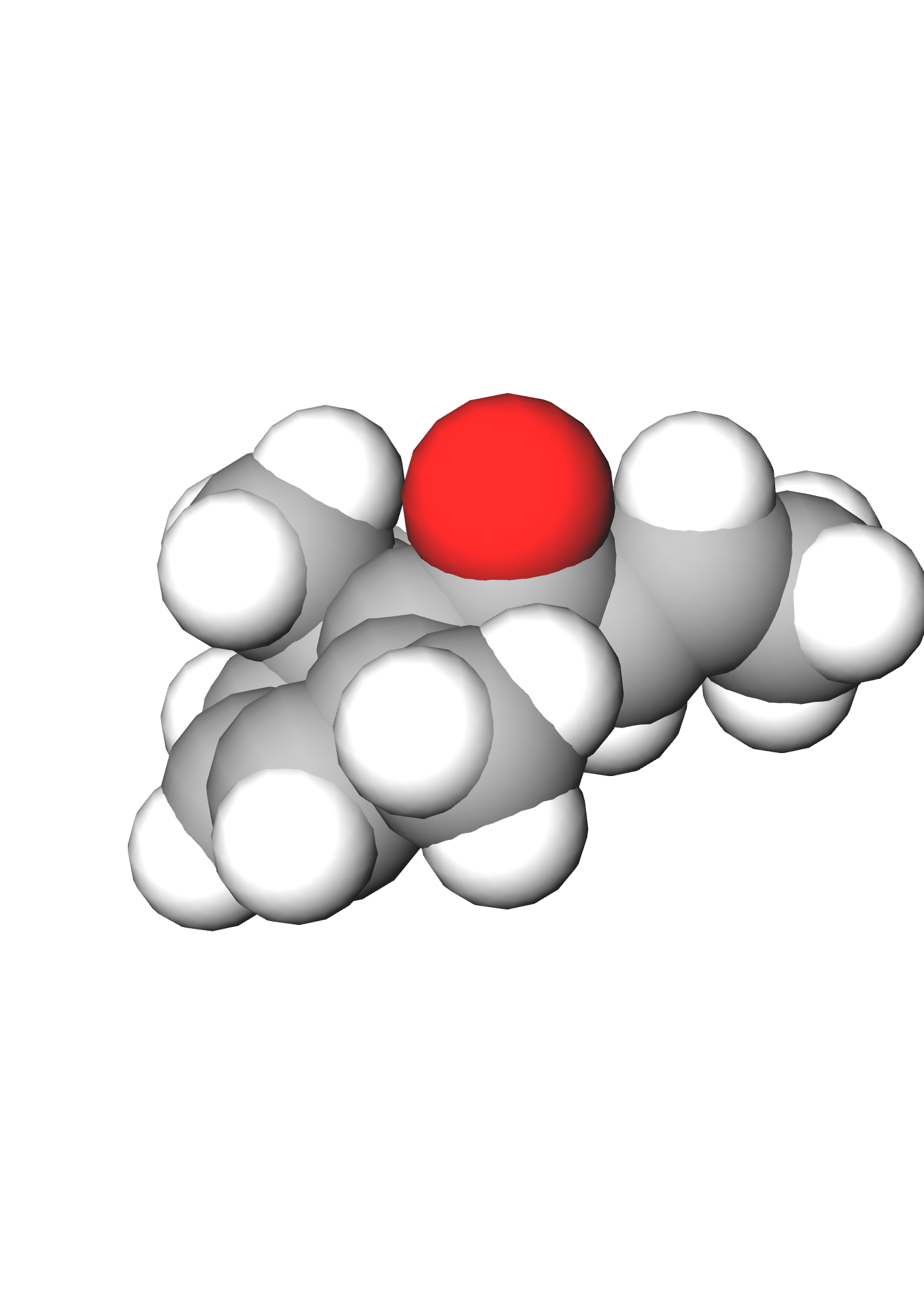 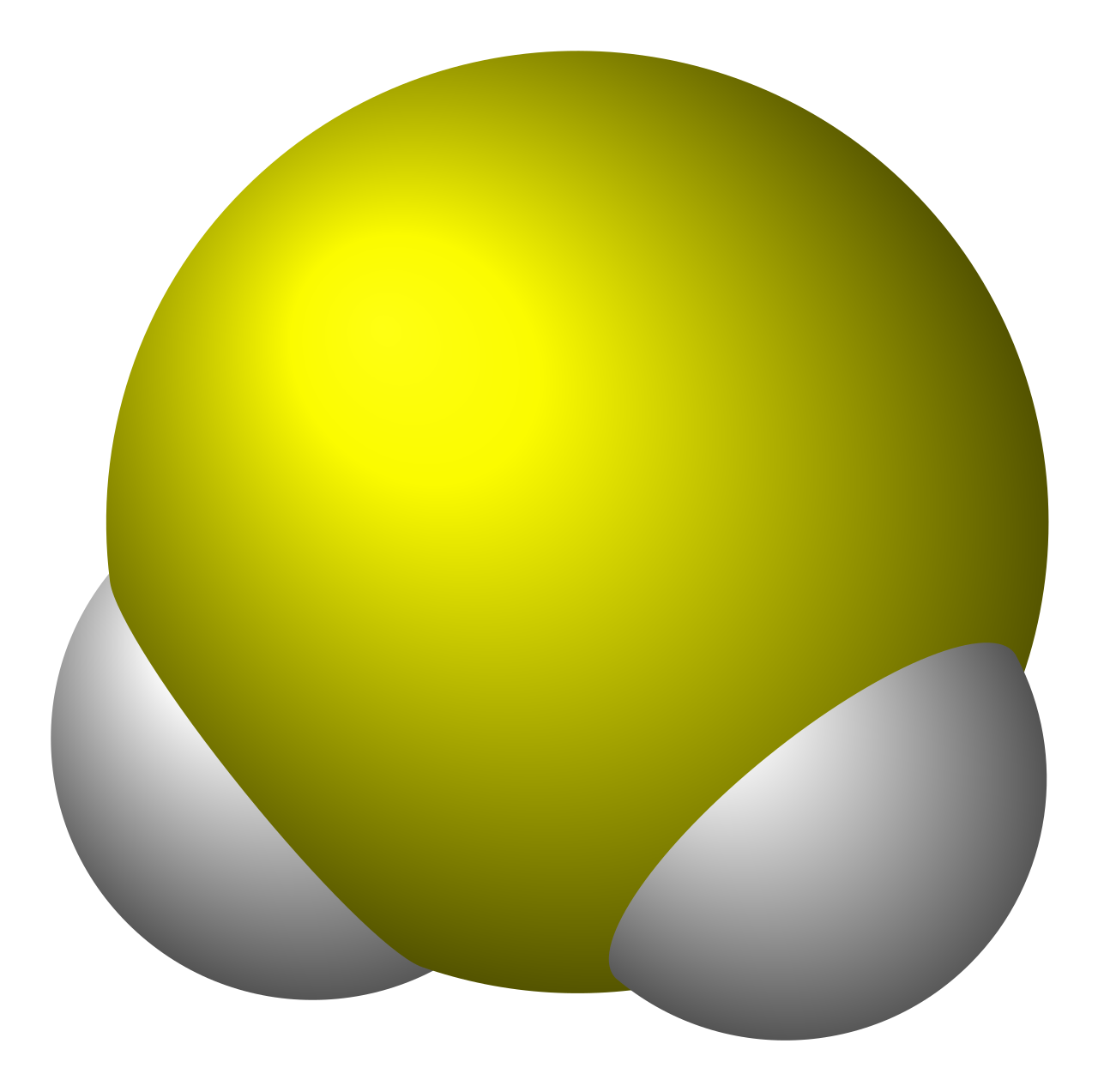 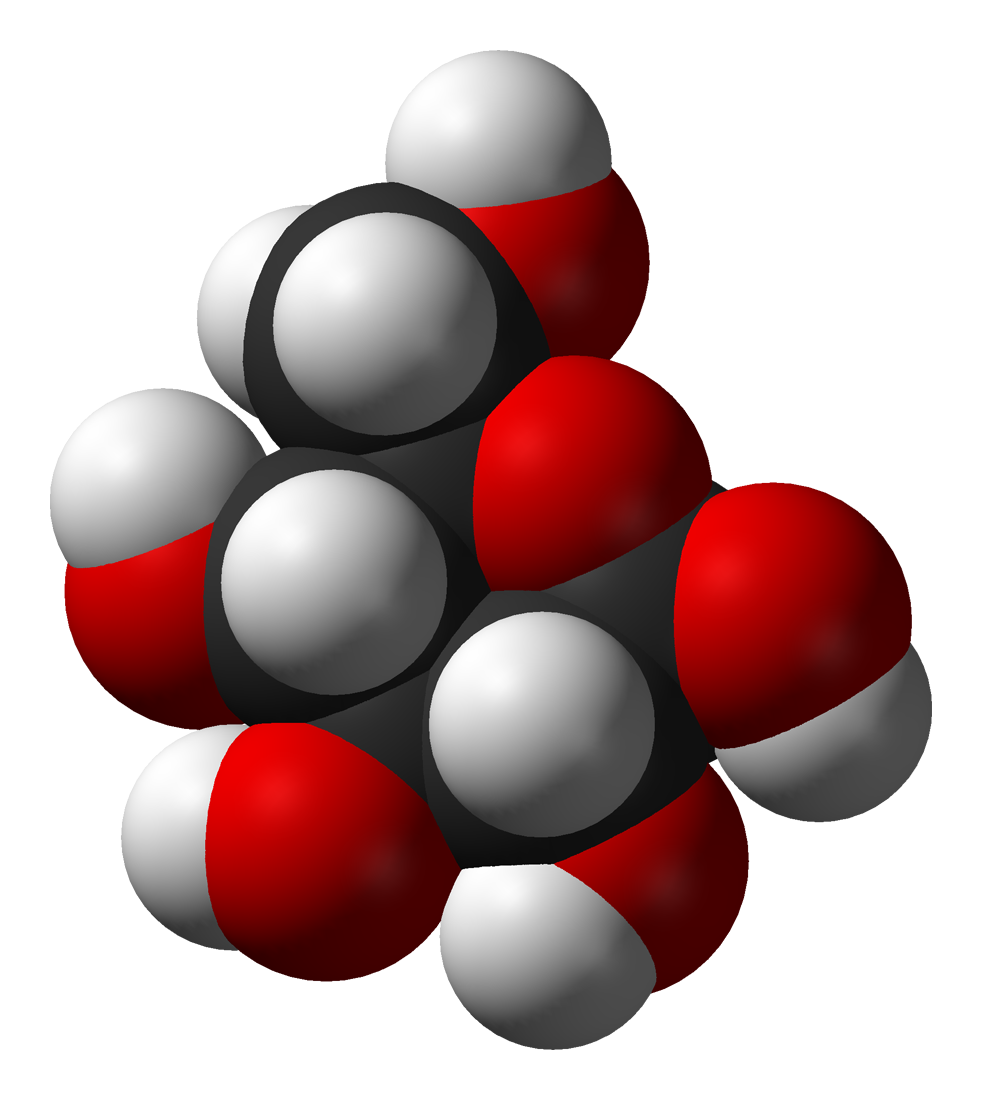 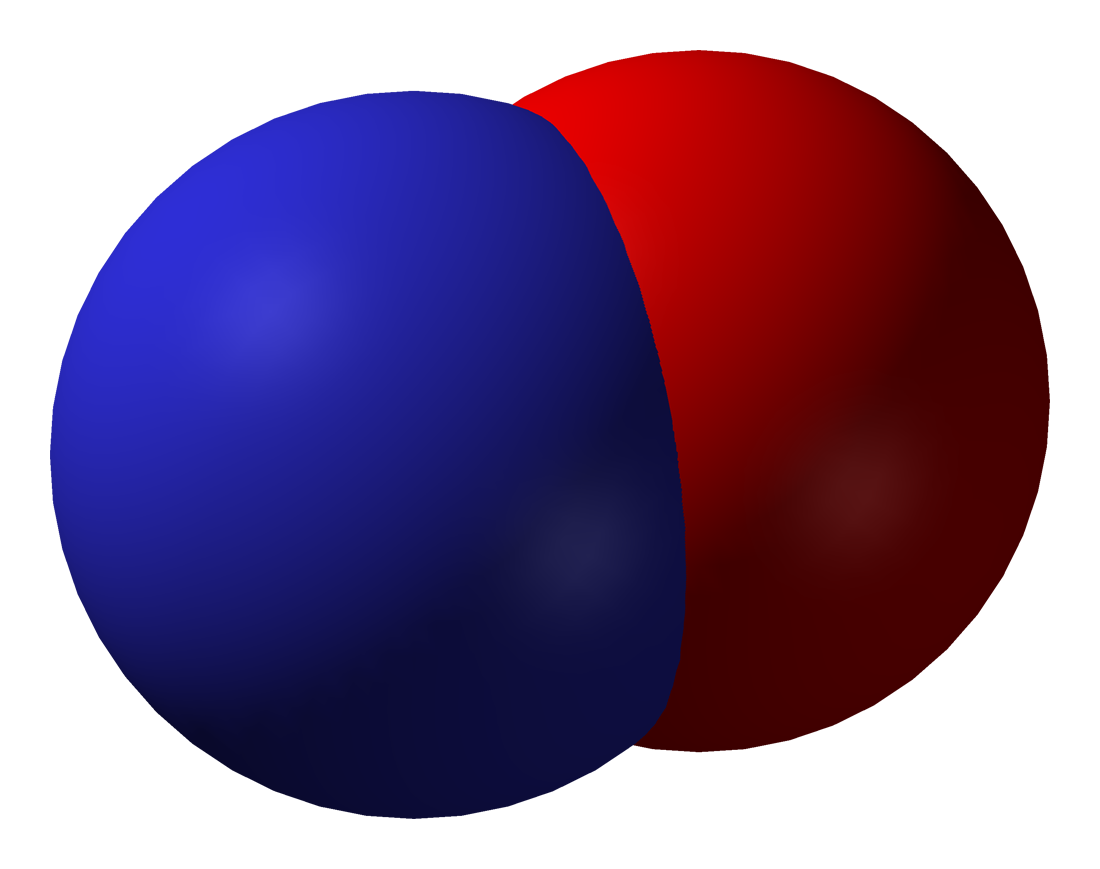 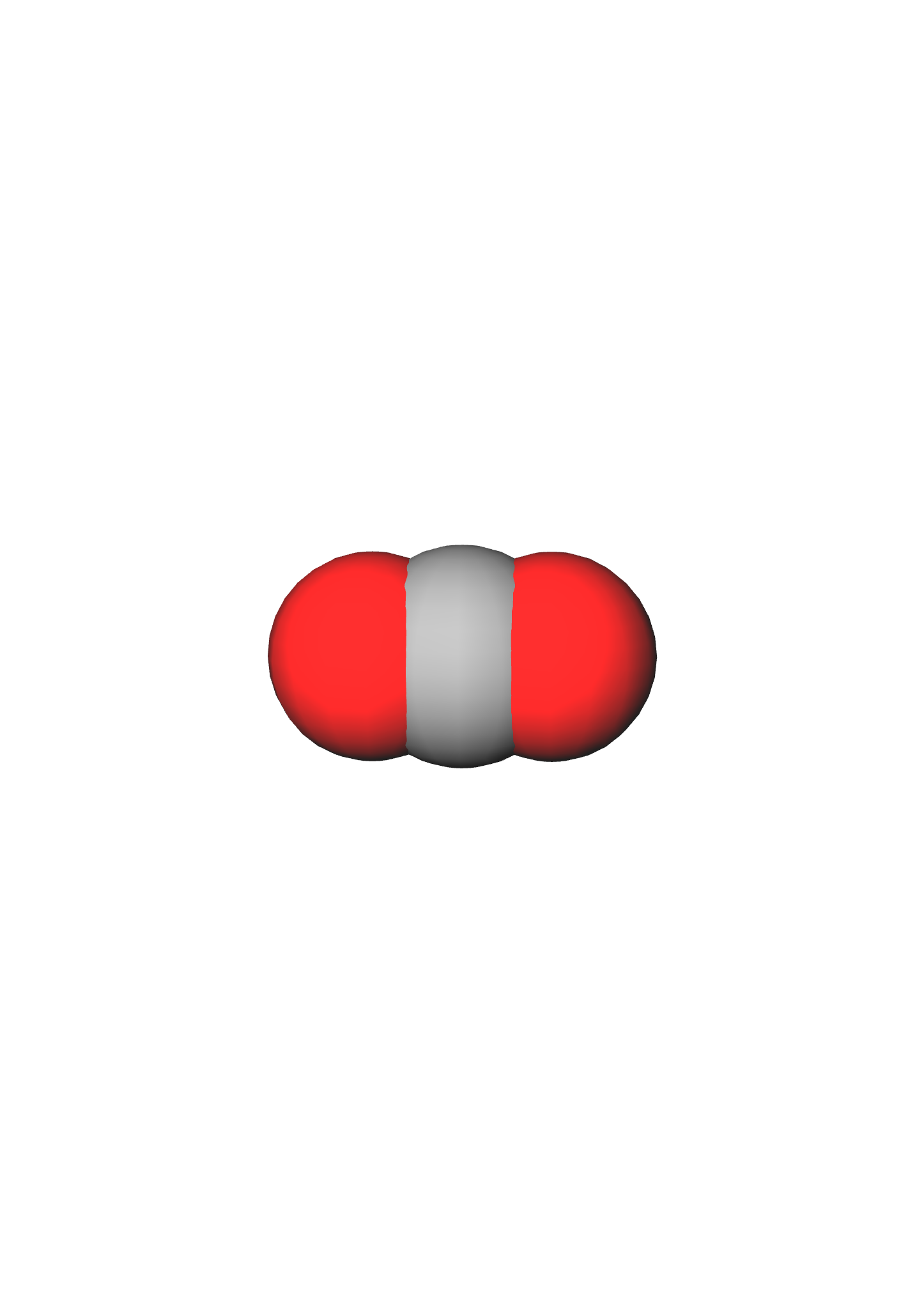 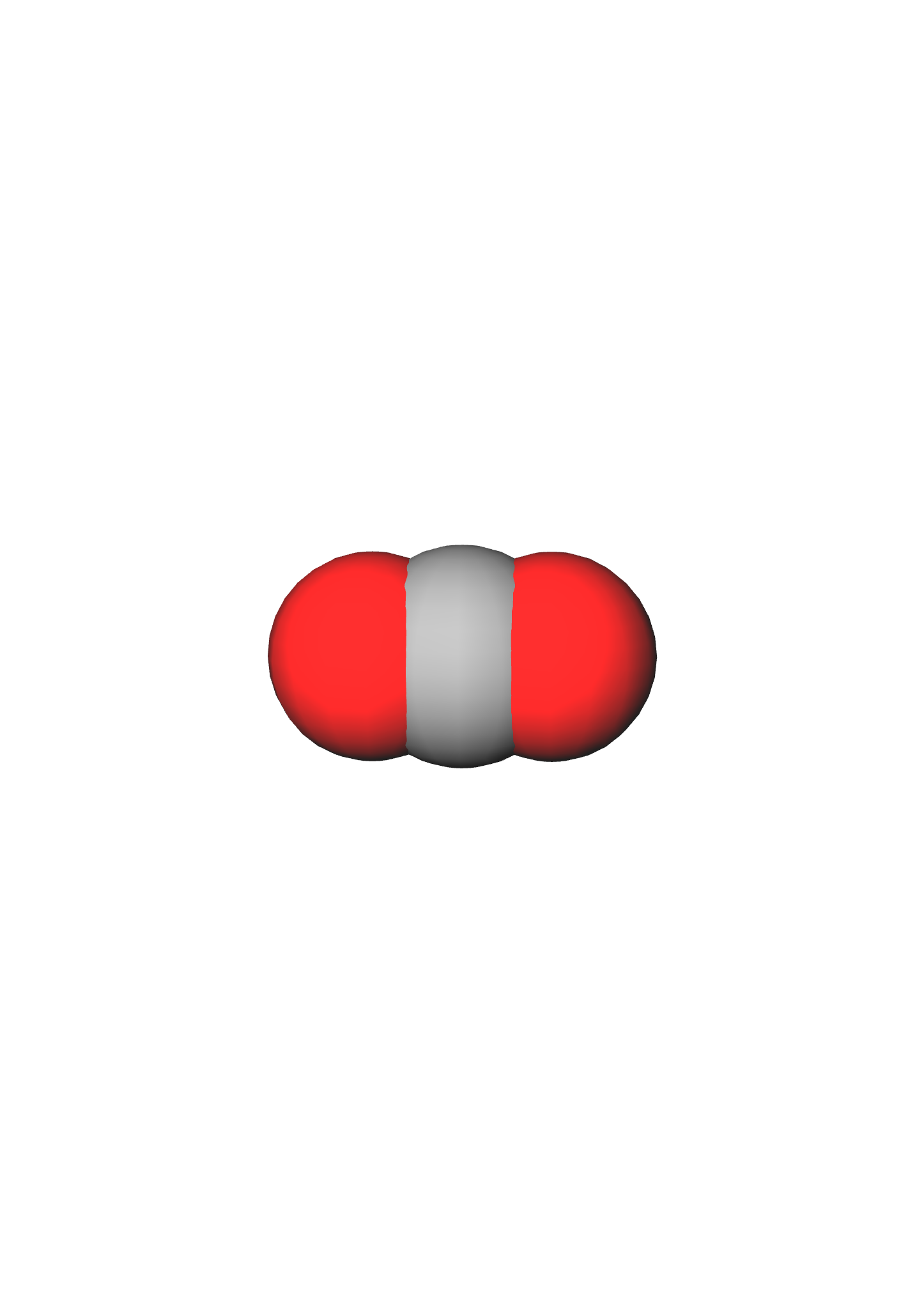 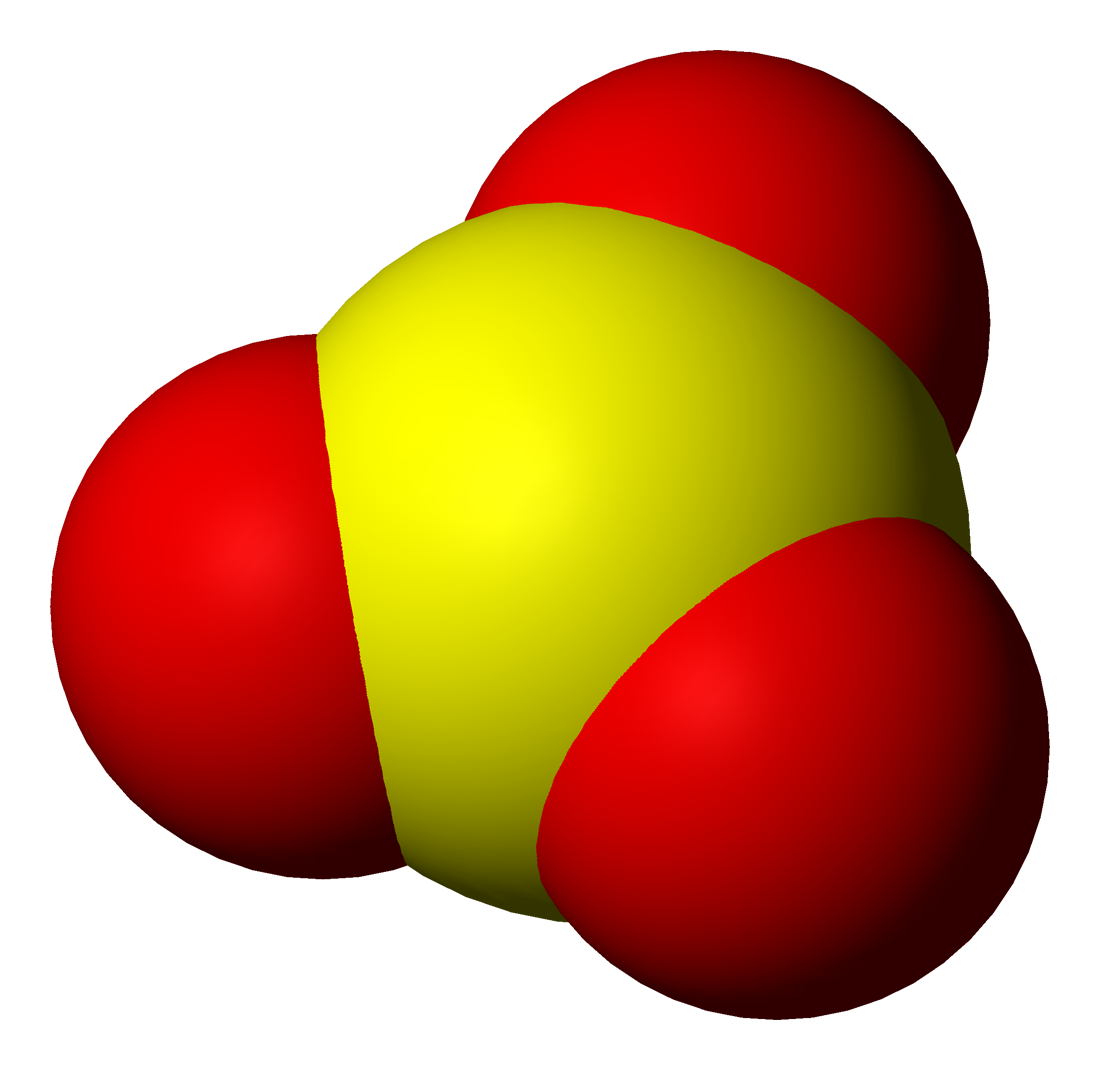 G. QUINCHARD
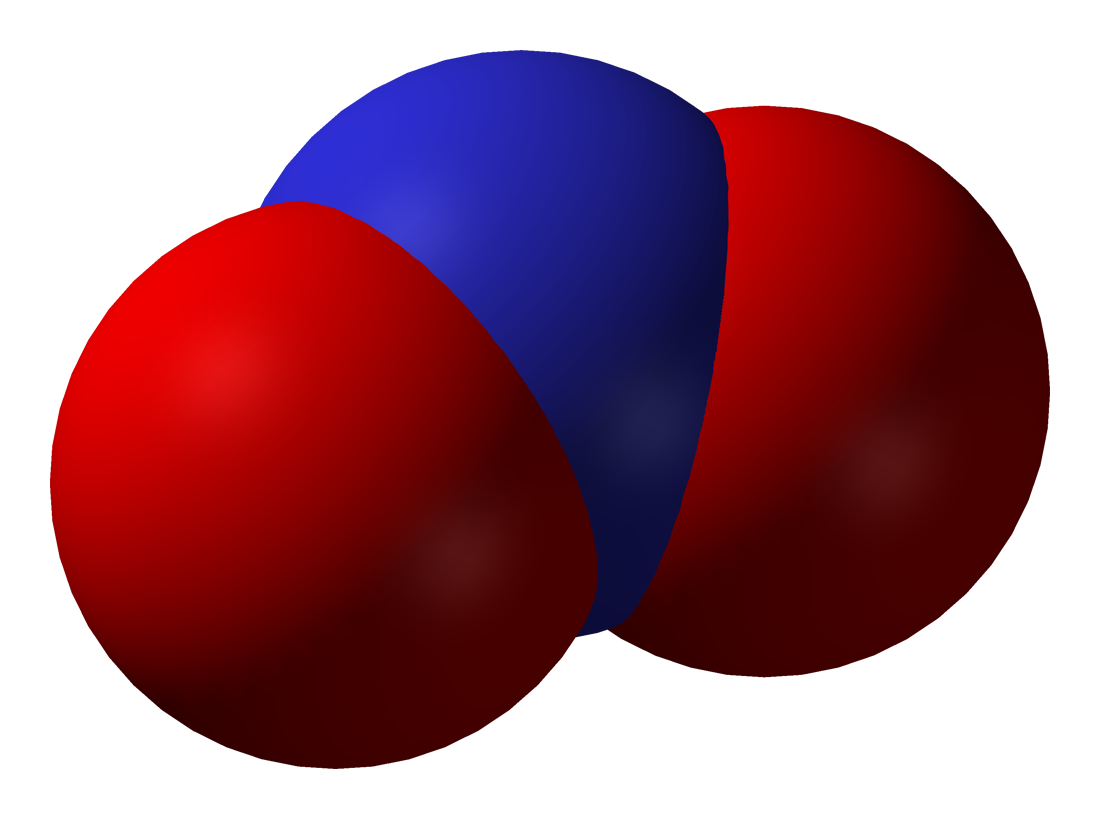 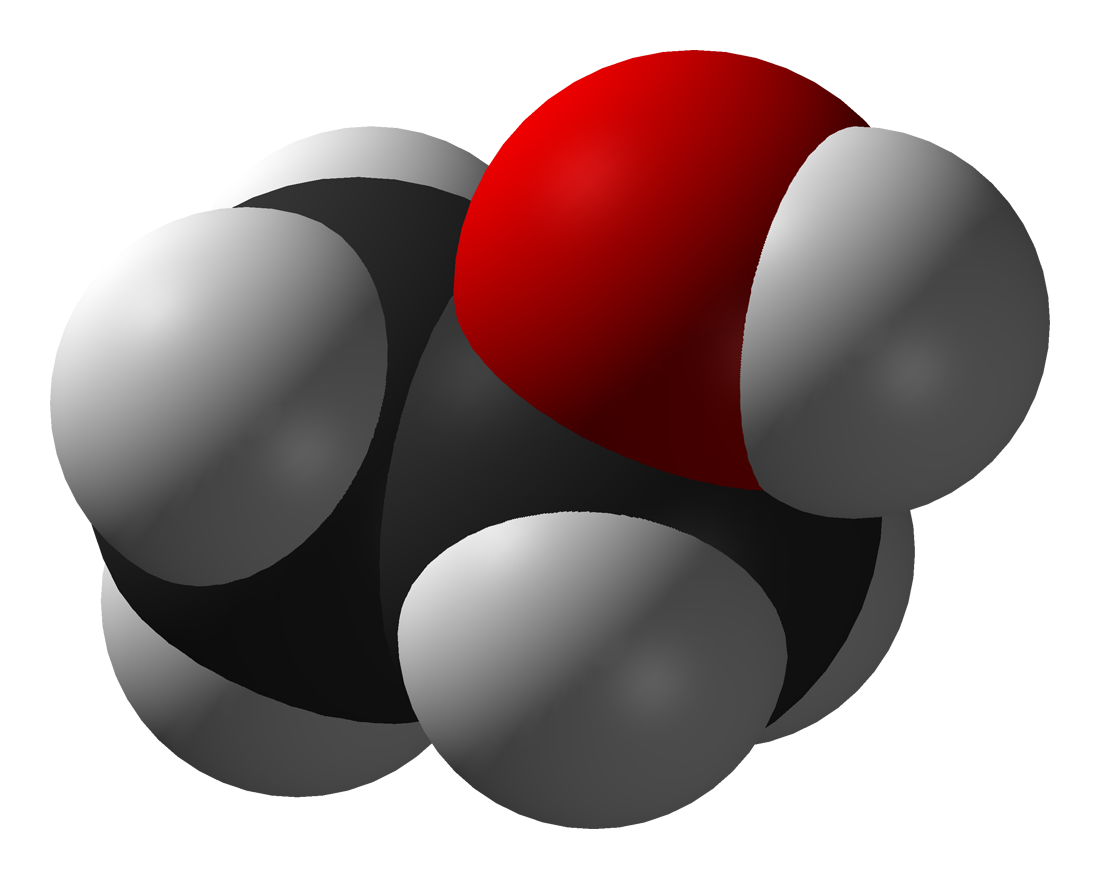 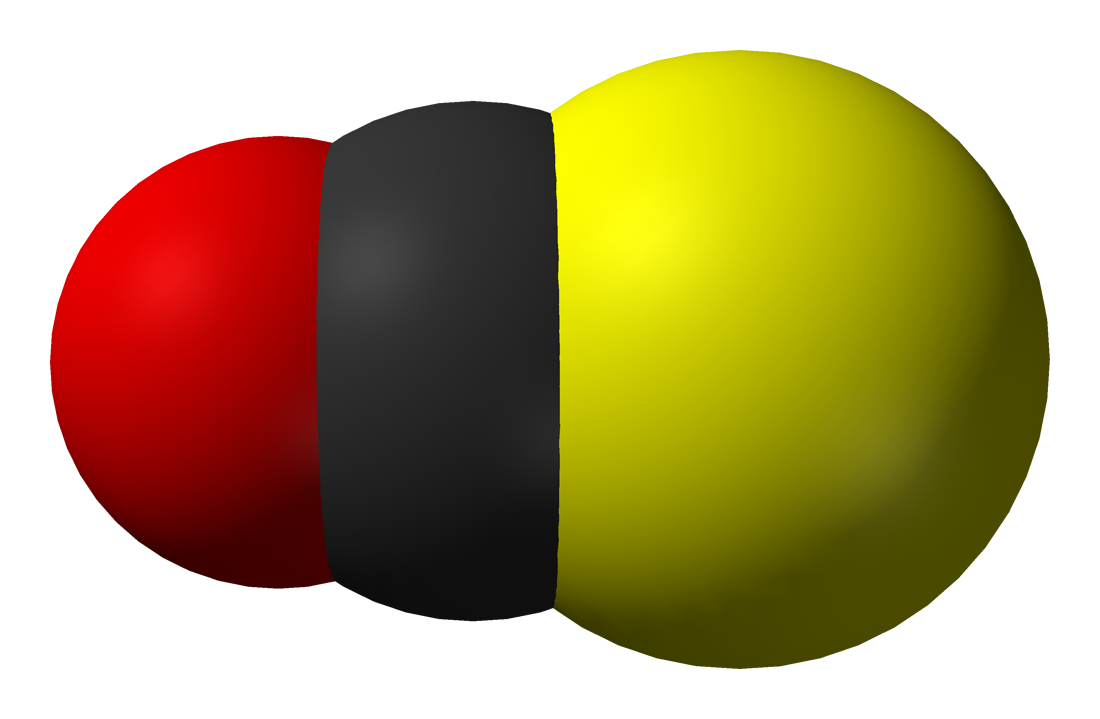 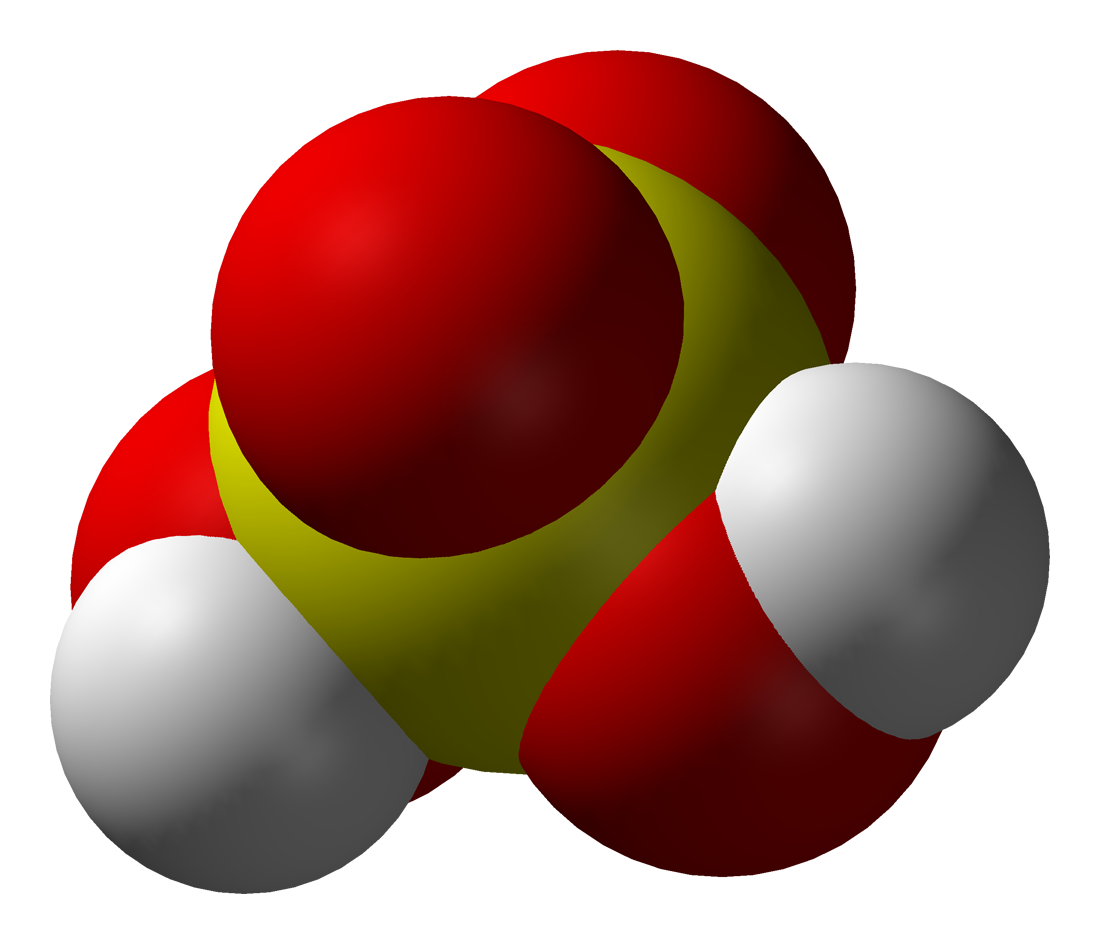 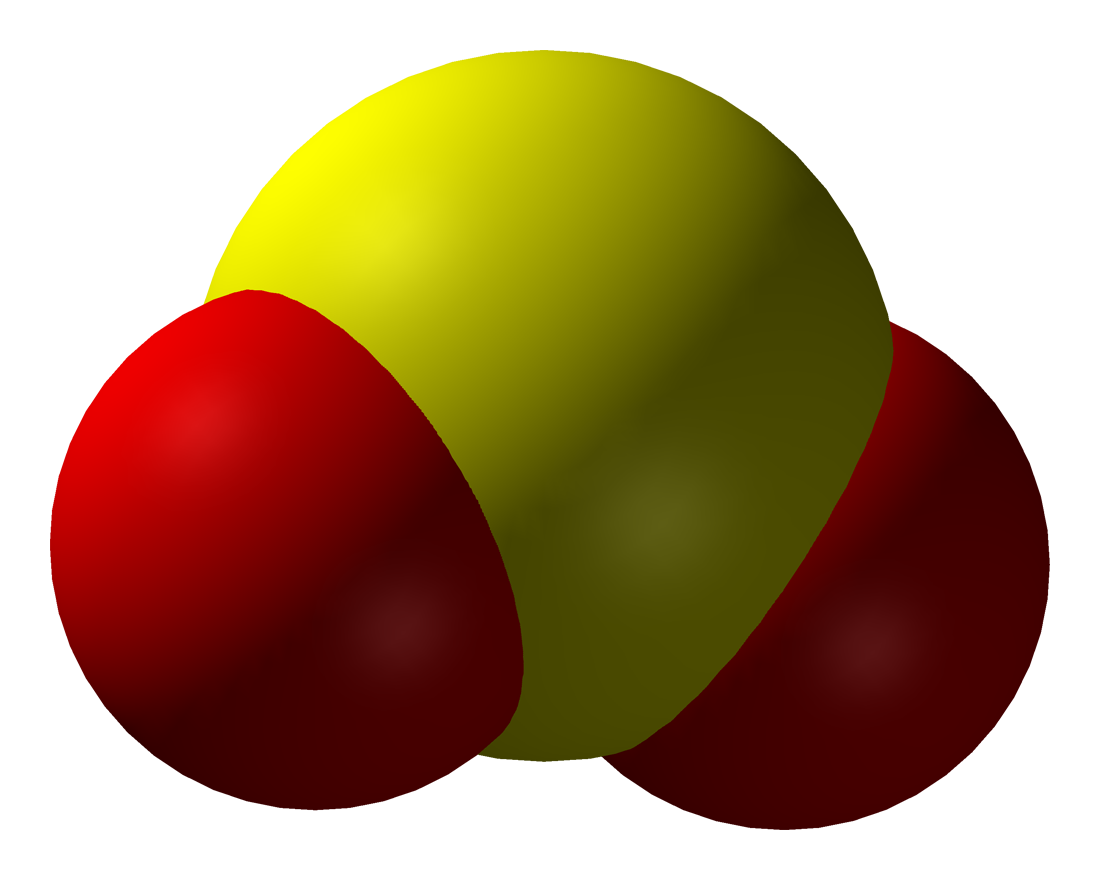 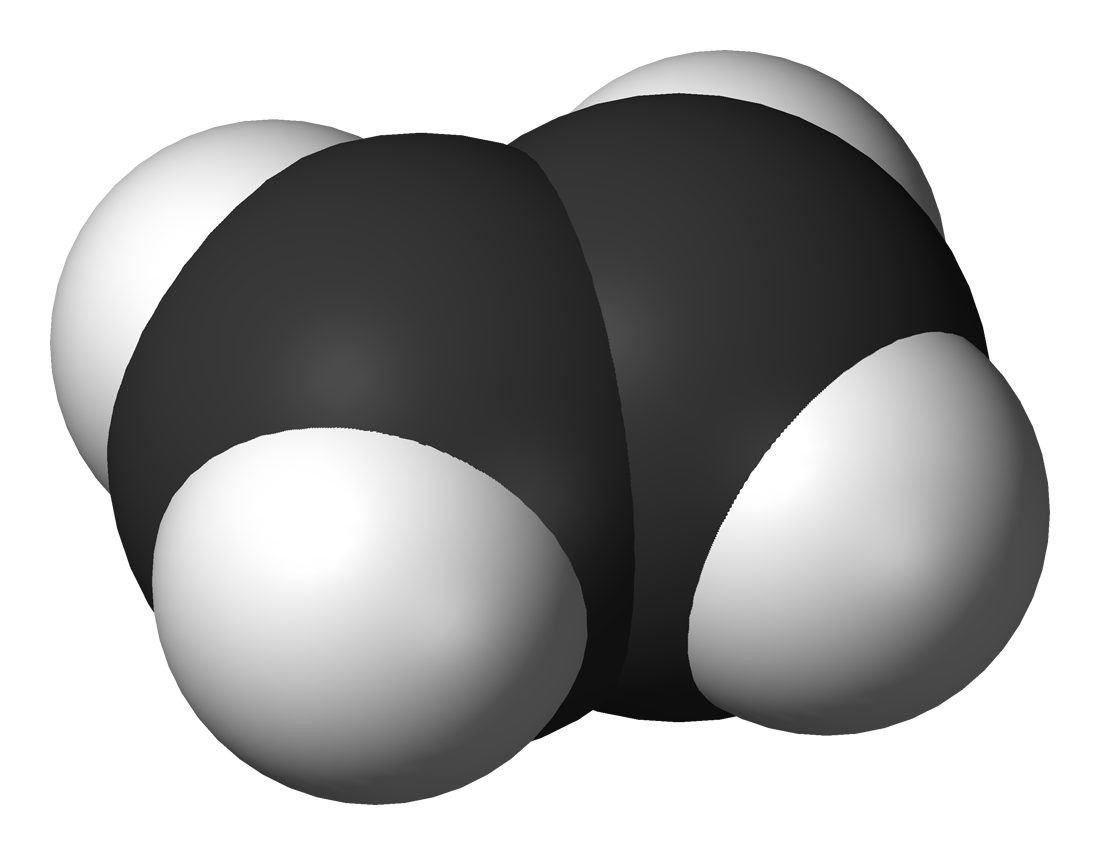 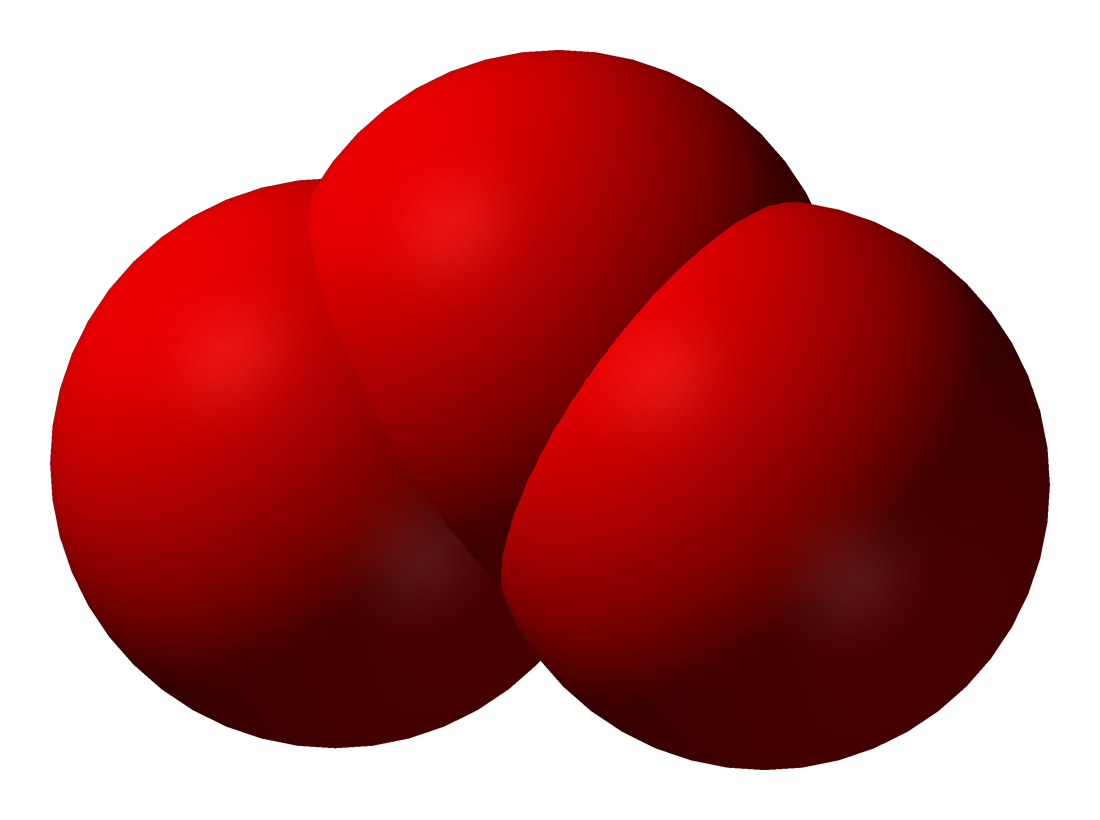 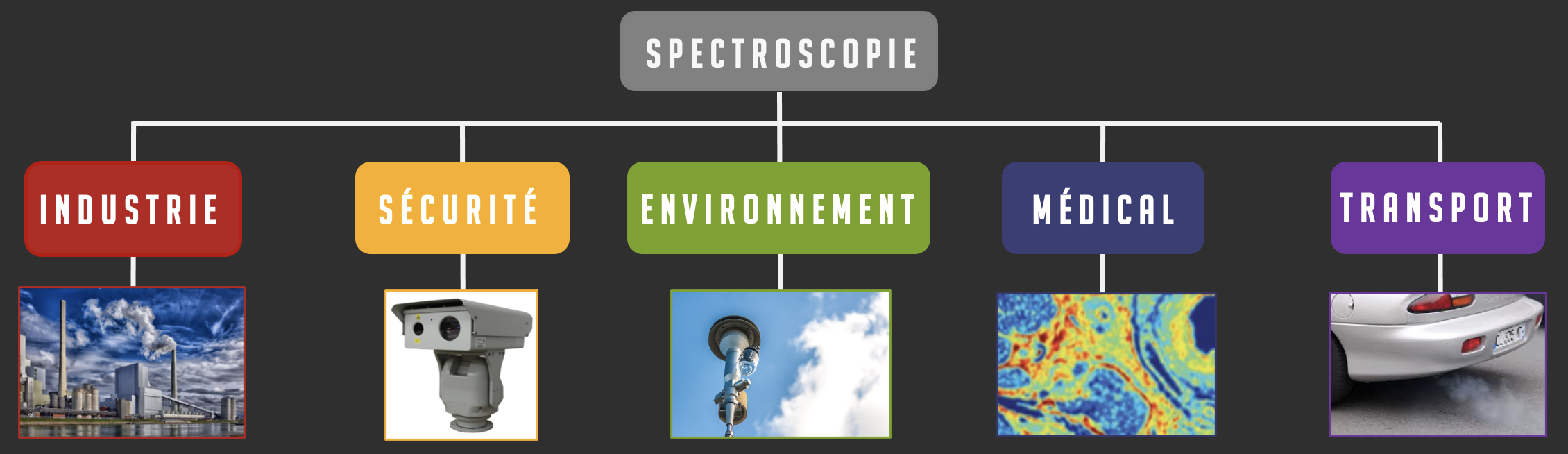 Source : mirphab.eu
9
- Introduction -
Applications
Conclusion
Performances
Applications
imagerie
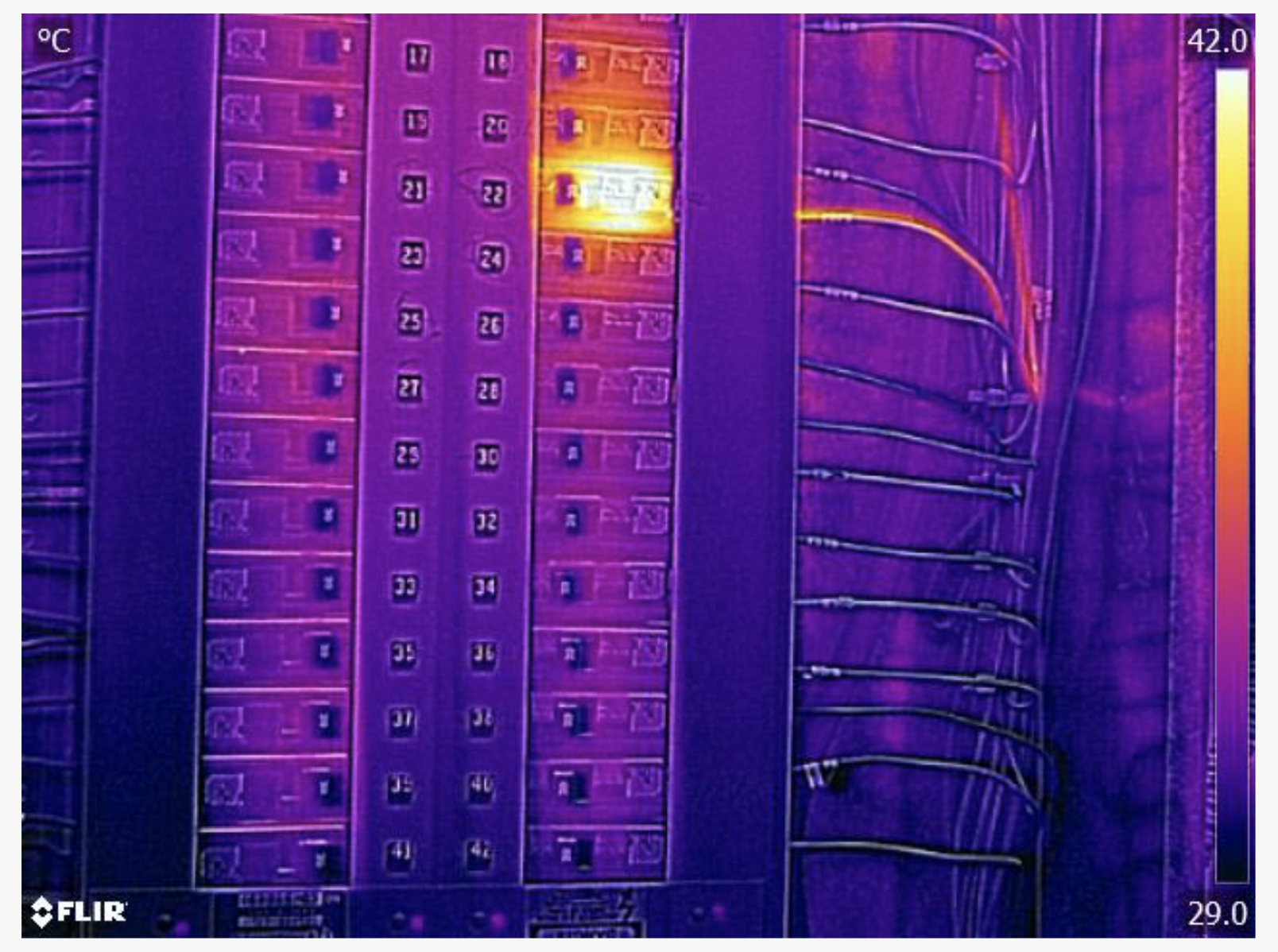 G. QUINCHARD
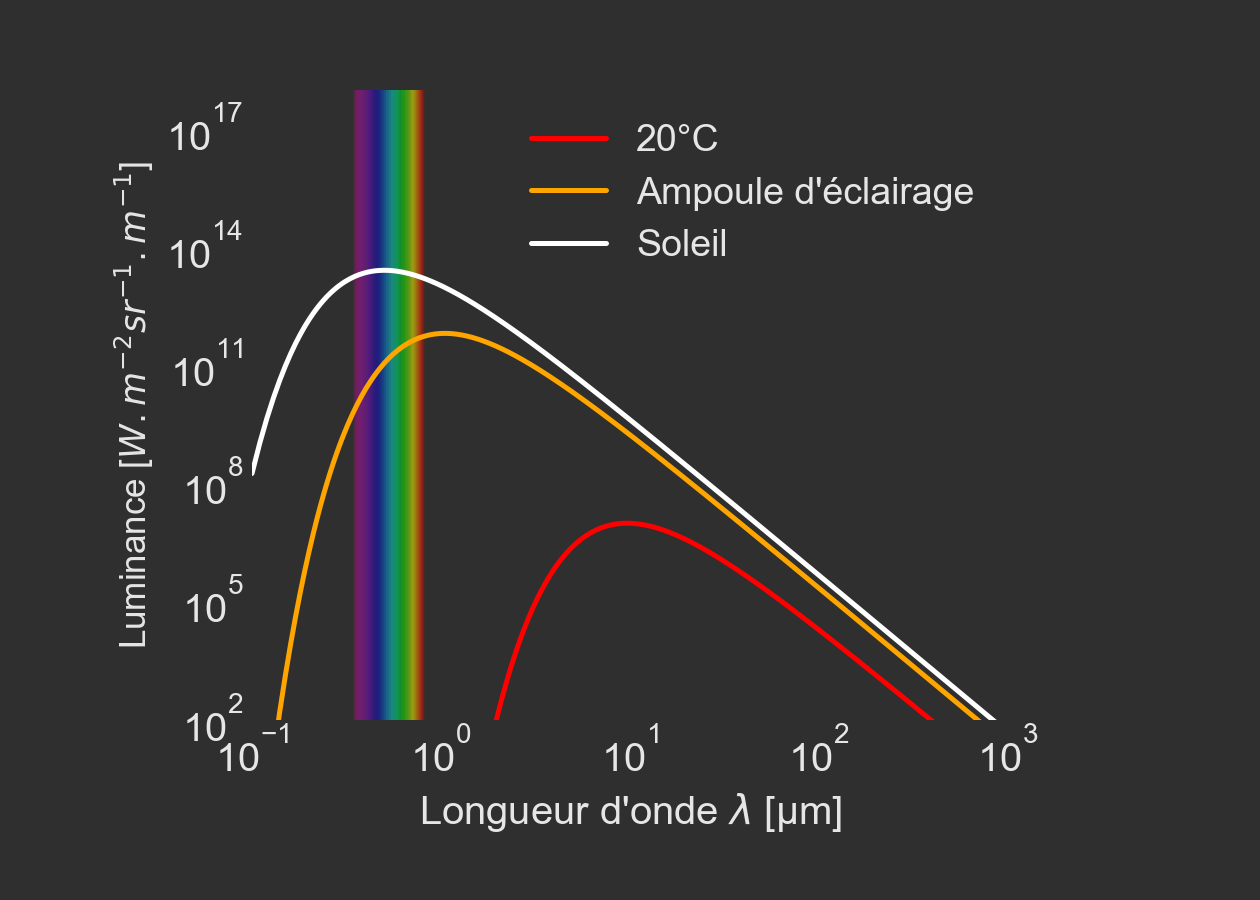 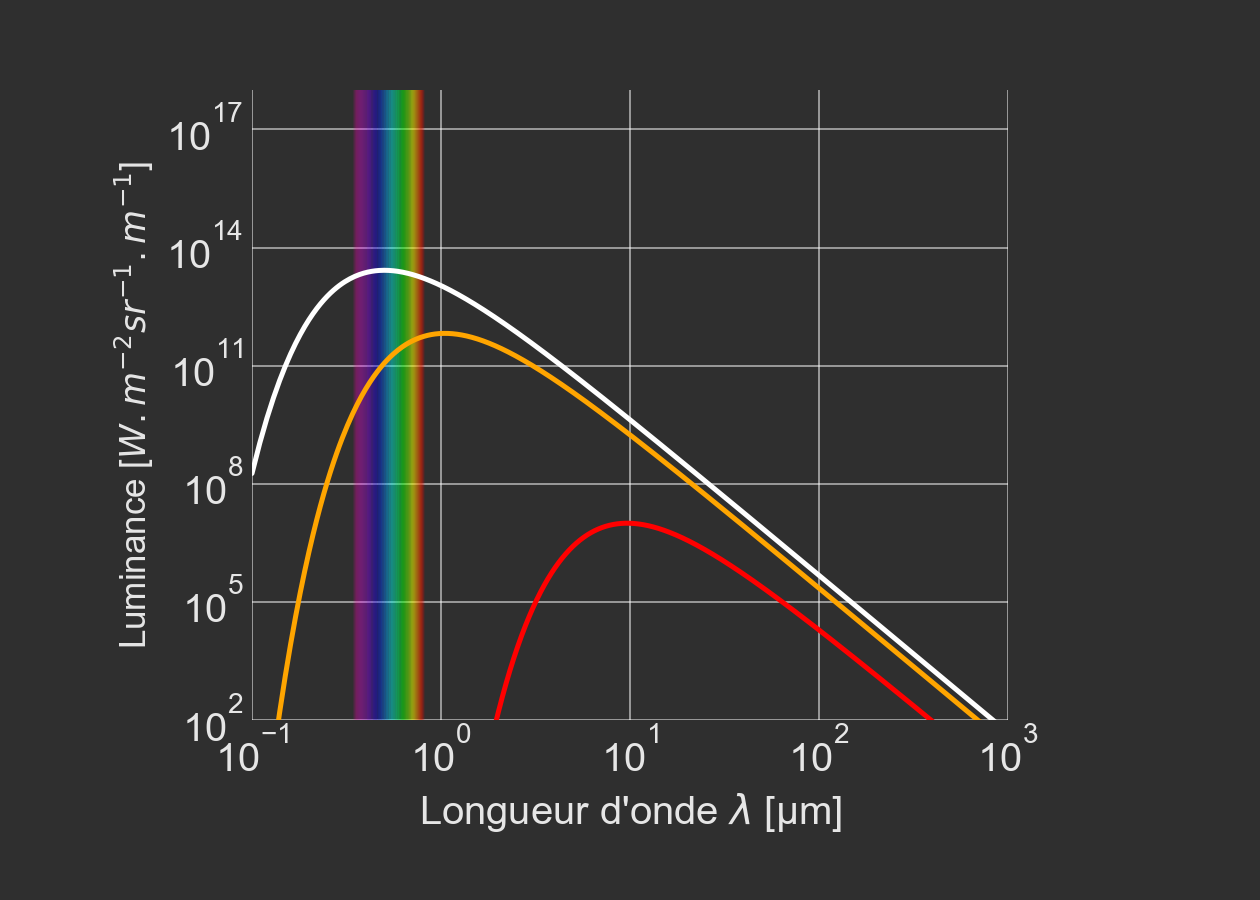 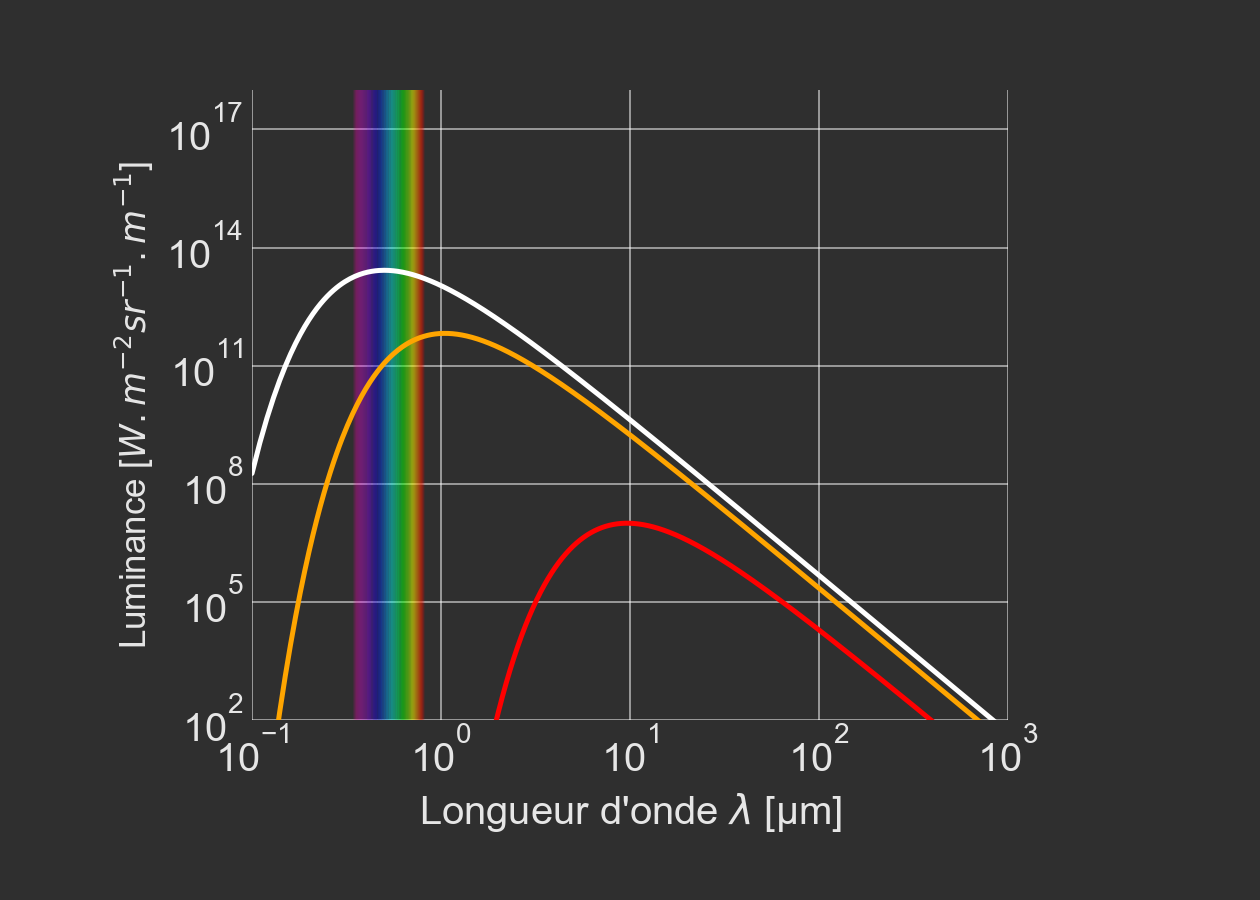 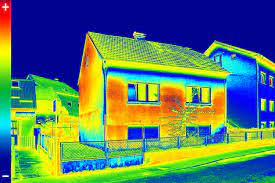 Sources : flir.fr, phase1vision.com
10
- Introduction -
Applications
Conclusion
Performances
Applications
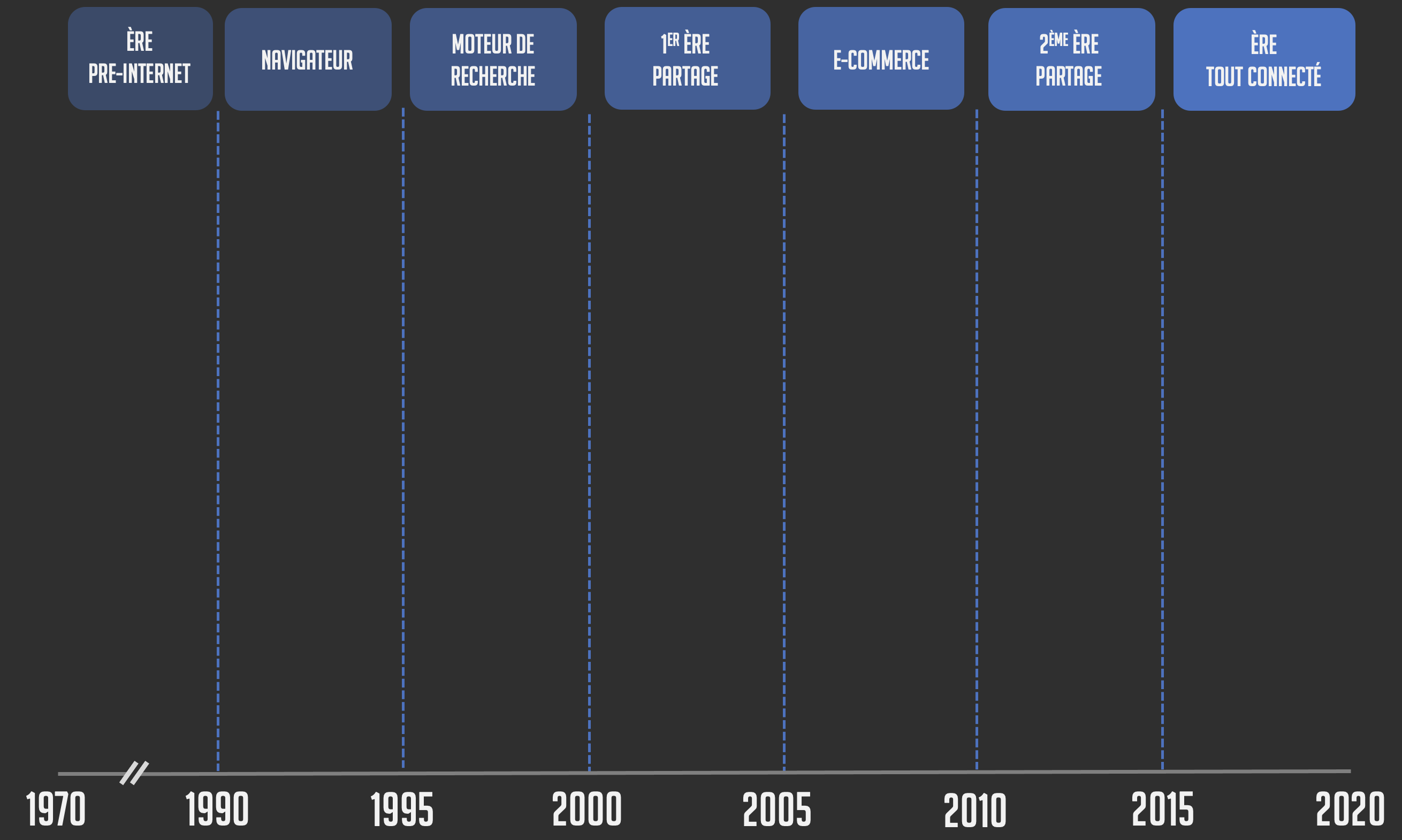 G. QUINCHARD
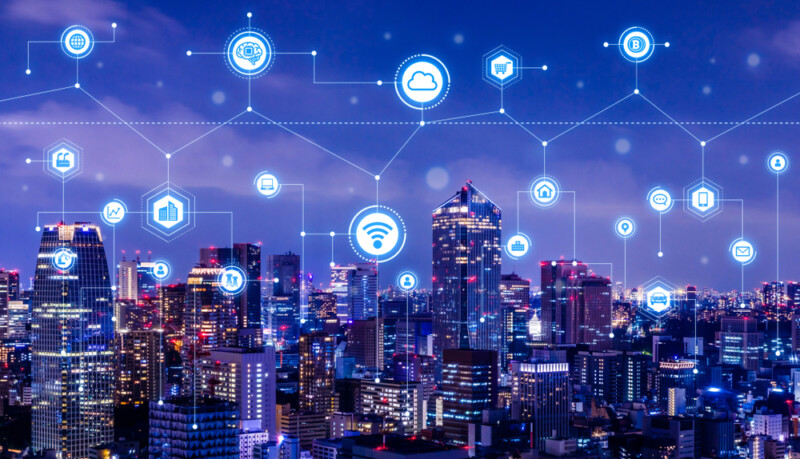 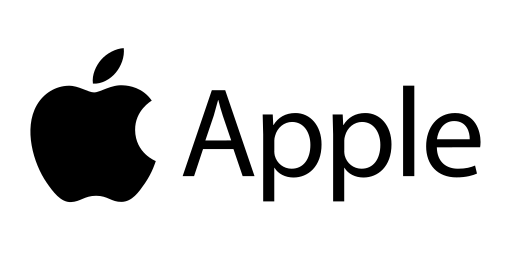 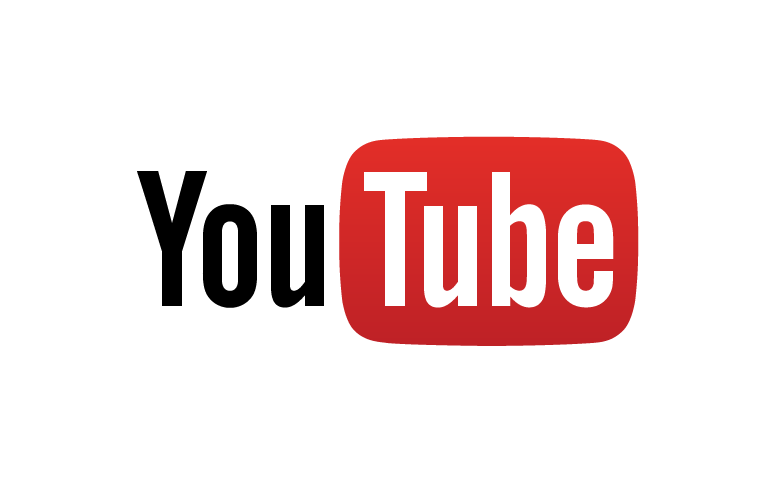 You
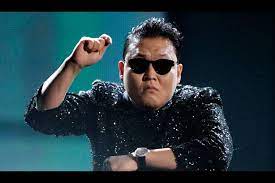 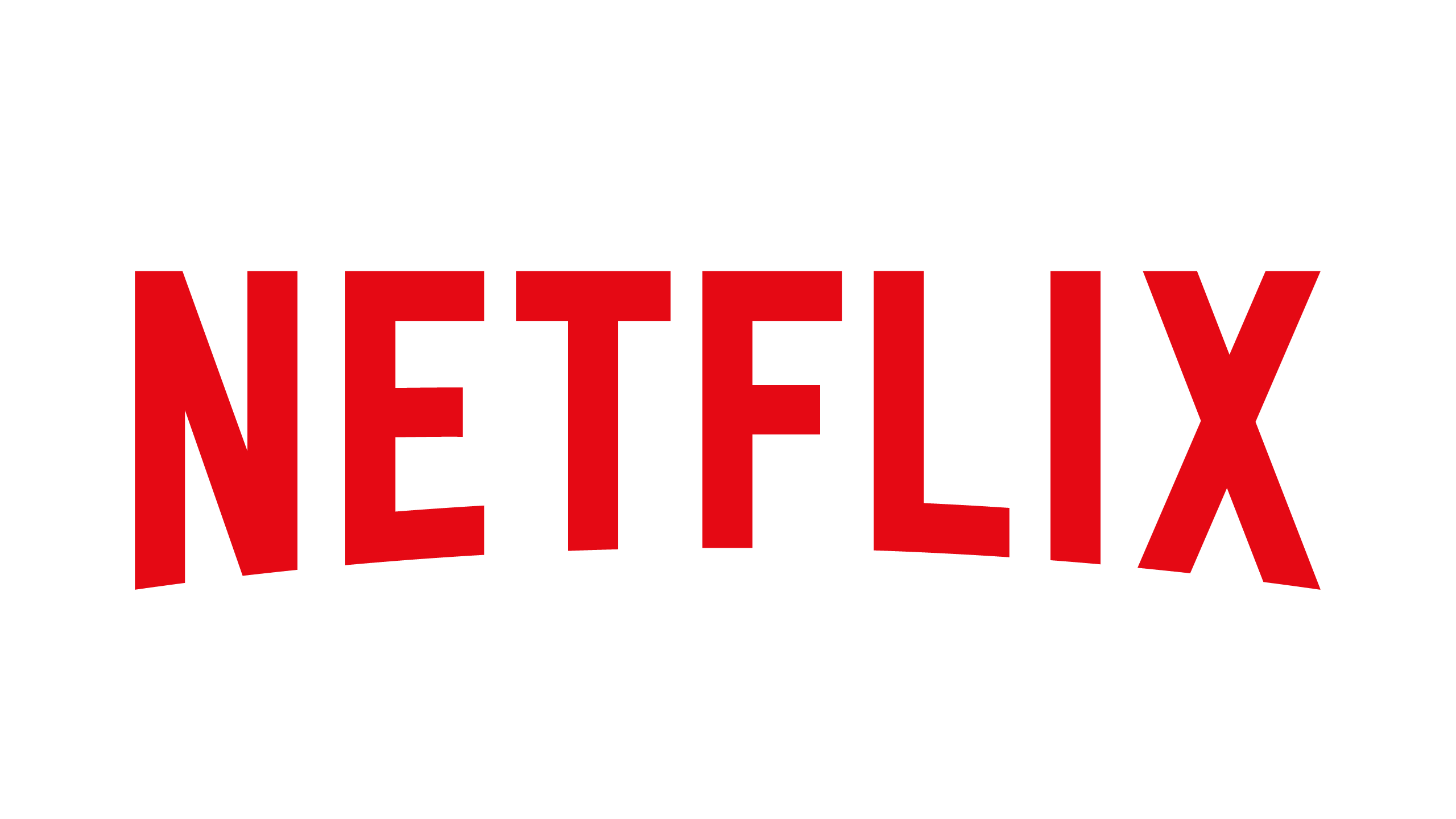 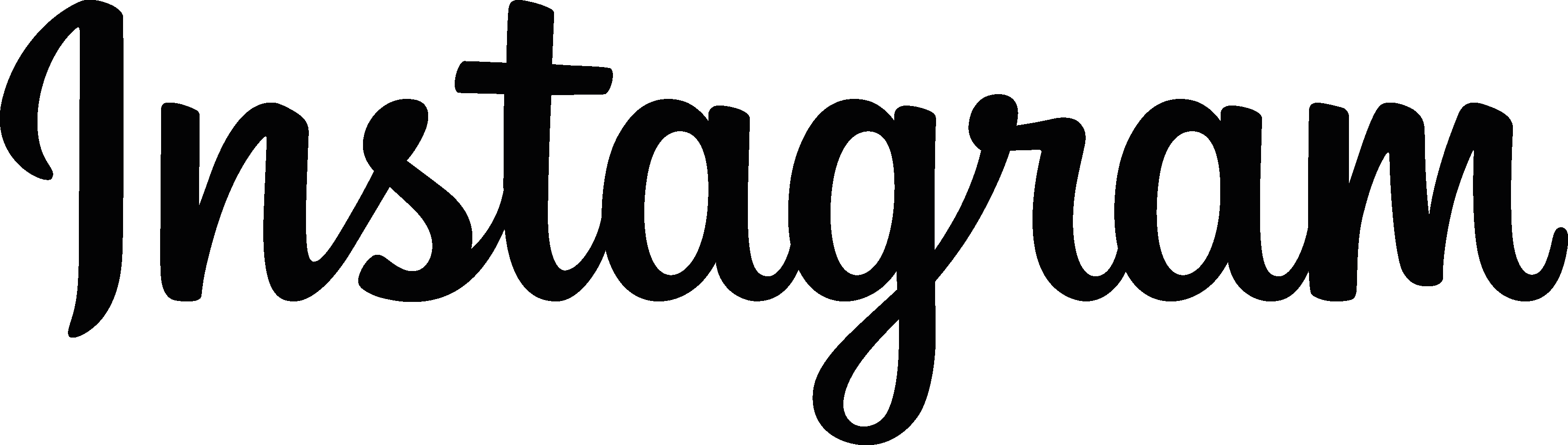 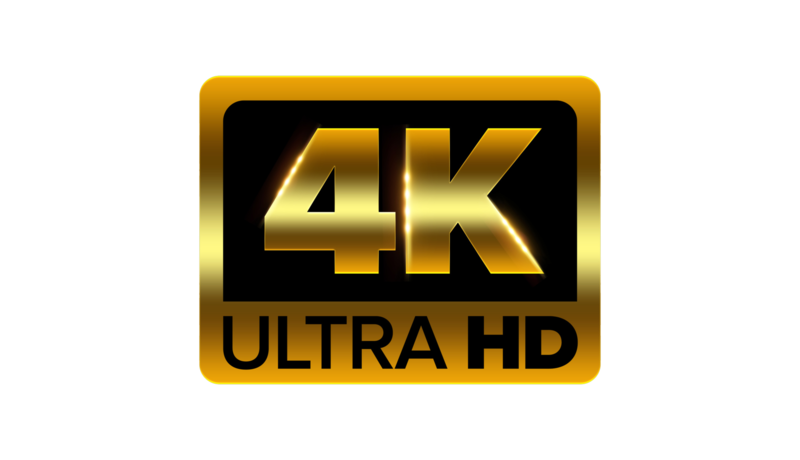 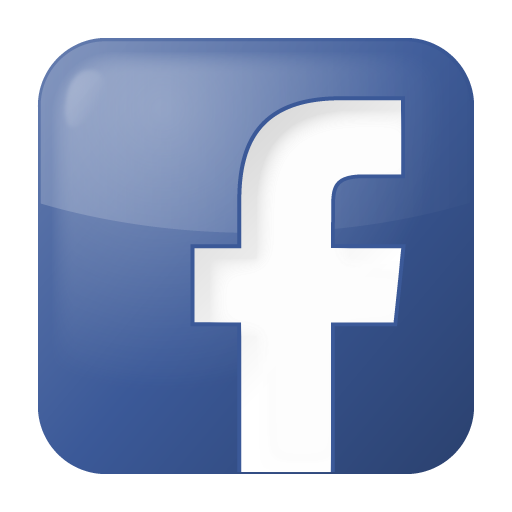 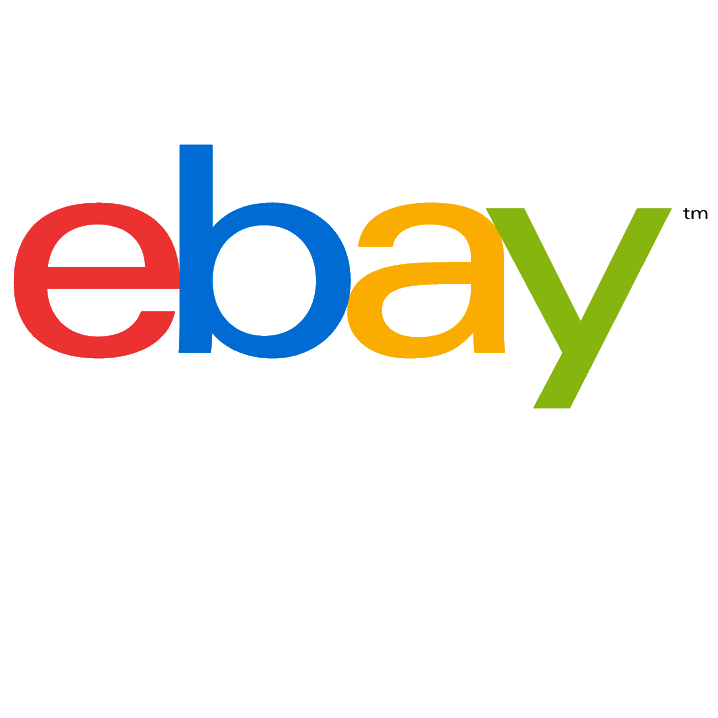 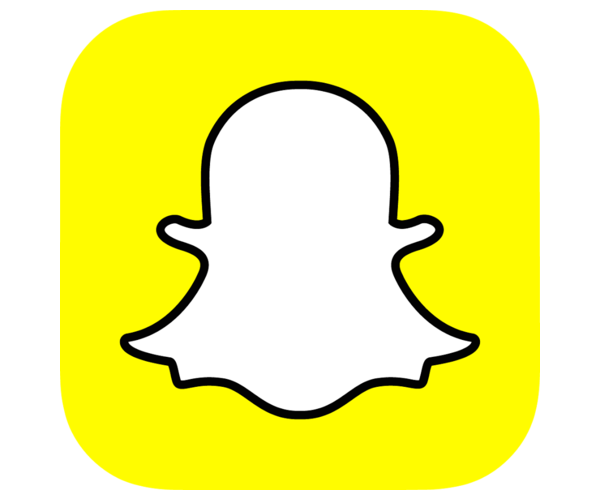 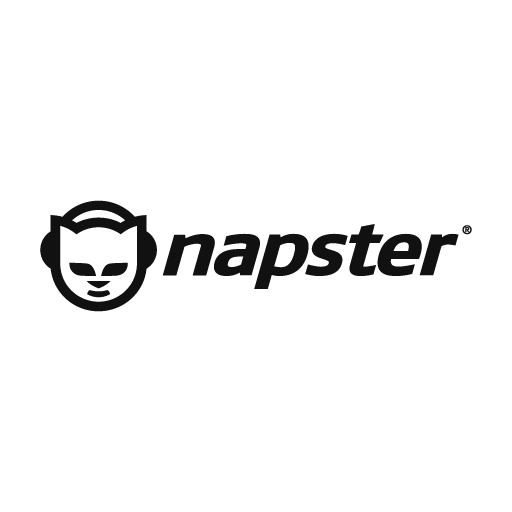 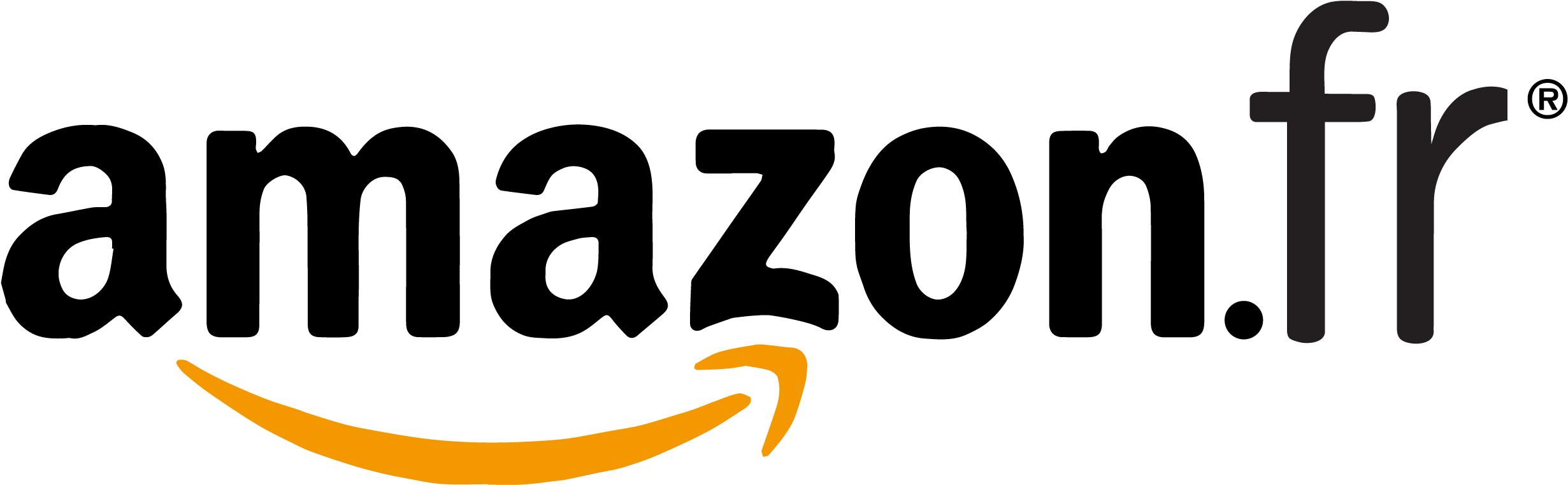 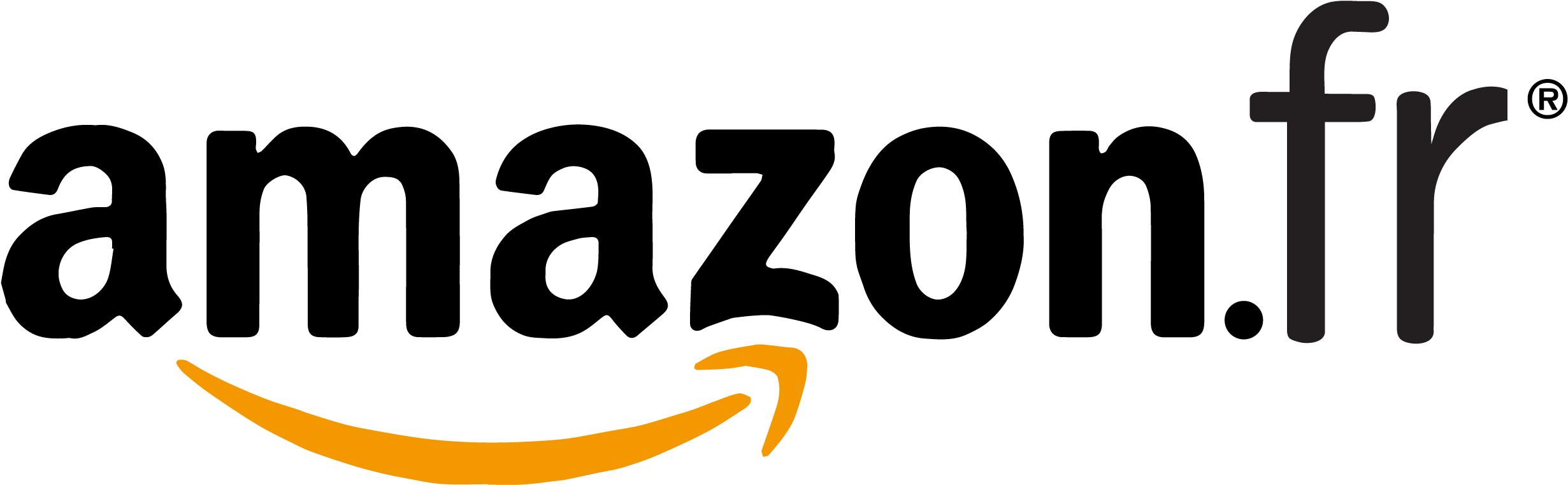 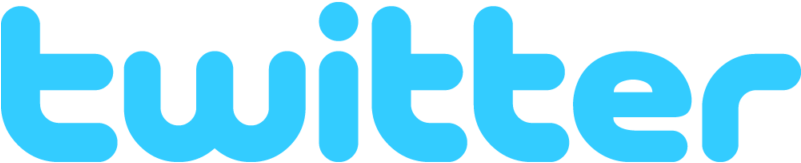 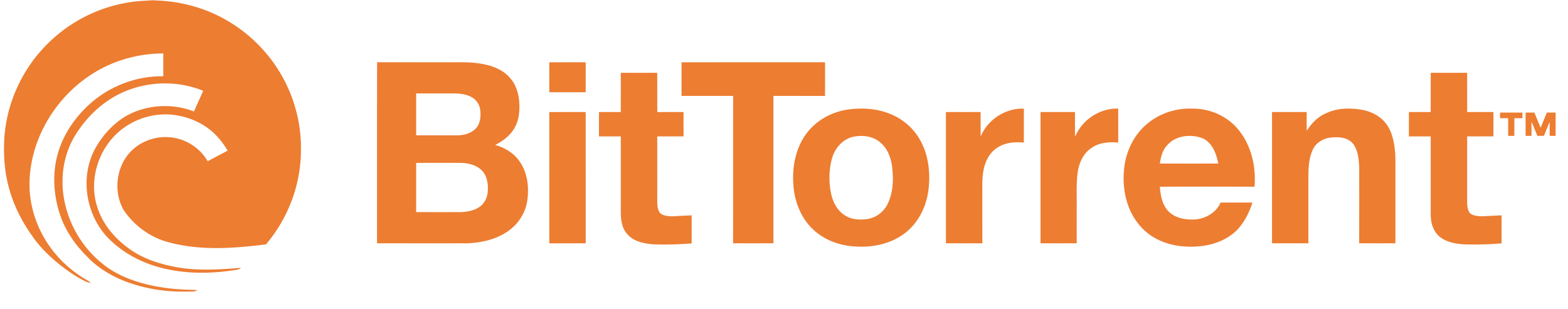 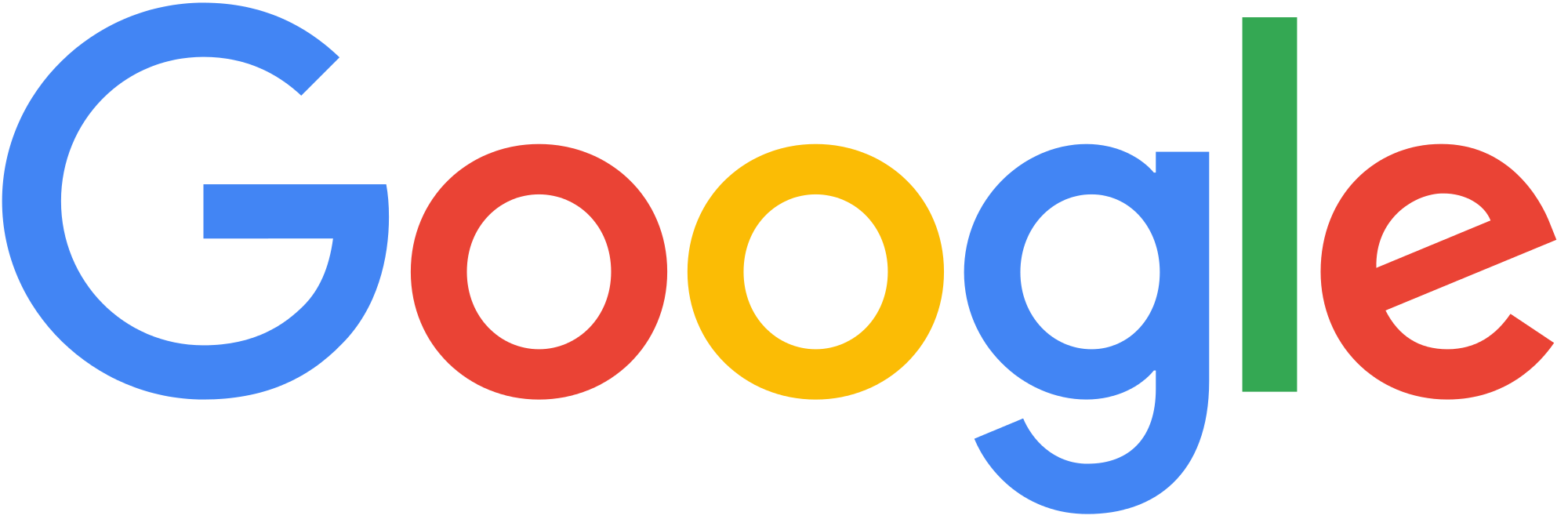 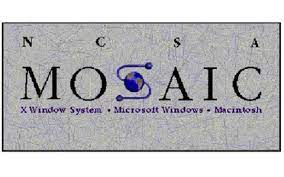 Sources : wiki, infrastructuremagazine.com
11
- Introduction -
Applications
Conclusion
Performances
Telecom
Espace
libre
Applications
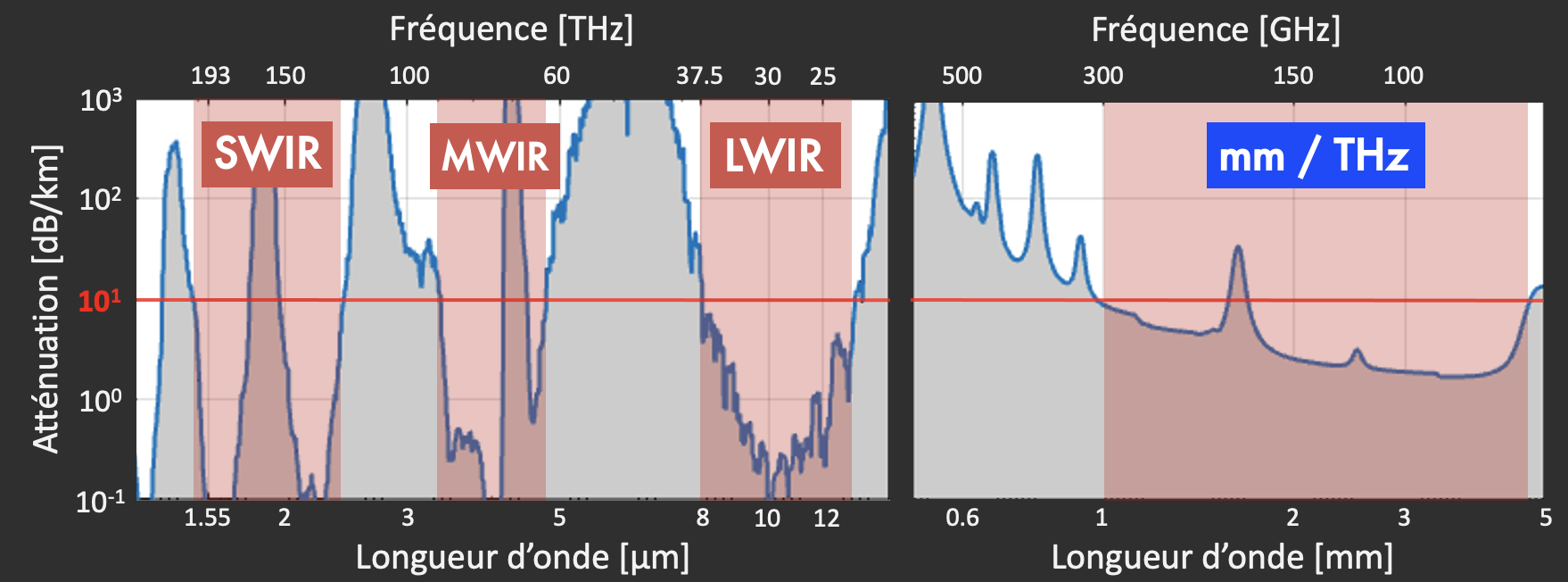 G. QUINCHARD
Électronique
Telecom
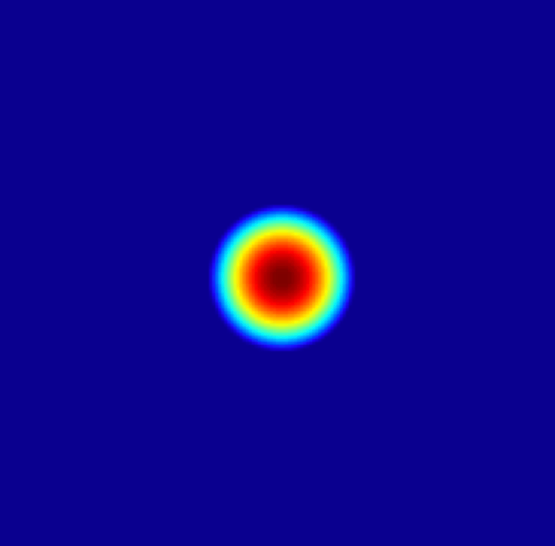 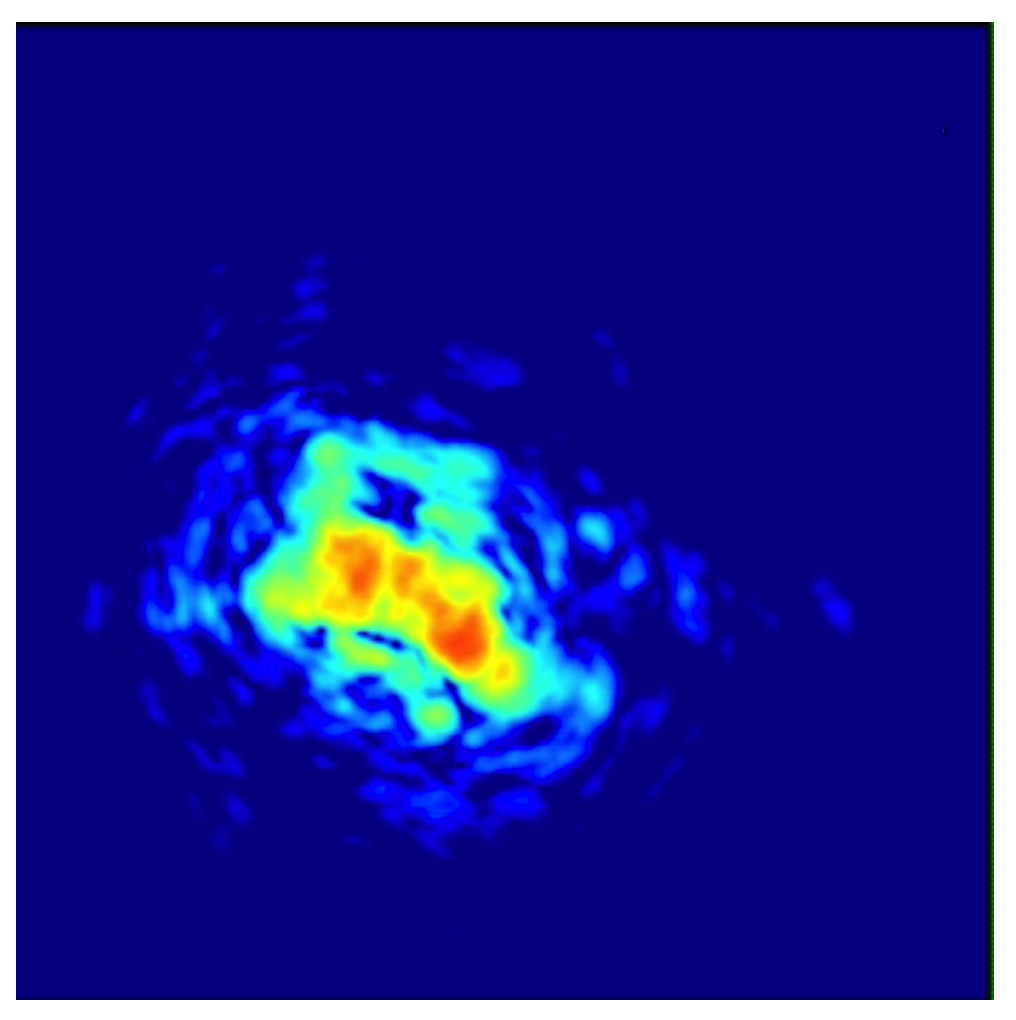 Gain x Bande et absorption H2O
D=10km
Source : A. Delga SPIE 10926 (2019)
12
- Introduction -
Applications
Conclusion
Performances
Besoins
Détecteur LWIR rapide température ambiante
Spectro
Com-espace-libre
G. QUINCHARD
Technologie Inter-SousBande (ISB)
Problème 1 : L’absorption
Problème 2: Le courant d’obscurité
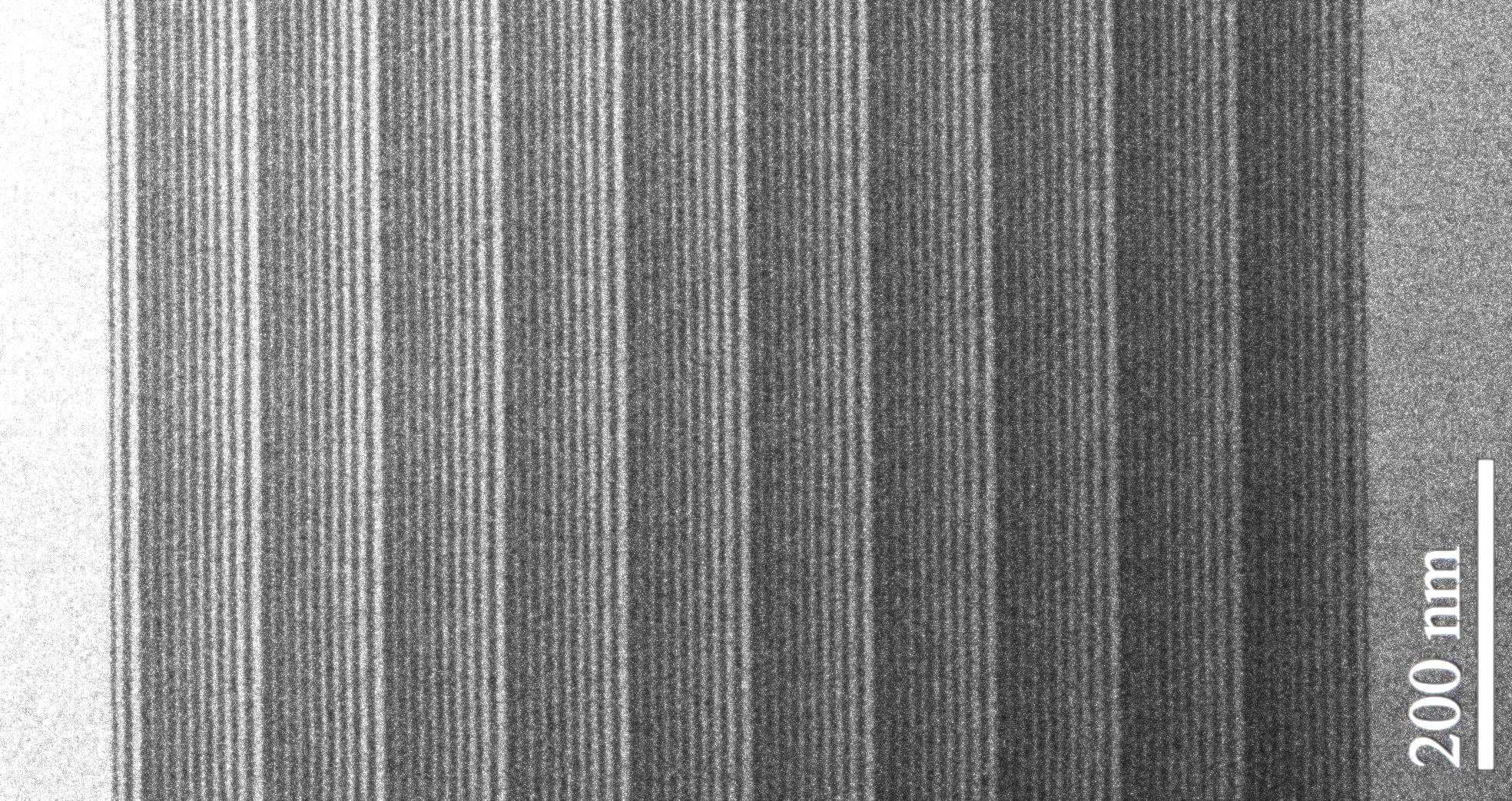 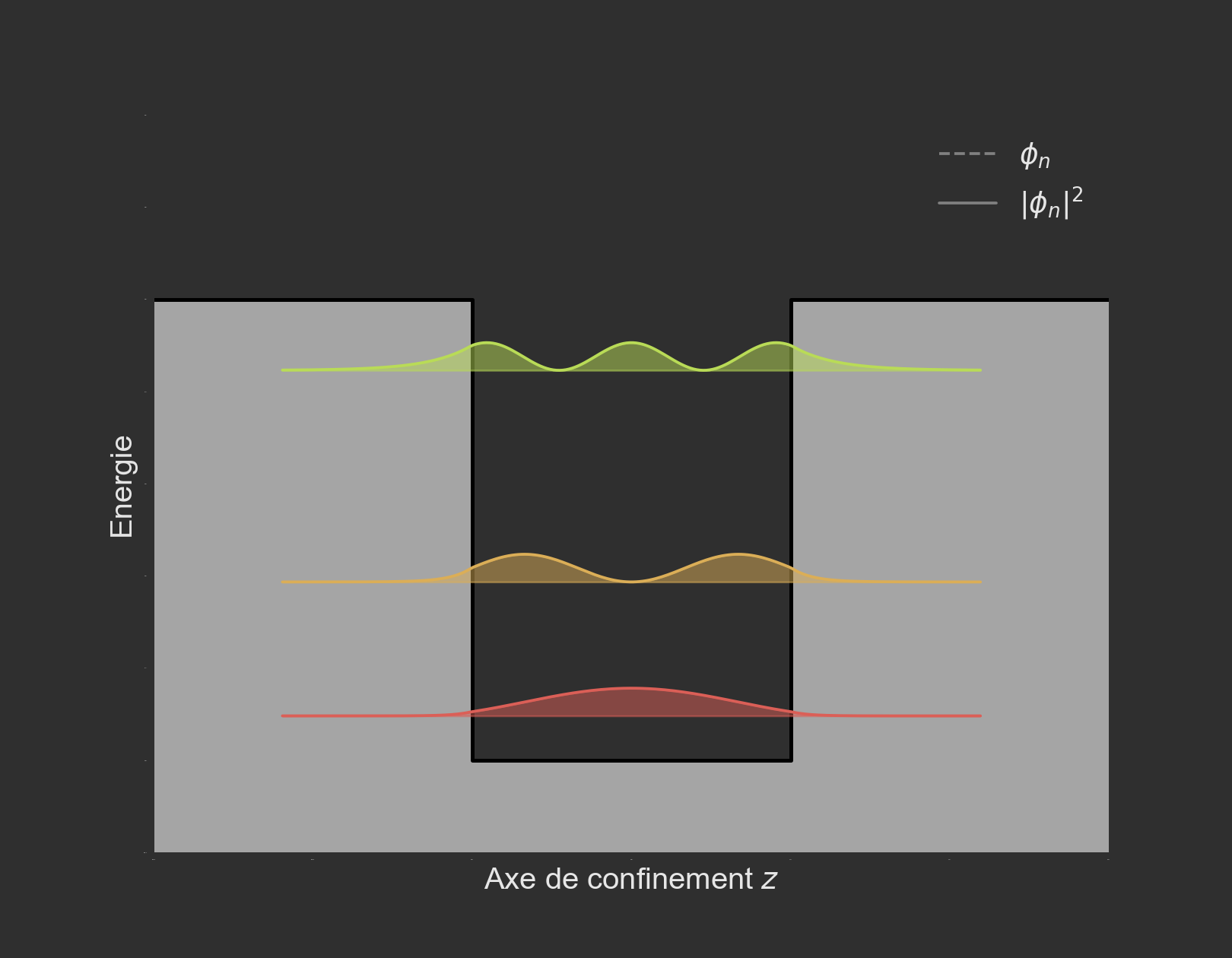 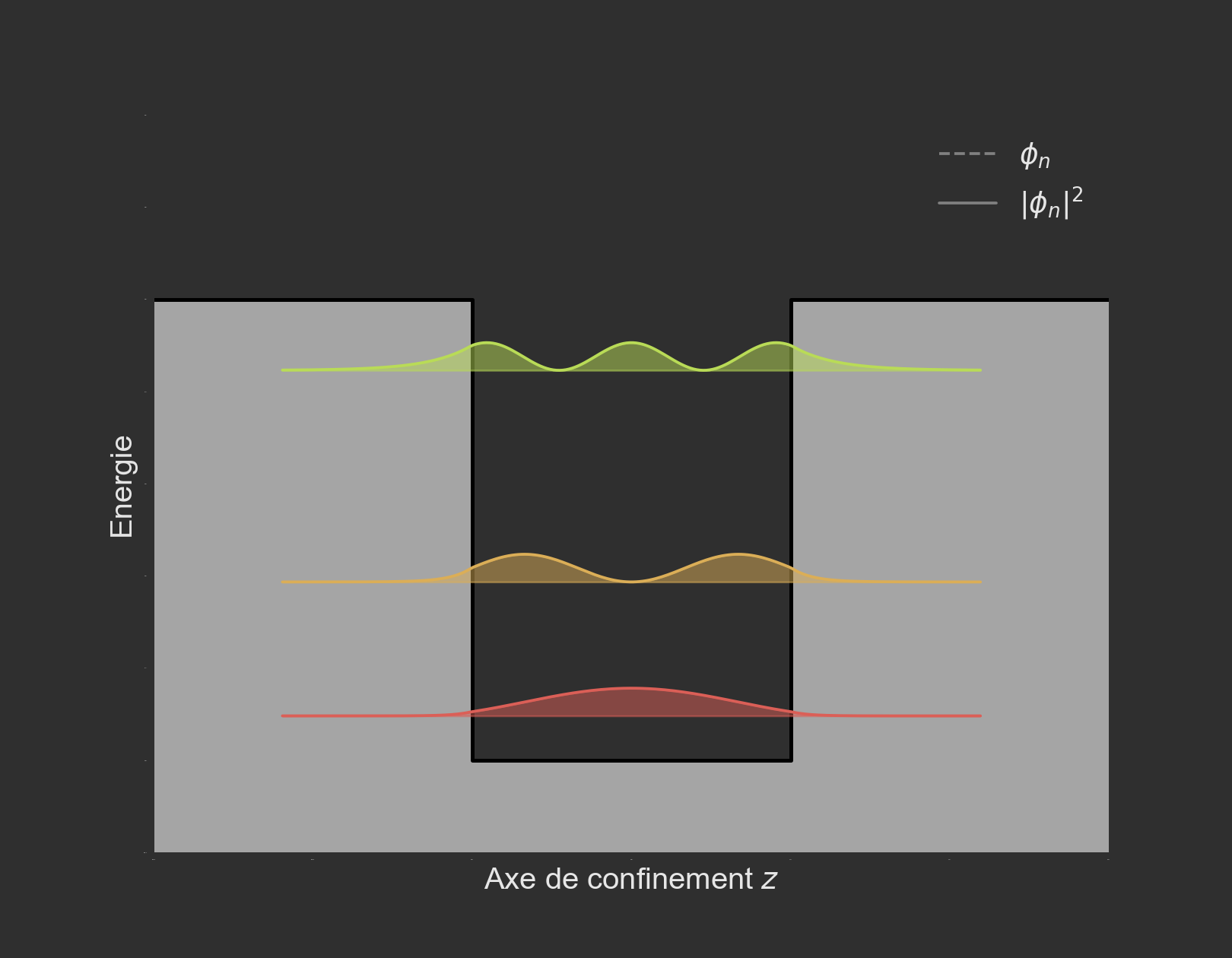 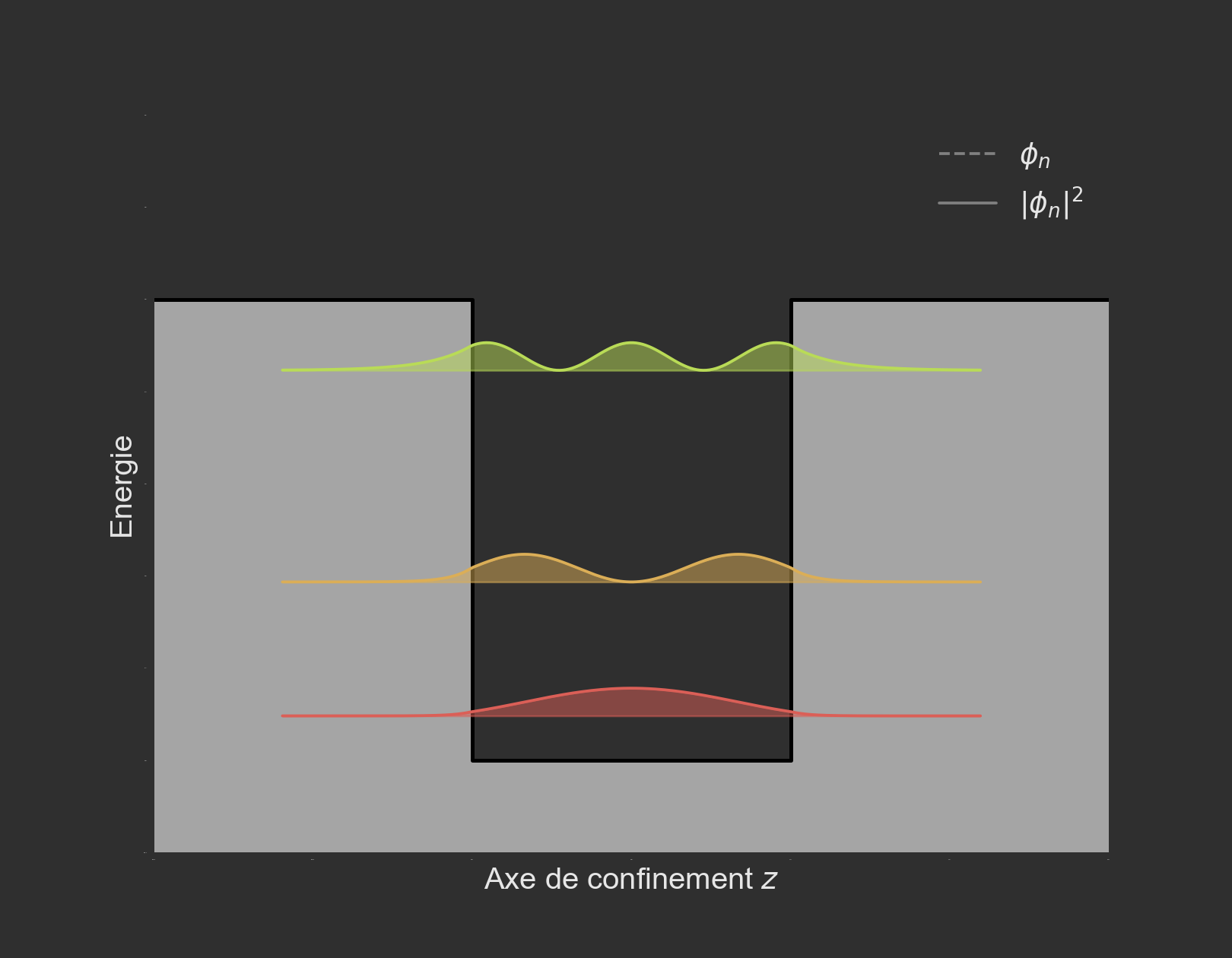 Pas de transition ISB en incidence normale
13
- Introduction -
Besoins
Conclusion
Performances
Besoins
Détecteur LWIR rapide température ambiante
Spectro
Com-espace-libre
G. QUINCHARD
Technologie Inter-SousBande (ISB)
Solution 1 : L’antenne optique
Solution 2: l’hétérodynage
Section efficace
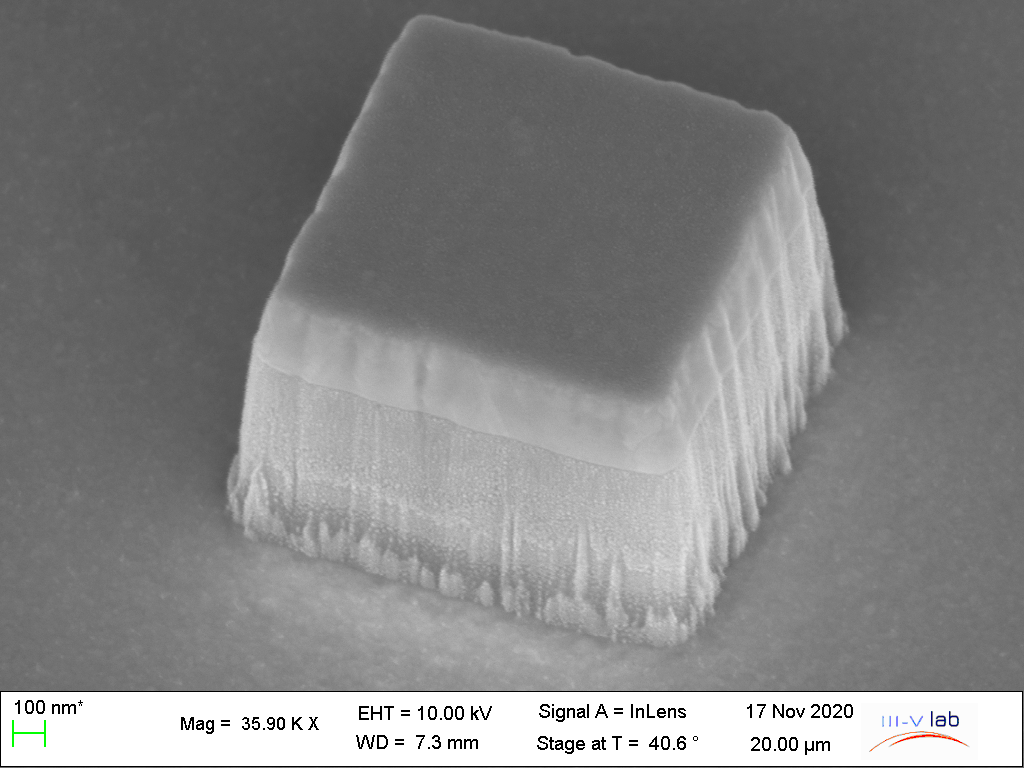 métal
métal
QW
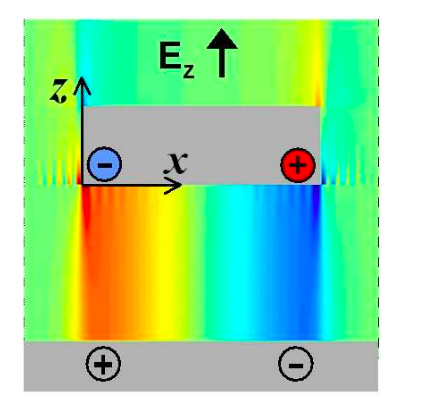 Détecteur « insaturable »
et rapide
IB
ISB
QW
Versatilité de fabrication
Crédit: IEMN
IB
ISB
Source : Y. Todorov Optics Express ﻿13886 (2010)
14
- Introduction -
Besoins
Conclusion
Performances
Choix de la technologie ISB
QCD
QWIP
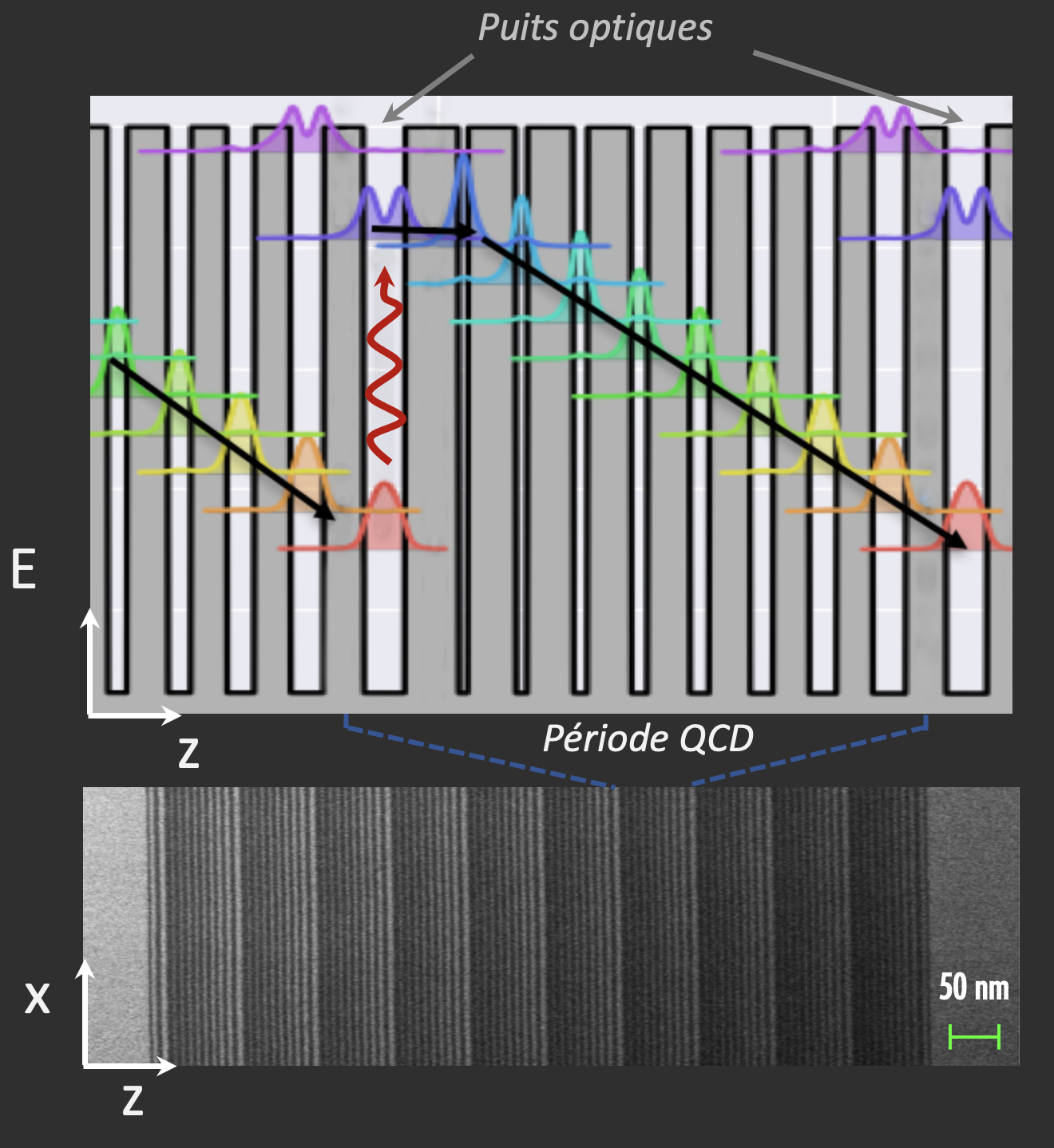 G. QUINCHARD
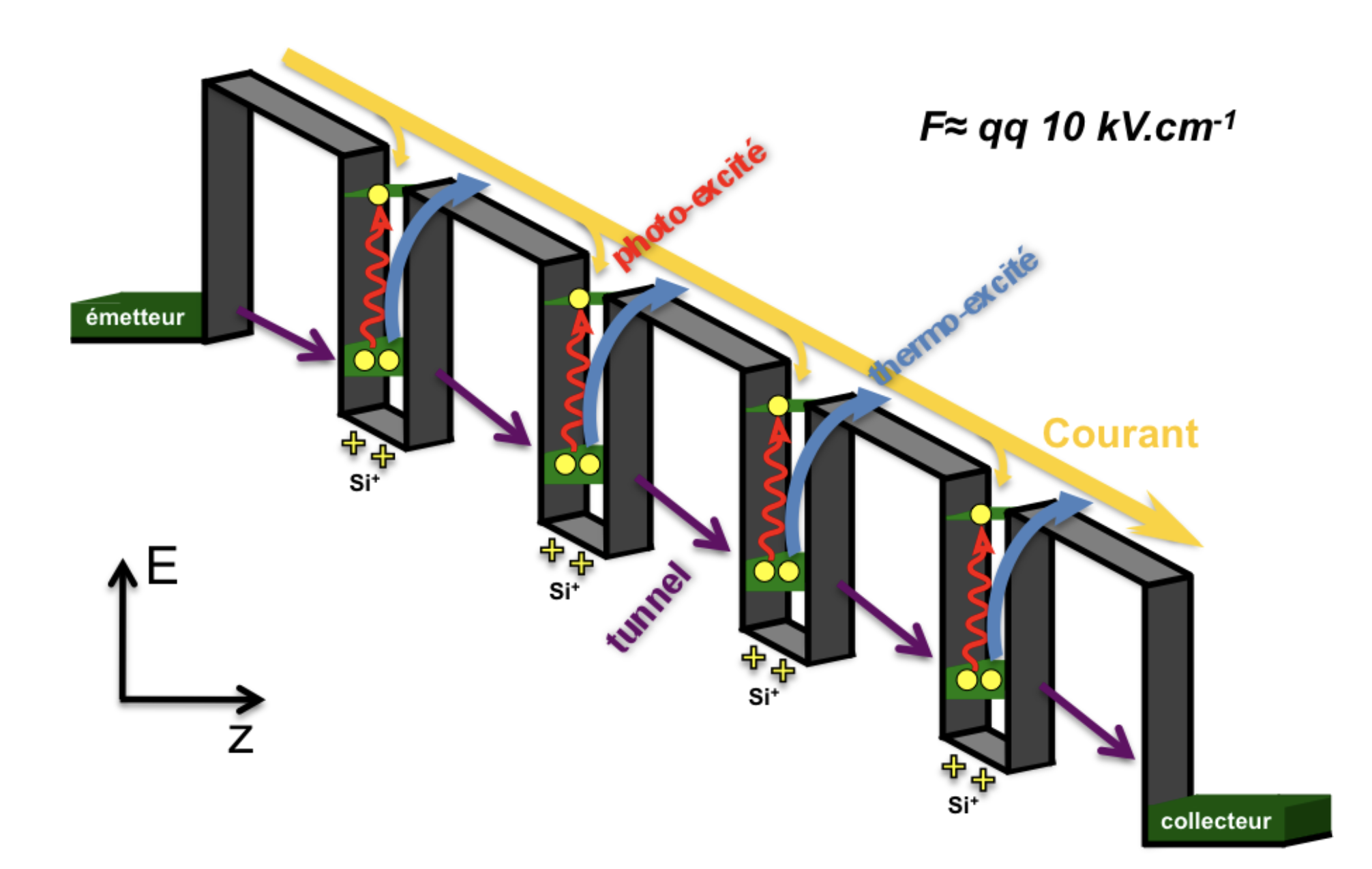 Réponse diminue peu en température
Fonctionnement 0V
Modèle 2D
Perspectives d’intégration : QCL/QCD sur InP
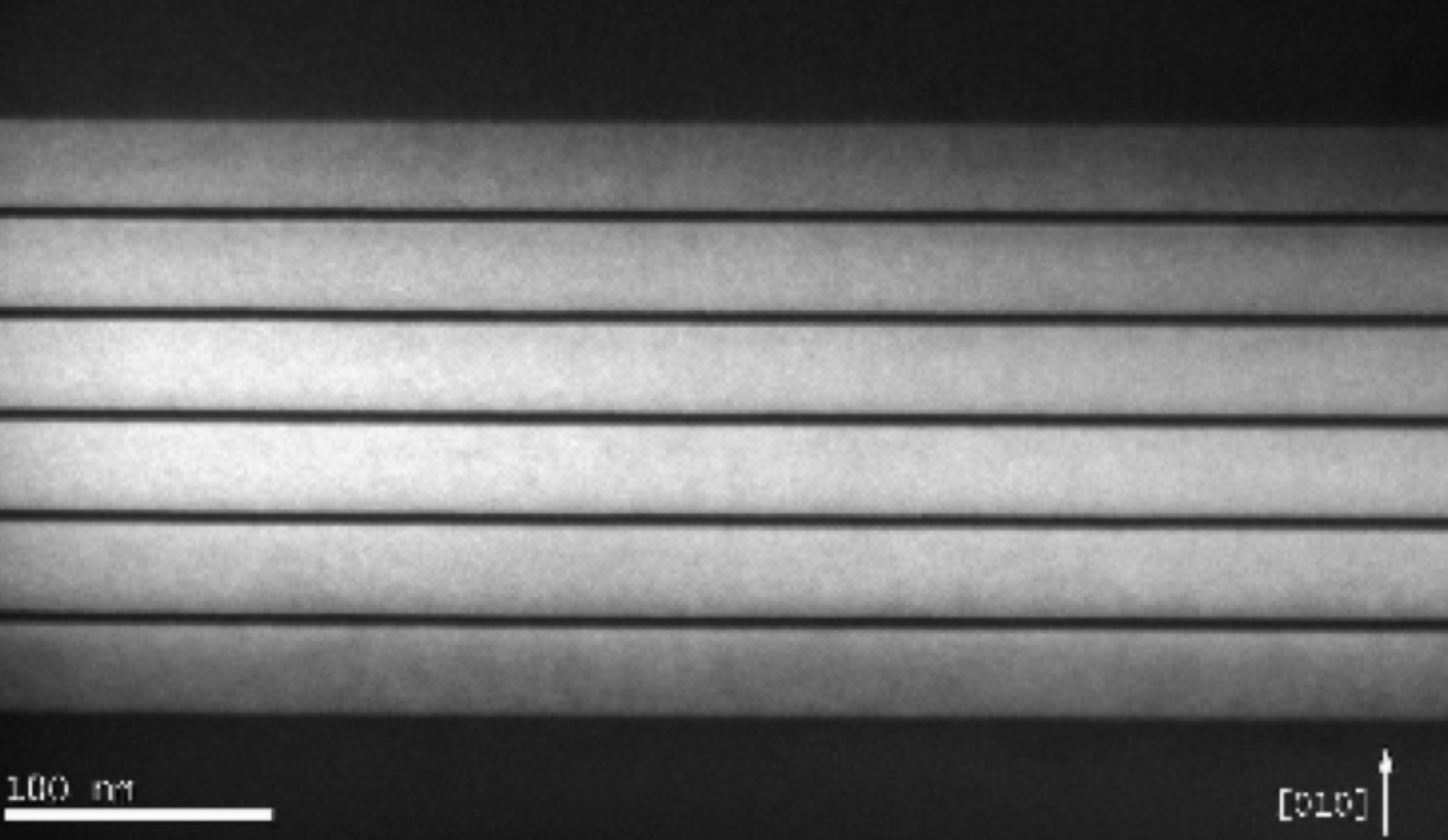 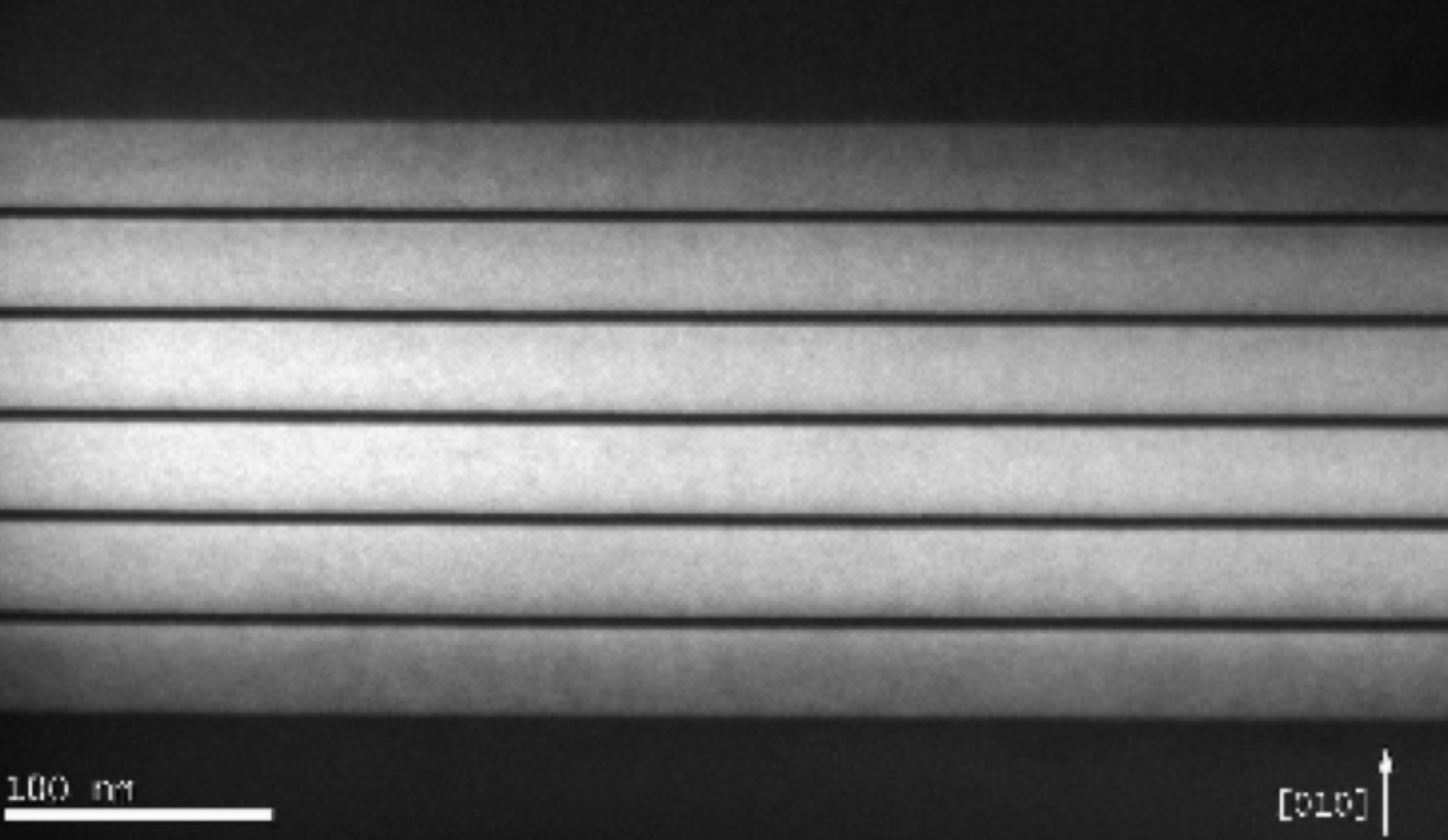 x
30 nm
z
Sources : A. Delga Electronic and Optical Materials (2019)
15
- Introduction -
QWIP Vs QCD
Conclusion
Performances
État de l’art
77K @ 10µm
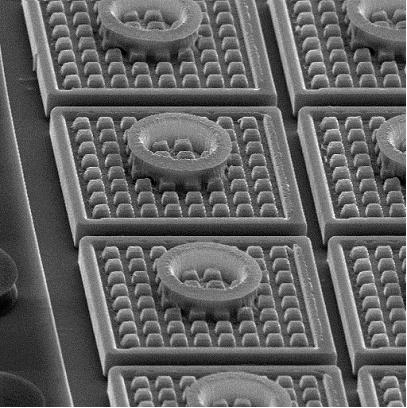 G. QUINCHARD
Rendement
Réponse
QWIP
MCT
T2SL
QCD
Sources : A. Rogalski Progress in Quantum Electronics (2019), B. Connor Proceedings in SPIE (2008)
16
État de l’art
> 70GHz
Bande passante
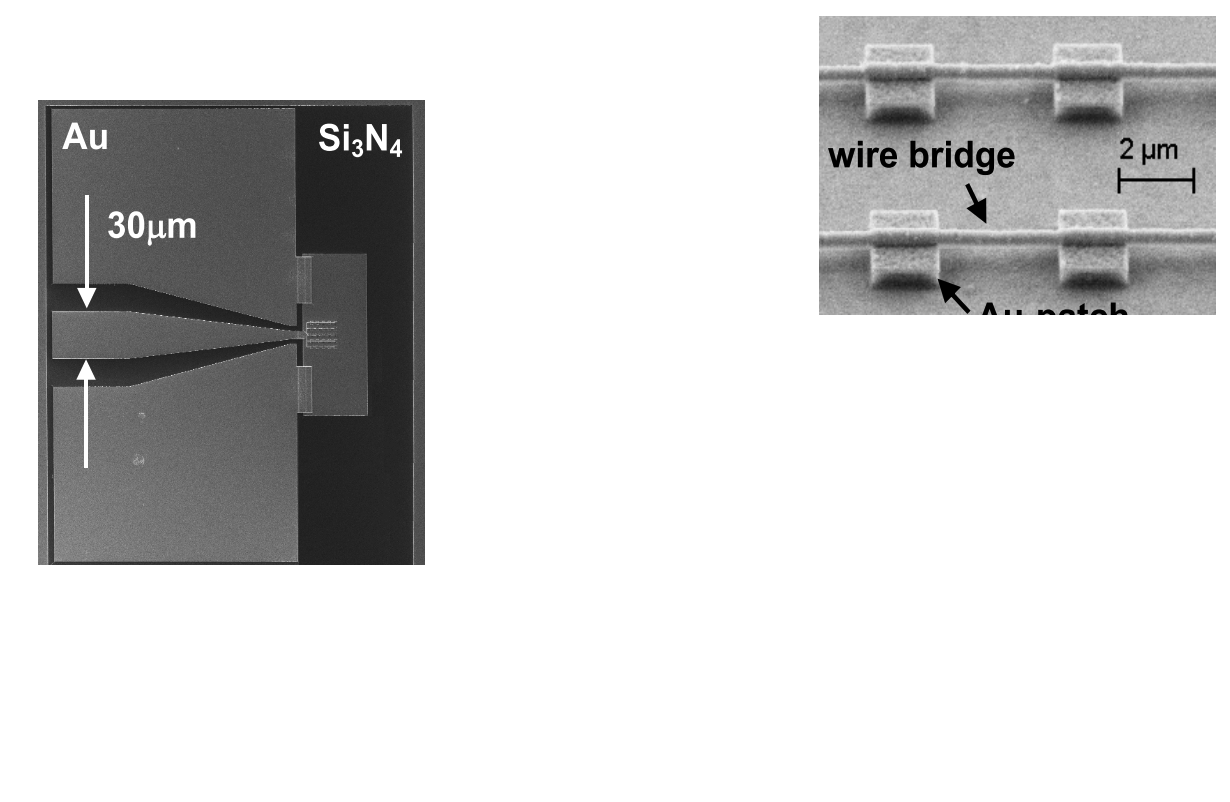 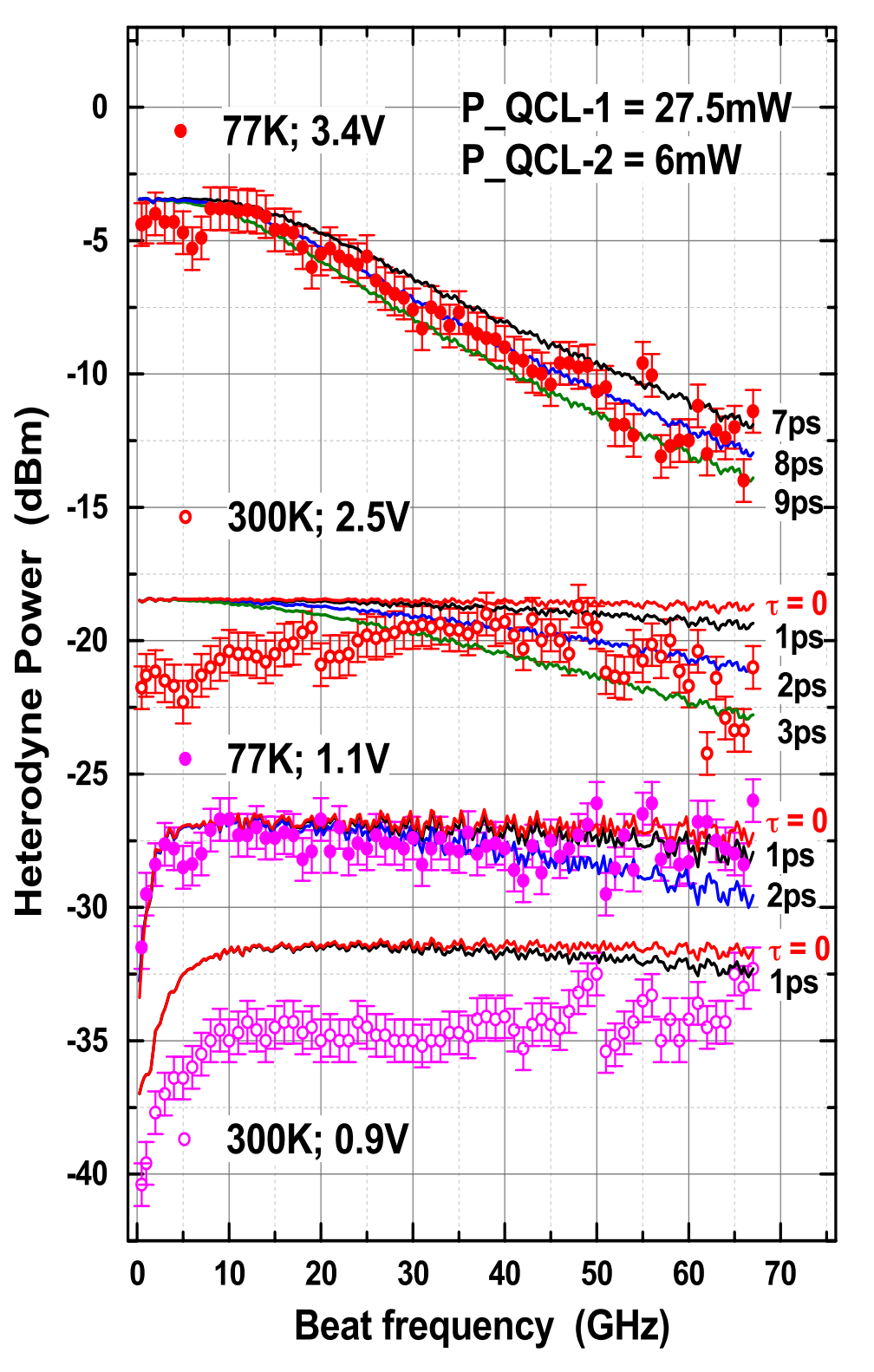 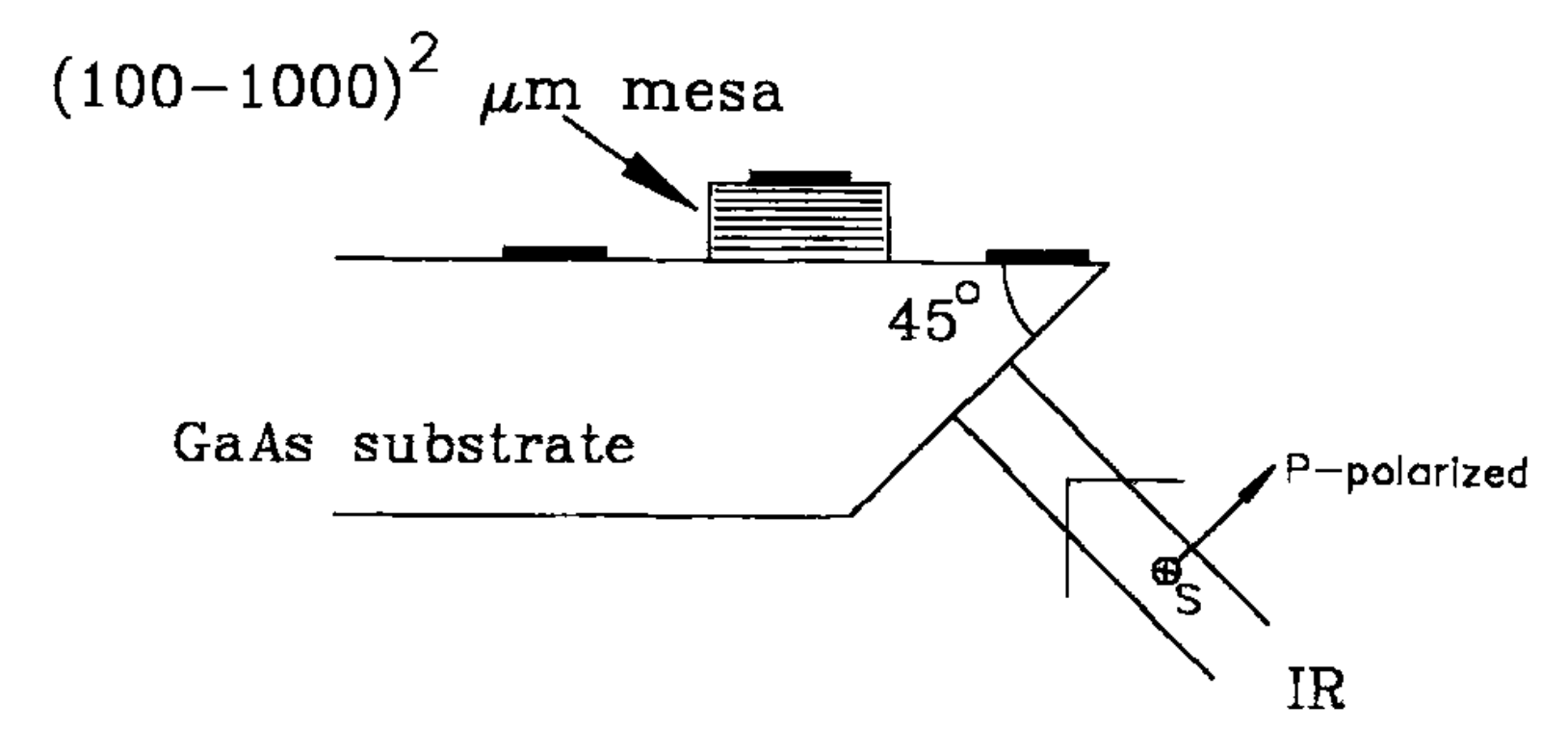 30GHz
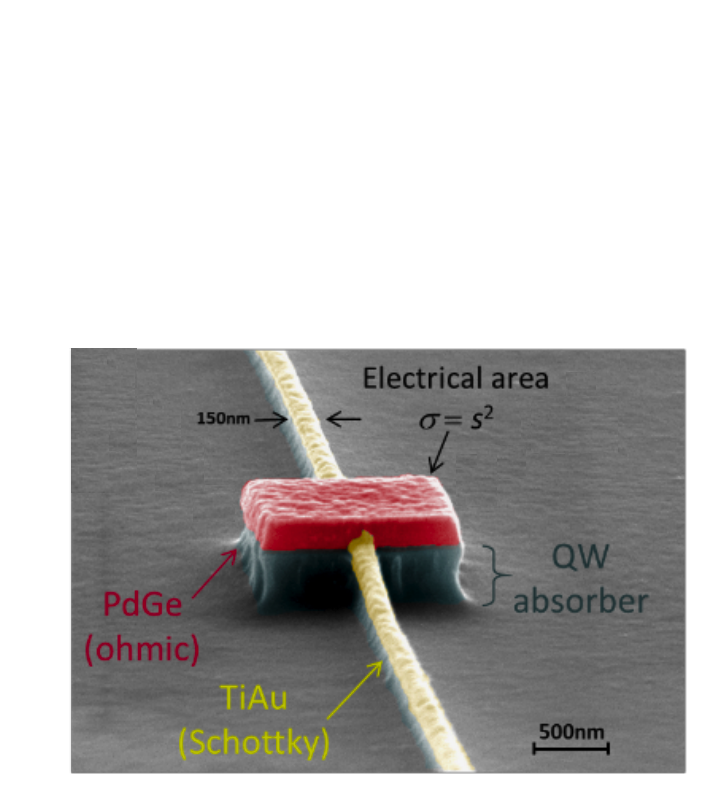 G. QUINCHARD
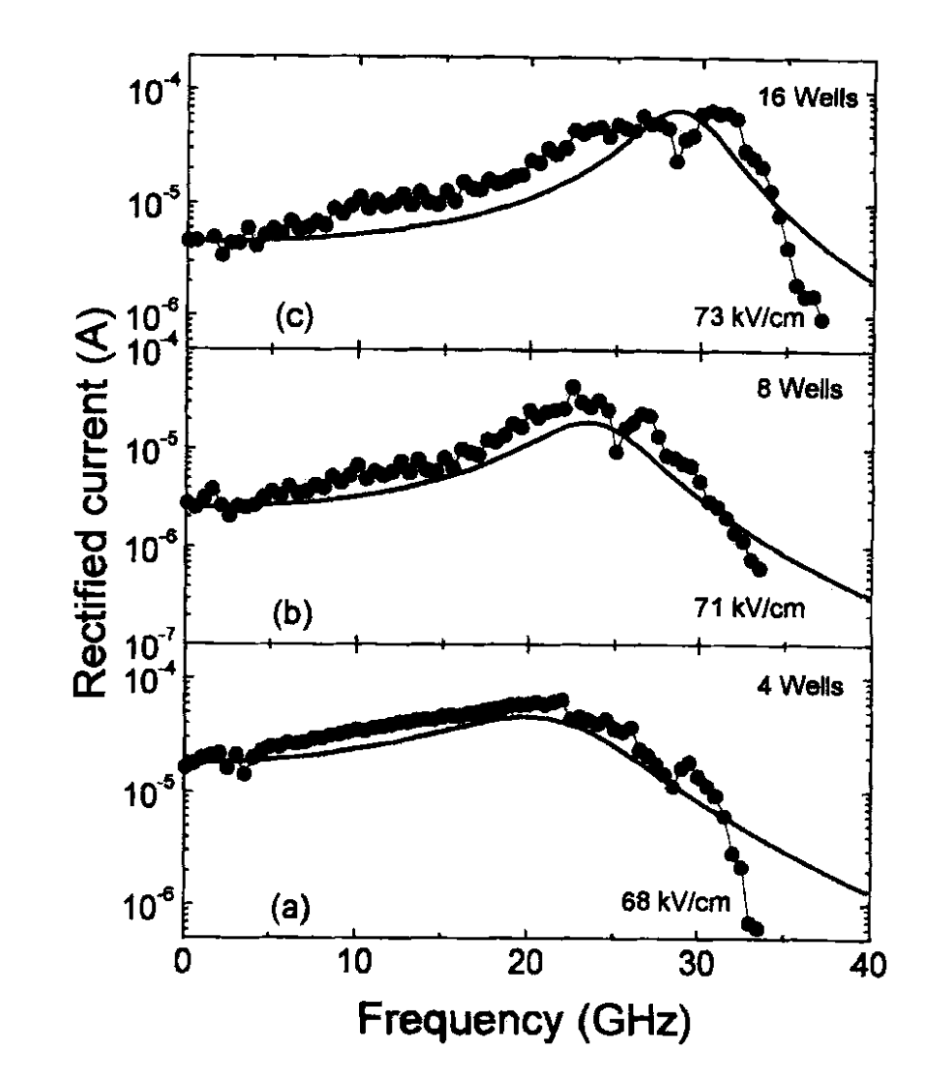 4GHz
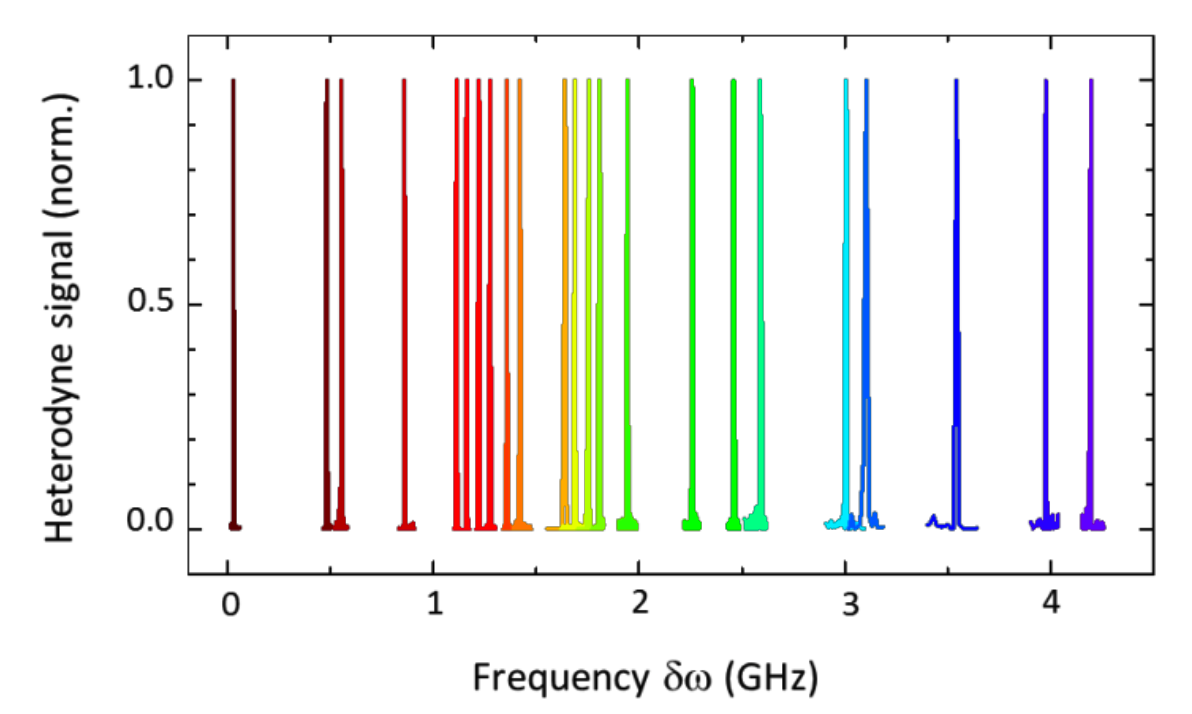 D. Palaferri, Nature (2018)
H.C. Liu, Applied Physics Letters (1995)
Hakl, ACS Photonics (2020)
17
- Introduction -
État de l’art
Conclusion
Performances
Démarche/Plan
Les performances pour un « bon » détecteur
G. QUINCHARD
Courant d’obscurité
Structures « mesa »
Absorption
Résonateur patch
Photocourant DC
Réseau de patch
Photocourant AC
Design RF
Conclusion
18
Conclusion
Performances
Introduction
Design
Démarche/Plan
Carac
Fab
Les performances pour un « bon » détecteur
G. QUINCHARD
Courant d’obscurité      
Absorption
Photocourant DC
Photocourant AC
Structures « mesa »
Résonateur patch
Réseau de patch
Design RF
Conclusion
19
Conclusion
Performances
Introduction
Design
Carac
AlInAs
Période
10.6nm
InGaAs
Fab
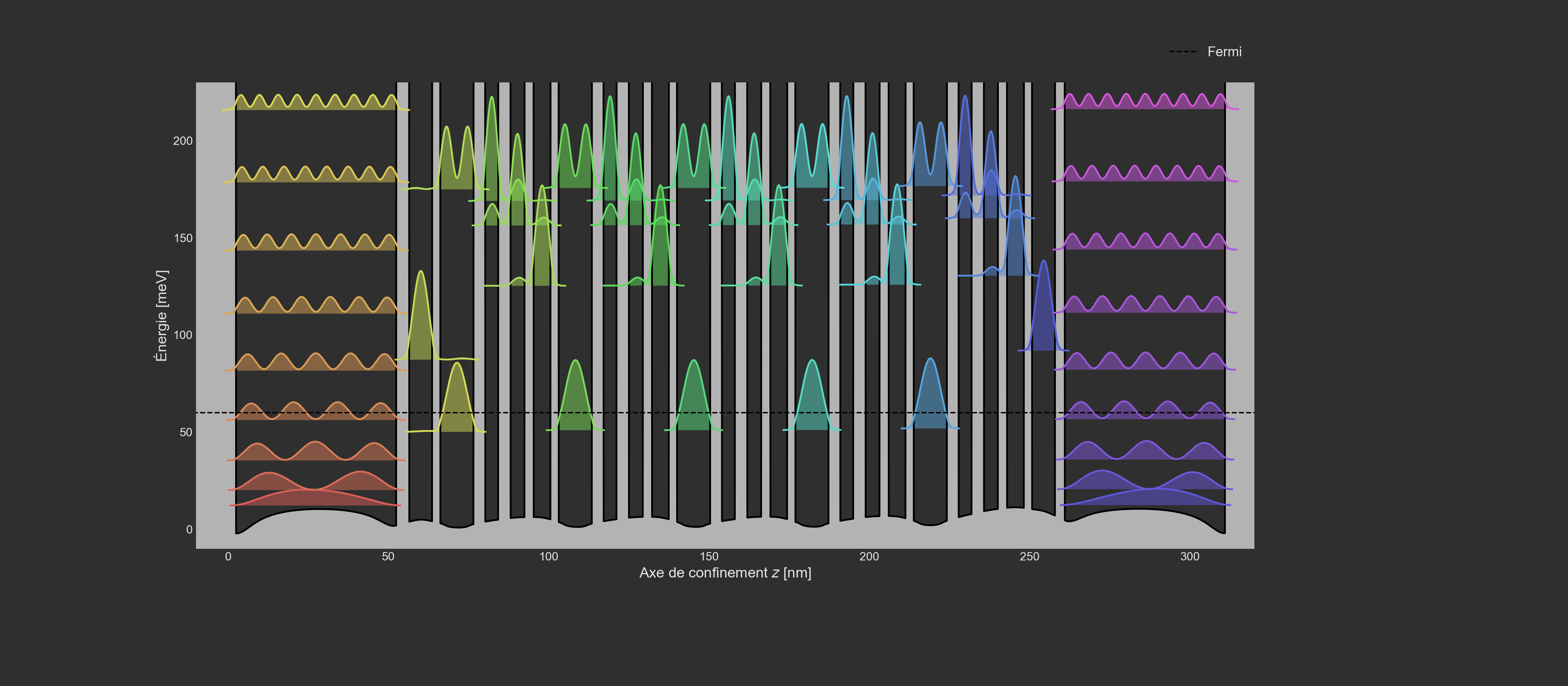 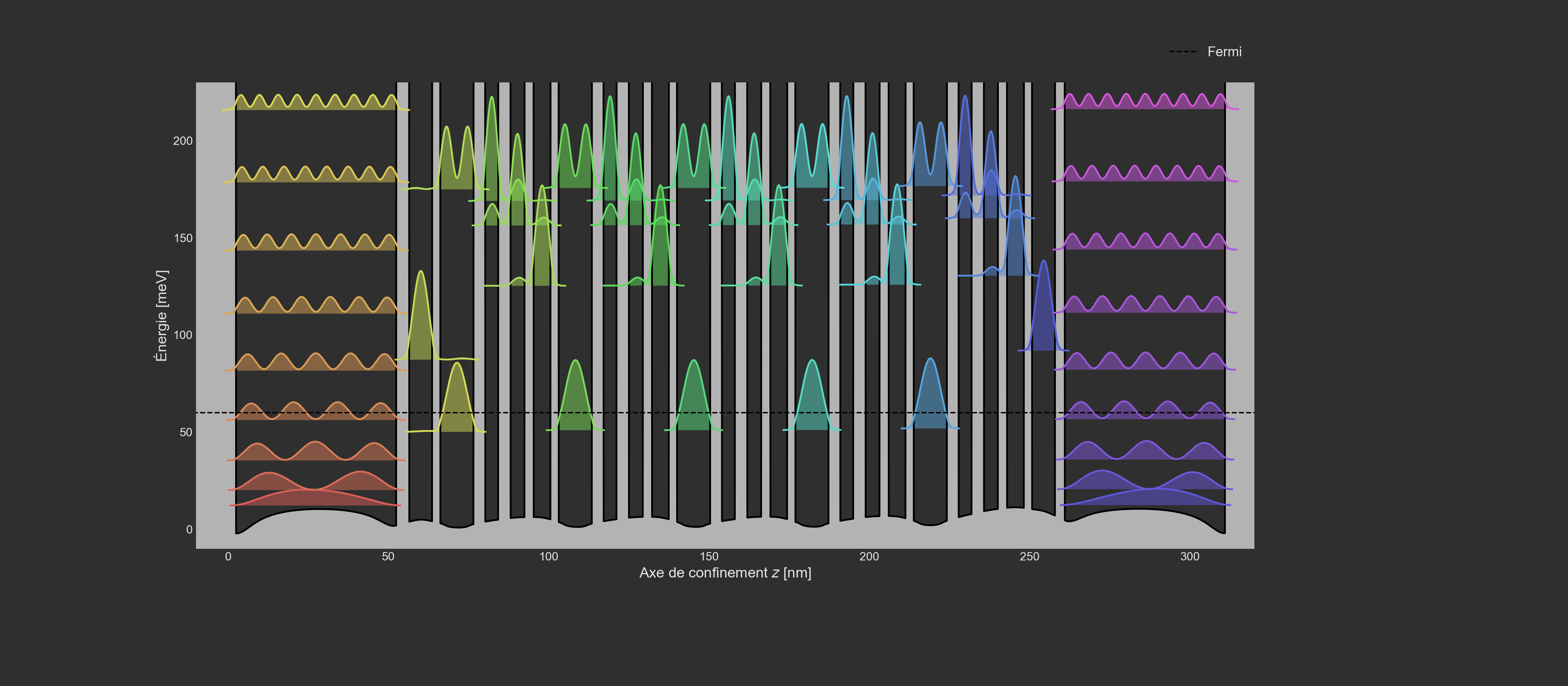 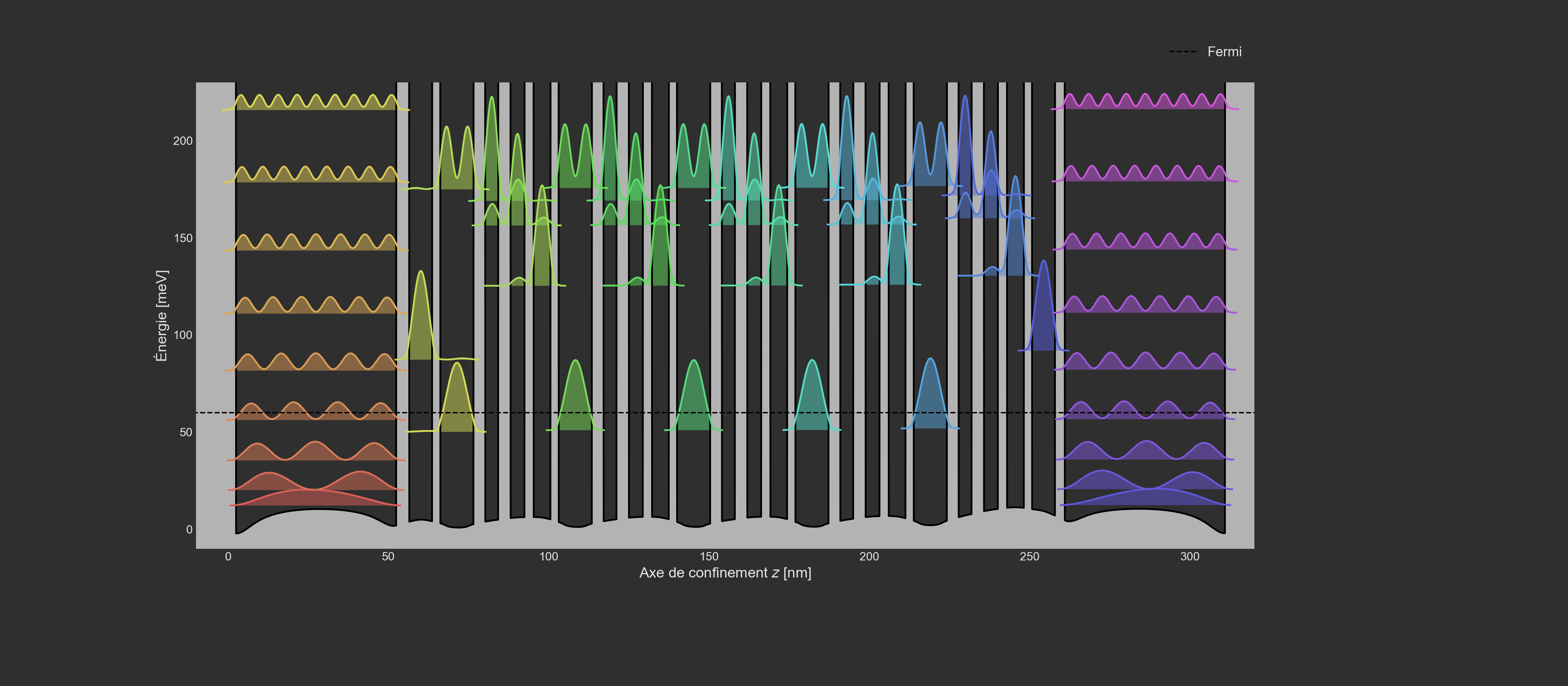 G. QUINCHARD
Contact
Contact
Contact
- Performances -
Courant d’obscurité
20
Conclusion
Introduction
Design
Thermocompression Au-Au
Carac
G. QUINCHARD
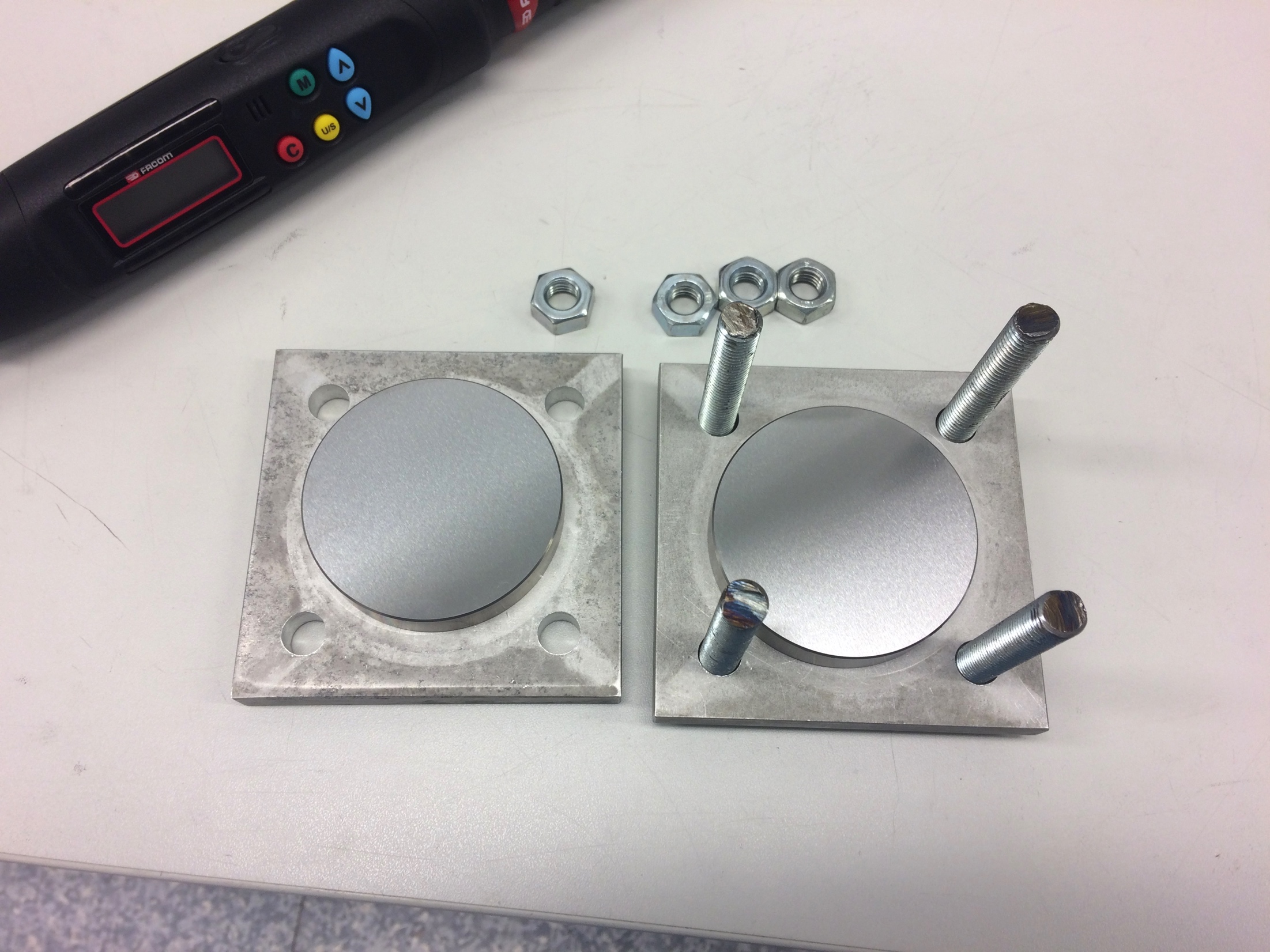 50nm
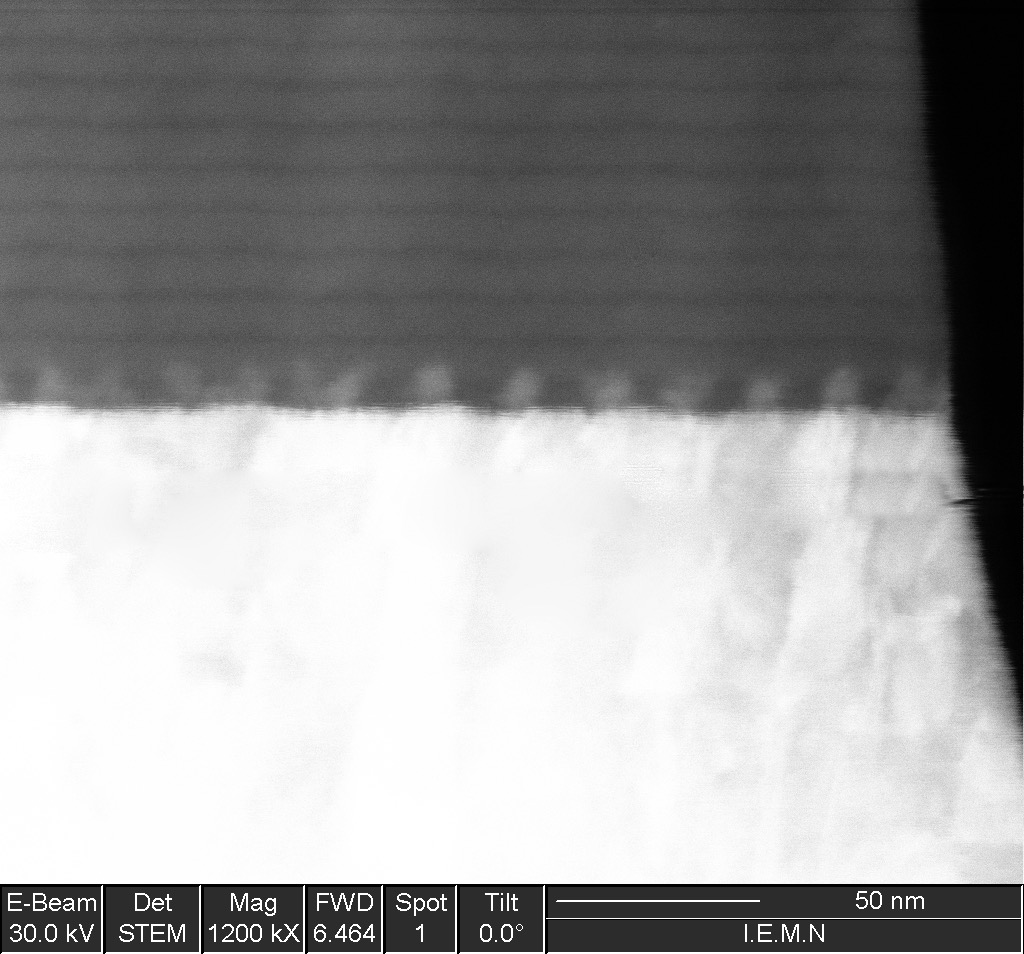 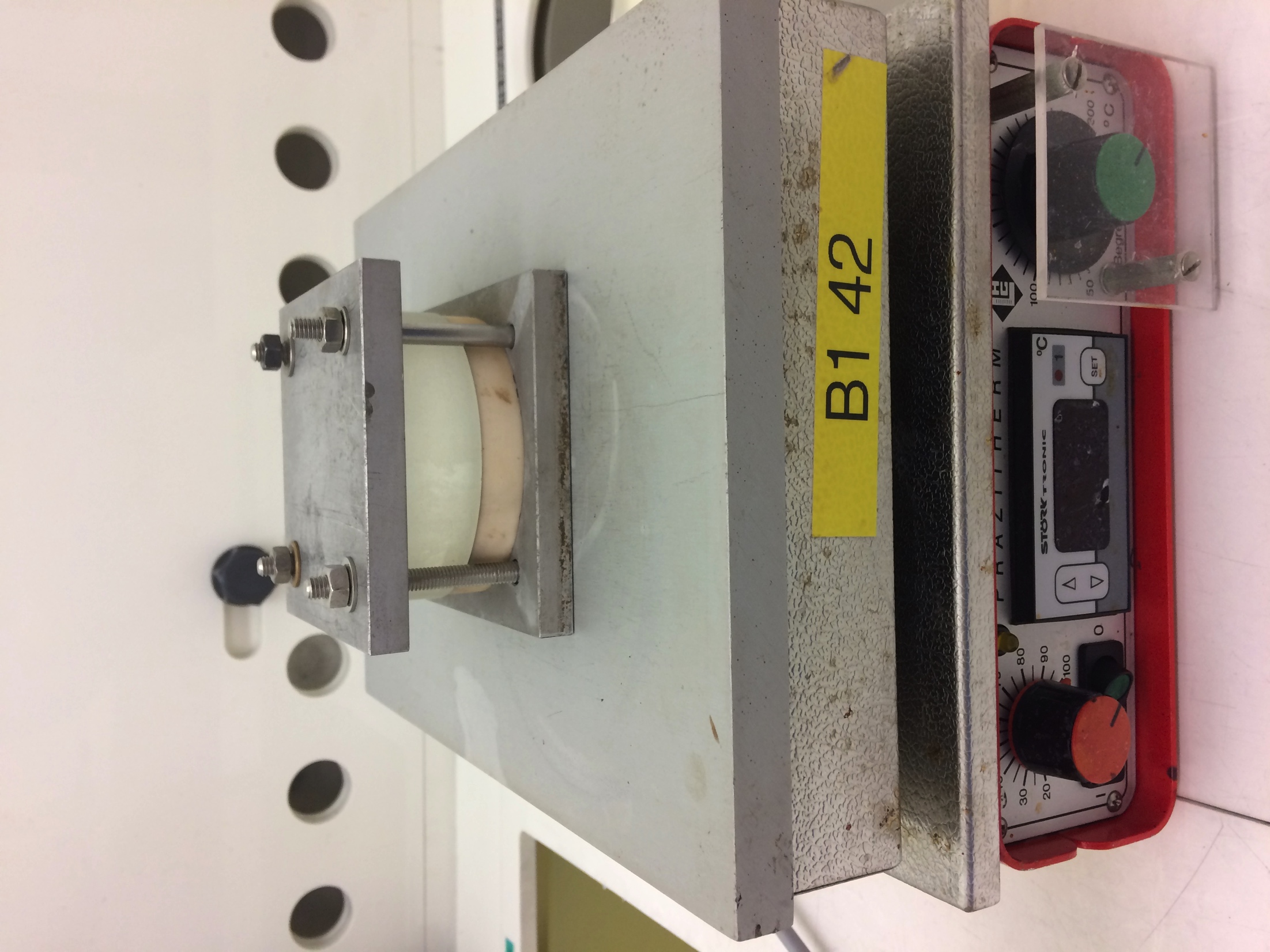 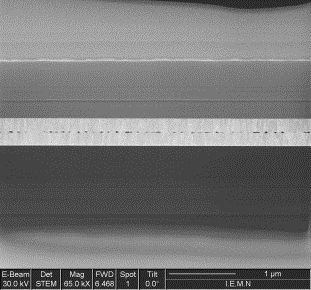 InP
1µm
InP
QCD
Fab
QCD
QCD
15nm
Au
Si
Au
Au
200°C 10 min 20n.m
Au
Si
- Performances -
Courant d’obscurité
21
Conclusion
Introduction
Design
Gravure « Mesa »
Carac
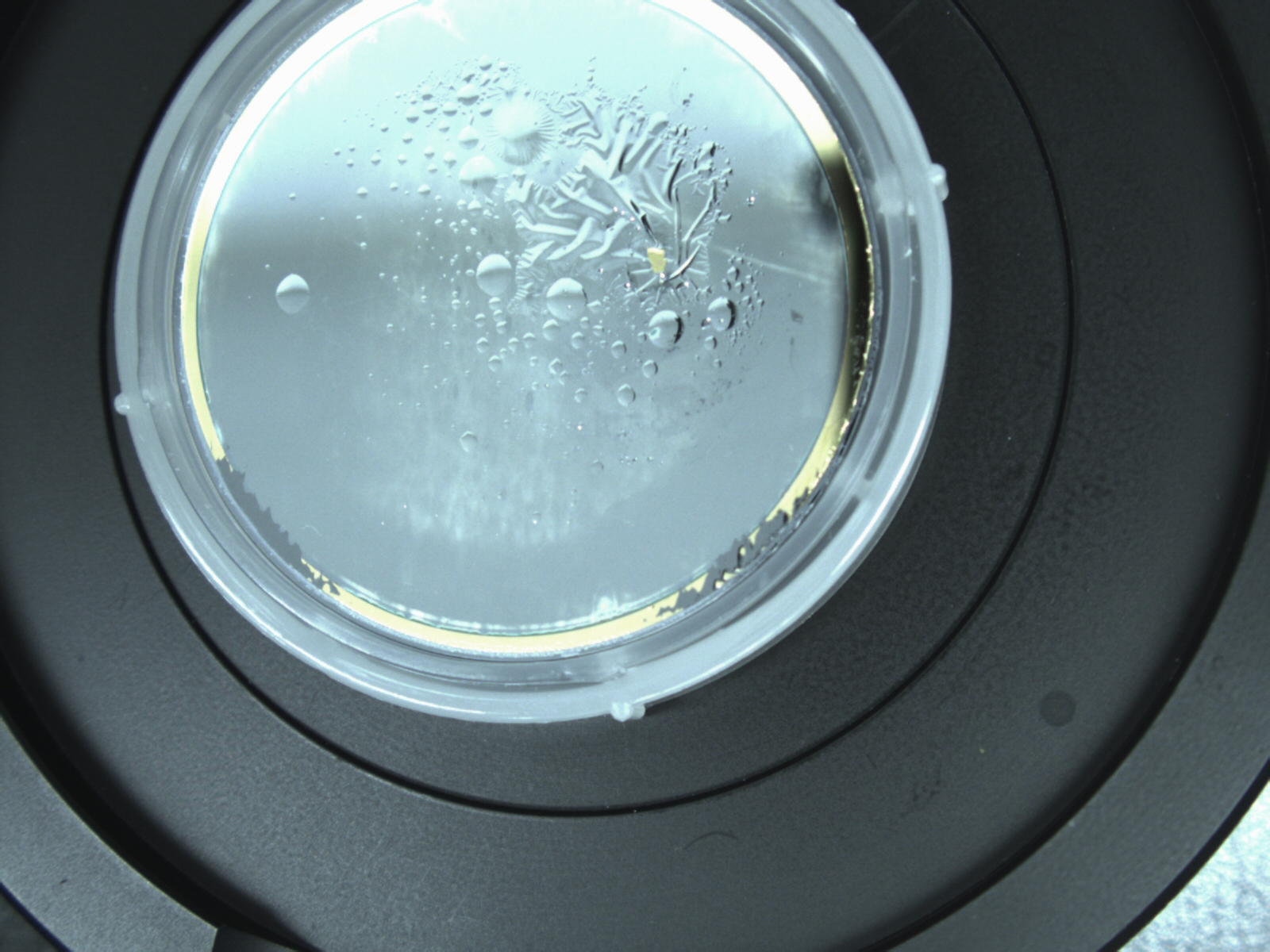 G. QUINCHARD
HCl:H20
Fab
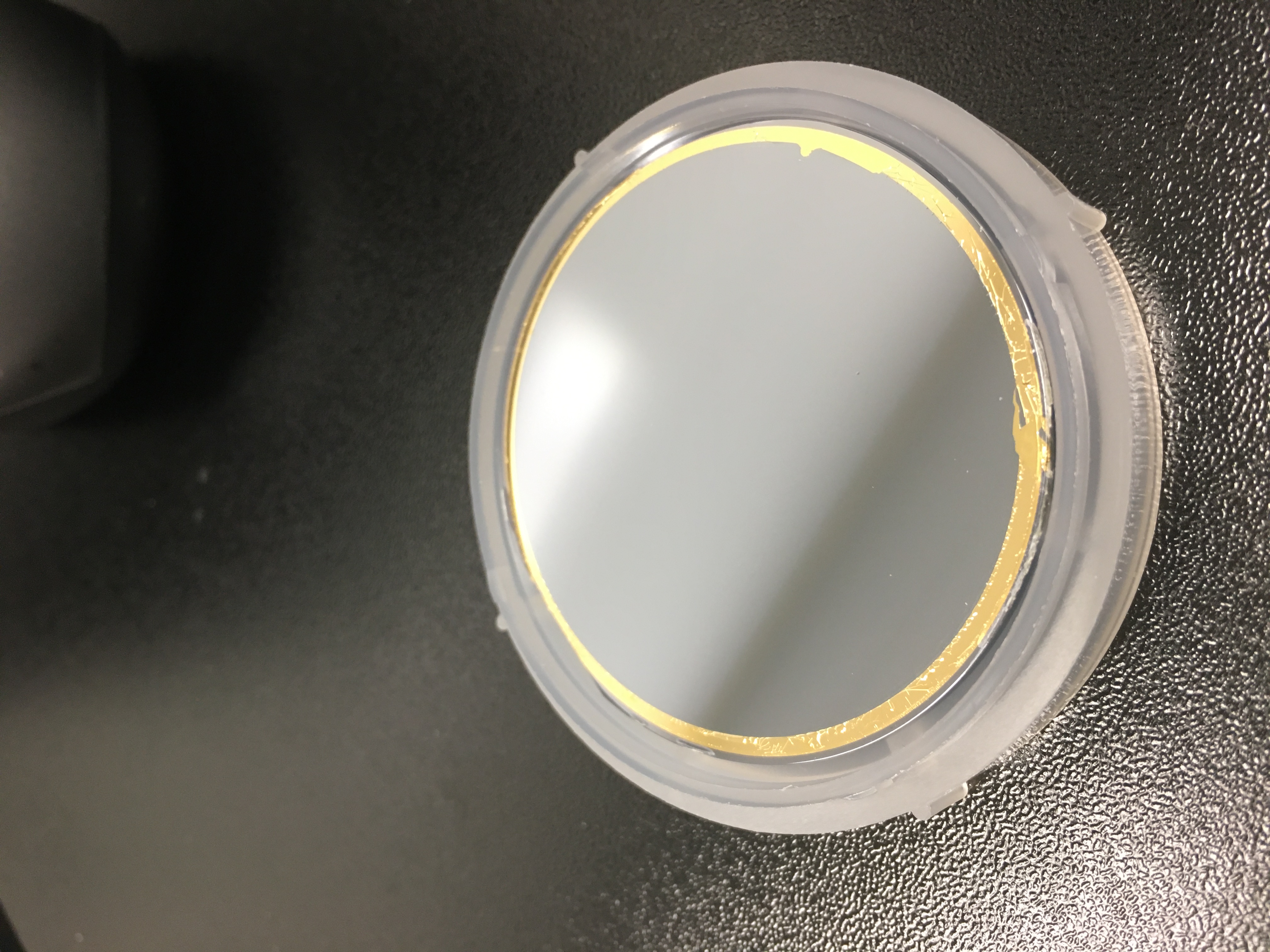 InP
QCD
Au
Au
Au
Si
- Performances -
Courant d’obscurité
22
Conclusion
Introduction
Design
Gravure « Mesa »
Carac
G. QUINCHARD
Ar
Fab
C3H6O
résine
QCD
QCD
Au
Au
Au
Si
- Performances -
Courant d’obscurité
23
Conclusion
Introduction
Design
Mesure « Mesa »
Carac
Fab
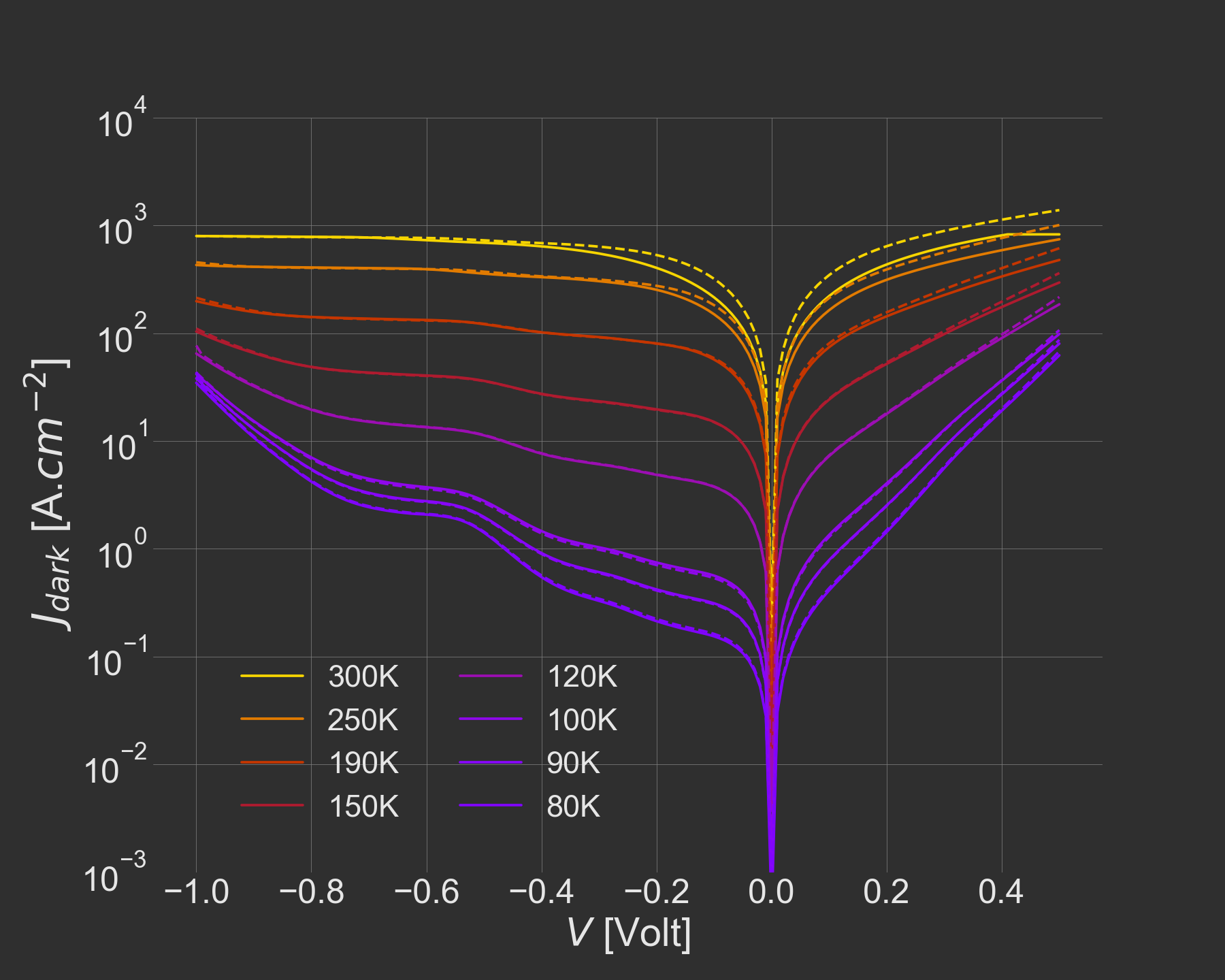 e-
89 meV
QWIP(295K/0.4V)
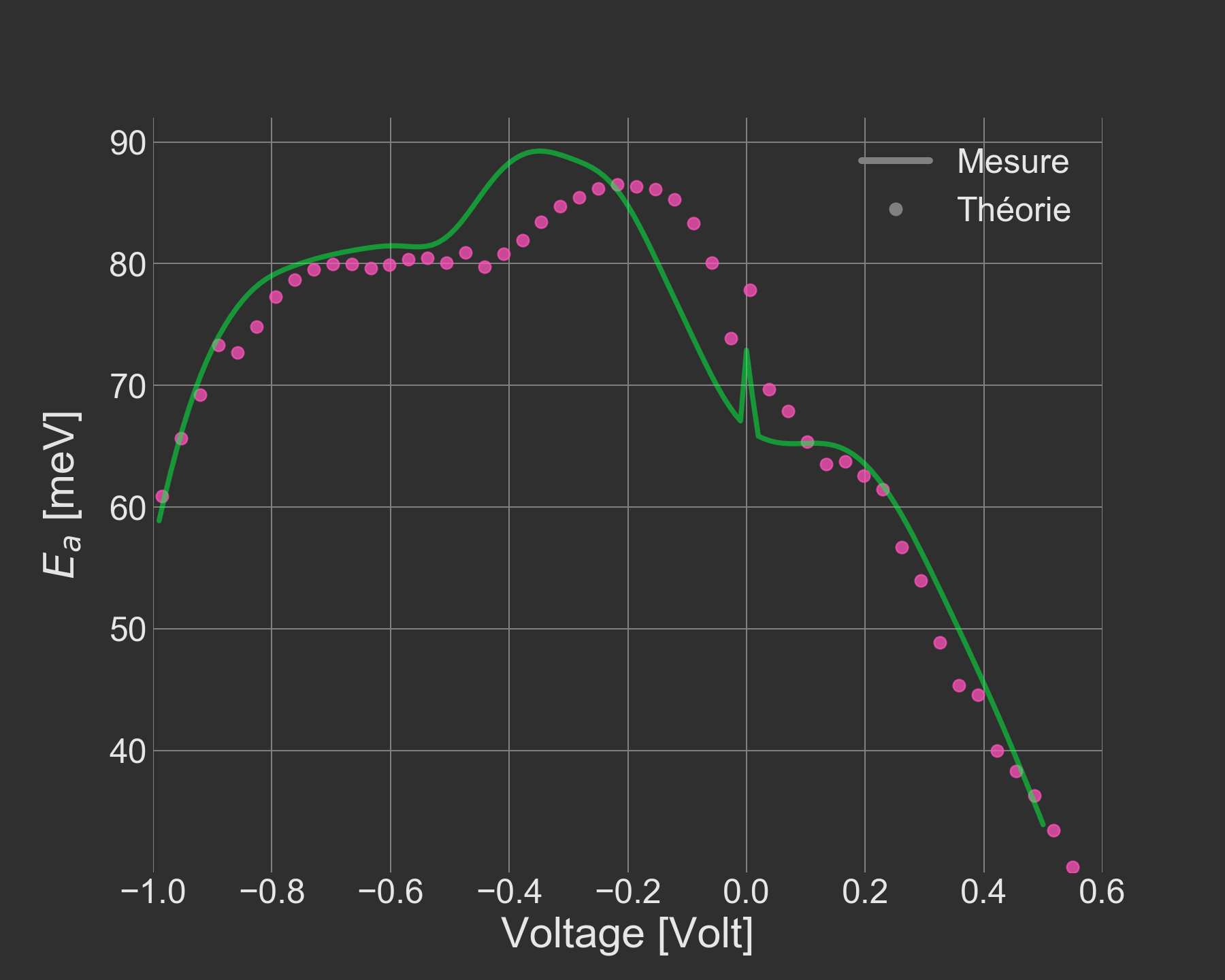 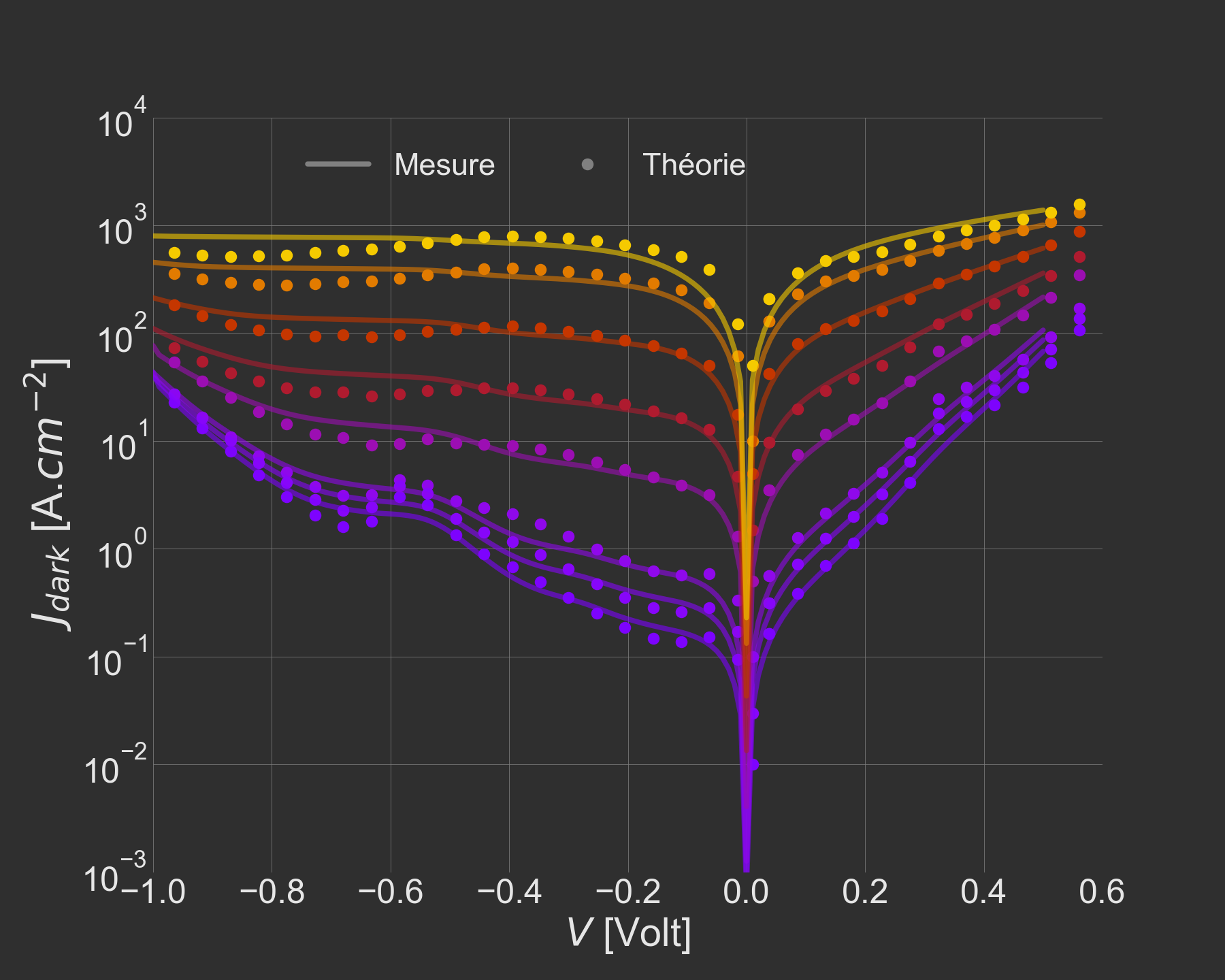 G. QUINCHARD
I
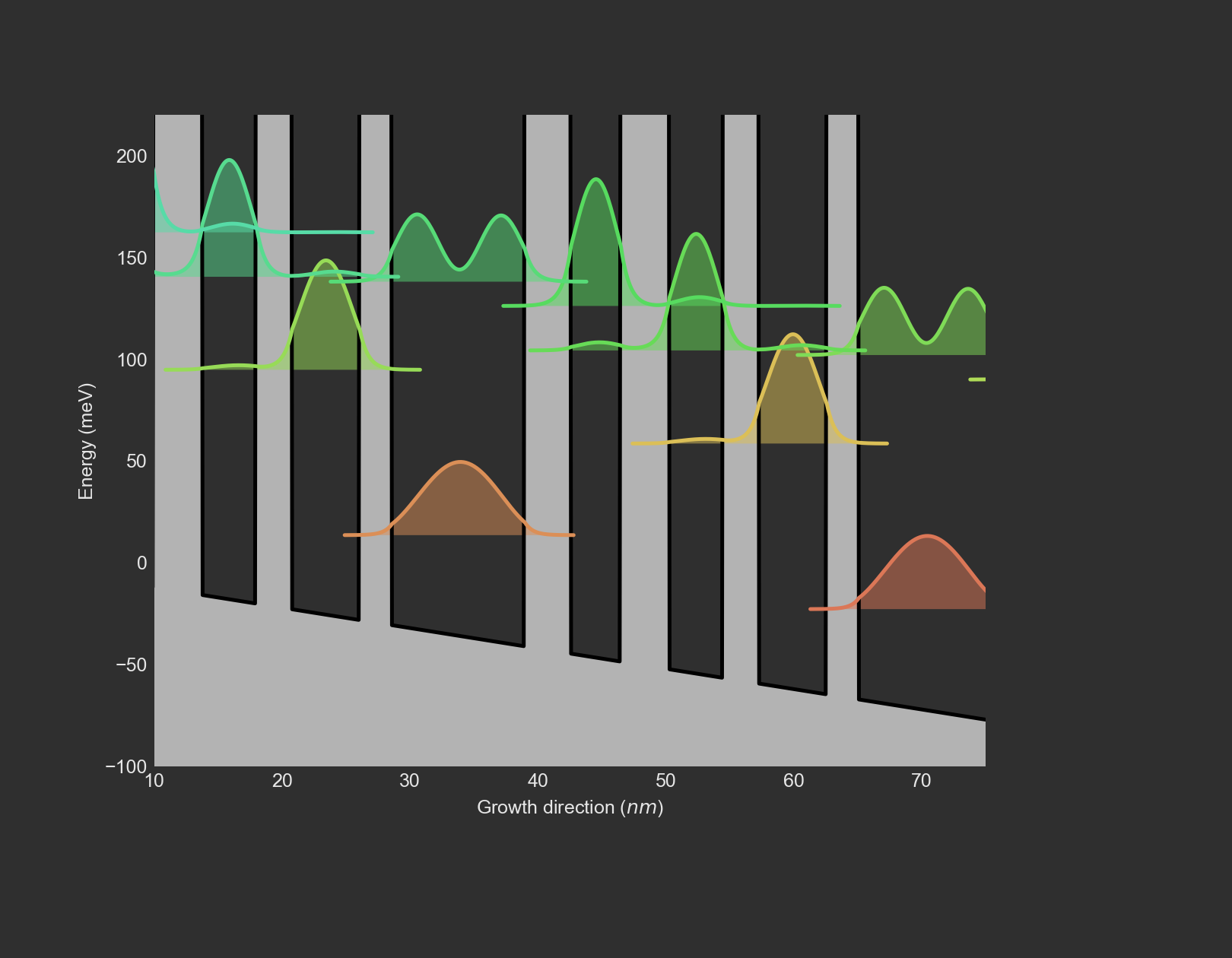 --- 25x25 µm2
V
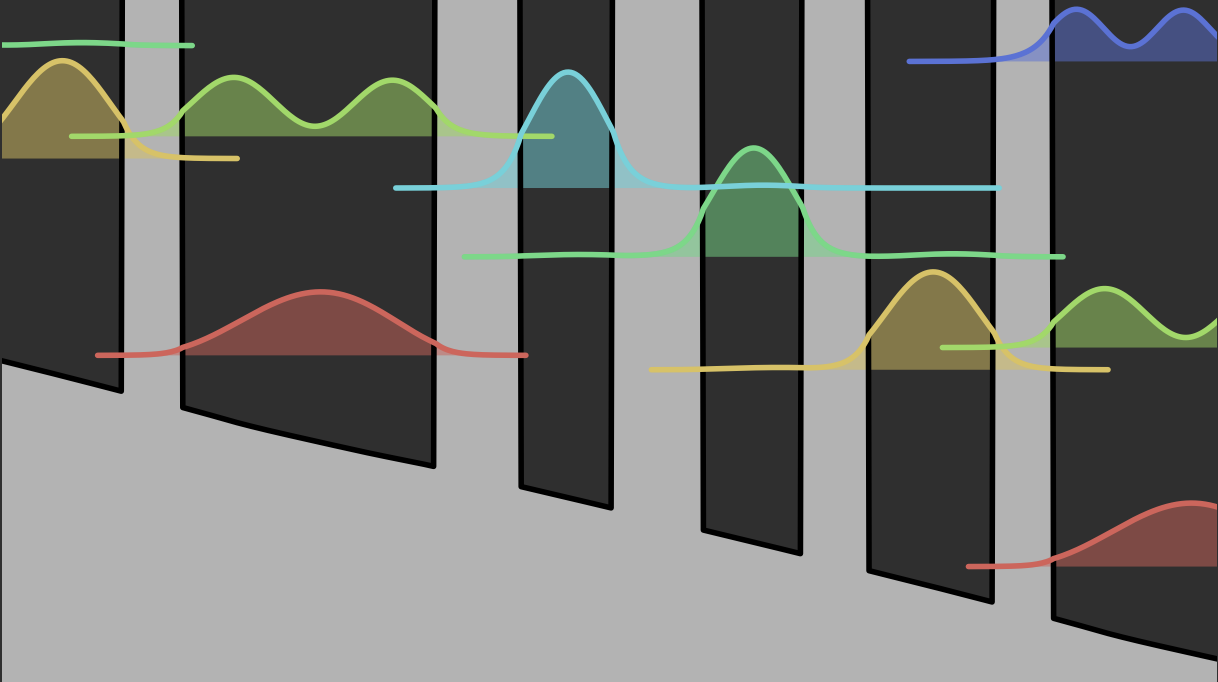 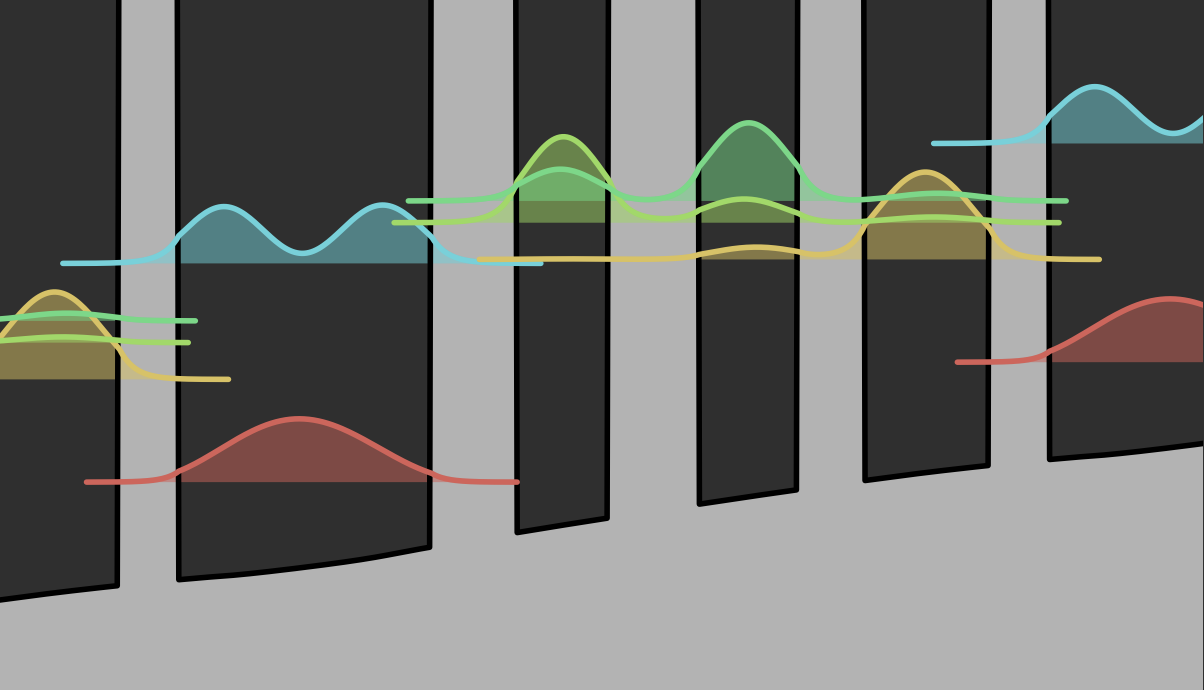 QCD
Ef
50x50 µm2
e-
- 0.4V
Au
Au
Au
Si
Source : Hakl ACS Photonics (2021)
- Performances -
Courant d’obscurité
24
Conclusion
Introduction
Design
Démarche/Plan
Carac
Les performances pour un bon détecteur
G. QUINCHARD
Courant d’obscurité      
Absorption
Photocourant DC
Photocourant AC
Première structures « mesa »
Fab
Résonateur patch
Réseau de patch
Design RF
Conclusion
25
Conclusion
Performances
Introduction
Design
Absorption patch
Carac
Fab
Antennes RF
Antennes optiques
G. QUINCHARD
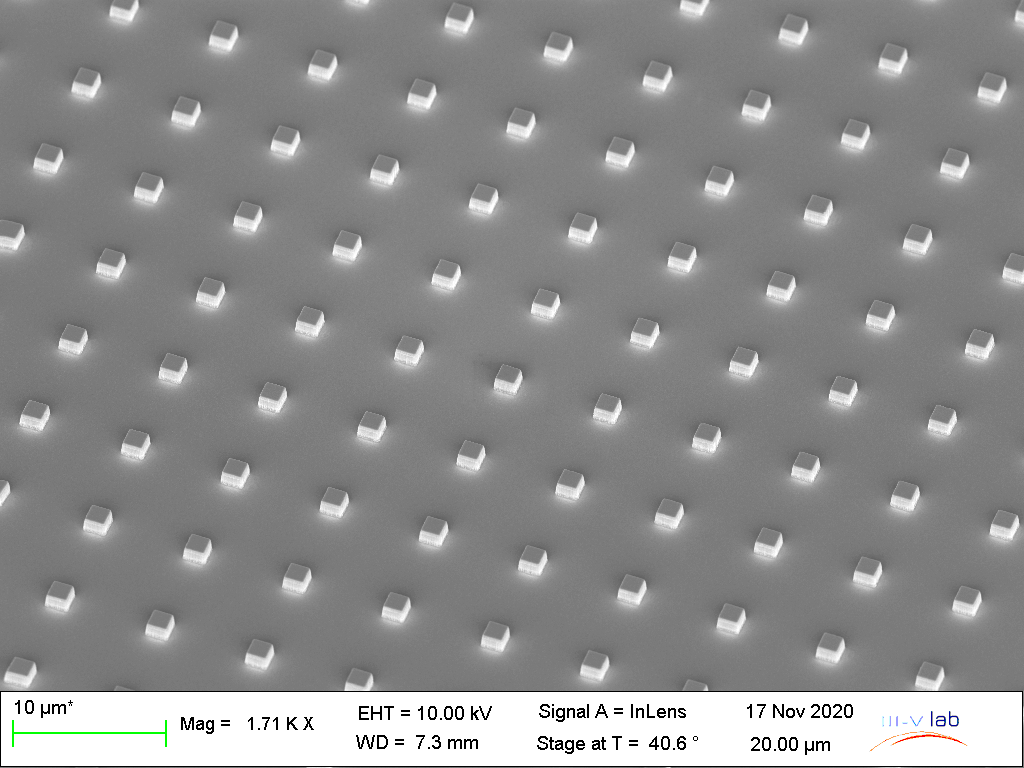 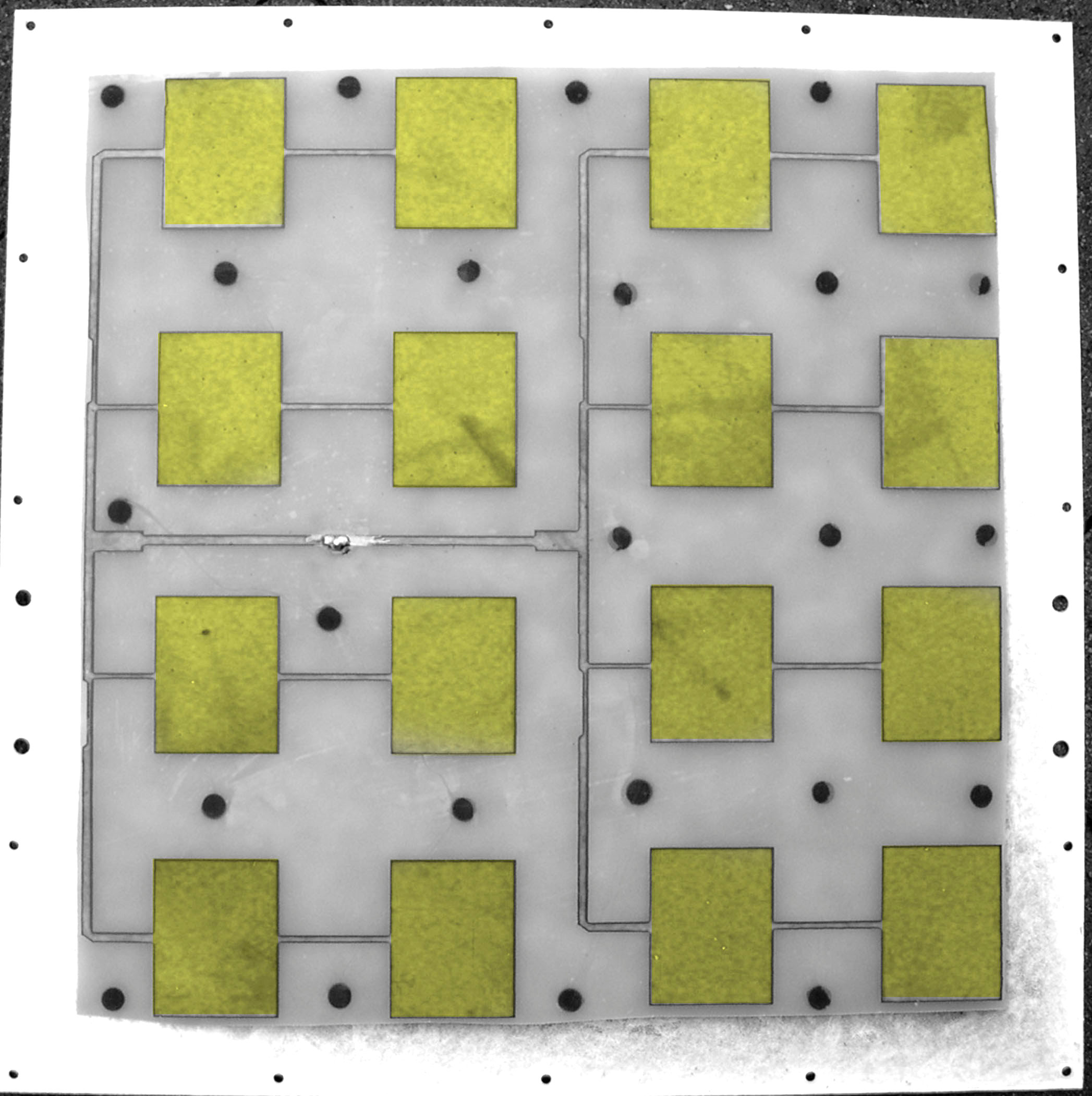 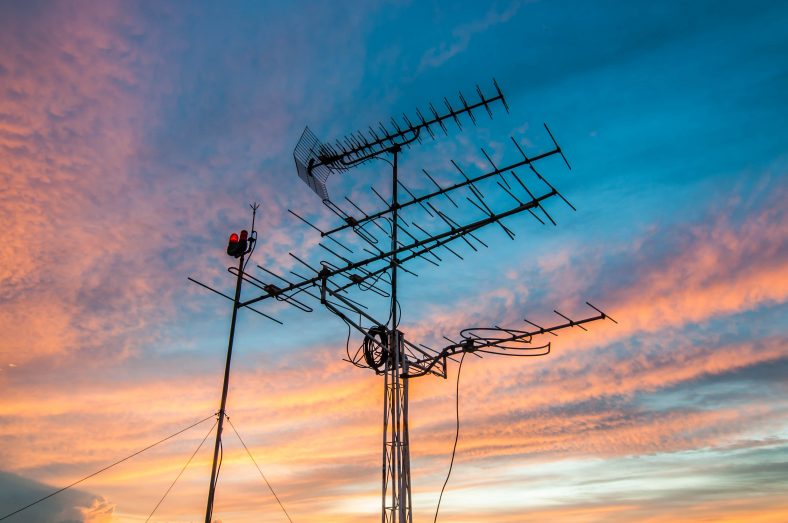 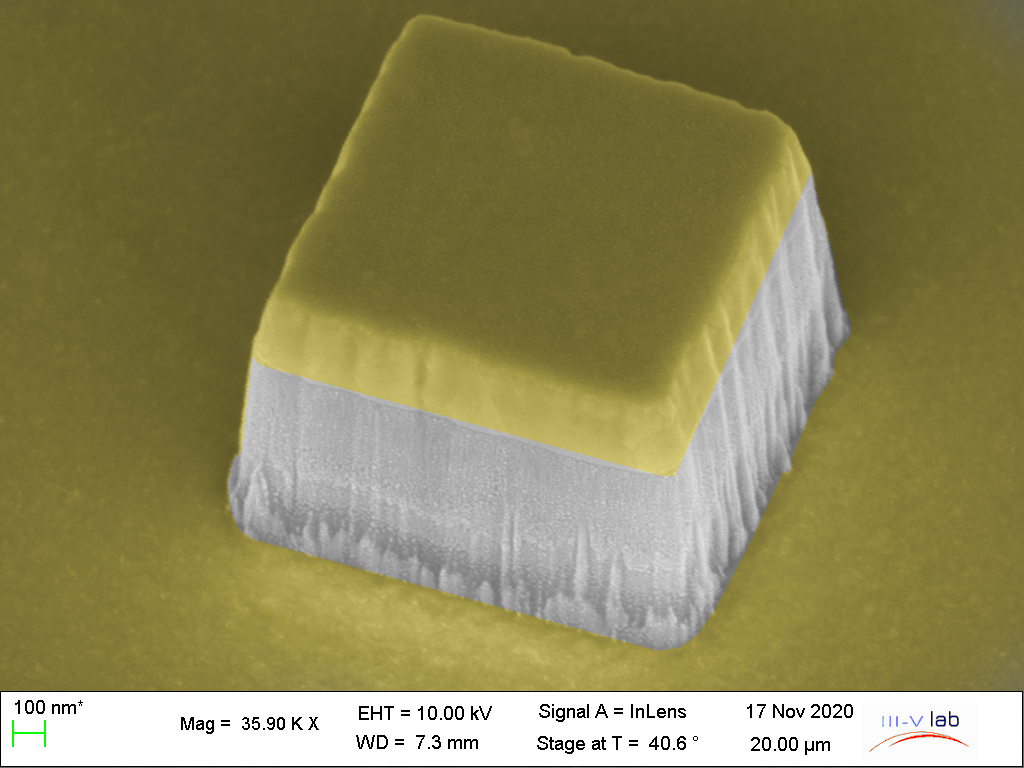 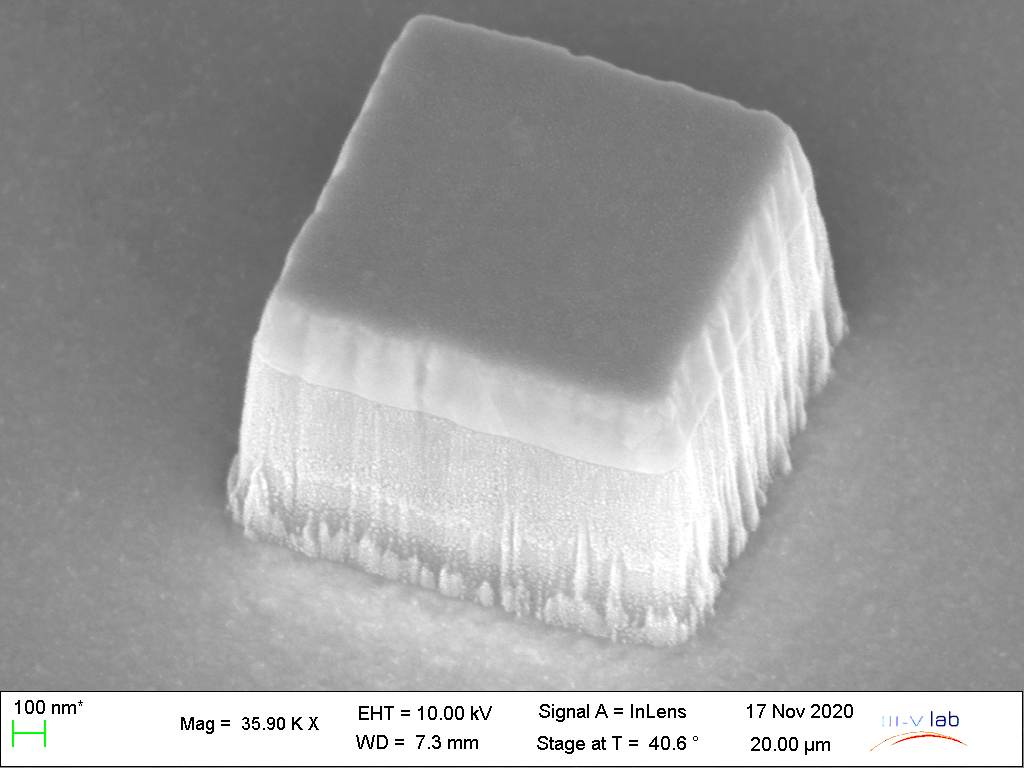 Au
Au
QCD
10 µm
500 nm
Source : W. Beck Infrared Physics & Technology (2001)
- Performances -
Absorption
26
Conclusion
Introduction
Design
Absorption patch
Carac
Fab
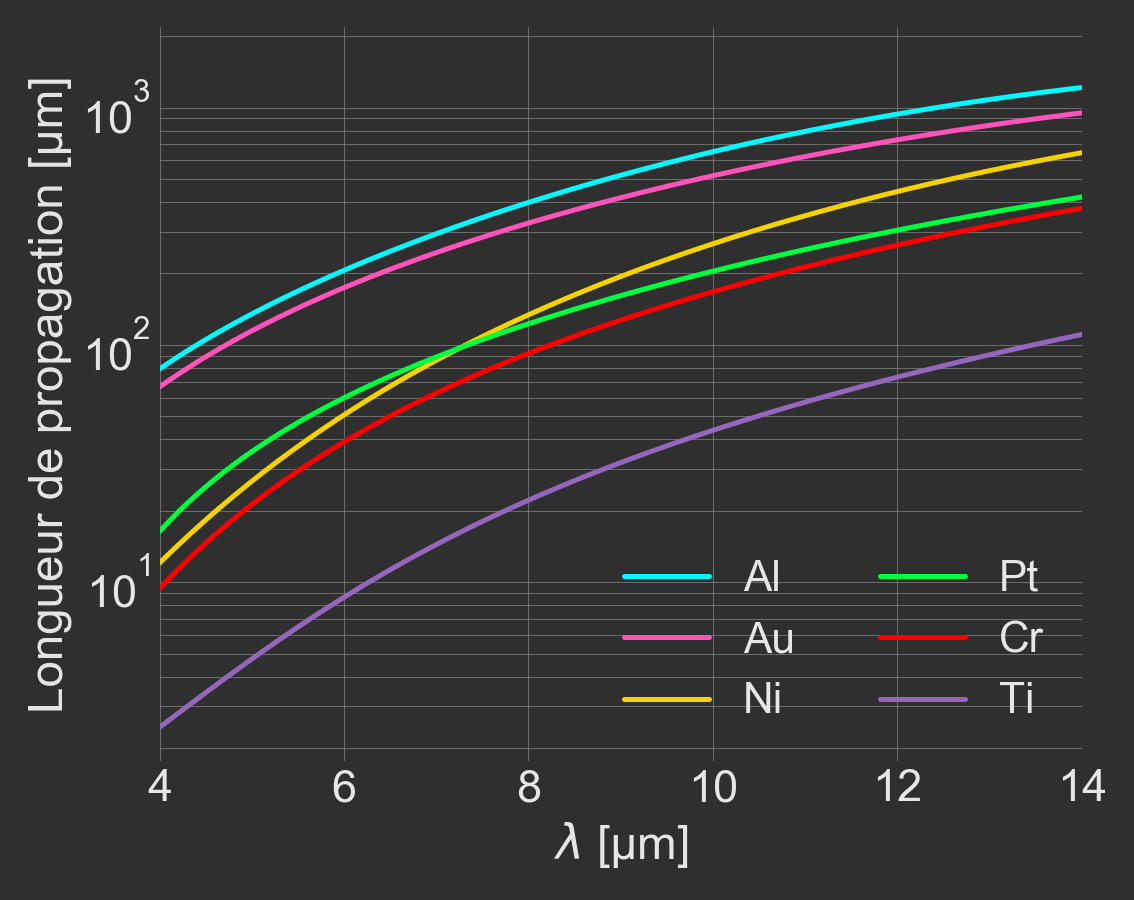 1
G. QUINCHARD
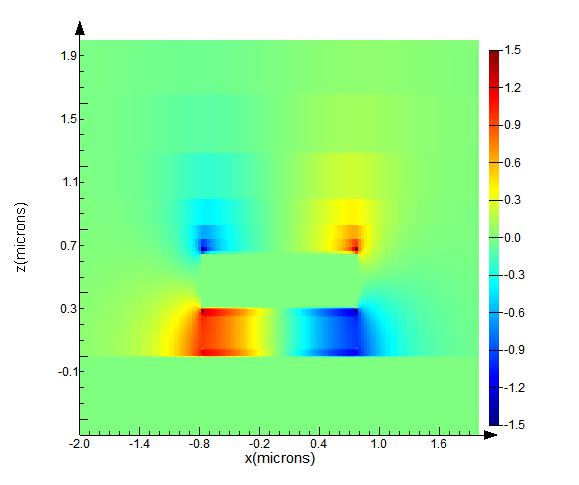 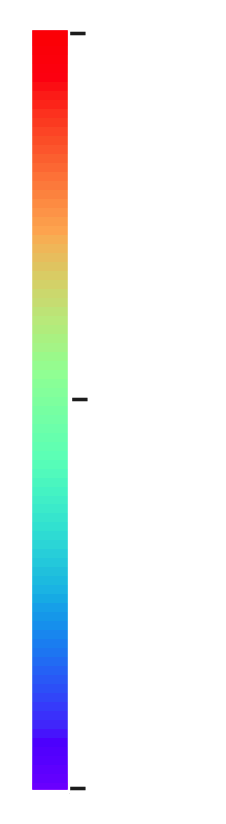 s
Ez
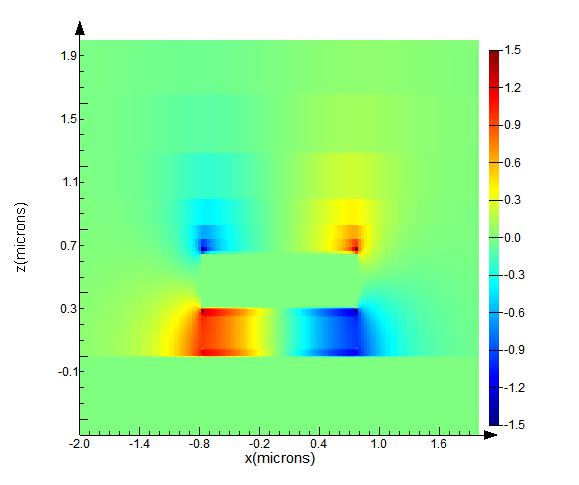 Métal
rsc-air
-
+
-
+
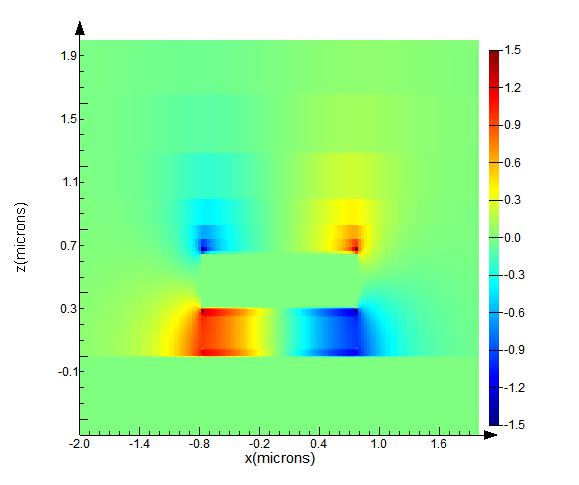 Métal
-1
Source : Y. Todorov Optics Express ﻿13886 (2010)
- Performances -
Absorption
27
Conclusion
Introduction
Design
Mesure d’indice
Carac
Fab
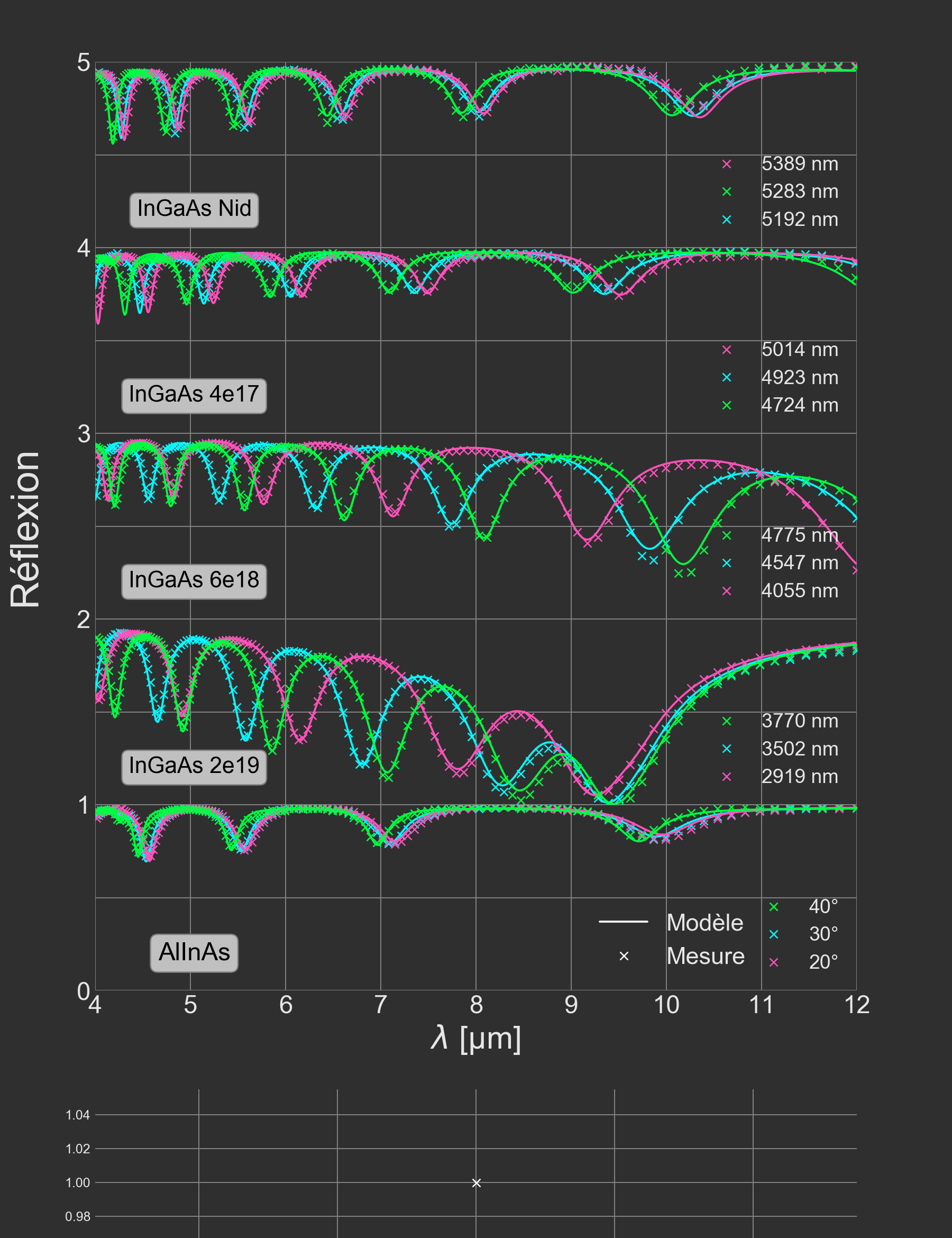 G. QUINCHARD
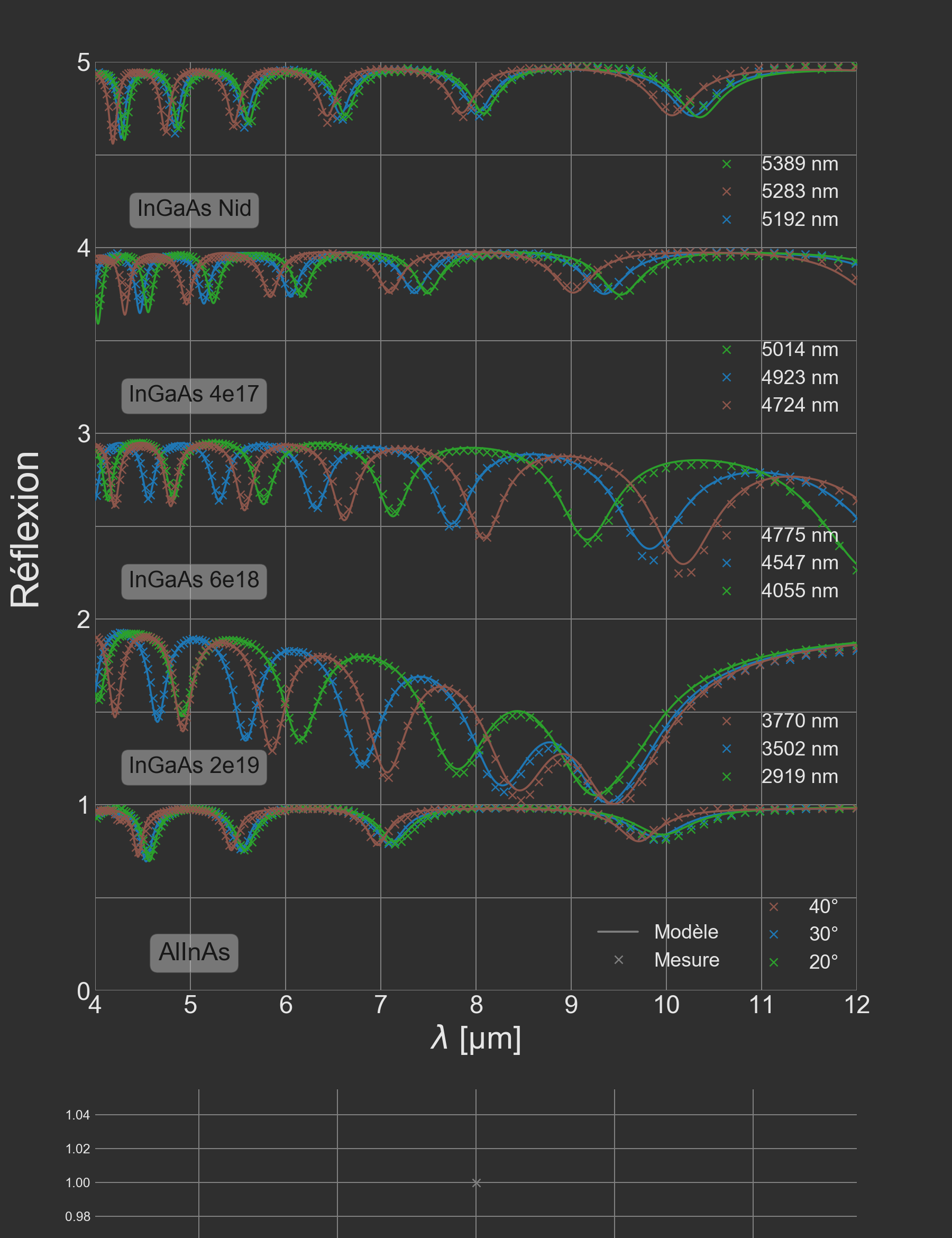 Globar
DTGS
Miroir semi-
réfléchissant
Miroir mobile
Échantillon
Polariseur
20/200 nm
Ti/Au
Si
FTIR
350 µm
µm
~
Source : E. Steveler APL 105 (2014)
- Performances -
Absorption
28
Conclusion
Introduction
Design
Mesure d’indice
Carac
Fab
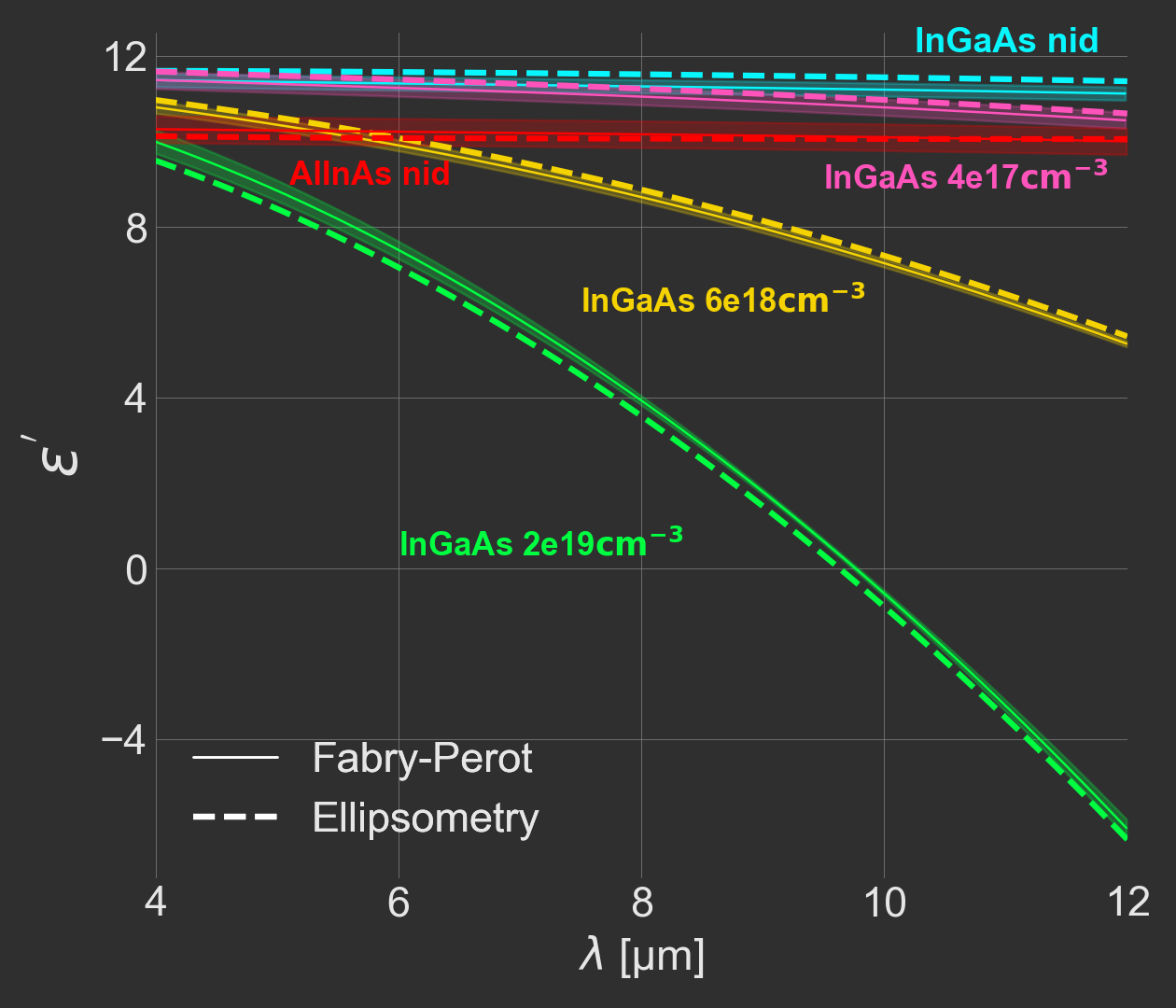 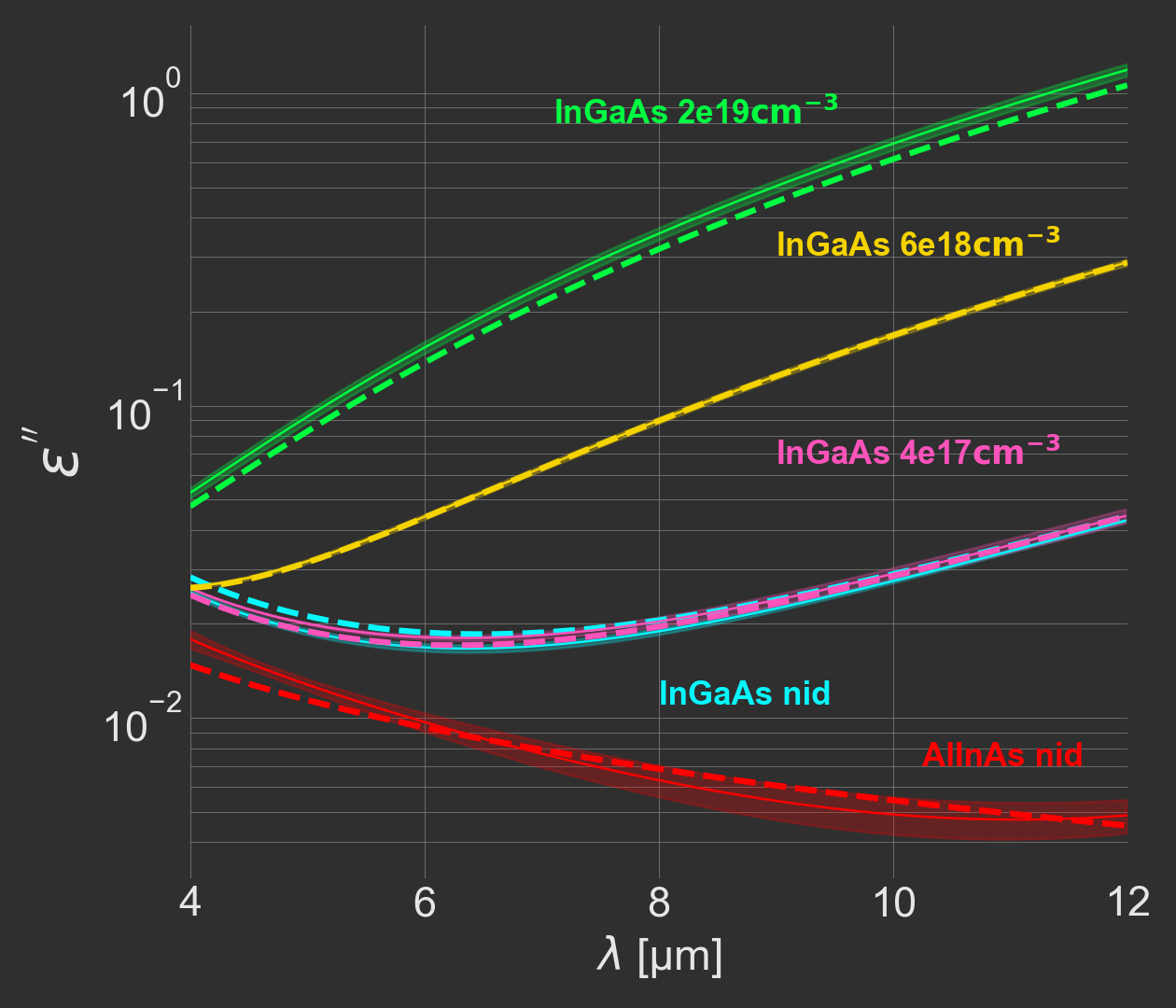 G. QUINCHARD
- Performances -
Absorption
29
Conclusion
Introduction
Design
Réseau de patch
Carac
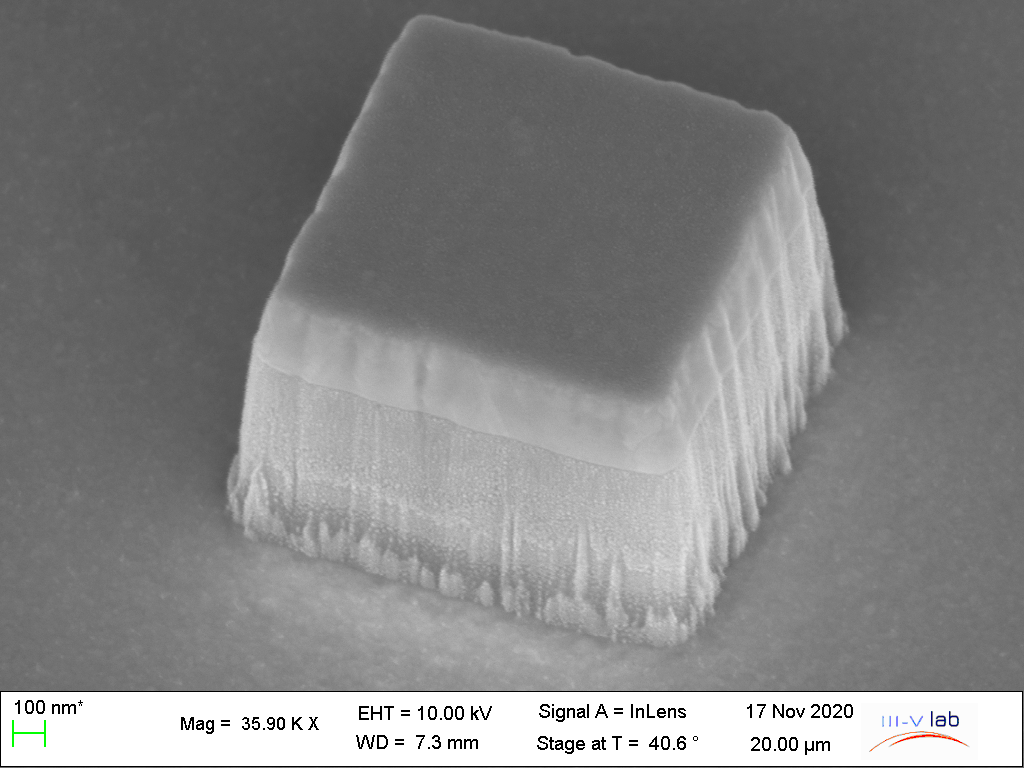 200µm
Fab
s
G. QUINCHARD
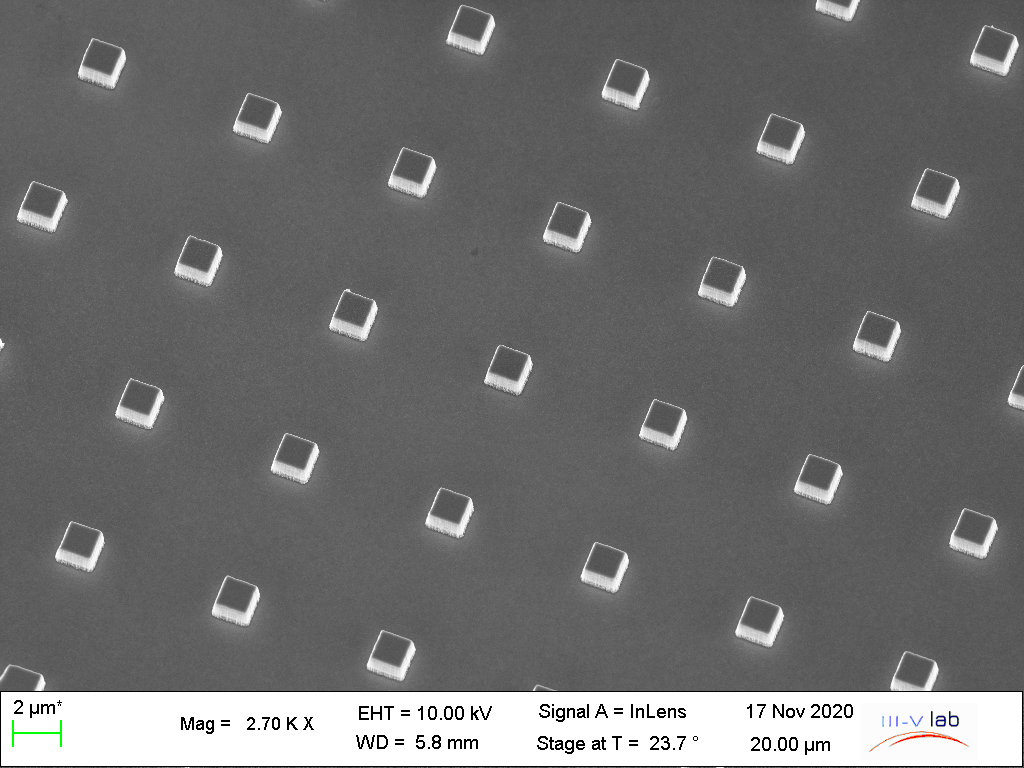 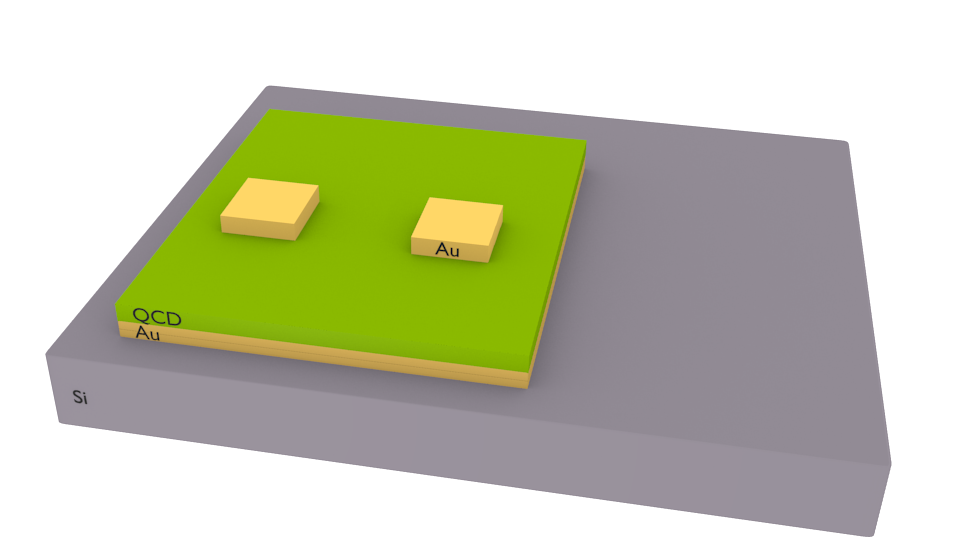 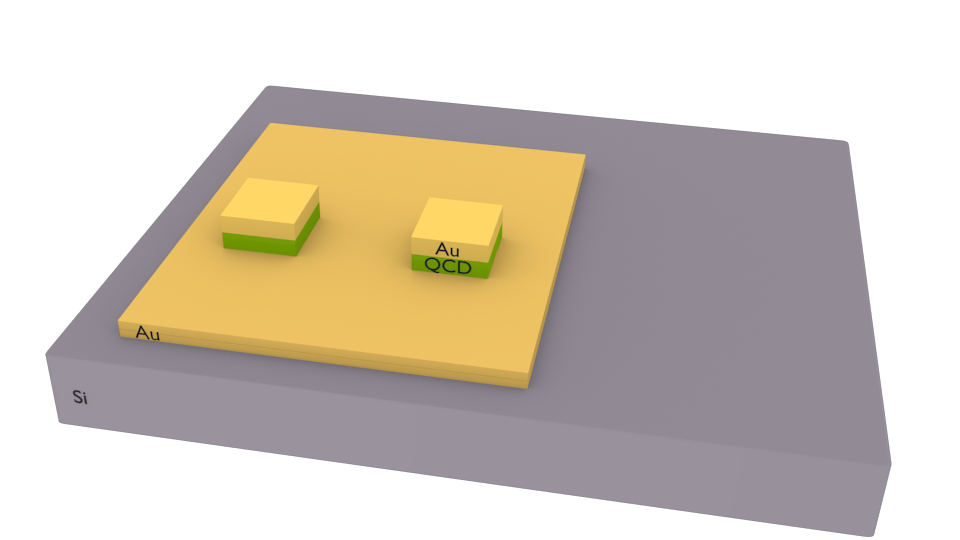 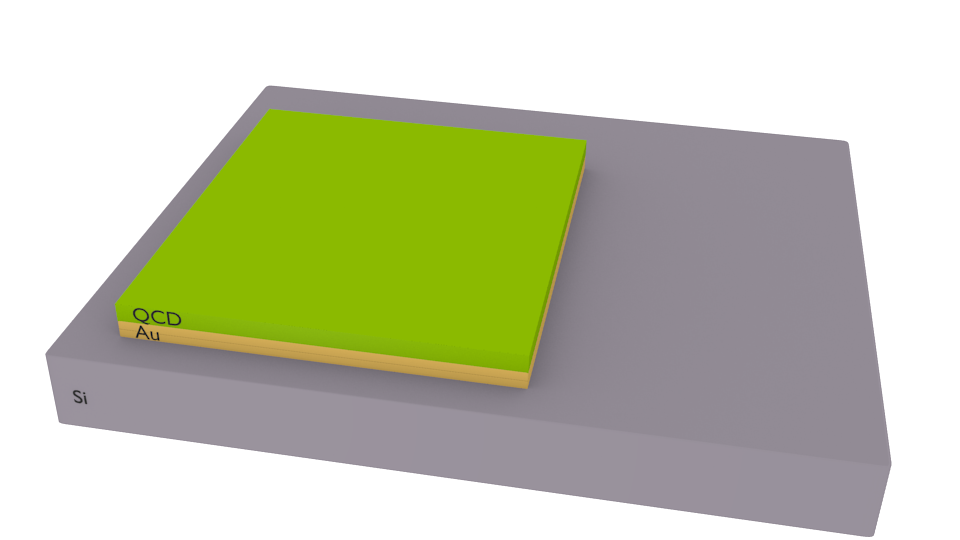 p
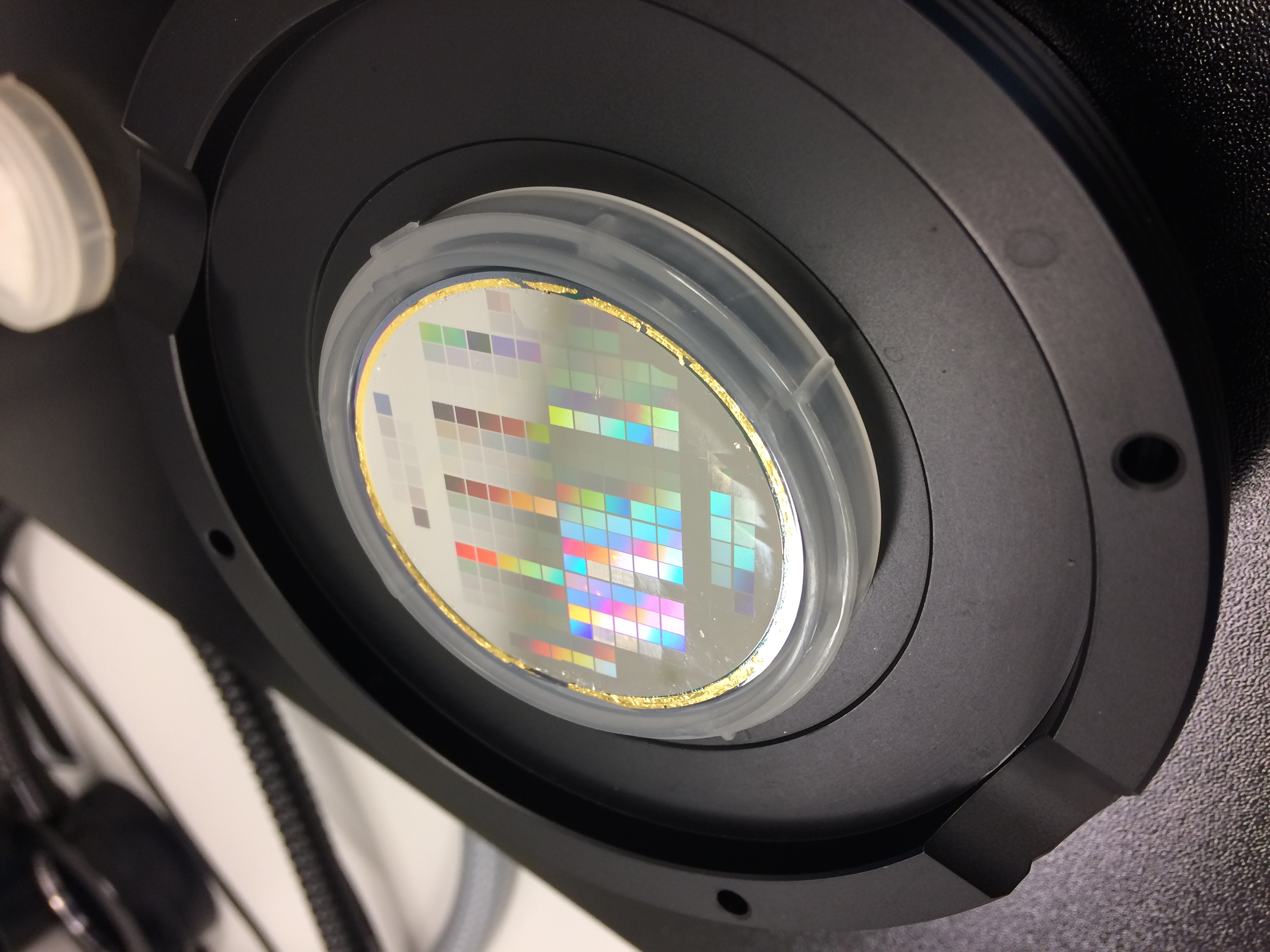 CH4/H2
4µm
- Performances -
Absorption
30
Conclusion
Introduction
Design
Mesure réflectivité
Carac
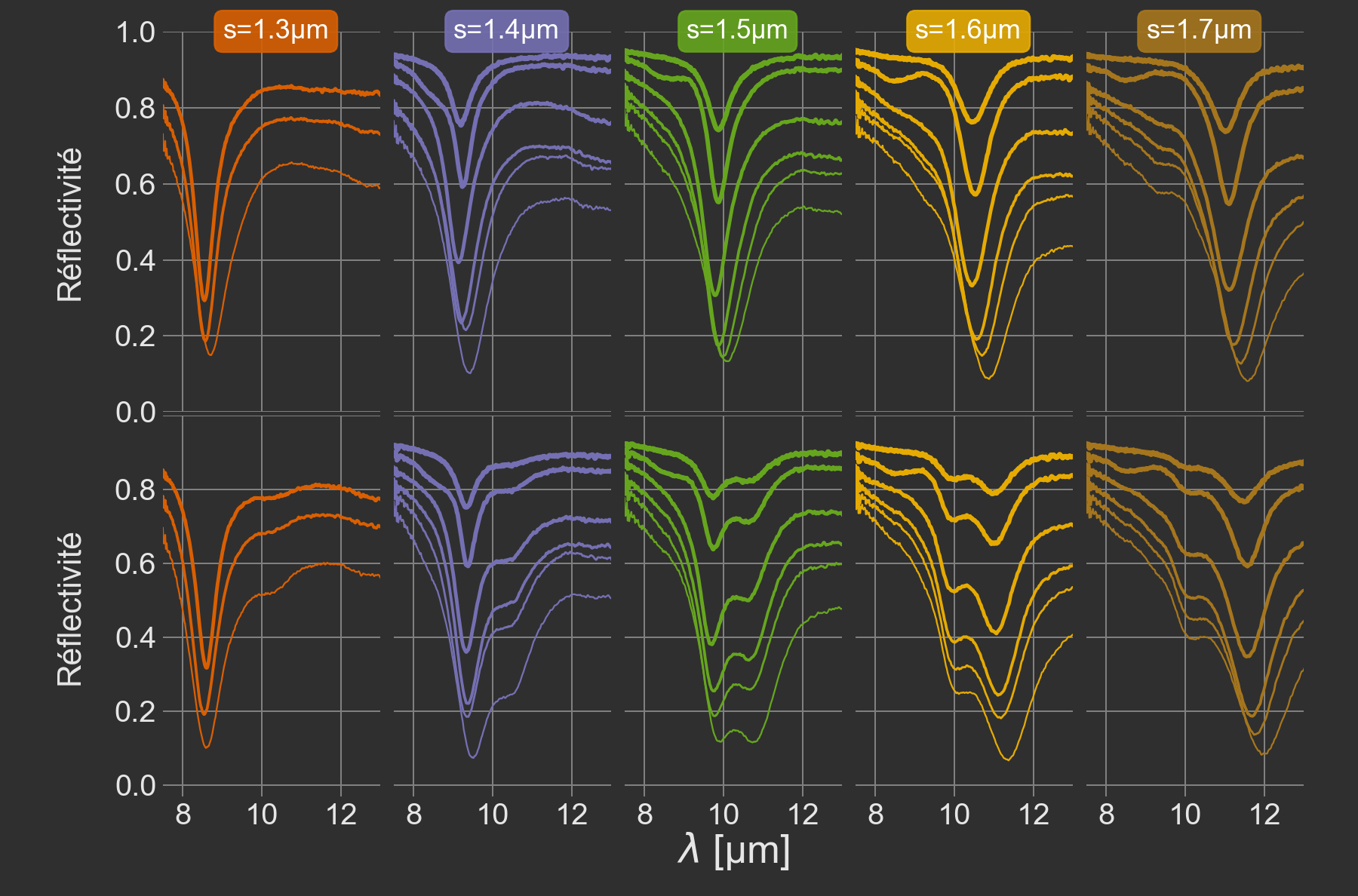 Fab
G. QUINCHARD
Sans dopage
(Pas de transition ISB)
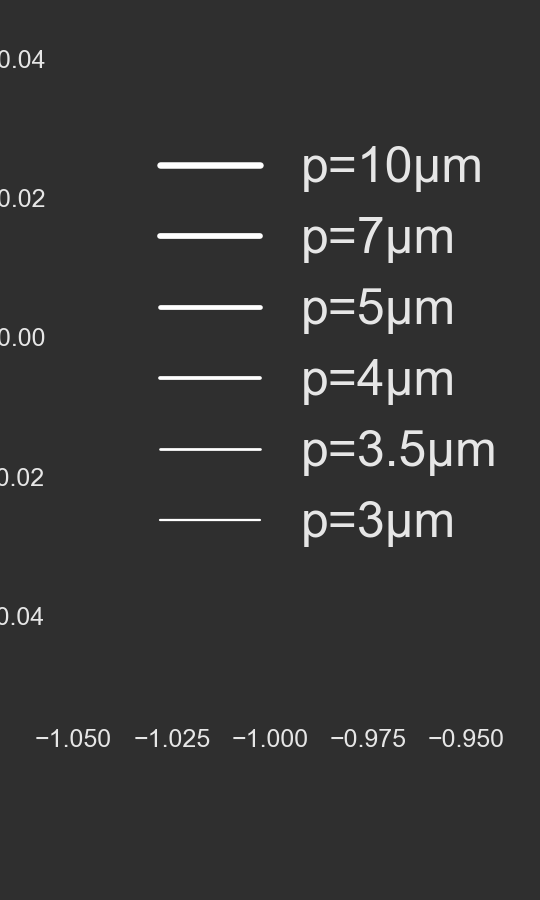 Avec dopage
(Avec transition ISB)
- Performances -
Absorption
31
Conclusion
Introduction
Design
Absorption patch
Carac
Fab
Théorie
Théorie des modes couplés 
TEMPORELLE (TCMT )
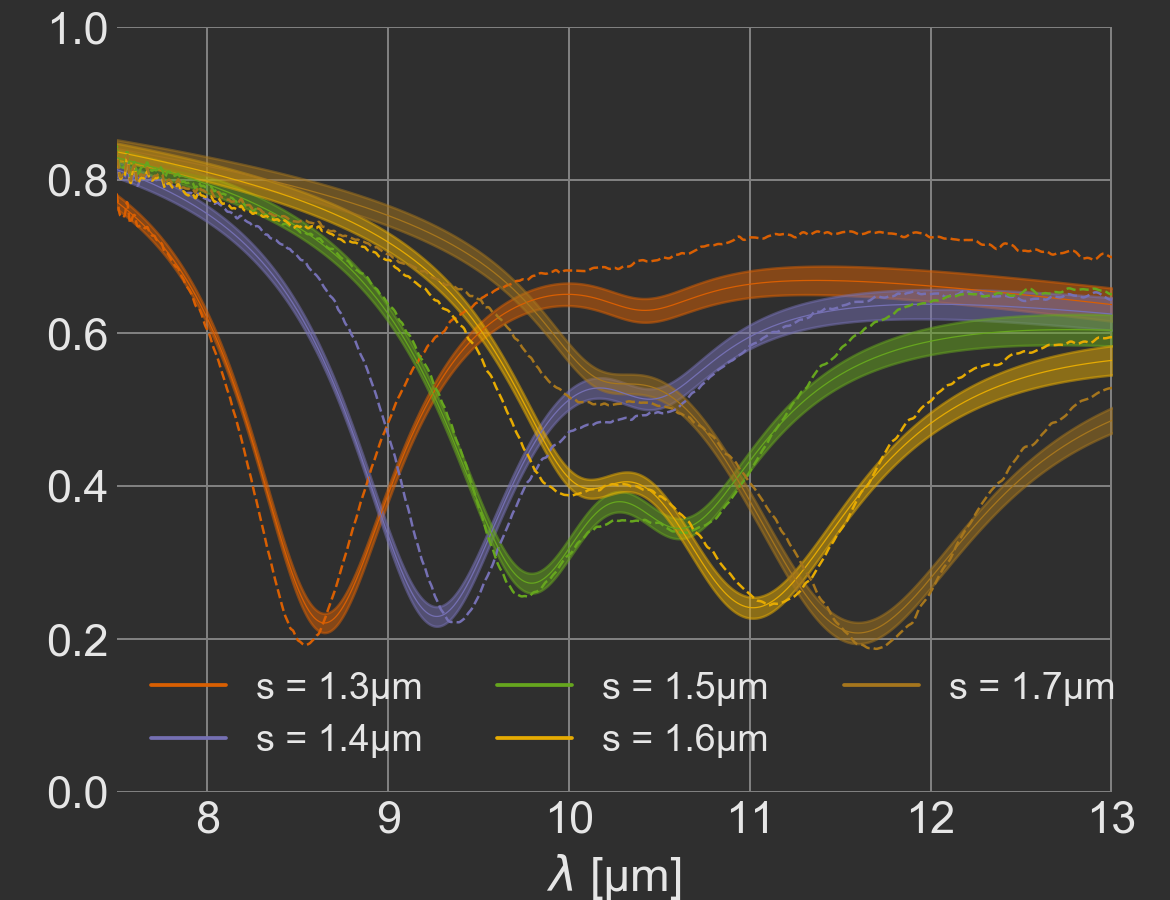 Mesure
G. QUINCHARD
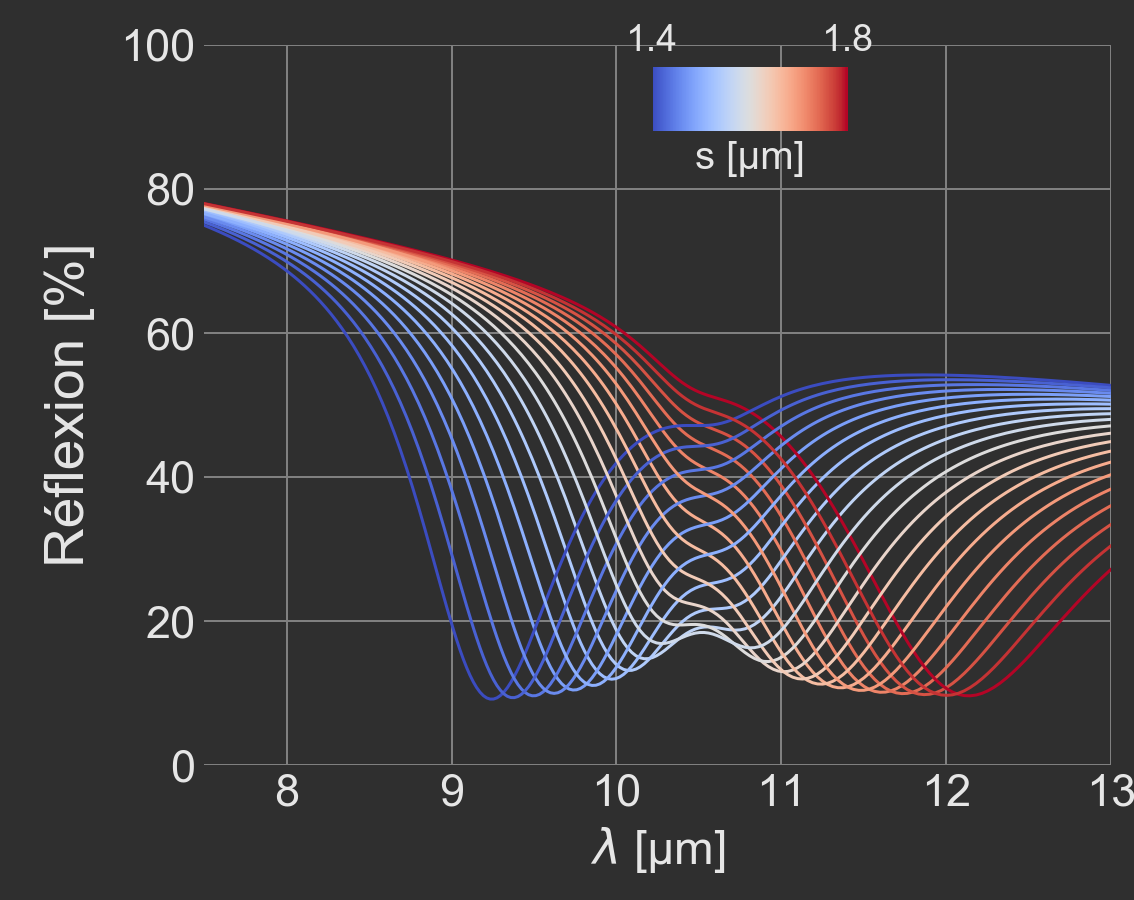 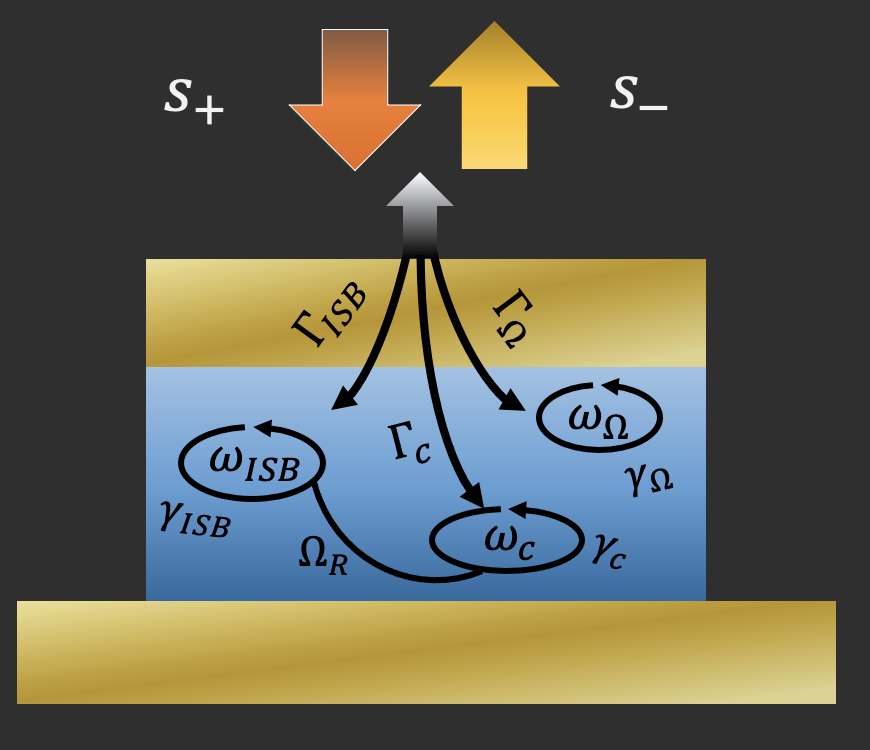 Source: M. Lagrée, G. Quinchard (papier en rédaction)
- Performances -
Absorption
32
Conclusion
Introduction
Design
Démarche/Plan
Carac
Fab
Les performances pour un « bon » détecteur
G. QUINCHARD
Courant d’obscurité      
Absorption
Photocourant DC
Photocourant AC
Première structures « mesa »
Résonateur patch
Réseau de patch
Design RF
Conclusion
33
Conclusion
Performances
Introduction
Design
Carac
Fab
B4
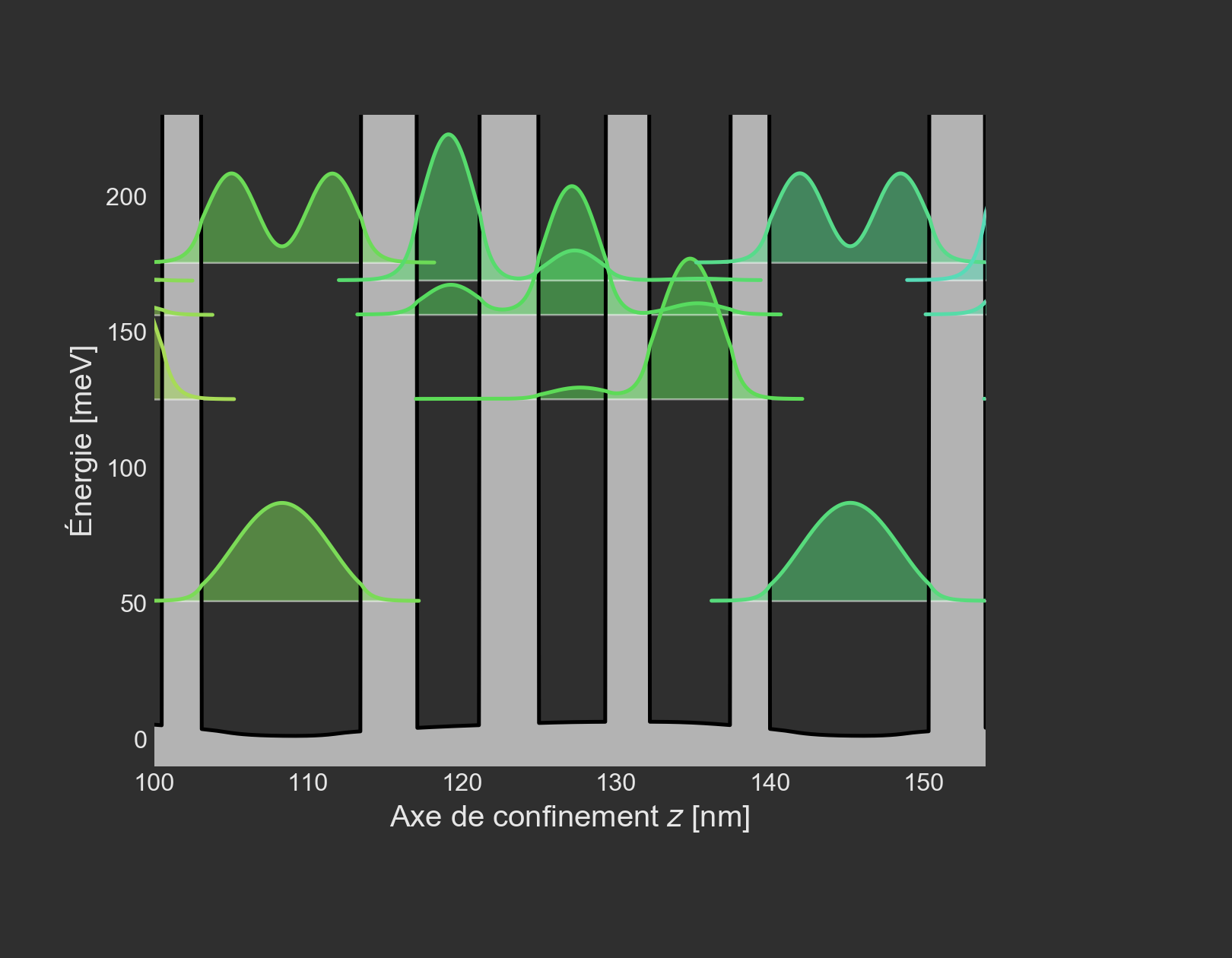 B5
B3
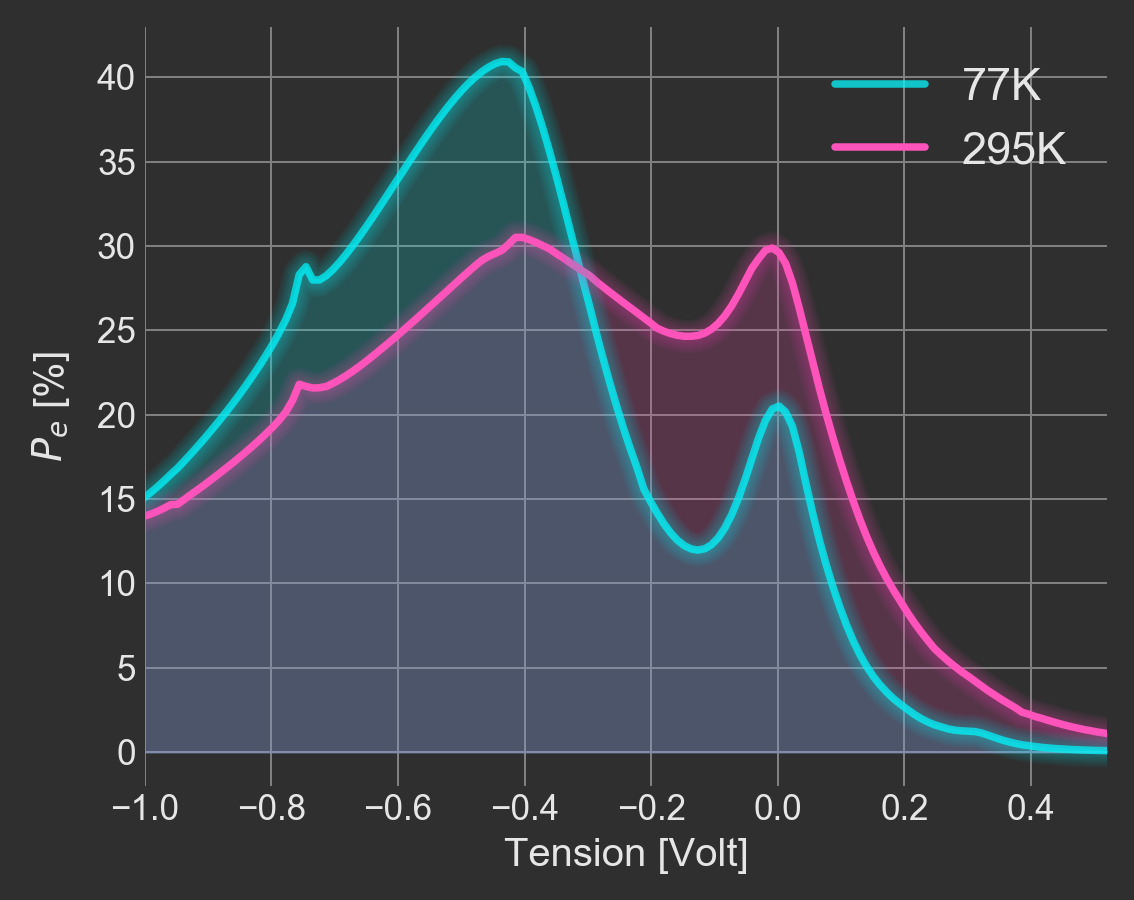 B2
G. QUINCHARD
A1
B1
- Performances -
Photocourant DC
34
Conclusion
Introduction
Design
Le photodétecteur
Carac
Fab
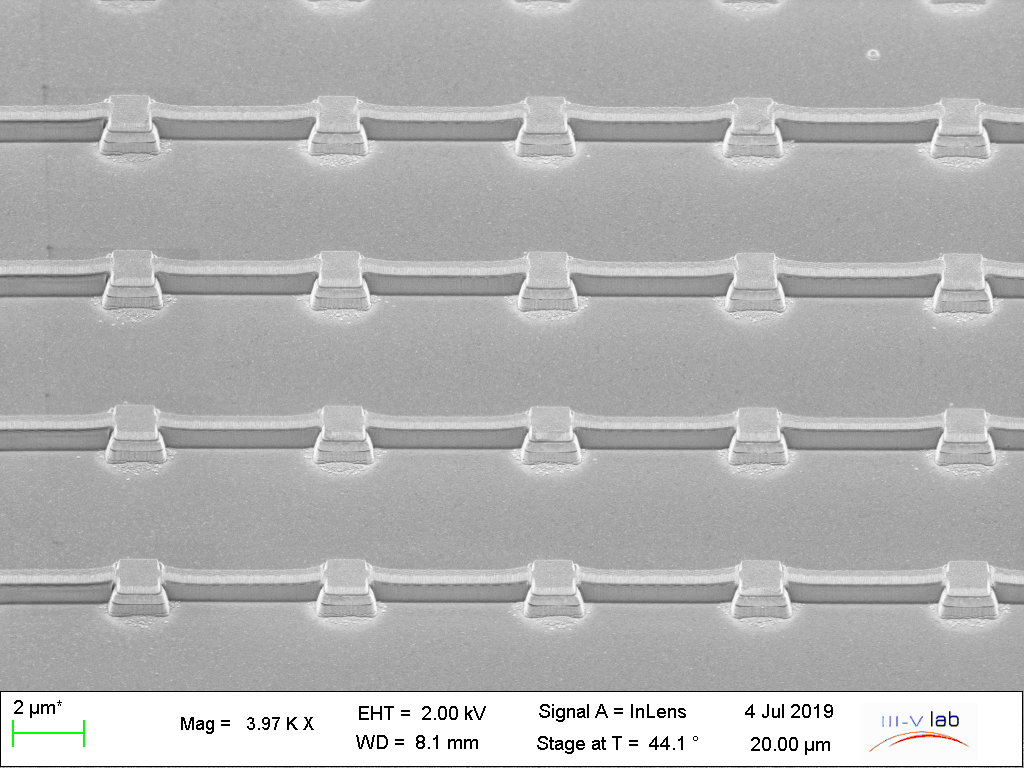 e-
G. QUINCHARD
Faible budget thermique (<100°C)
Dépôt localisé
Niveaux de gris
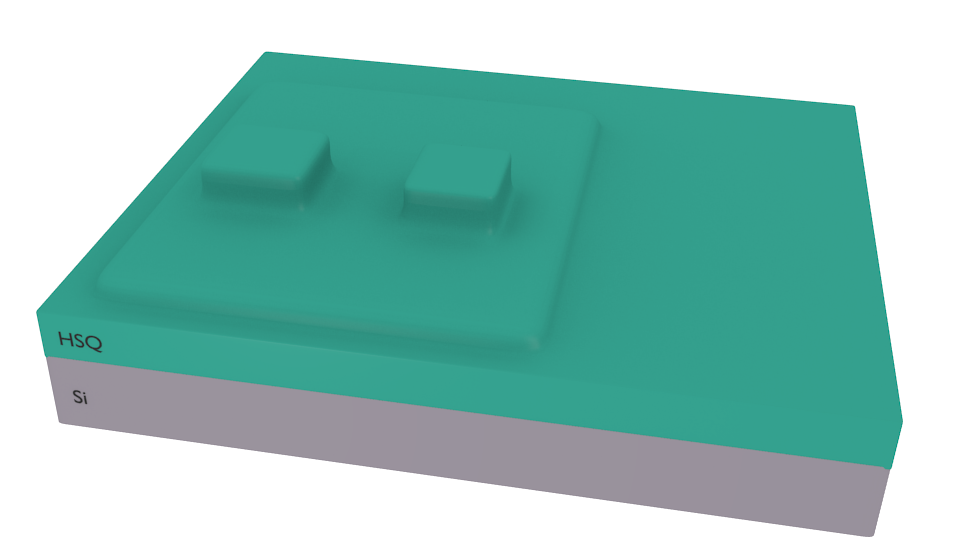 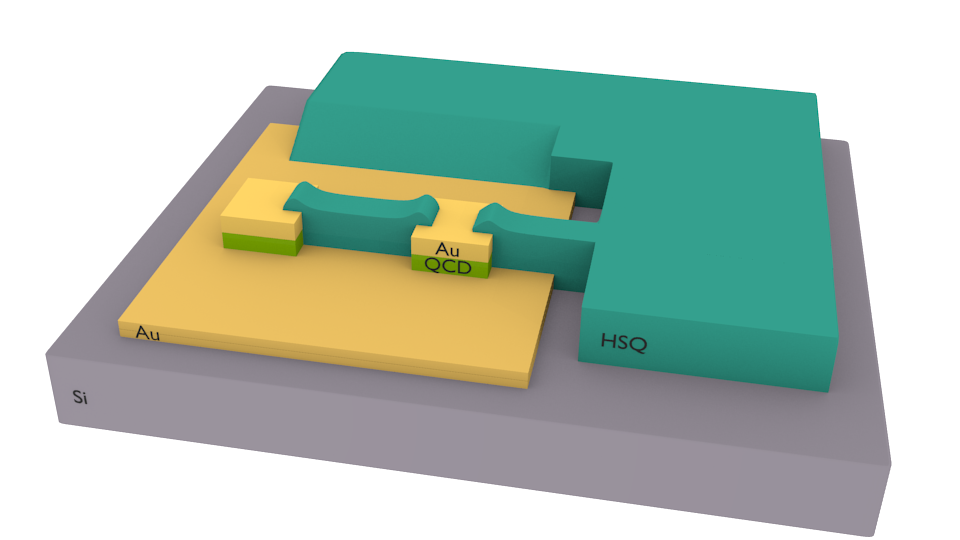 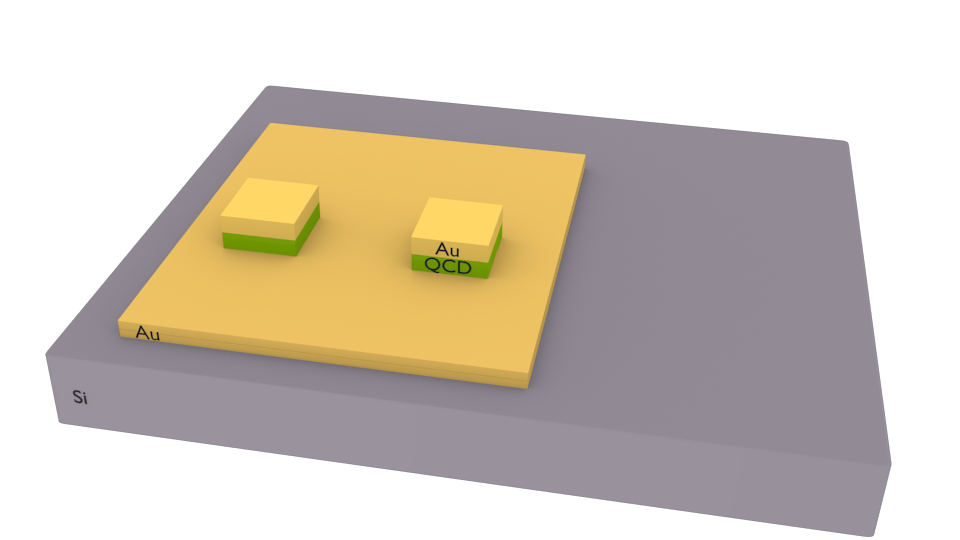 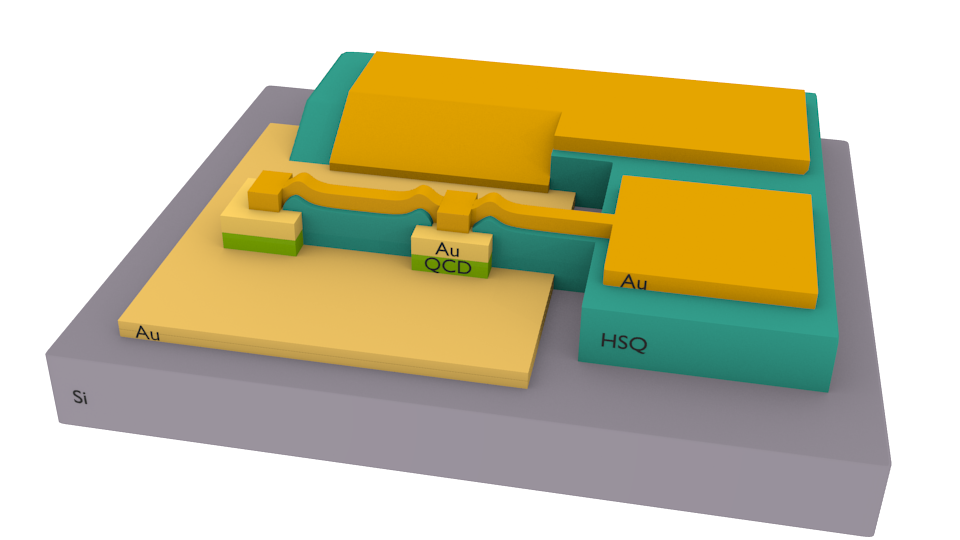 Sans niveaux gris
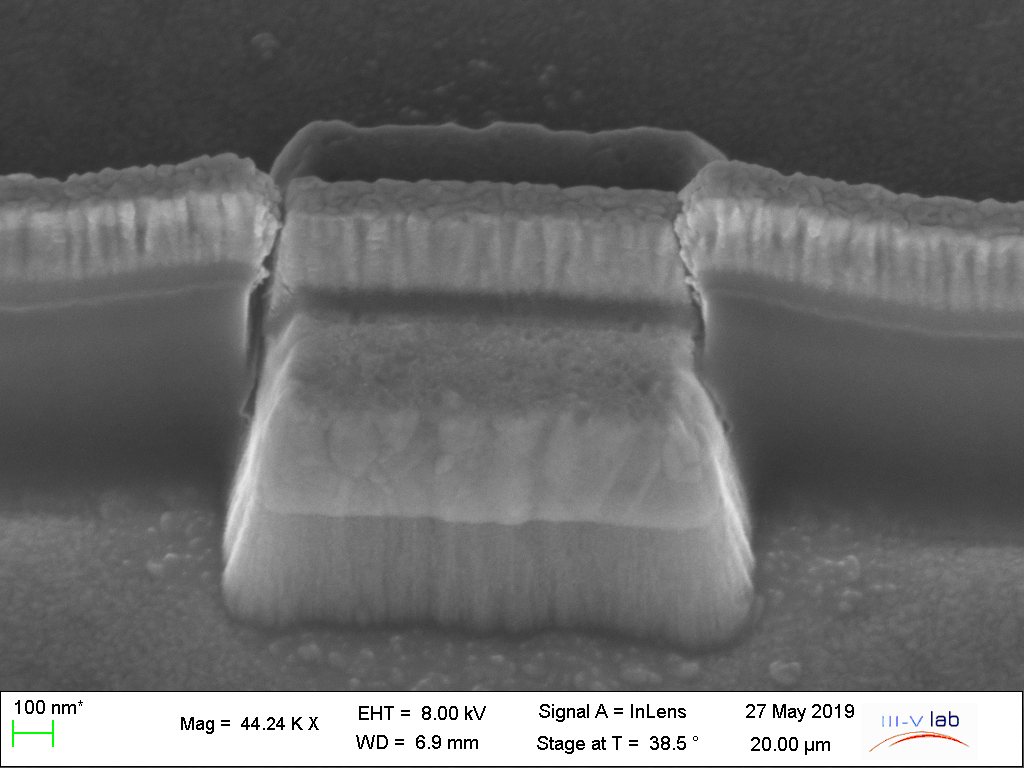 SiO2
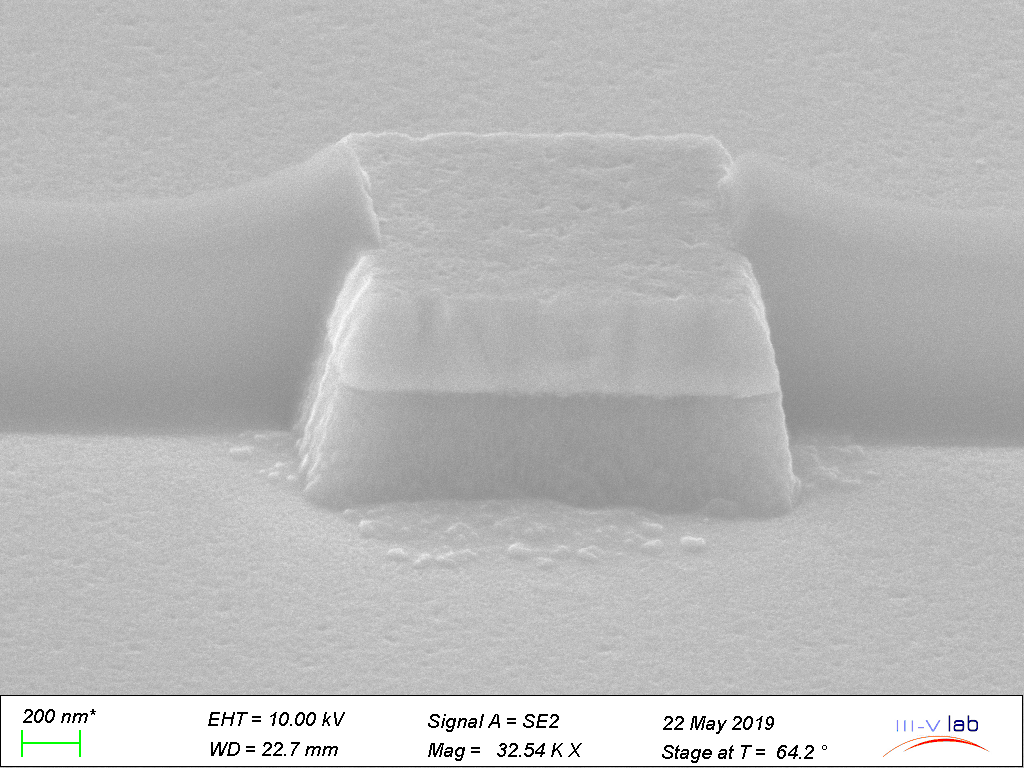 Ruptures
Avec niveaux gris
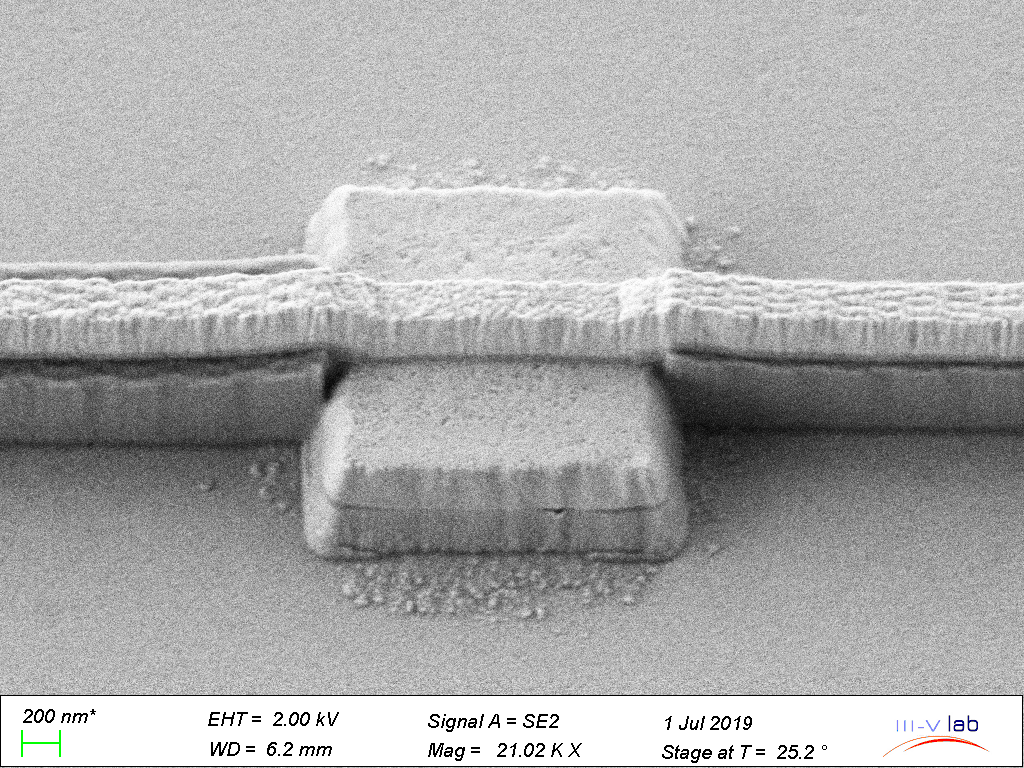 SiO2
SiO2
Au
QCD
SiO2
SiO2
200 nm
Au
400 nm
- Performances -
Photocourant DC
35
Conclusion
Introduction
Design
Spectre réponse
Carac
Fab
FTIR à 0V
S = 1.55µm
P = ?
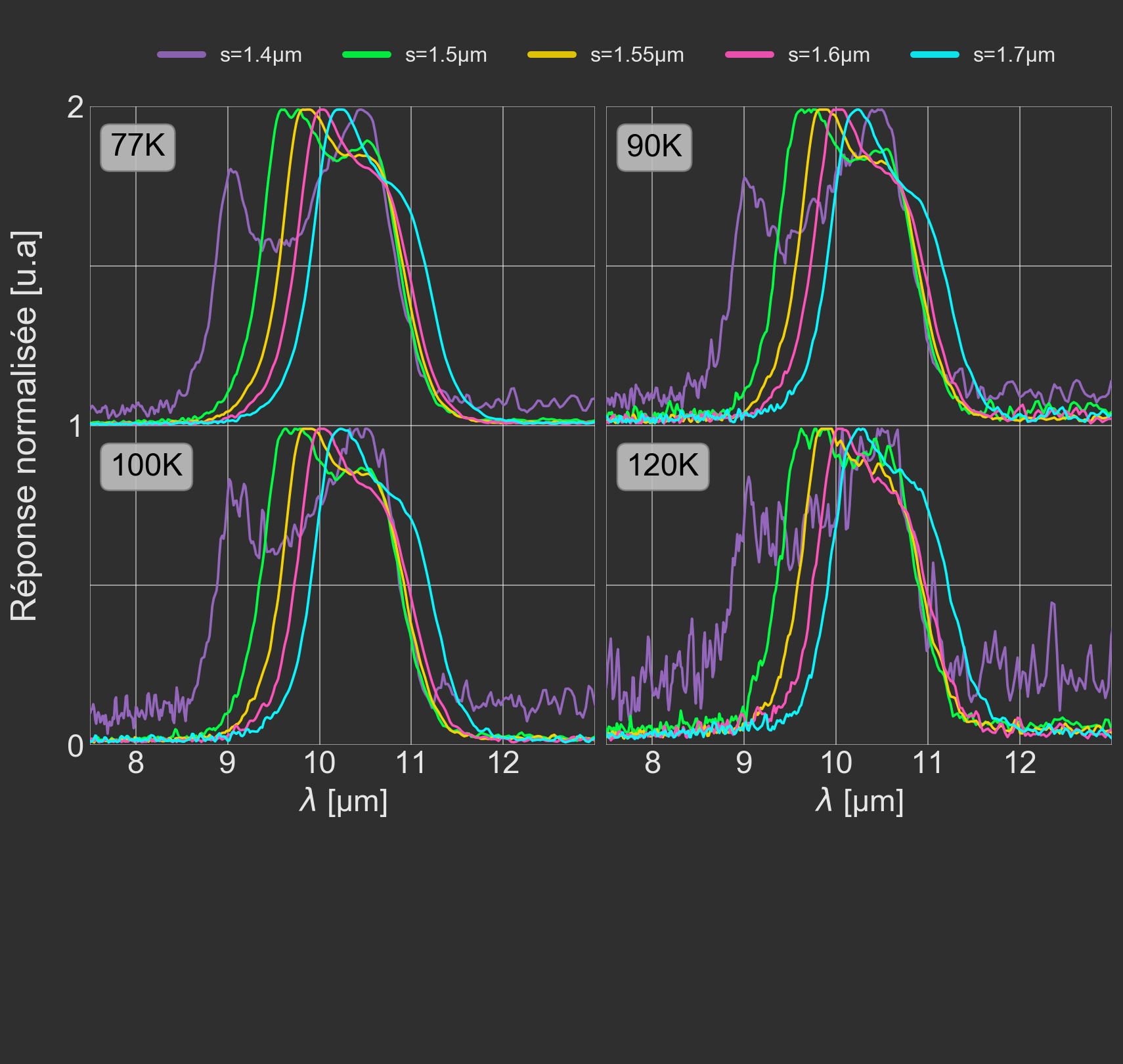 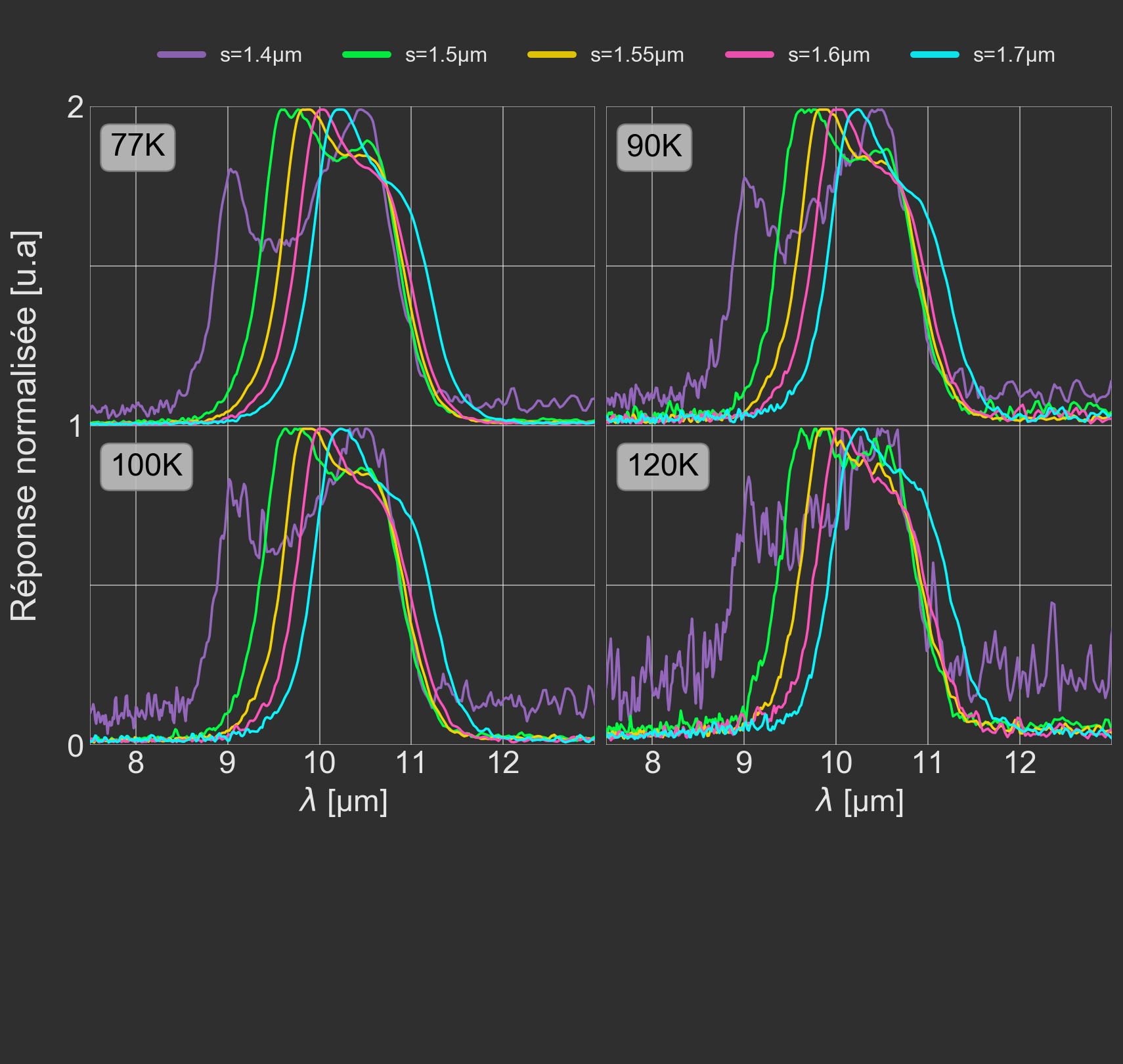 G. QUINCHARD
Ruptures
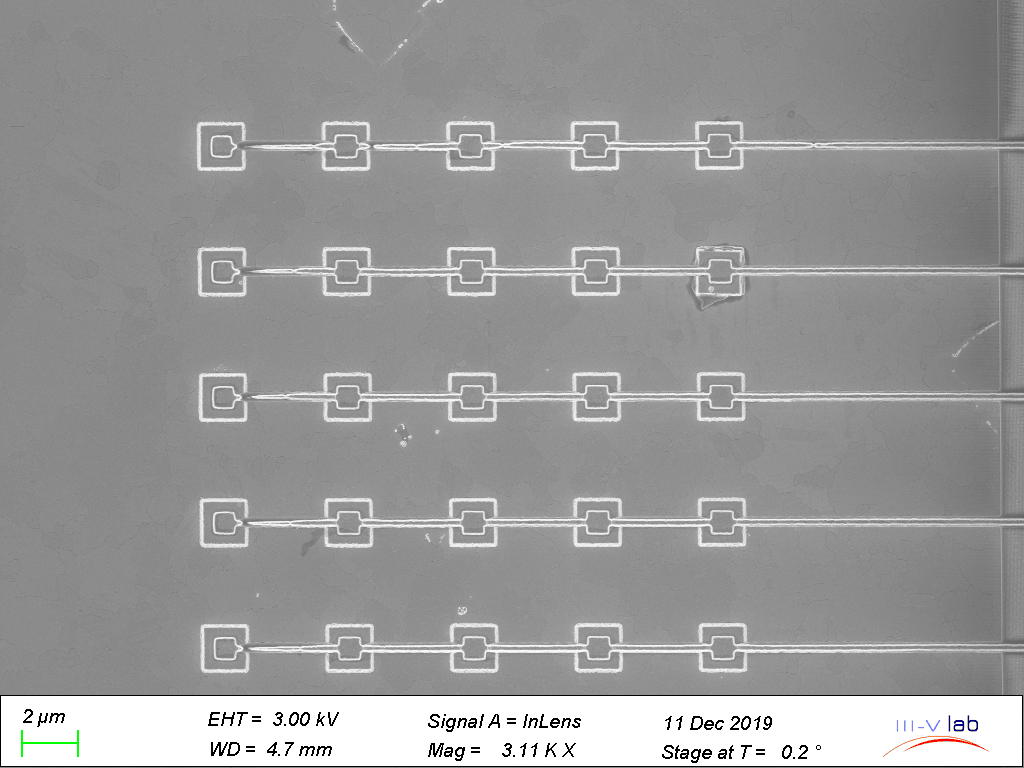 - Performances -
Photocourant DC
36
Conclusion
Introduction
Design
Carac
Fab
Illumination QCL 10.3µm
77K
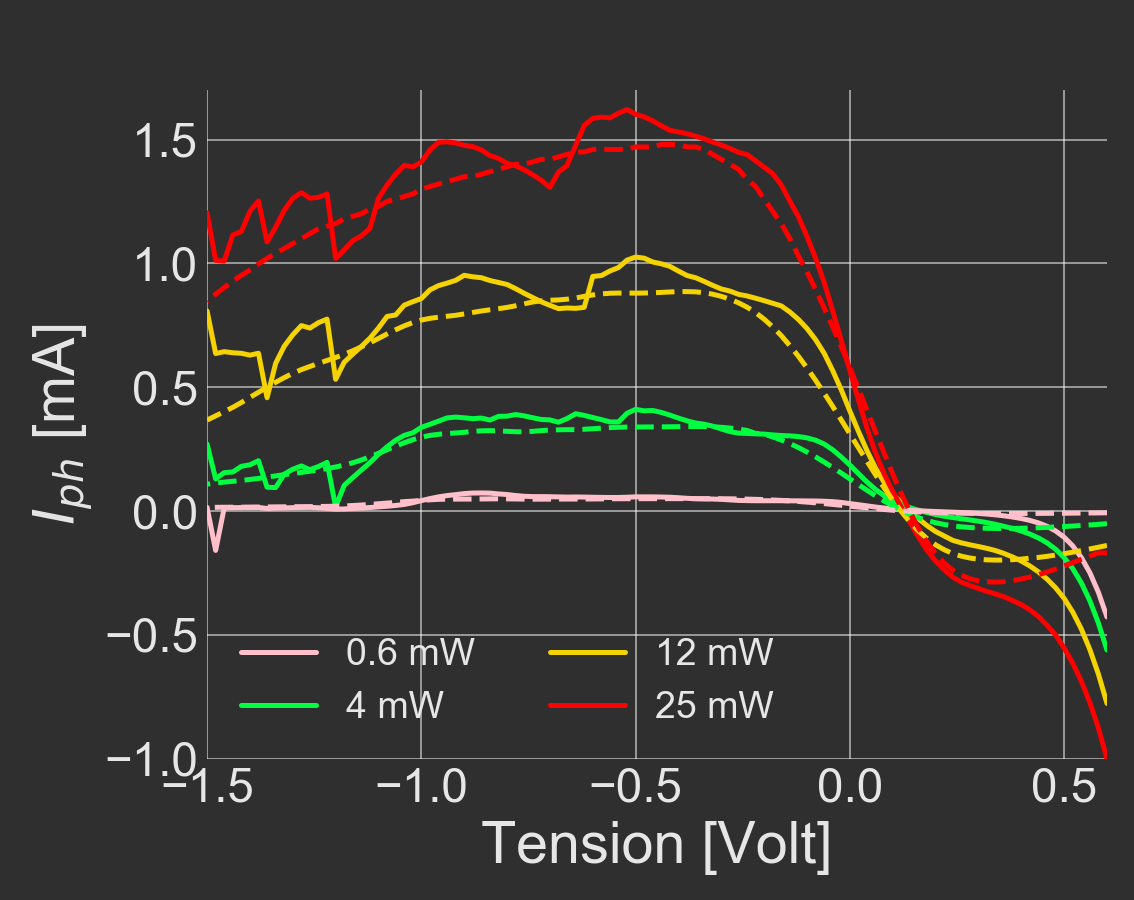 295K
G. QUINCHARD
41%
31%
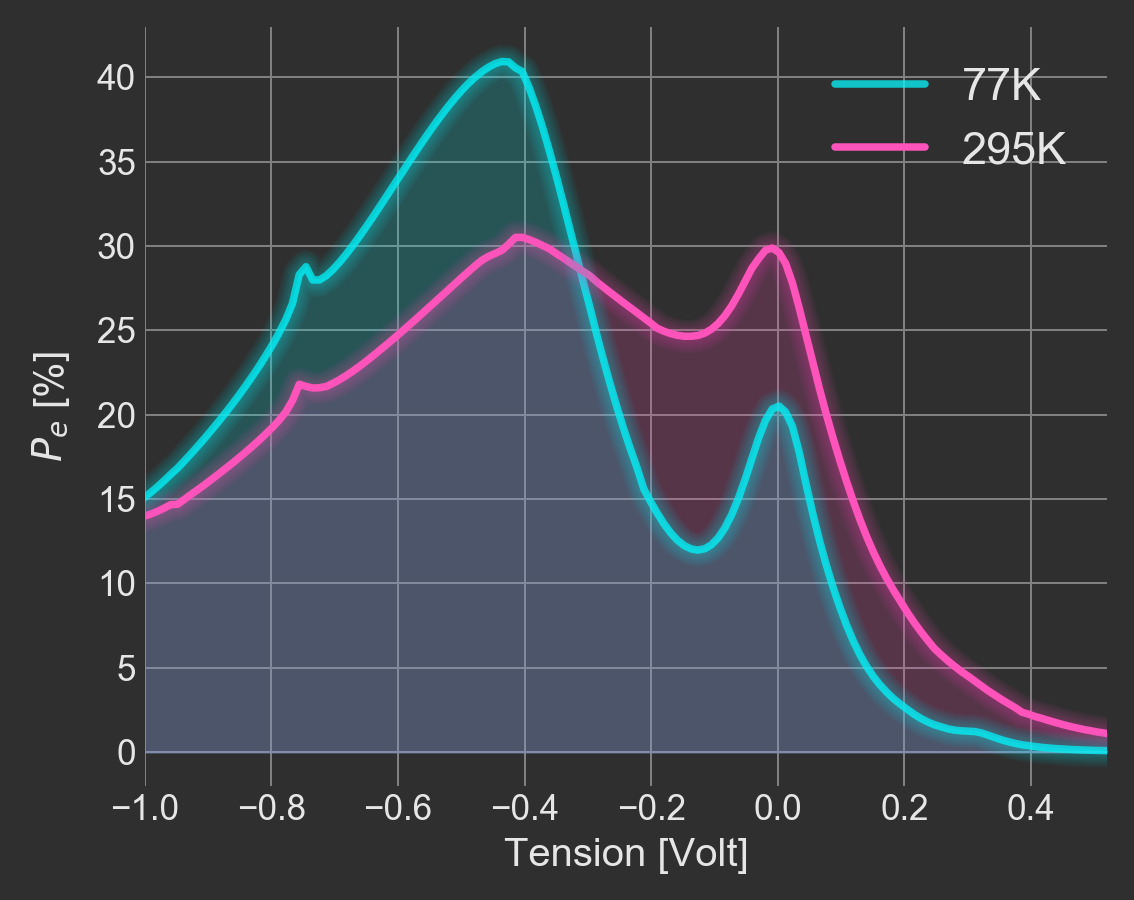 TCMT
- Performances -
Photocourant DC
37
Conclusion
Introduction
Design
Carac
Fab
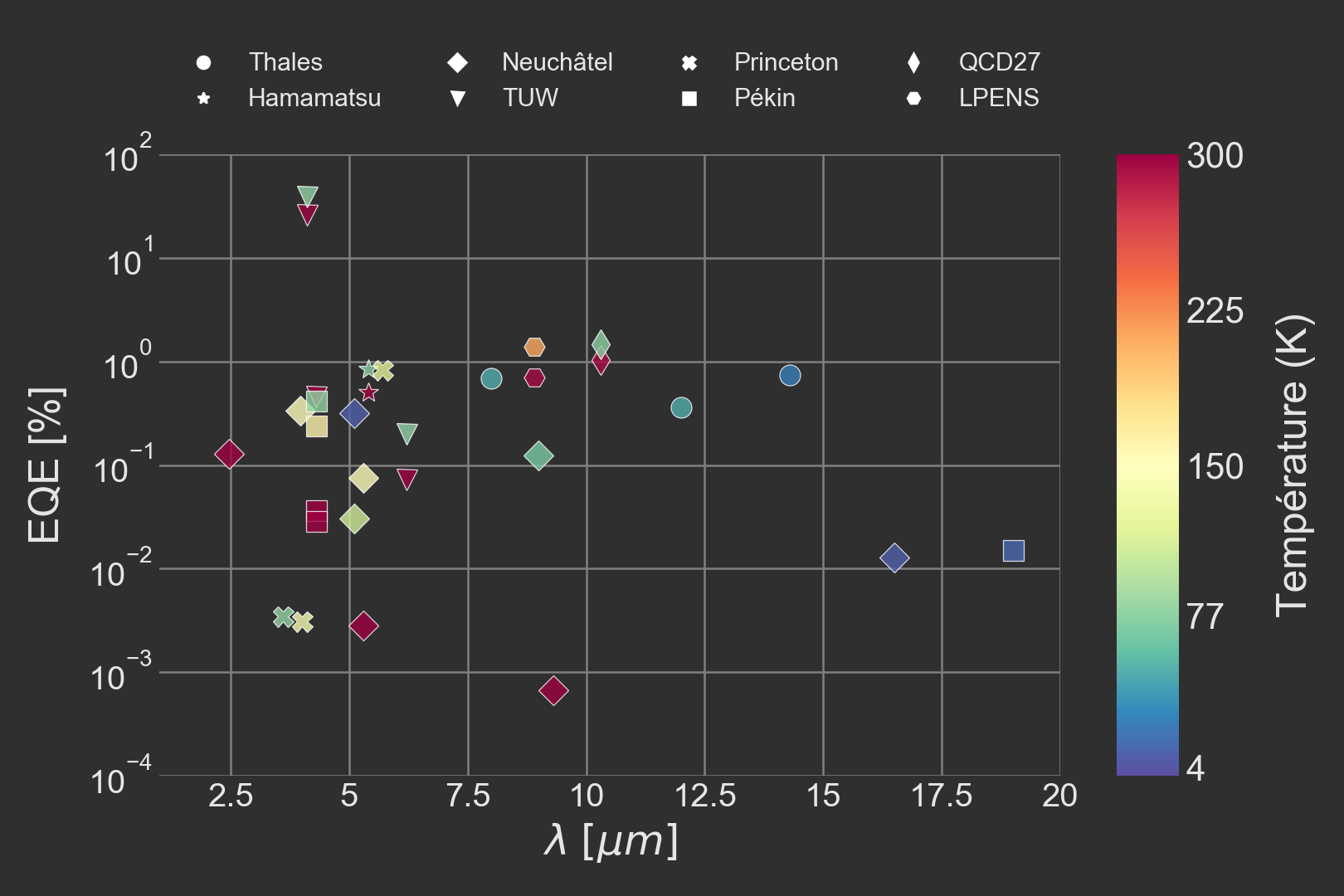 État de l’art QCD
G. QUINCHARD
Source: A. Delga Electronic and Optical Materials (2020)
- Performances -
Photocourant DC
38
Conclusion
Introduction
Design
Démarche/Plan
Carac
Fab
Les performances pour un « bon » détecteur
G. QUINCHARD
Courant d’obscurité      
Absorption
Photocourant DC
Photocourant AC
Première structures « mesa »
Résonateur patch
Réseau de patch
Design RF
Conclusion
39
Conclusion
Performances
Introduction
Design
Mélange hétérodyne
Carac
Fab
G. QUINCHARD
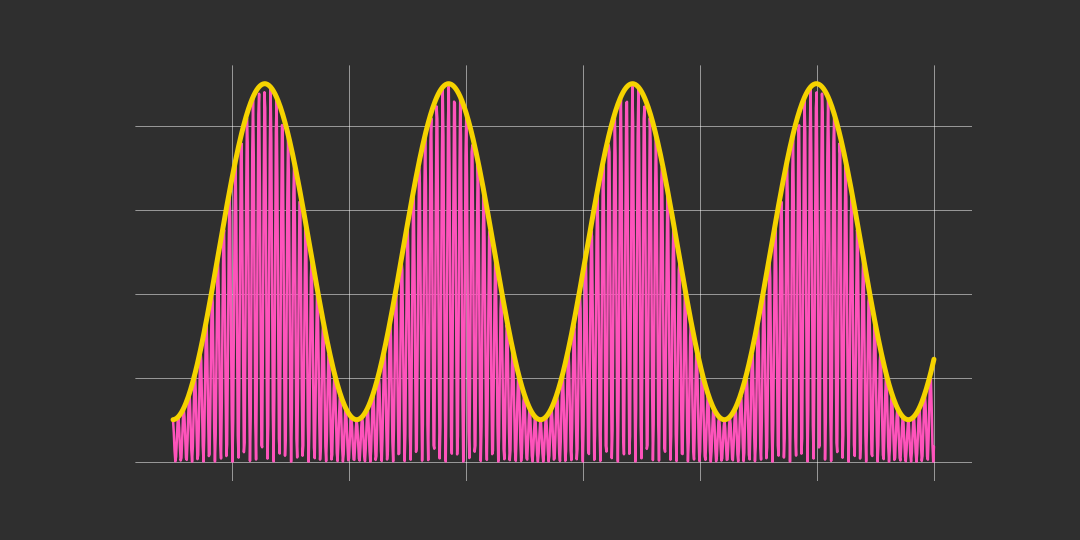 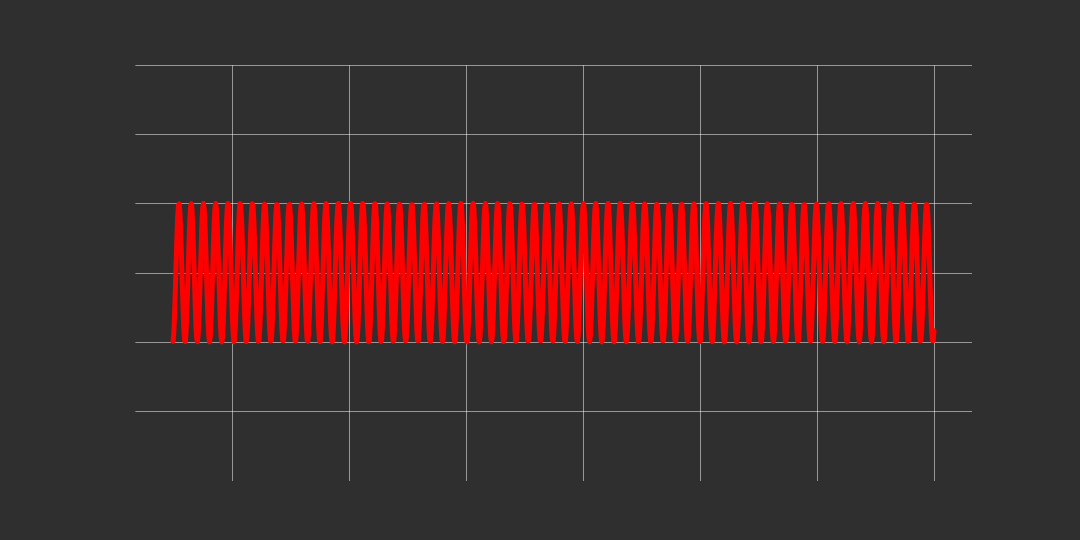 +
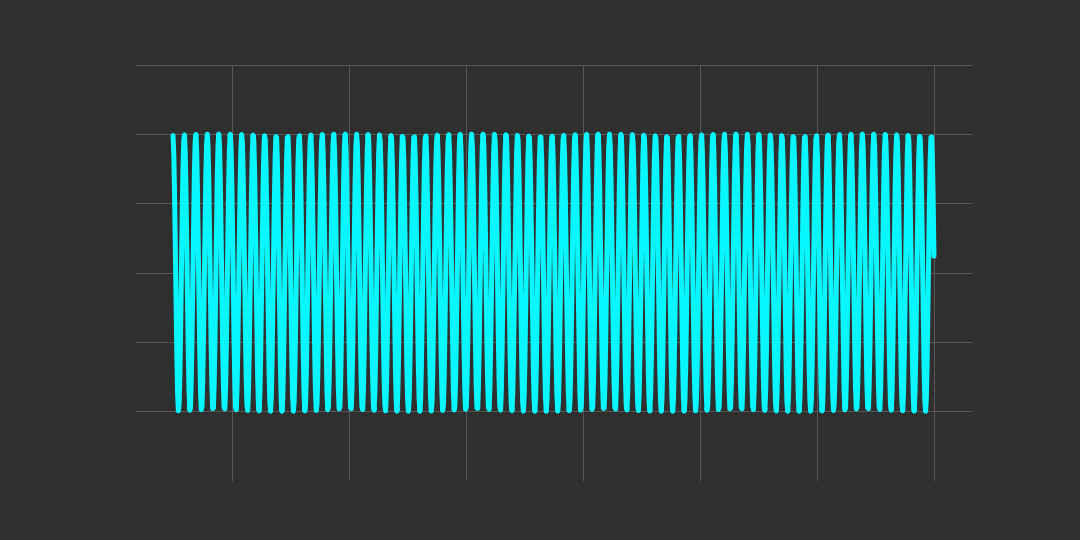 - Performances -
Photocourant AC
40
Conclusion
Introduction
Design
Mesure RF
Carac
Fab
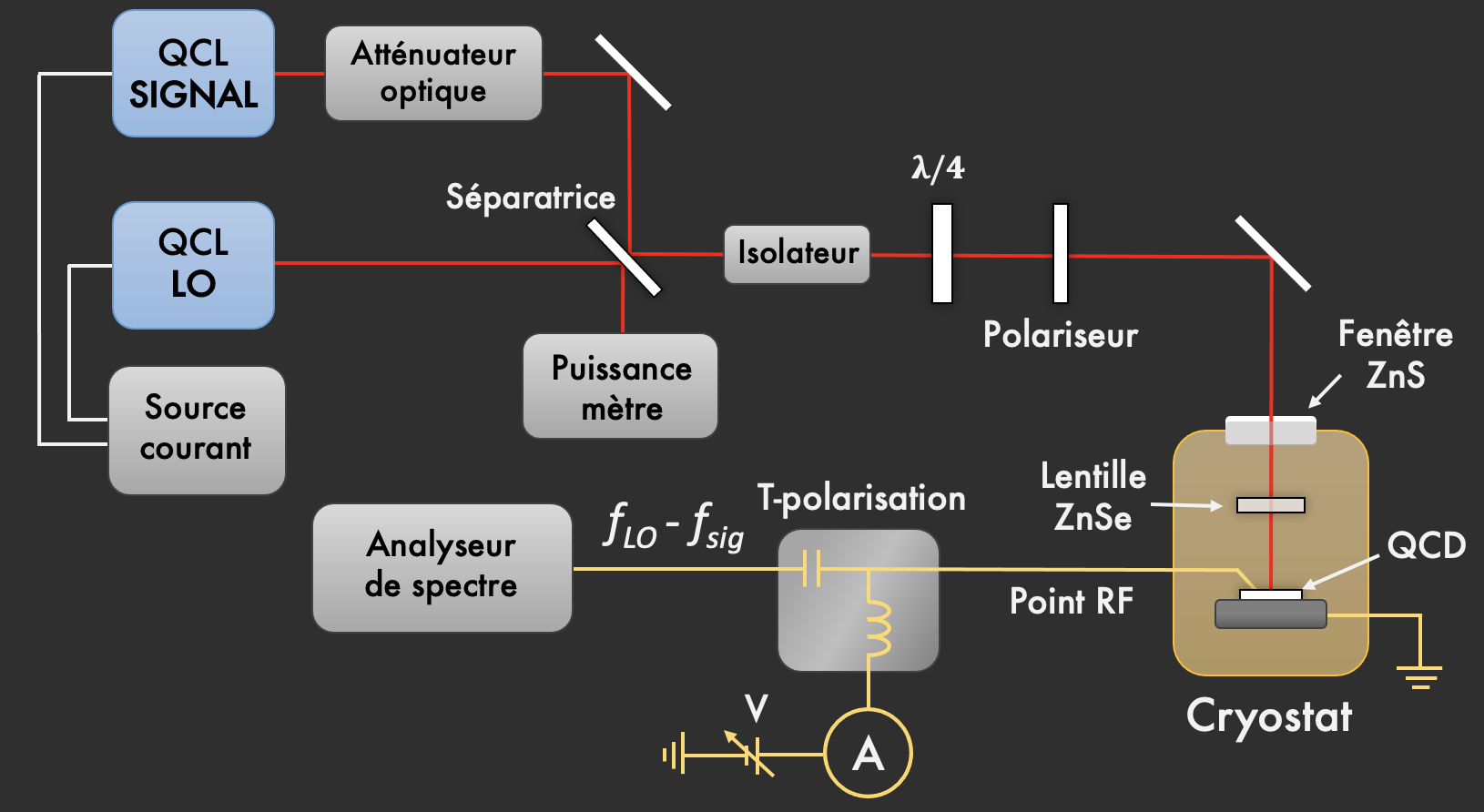 G. QUINCHARD
- Performances -
Photocourant AC
41
Conclusion
Introduction
Design
Mesure RF
Carac
Fab
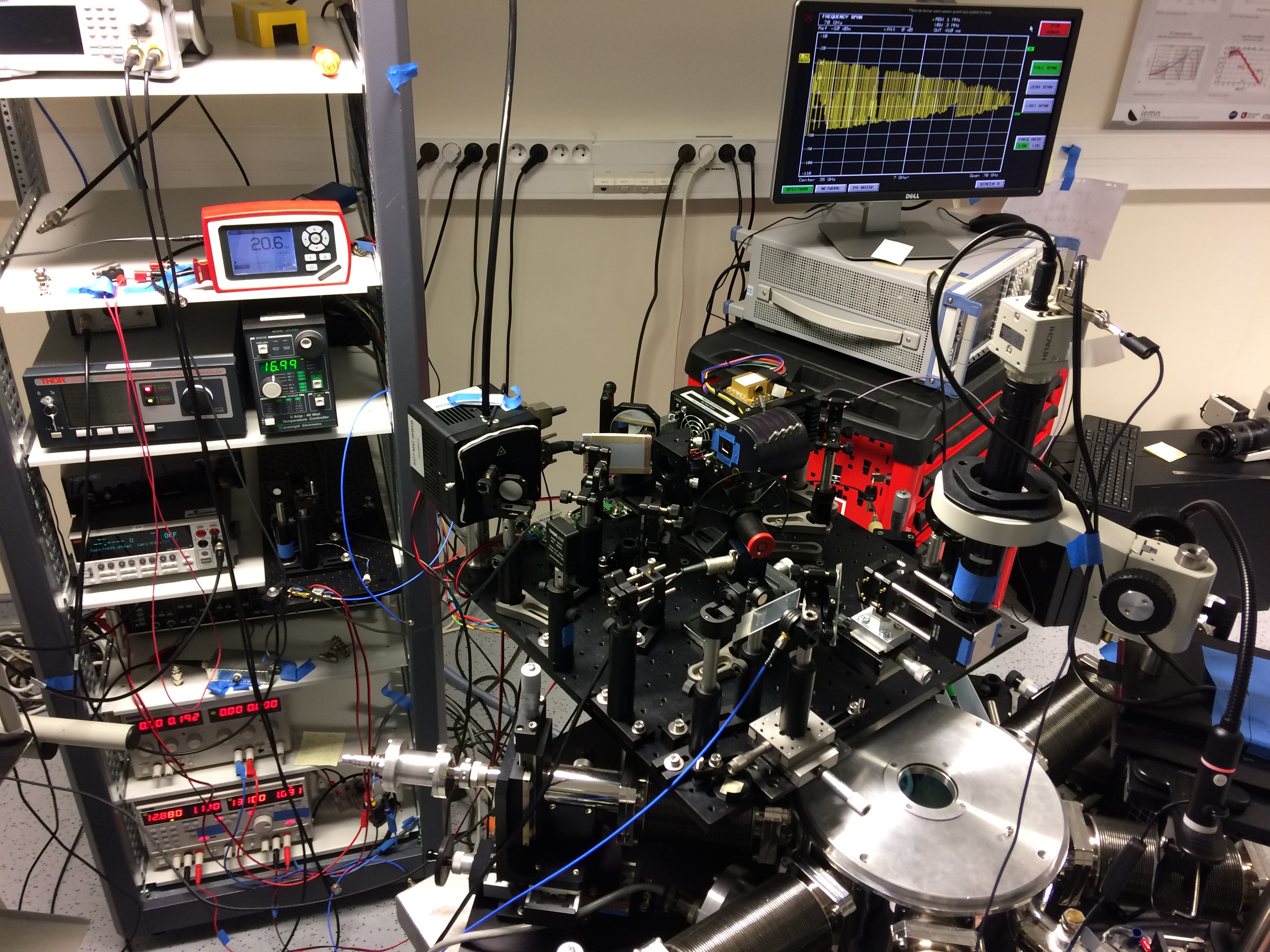 G. QUINCHARD
QCL
QCL
ECHANTILLON
Puissance
mètre
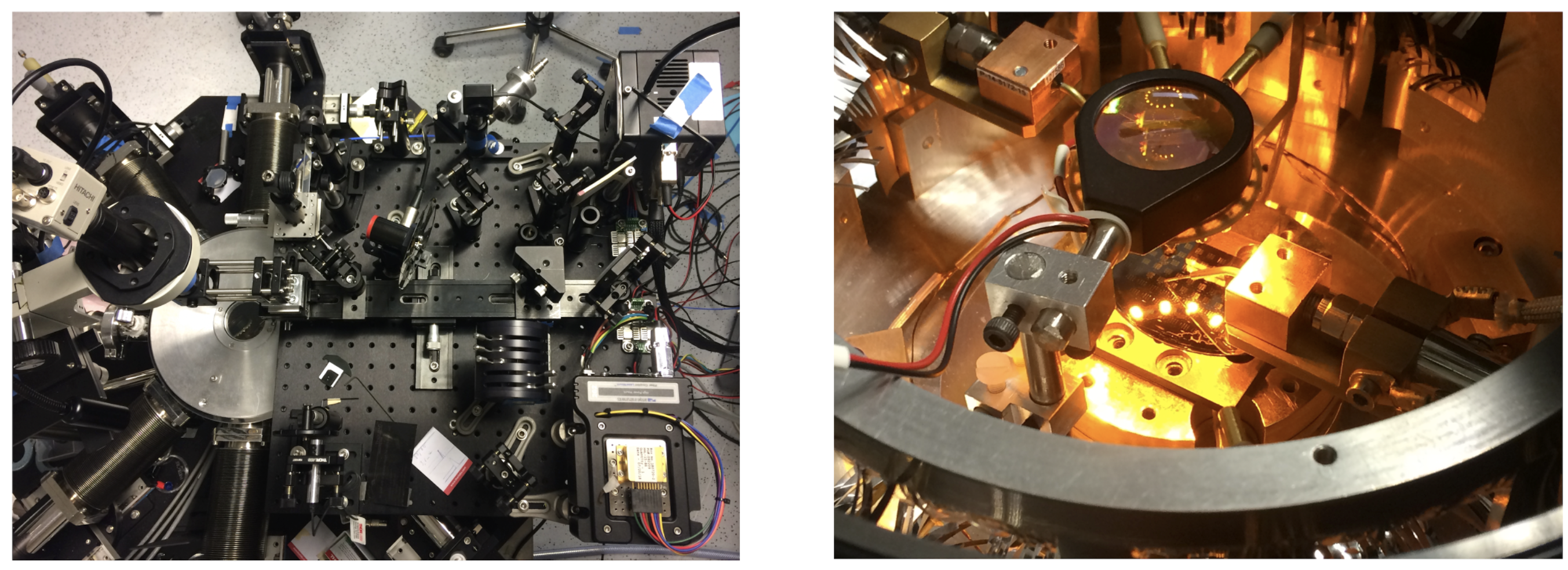 SOURCES
- Performances -
Photocourant AC
42
Conclusion
Introduction
Design
Ligne coplanaire
Carac
Fab
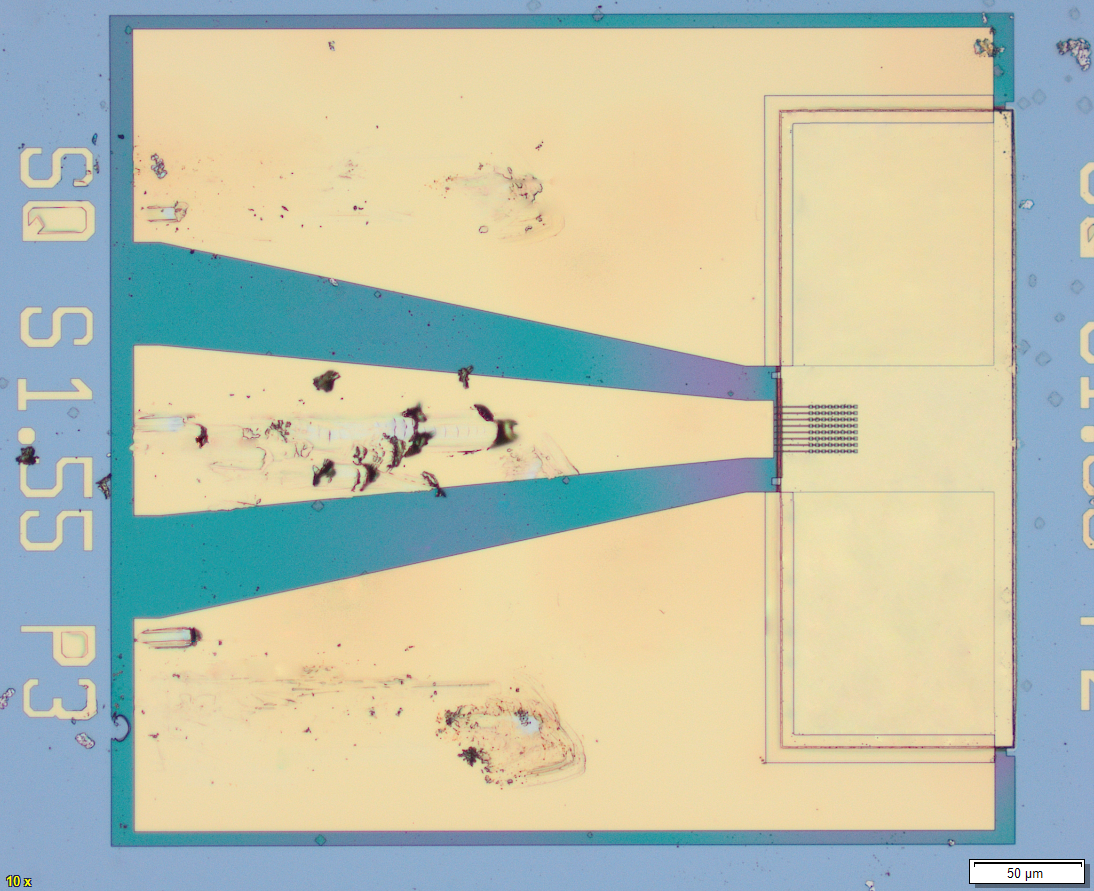 300µm
masse
G. QUINCHARD
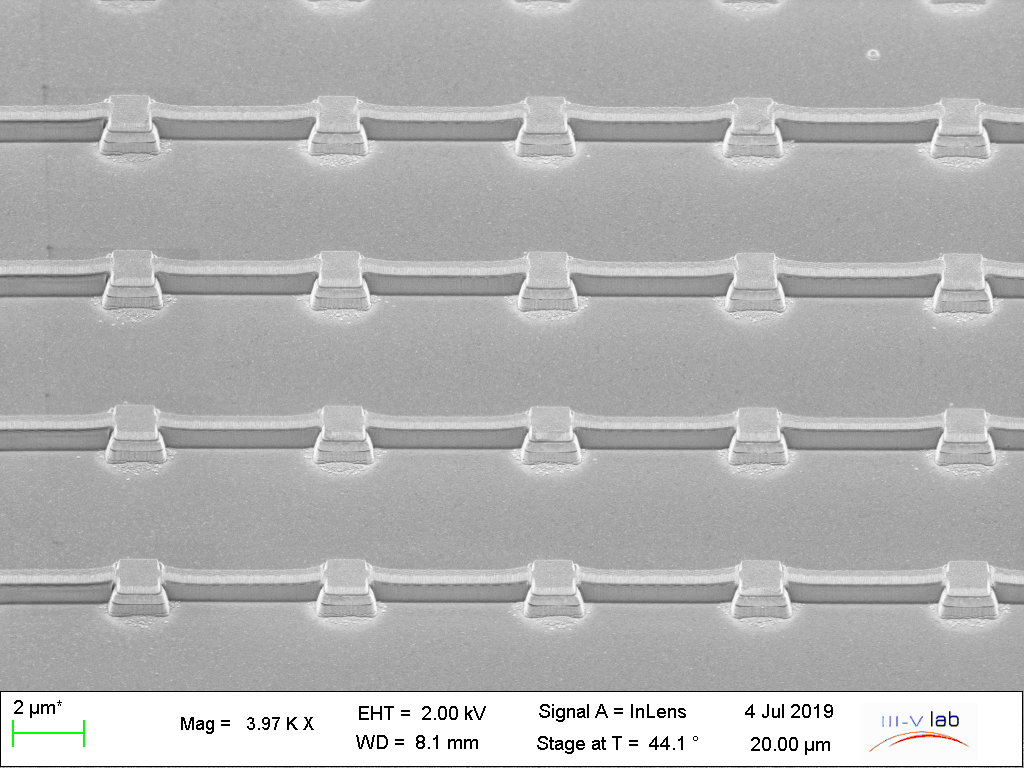 Signal
2µm
masse
- Performances -
Photocourant AC
43
Conclusion
Introduction
Design
Mesure RF
Carac
Fab
Psig = 27 mW
PLO = 40 mW
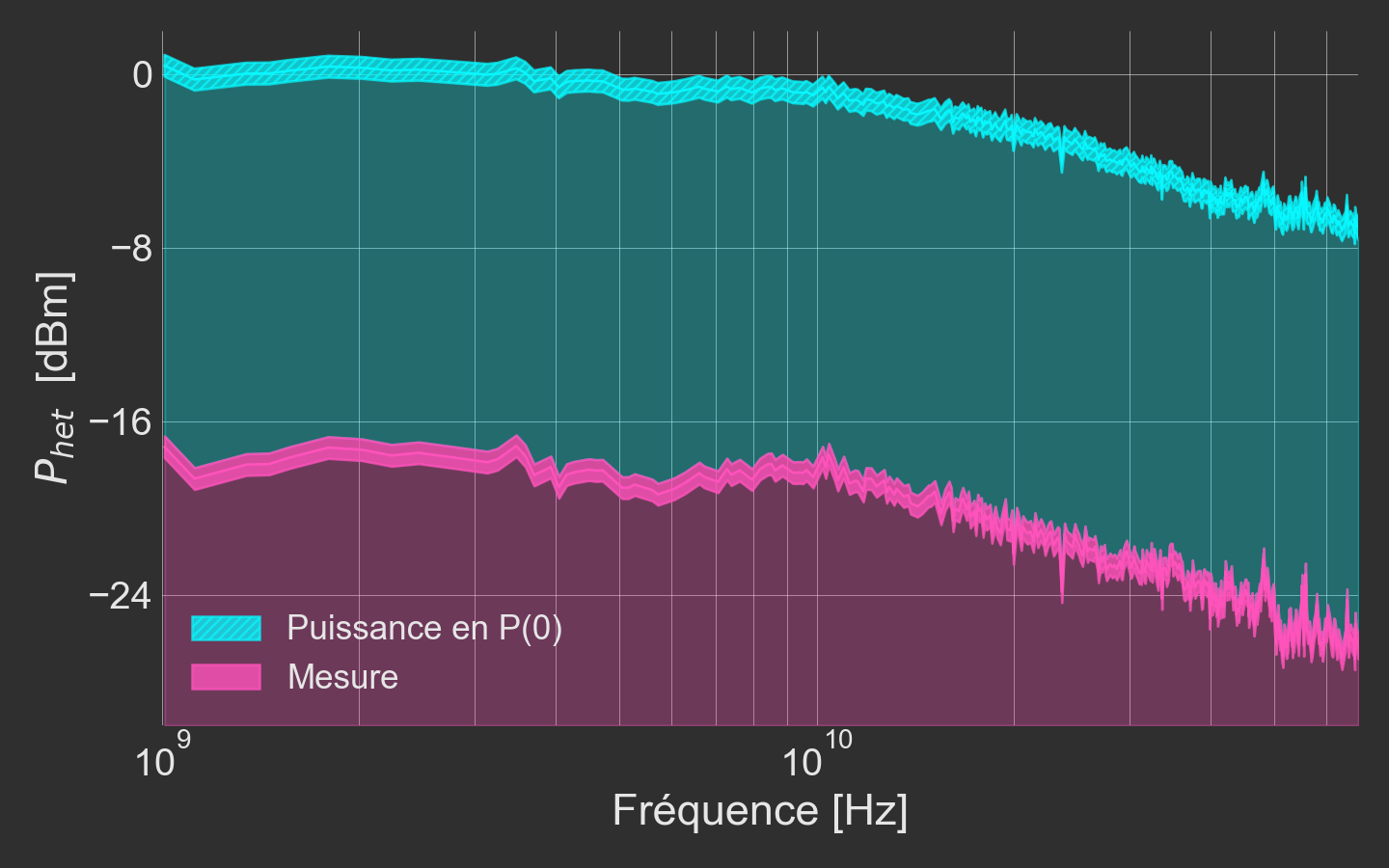 G. QUINCHARD
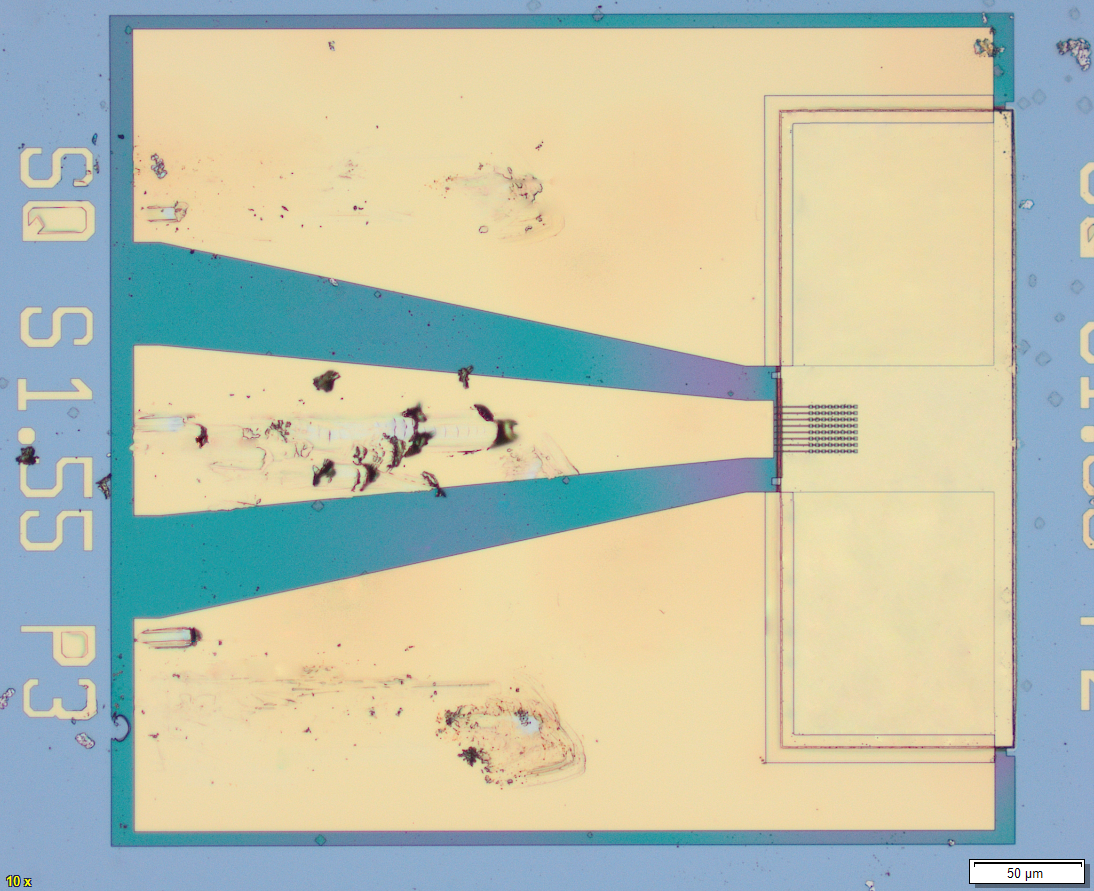 -16dB
- Performances -
Photocourant AC
44
Conclusion
Introduction
Design
Mesure RF
Carac
Fab
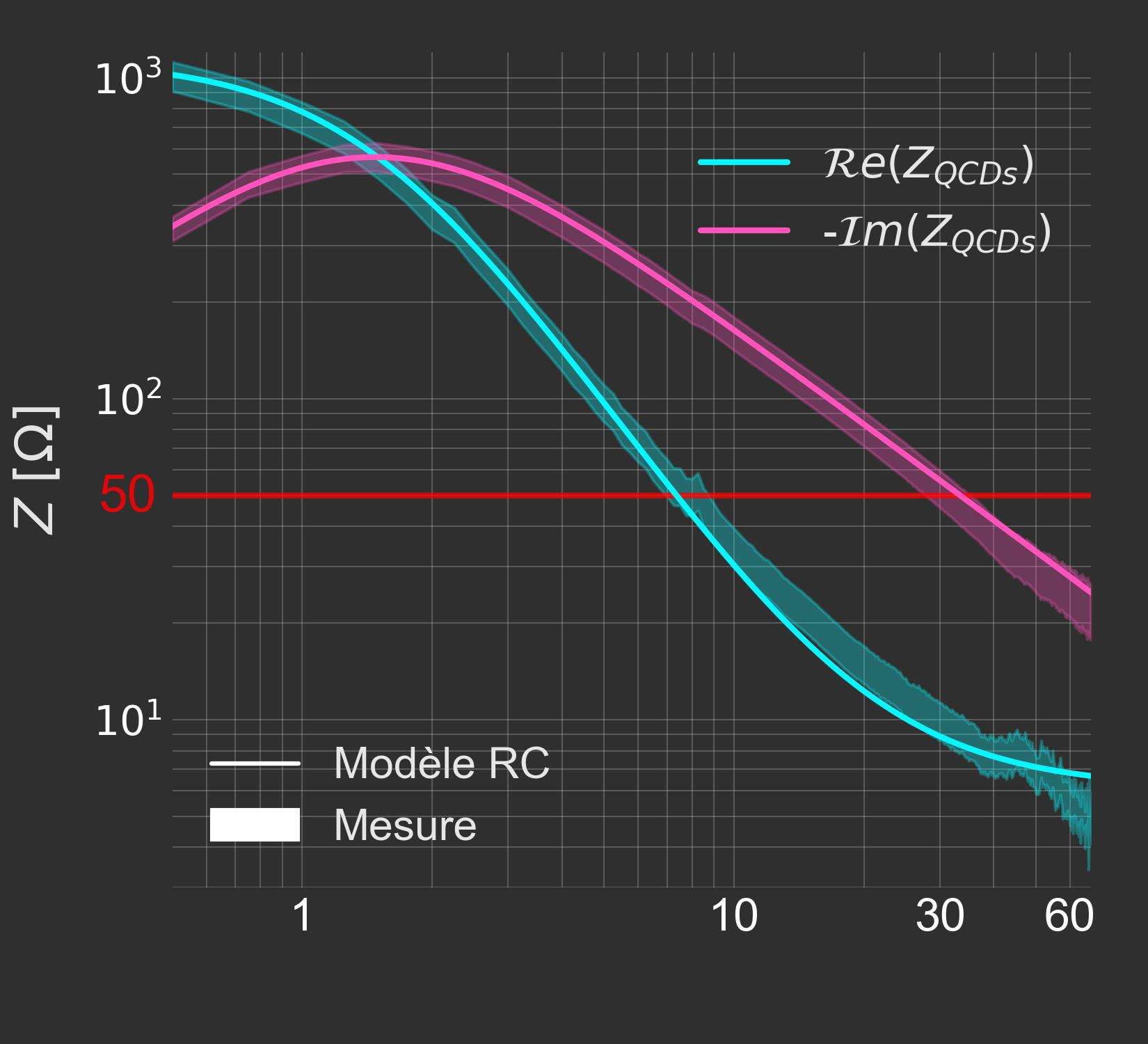 G. QUINCHARD
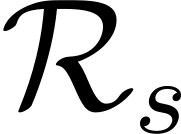 C
I
R//
Fréquence [GHz]
- Performances -
Photocourant AC
45
Conclusion
Introduction
Design
Modèle RC
Carac
Fab
Thévenin/Norton
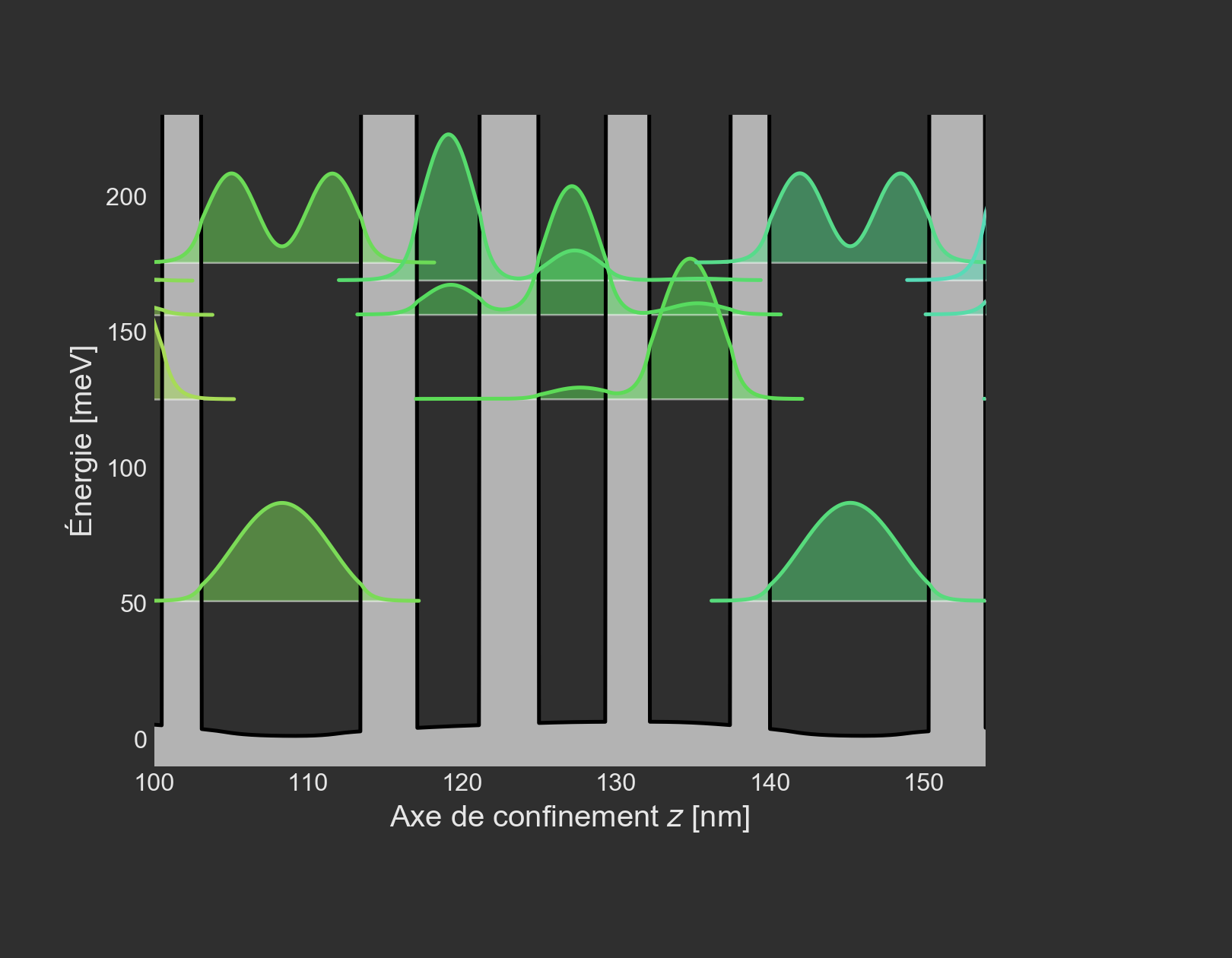 Rintra
G. QUINCHARD
B5
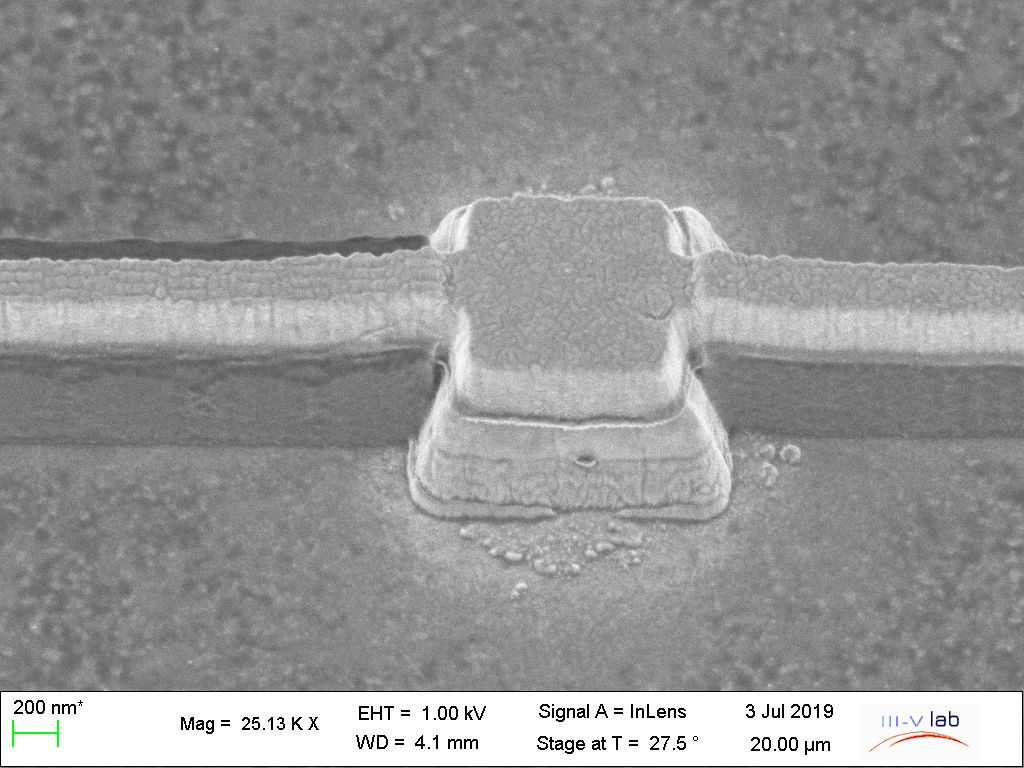 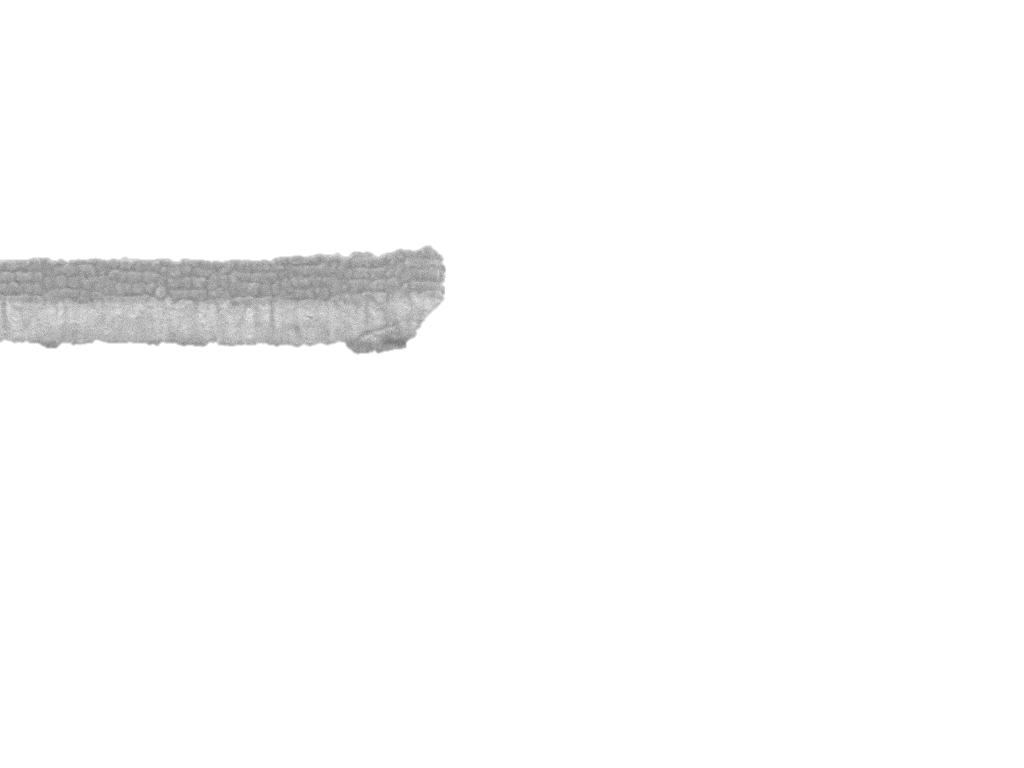 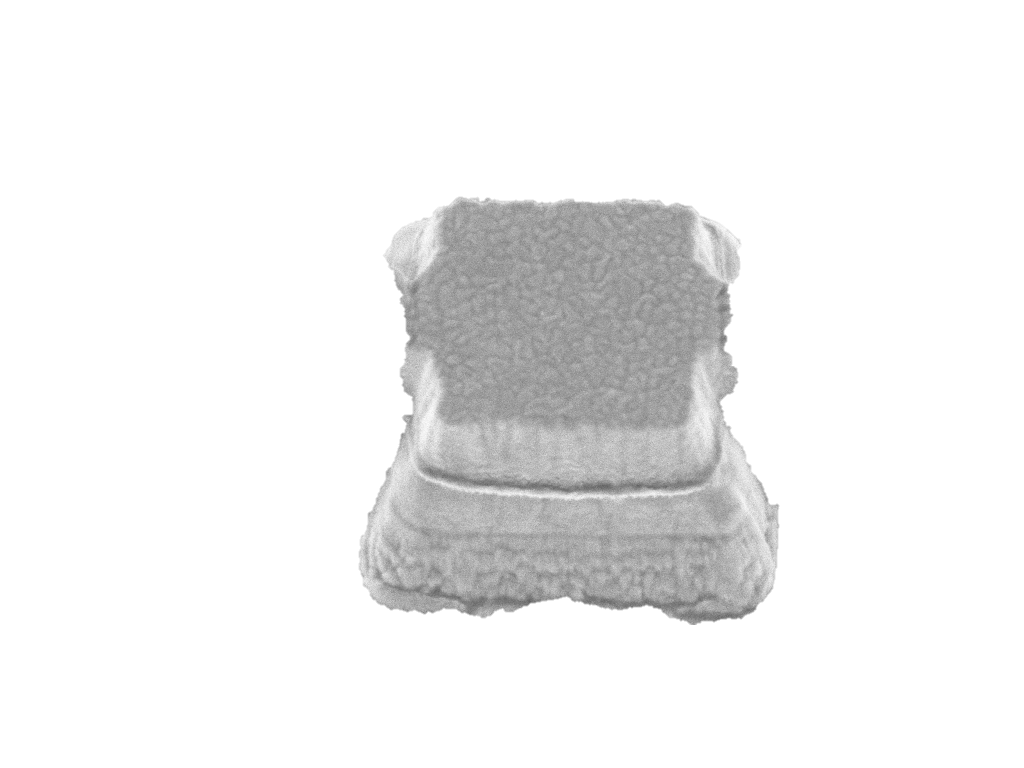 iph
Rinter
Rdark
Ropt
Rf
+ Thévenin/Norton
A1
Cp
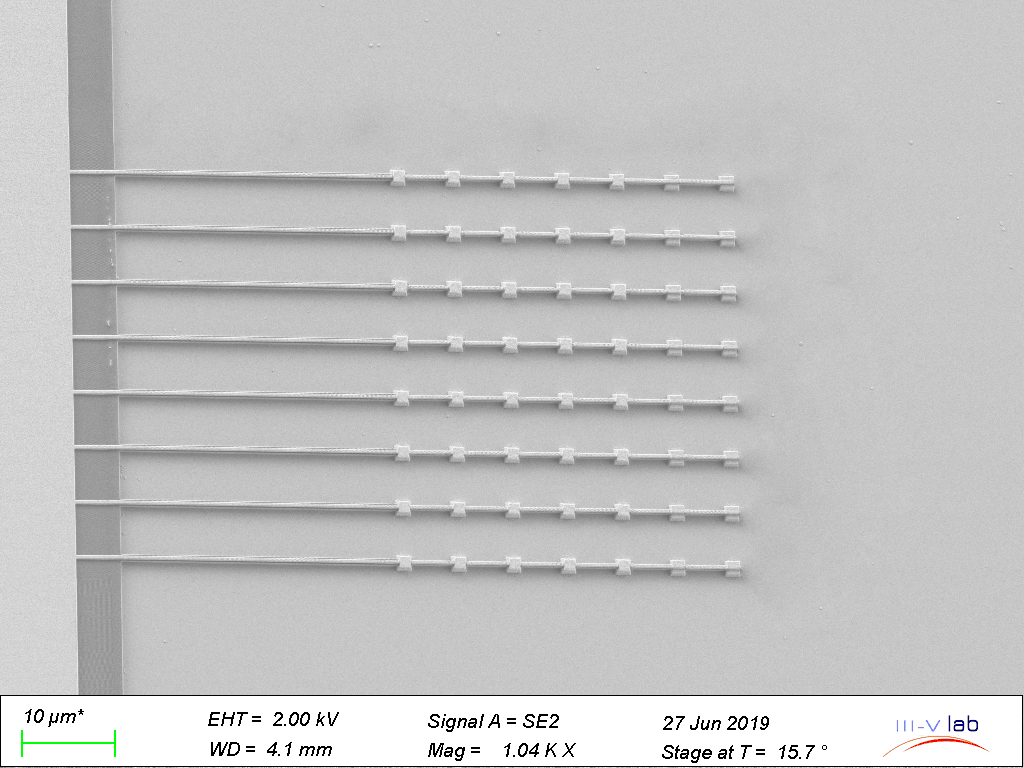 B1
- Performances -
Photocourant AC
46
Conclusion
Introduction
Design
Mesure Vs Théorie
Carac
Fab
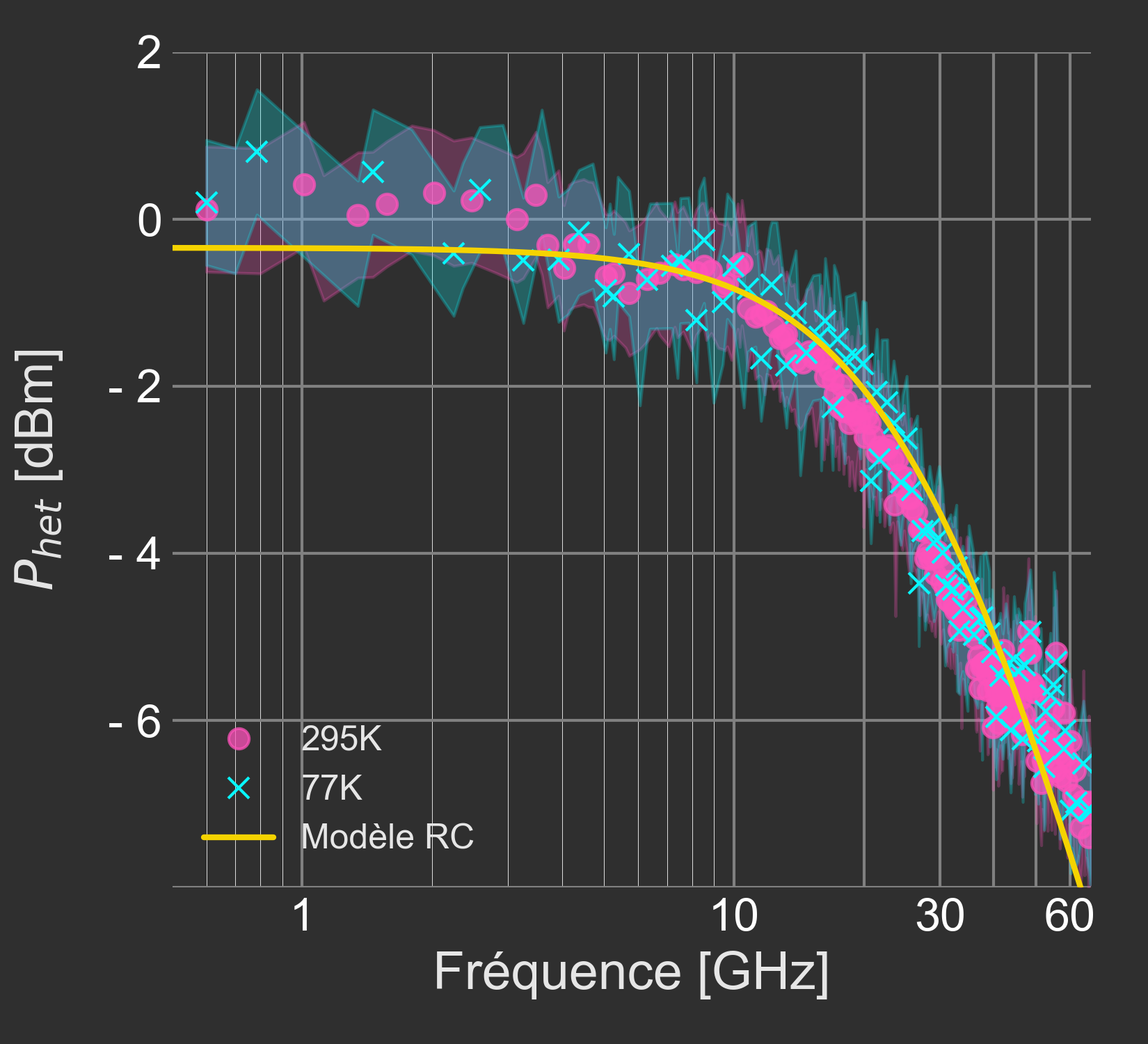 f-3dB  = 29GHz
RC limité
G. QUINCHARD
Invariance en température
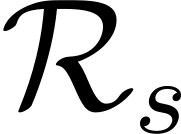 C
I
Rdark
Ropt
Rdark >>  Ropt
- Performances -
Photocourant AC
47
Conclusion
Introduction
Conclusion
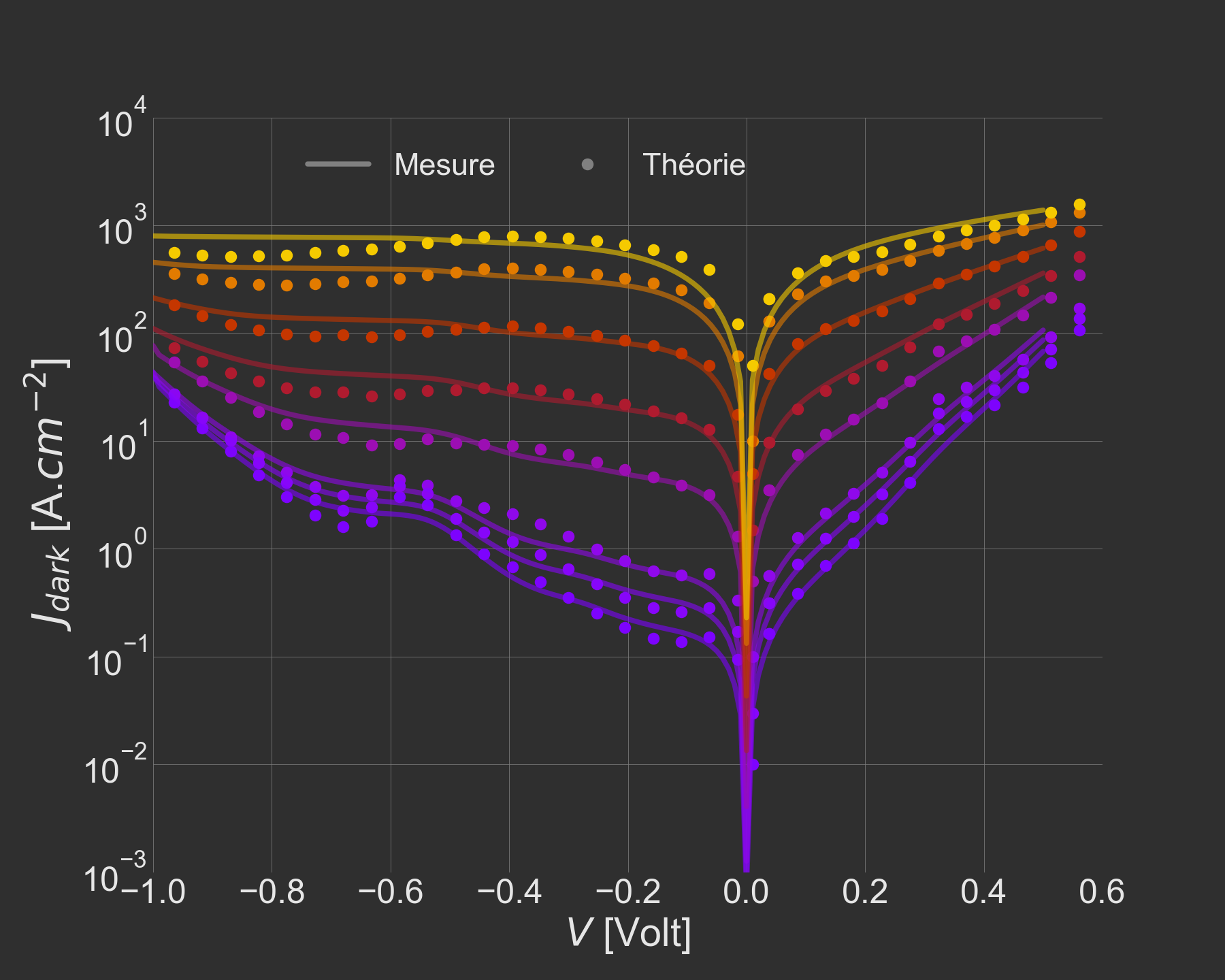 TCMT
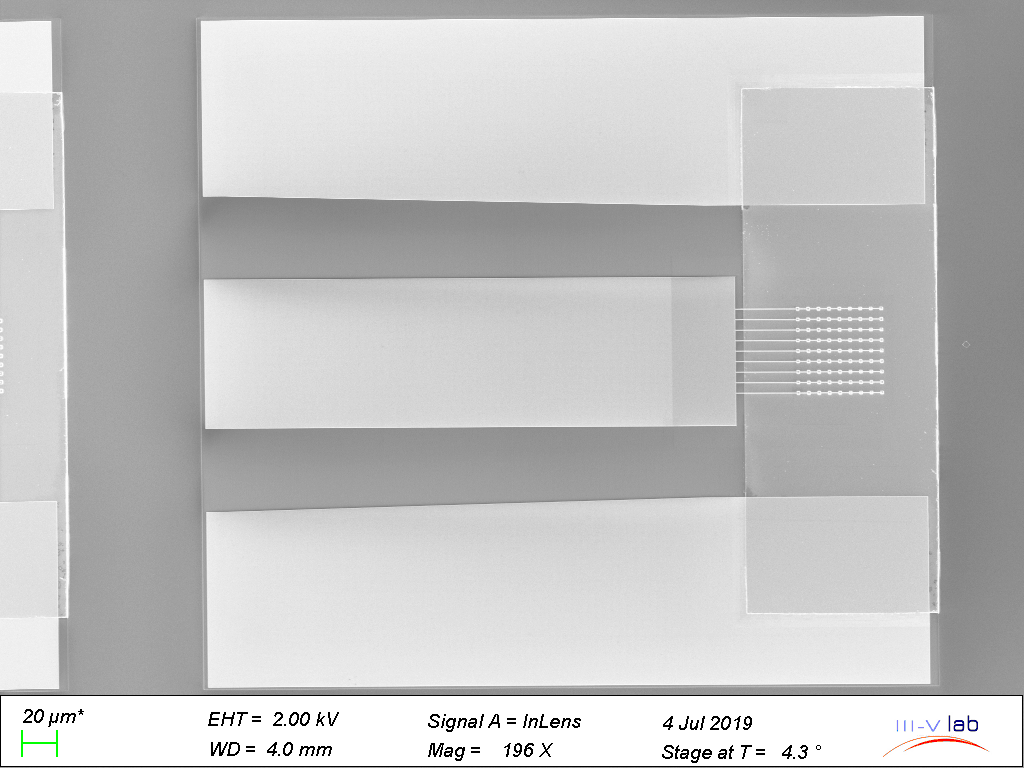 Théorie
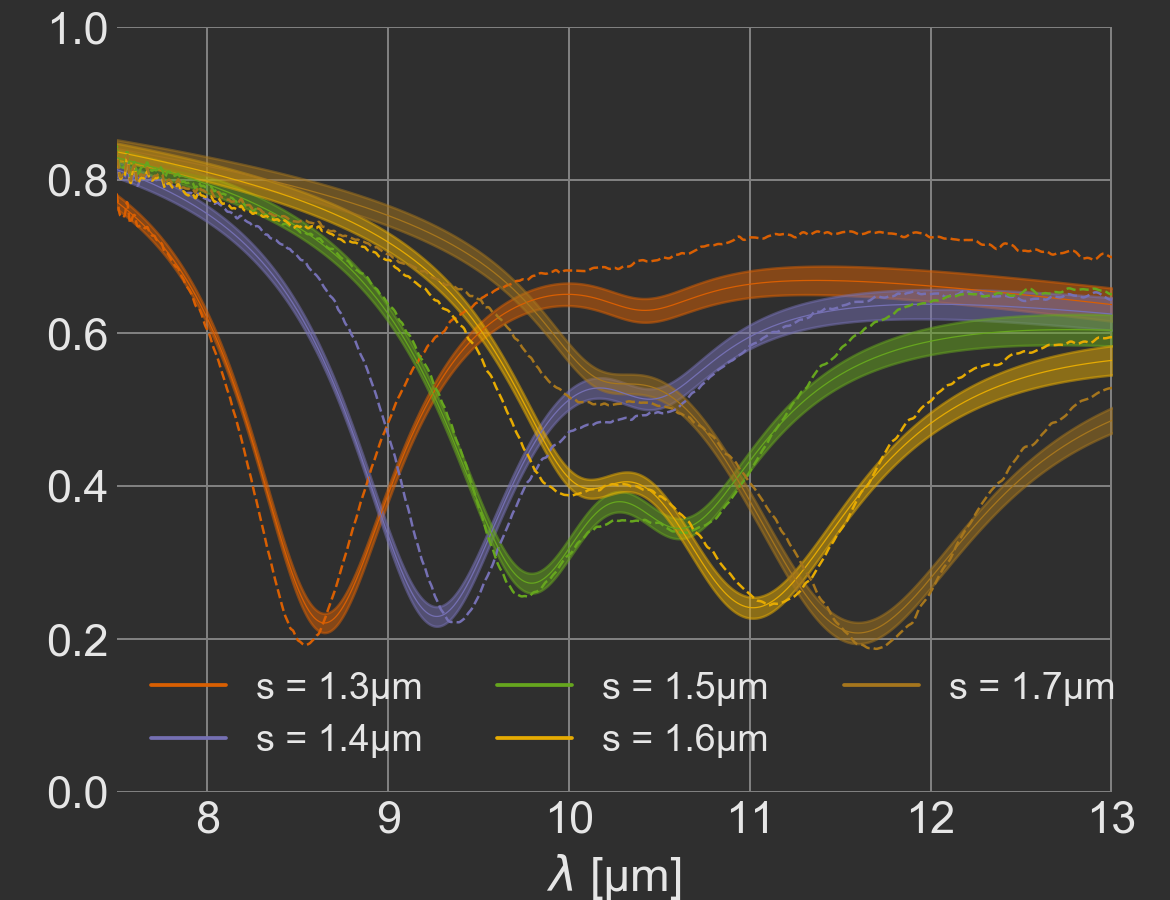 Mesure
G. QUINCHARD
METIS
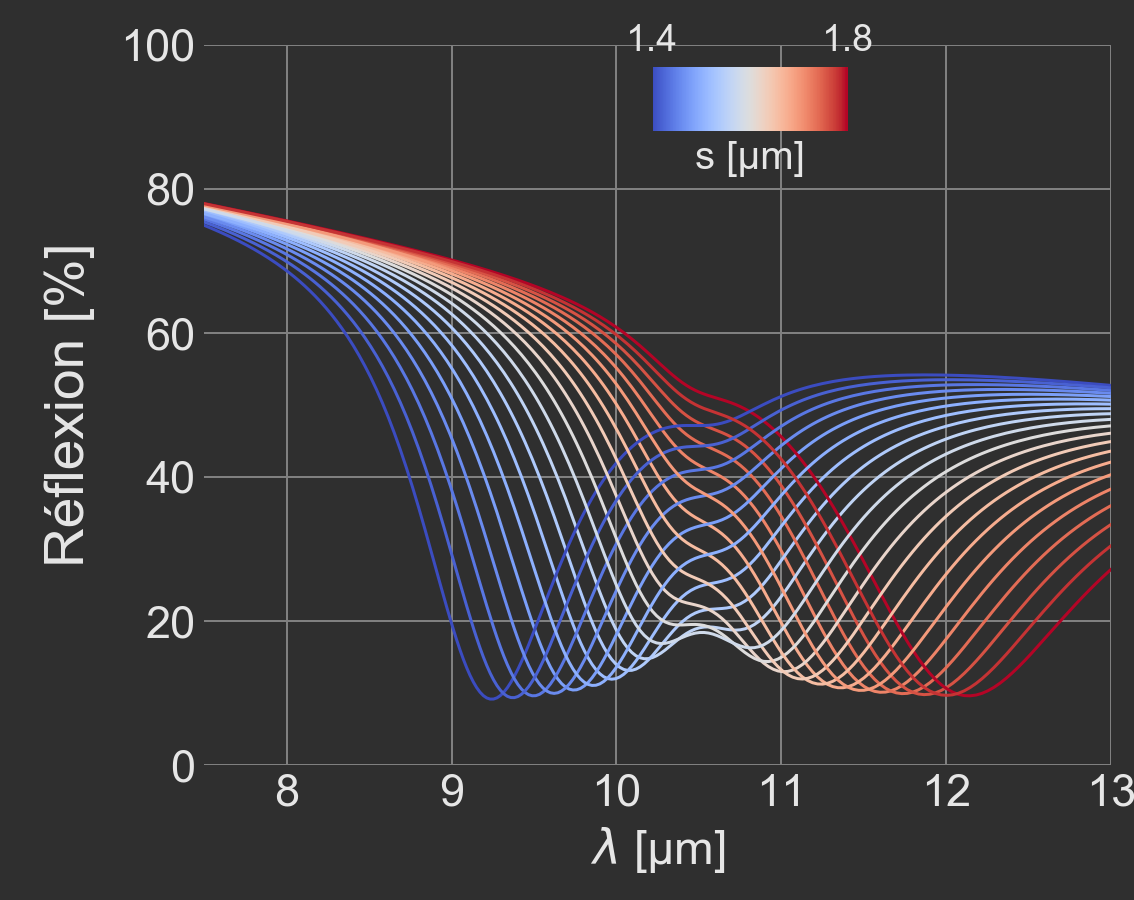 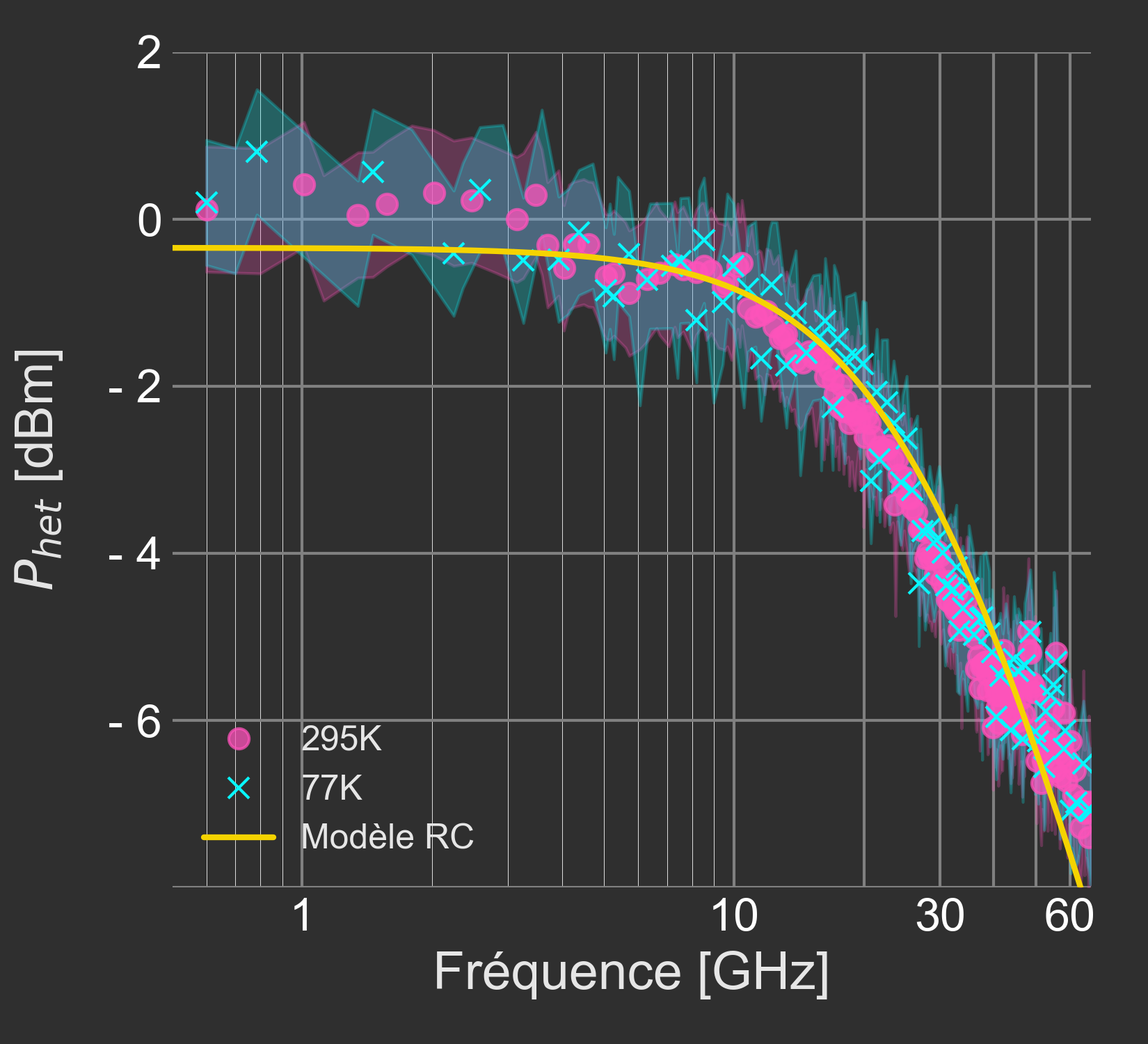 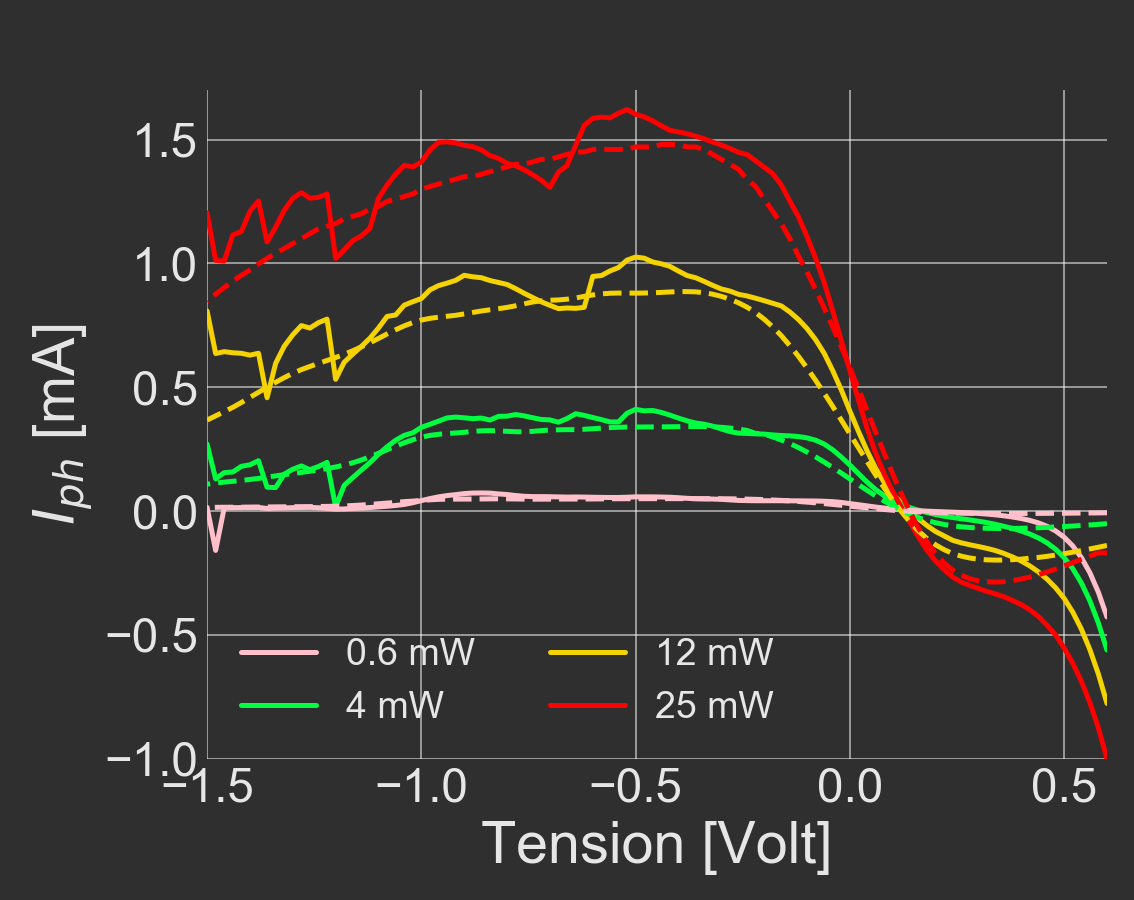 Réponse DC à l’état de l’art
Température ambiante
Modèle RC microscopique
(Couplage fort)
f-3dB  = 29GHz
Modèle RC
48
- Conclusion -
Performances
Introduction
Perspectives d’amélioration
X4
Bande passante RF 
et réponse
Zone active trop dopée et trop fine
G. QUINCHARD
Adaptation d’impédance (TIA)
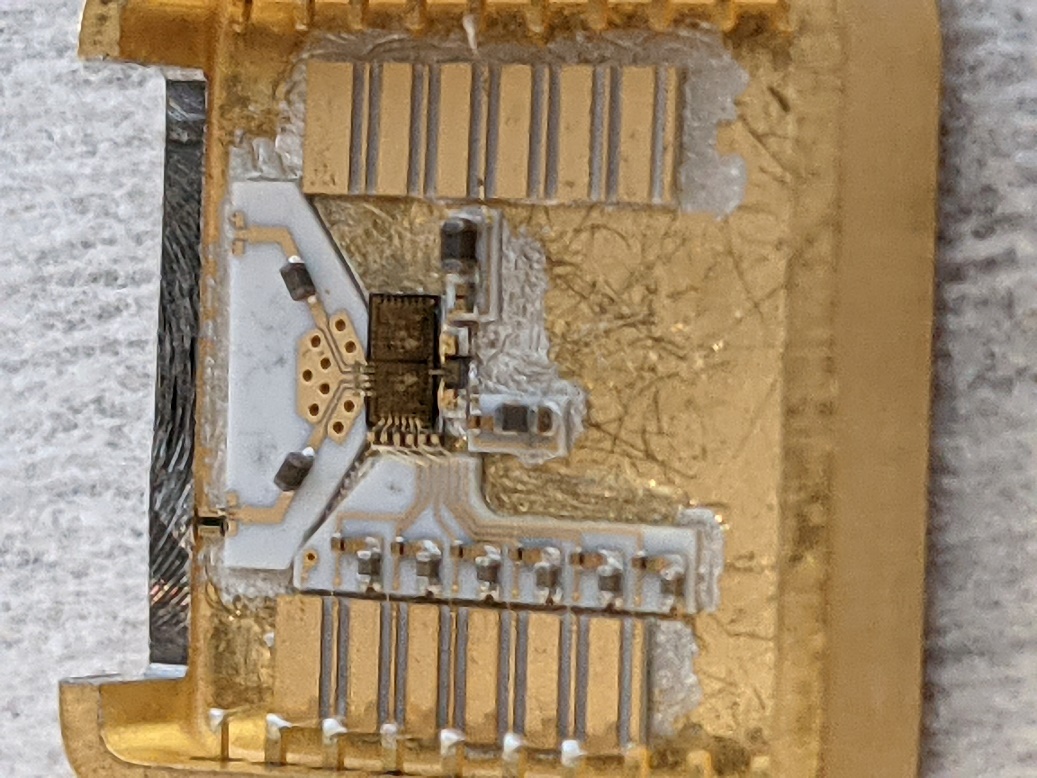 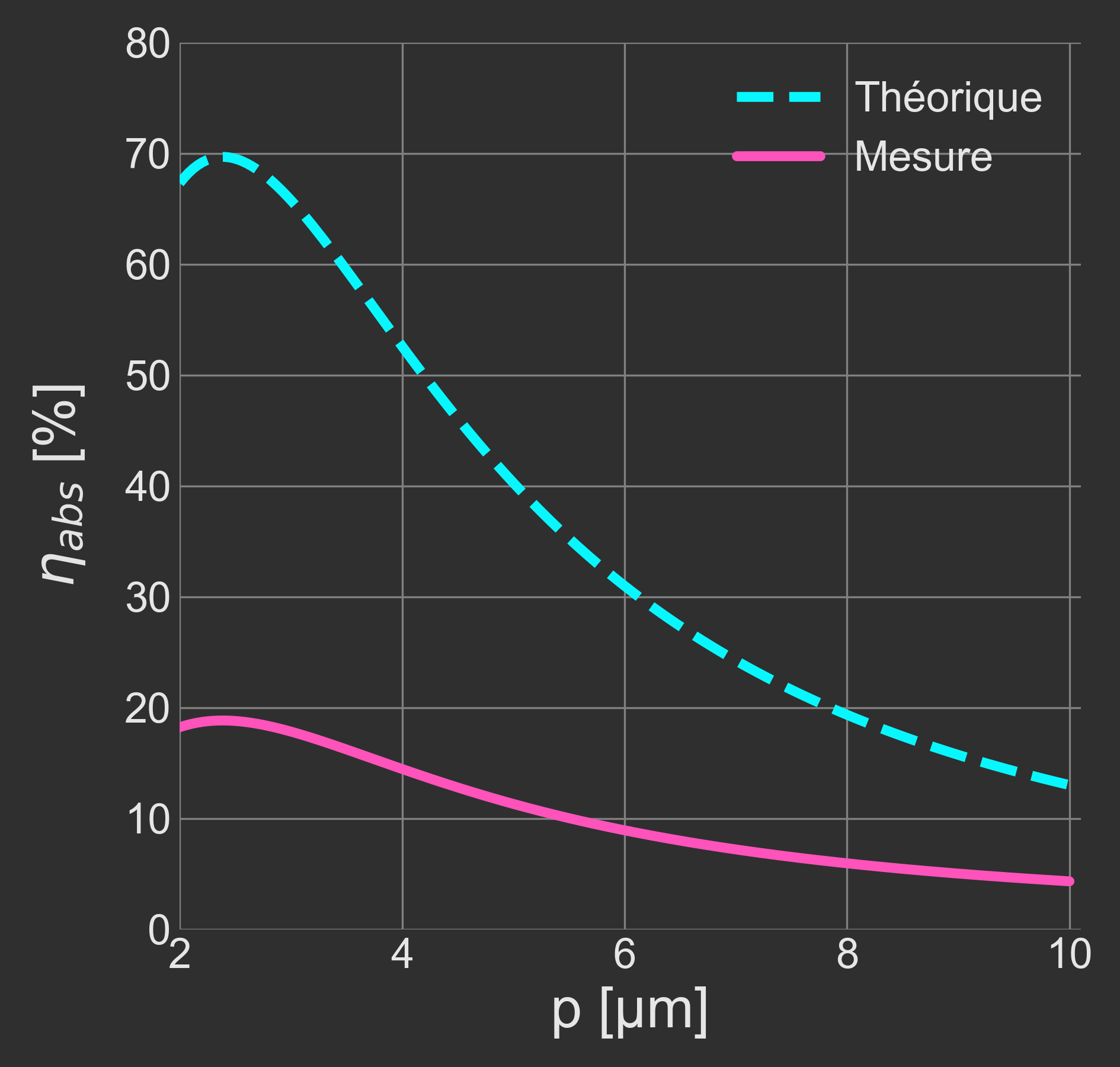 Choix de la métallurgie
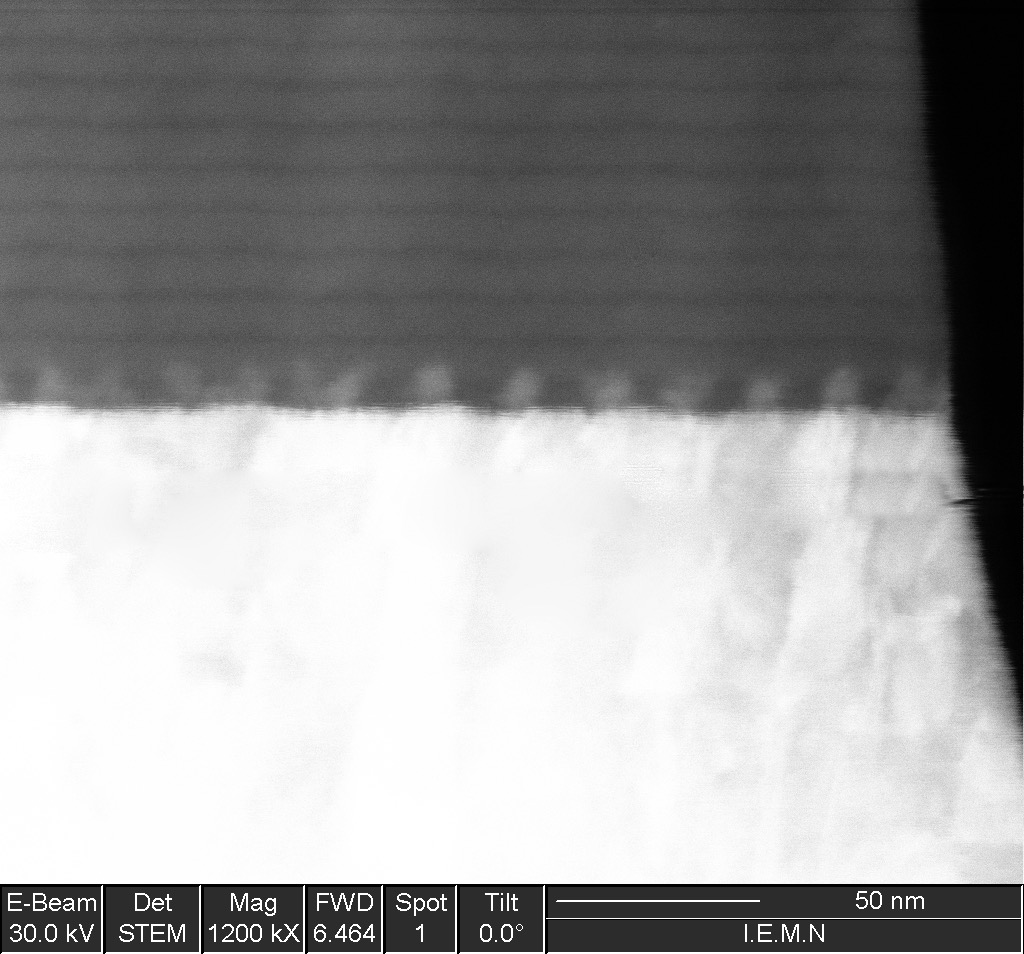 Circuit de polarisation
D-TIA
QCD
49
- Conclusion -
Performances
Introduction
Conclusion
Spectro
LIDAR cohérent
FSO
Astronomie
Intégration monolithique 
QCLLO / QCD
G. QUINCHARD
Interférométrie IR
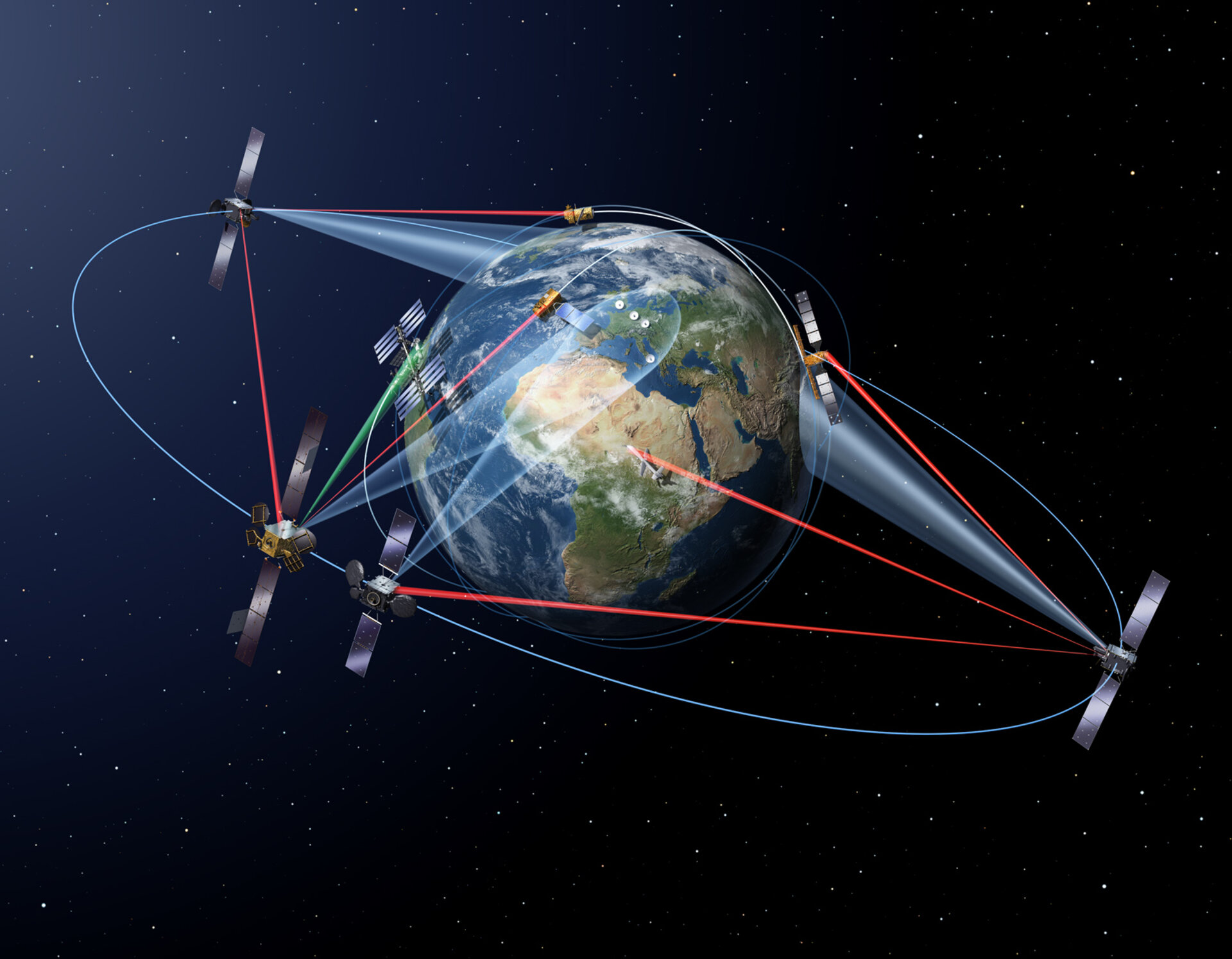 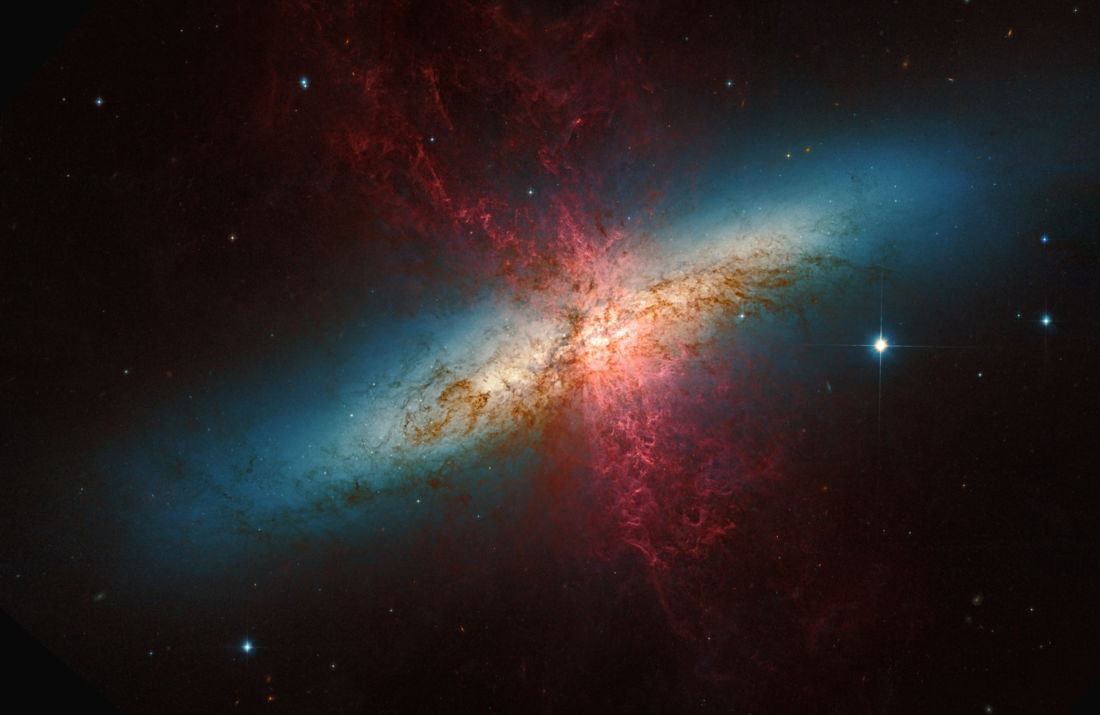 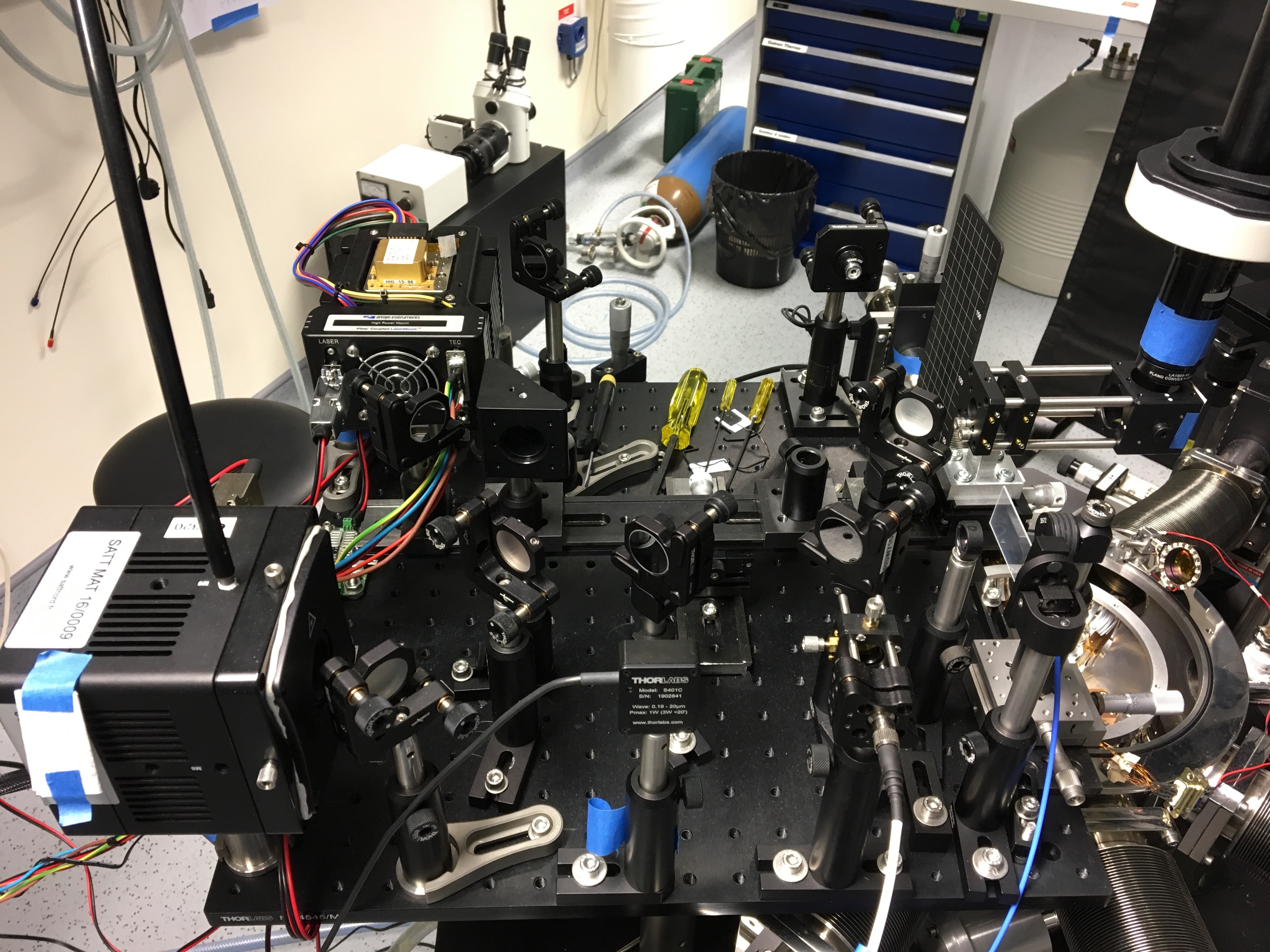 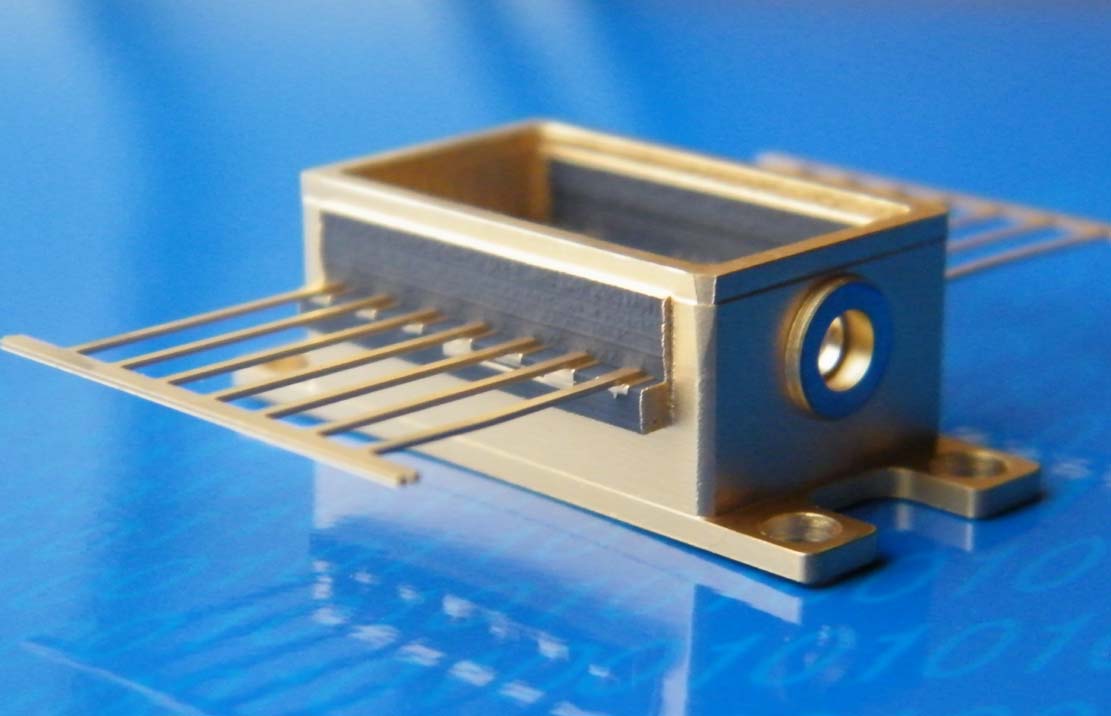 Peigne de fréquences
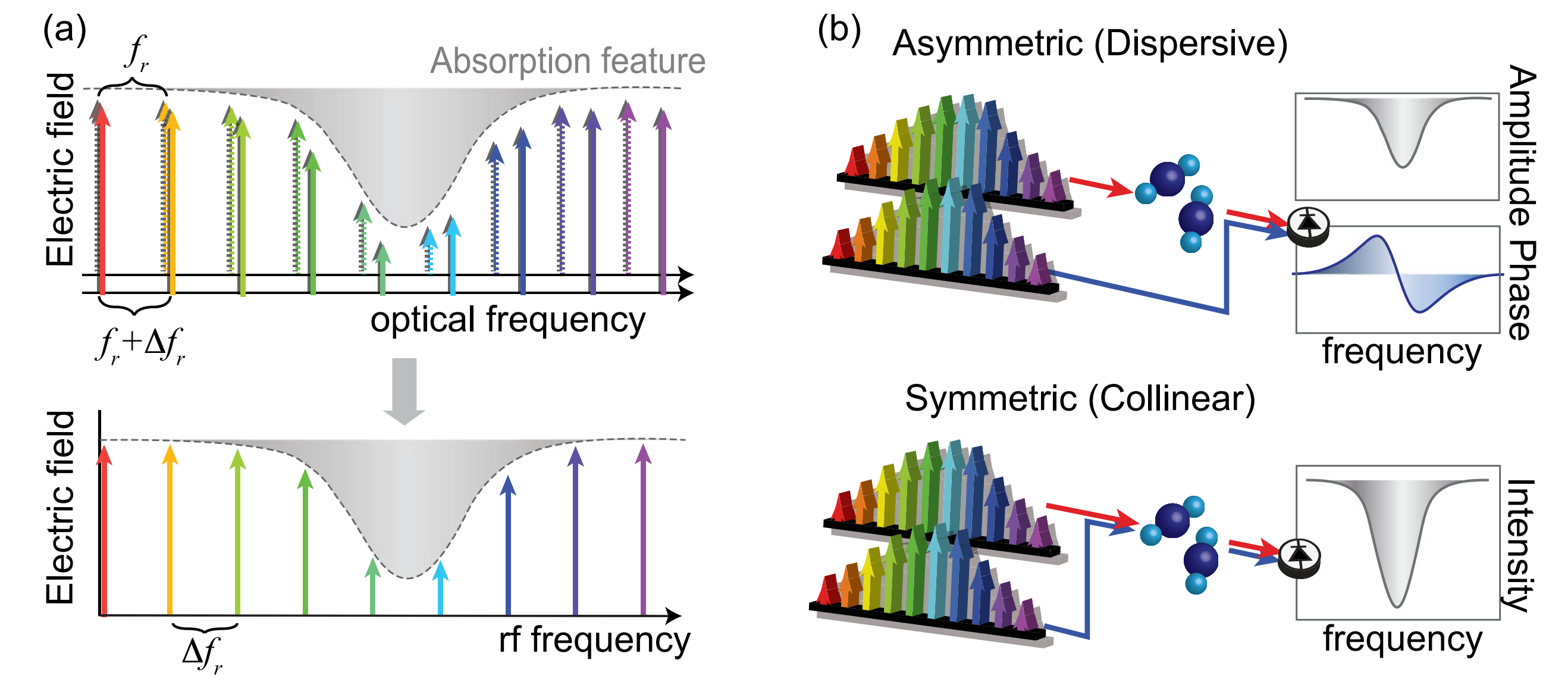 Asymétrique
Champ électrique
Fréquence optique
Fréquence
Symétrique
Champ électrique
Intensité
Fréquence
Fréquence RF
50
- Conclusion -
Performances
Introduction
Merci à …
Les zicos
Les Doc
La piscine
Le groupe MIR
La Techno
Bénédicte
Nicolas
Dominique
Lamis
Eric
Jorge 
Philippe
Bouzid
Jean-François
Alexandre G.
Cosimo
Muriel
Gael
Yves L.
Yves G.
Delphine
Hervé
Christian
Olivier
Alexandre L.
Nico
Antoine
Claire
Yannick
Fabrice
Corinne
Florian
Pom Pom
Catherine
Fabrice B.
Karim
Eric
Laurent
Michel
Stefano
Sébastien
Gwennaelle
Claire
Cédric
Pierre
Hajar
Florian
Romain
Guillaume
Agnès
Maria
Charles
Clément
Nadia
Sylvain
Kebede
Andrzej
Cécile
Etienne
Vincent
Pierre
Rached
Federico
Alexandre
Raouia
Thomas
Mathurin
Axel
Virginie
Marco
G. QUINCHARD
Les Admin
Les VIP
Pascale T.
Isabelle
Olivier
Philippe
Pascale N.
Maryline
Bruno
Alexandre Delga
Jean-Luc Reverchon
Stefano Barberi
Jean-François Lampin
Le Jury
Jean-Pierre Vilcot
Philippe Christol
Maria Tchnernycheva
Juliette Mangeney
Virginie Zeninari
Rose-Marie Sauvage
Aux Enseignants, mes Amis, 
ma Famille … et à Aline
IEMN
Michael
Sylvie
Emilien
Mention Spéciale
Colin
51
Saturation
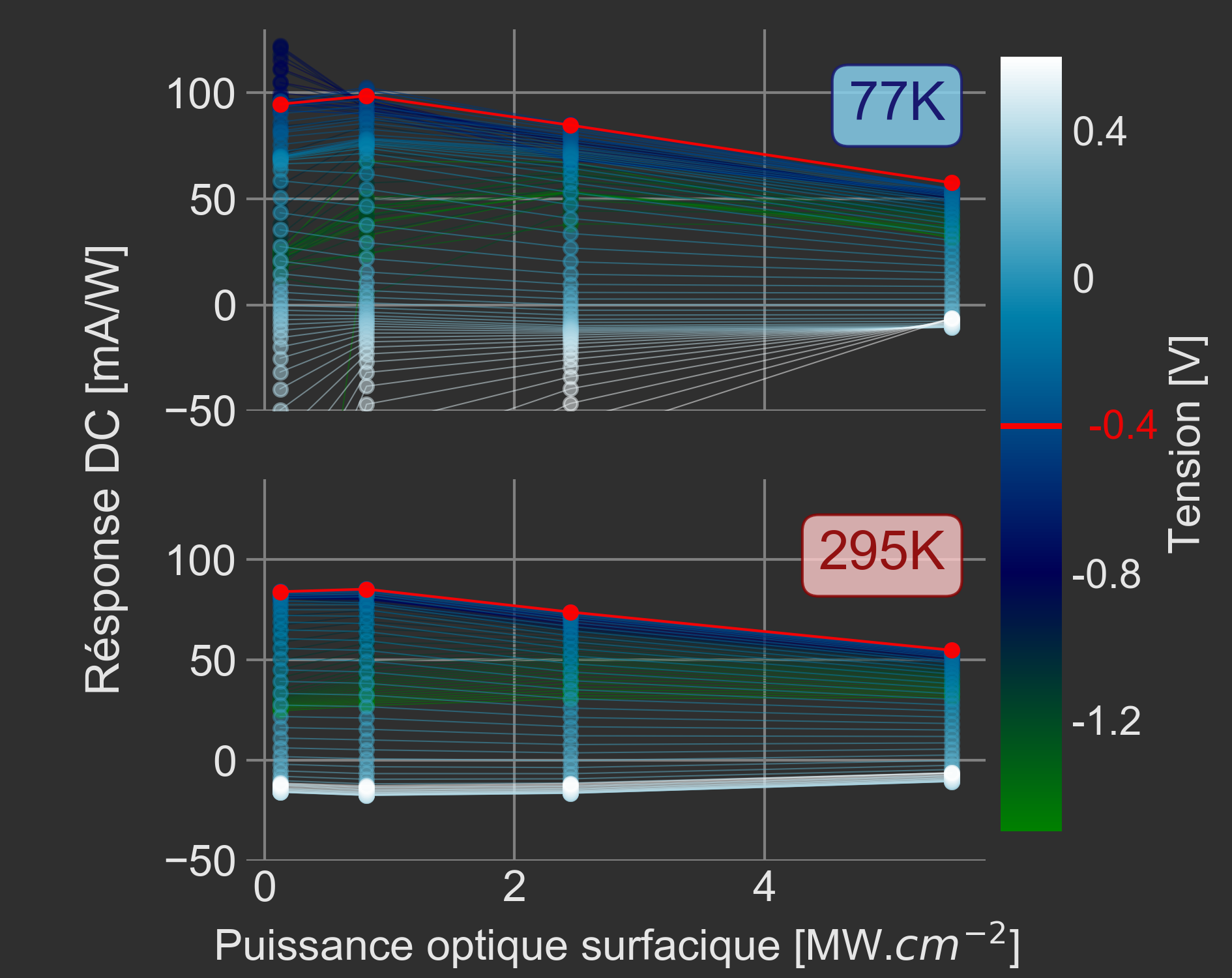 G. QUINCHARD
52
QCD Vs MCT
EFFETS DE SURFACES
SATURATION
G. QUINCHARD
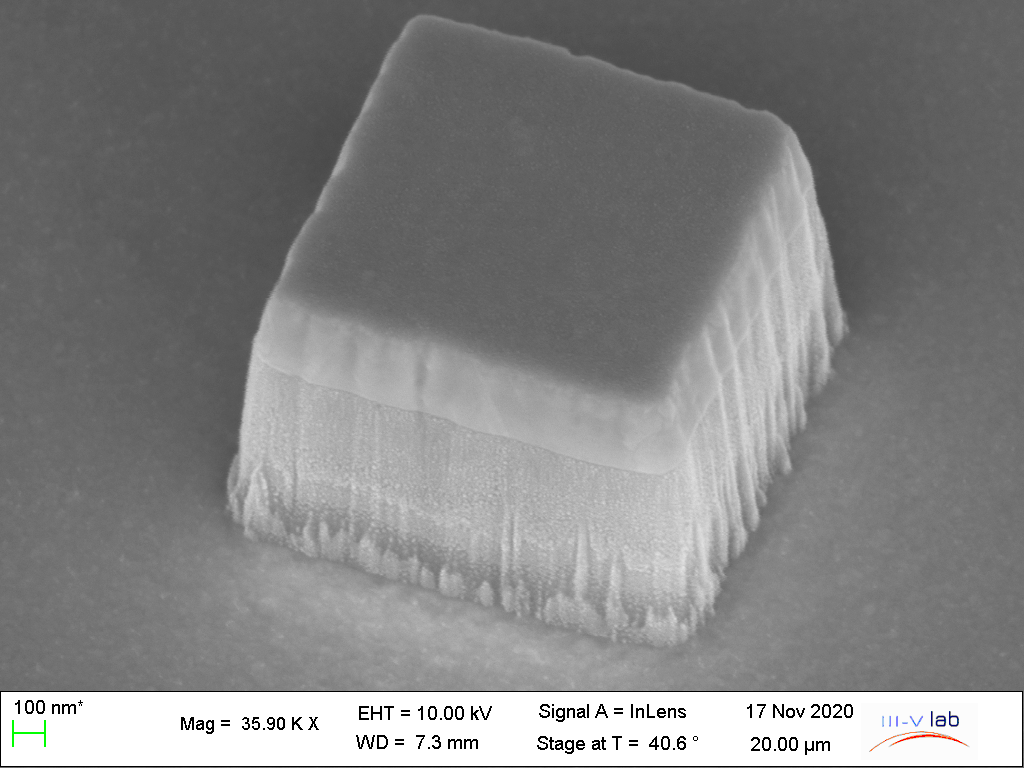 COÛT
REACH
53
Gradient aux interfaces
B5          B4
B3
B5
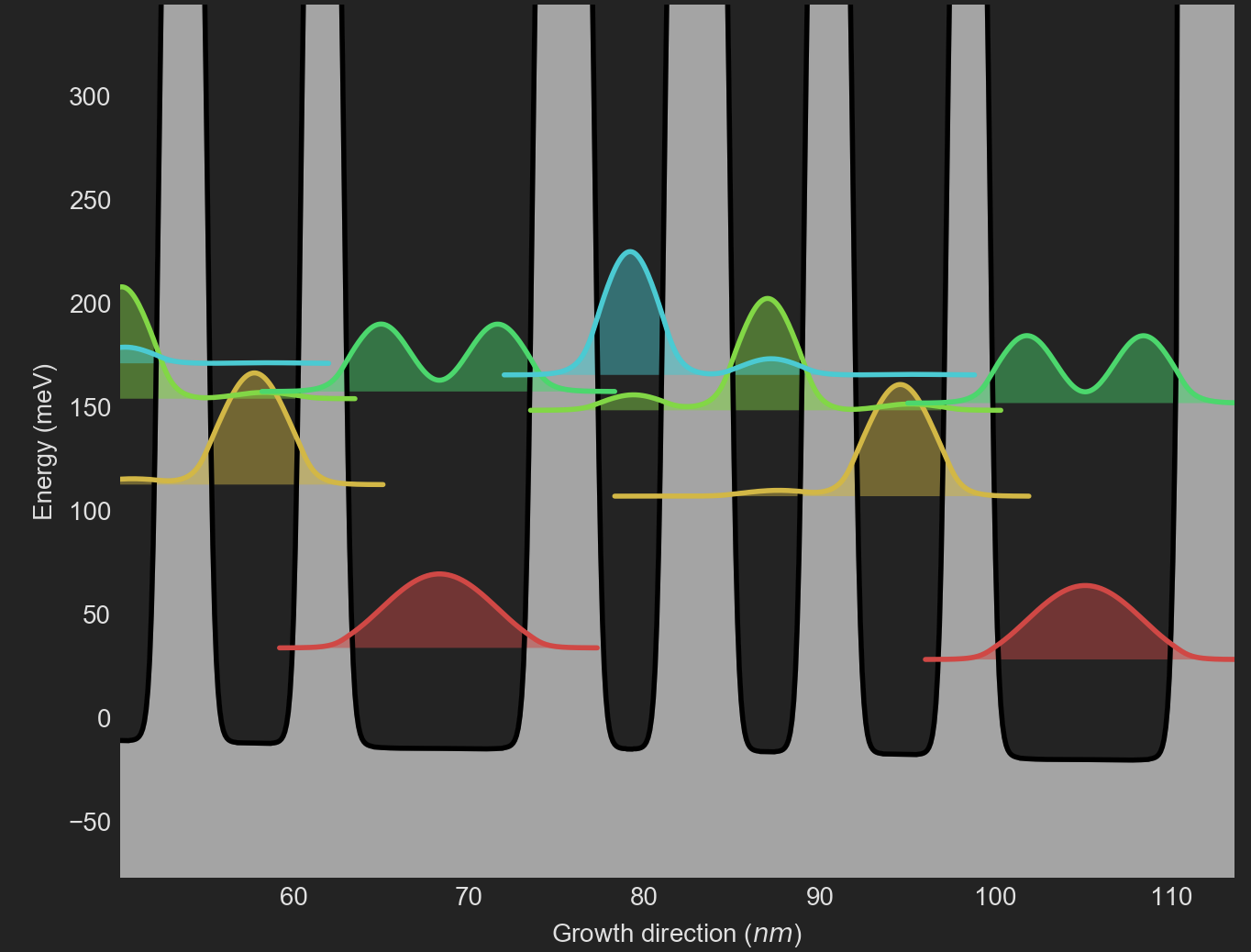 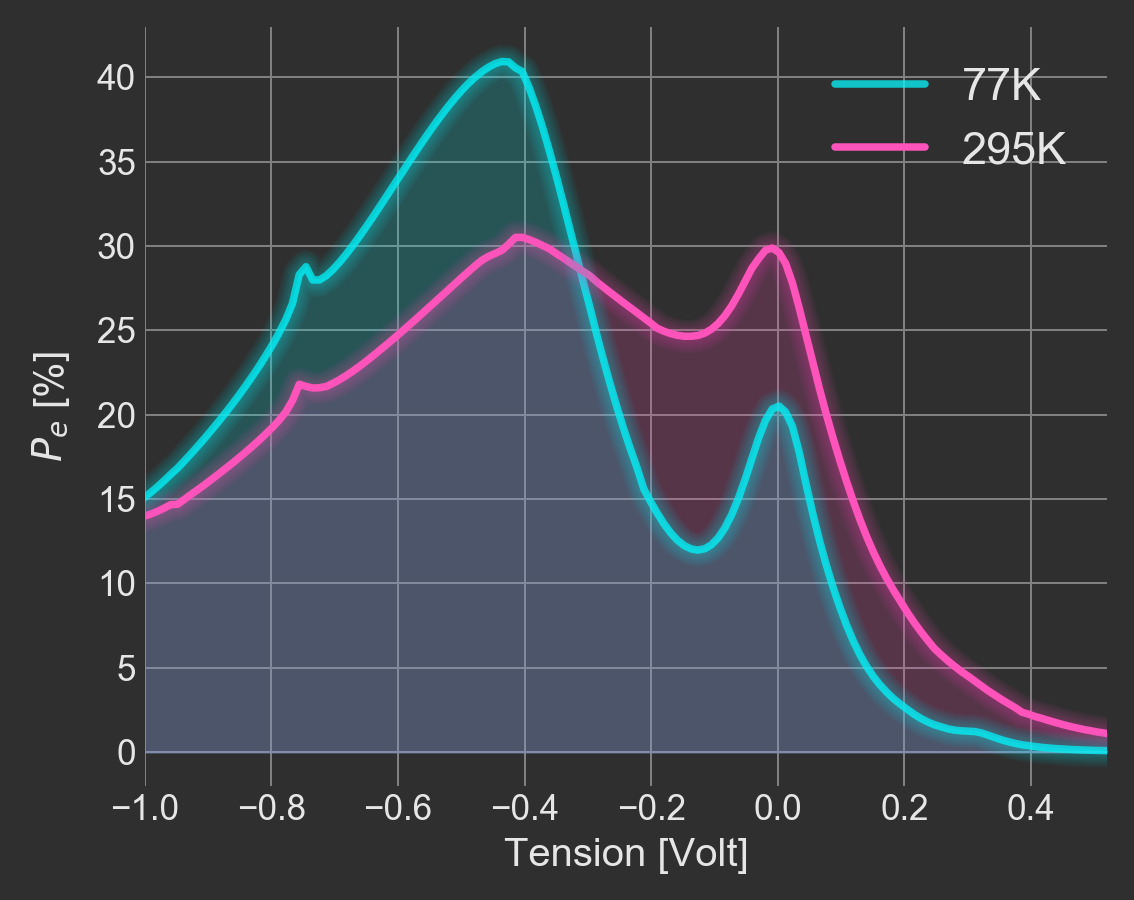 0V
G. QUINCHARD
B5           B3
B4
B5
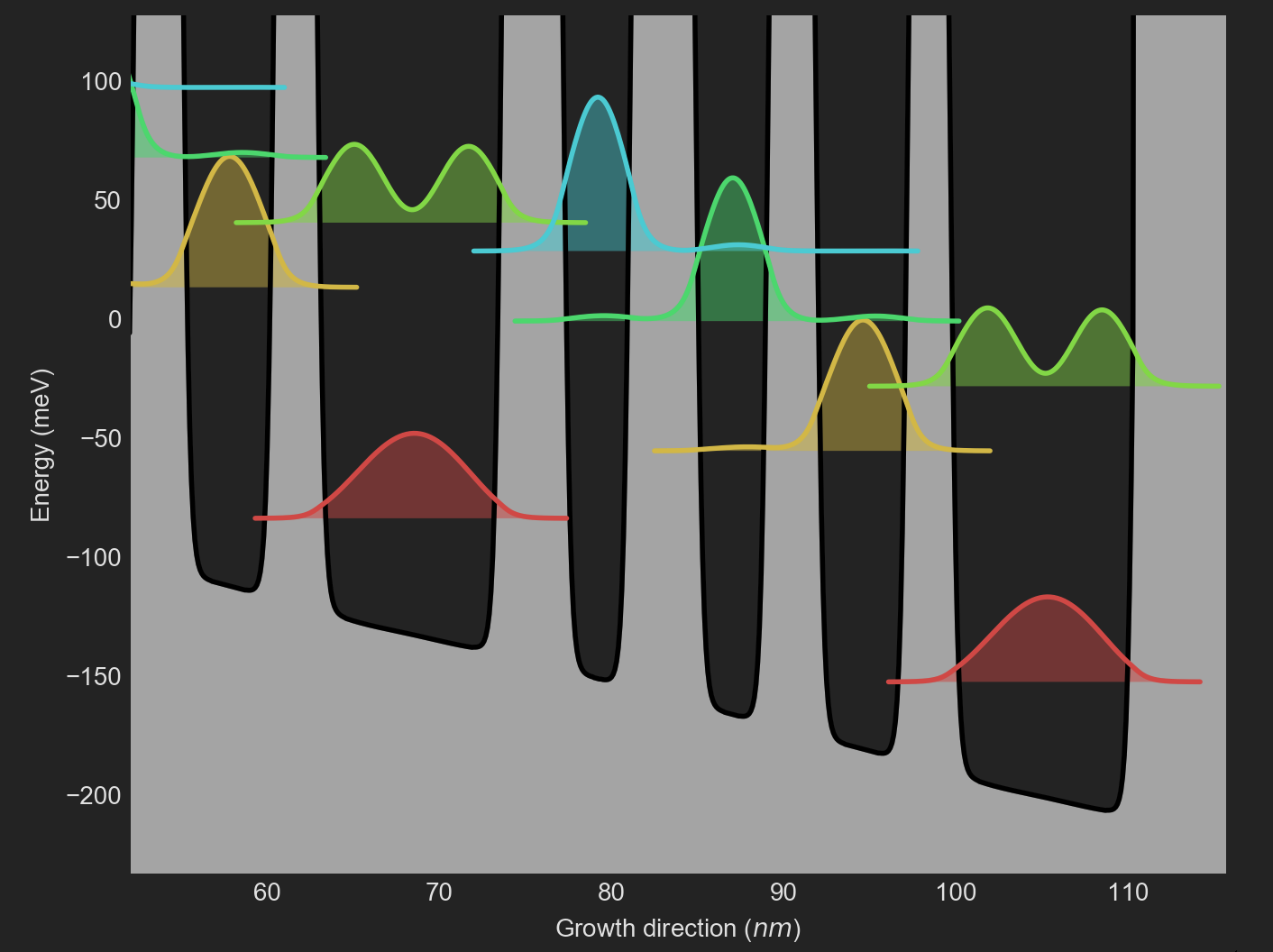 -0.4V
54
Optimisation GEN2
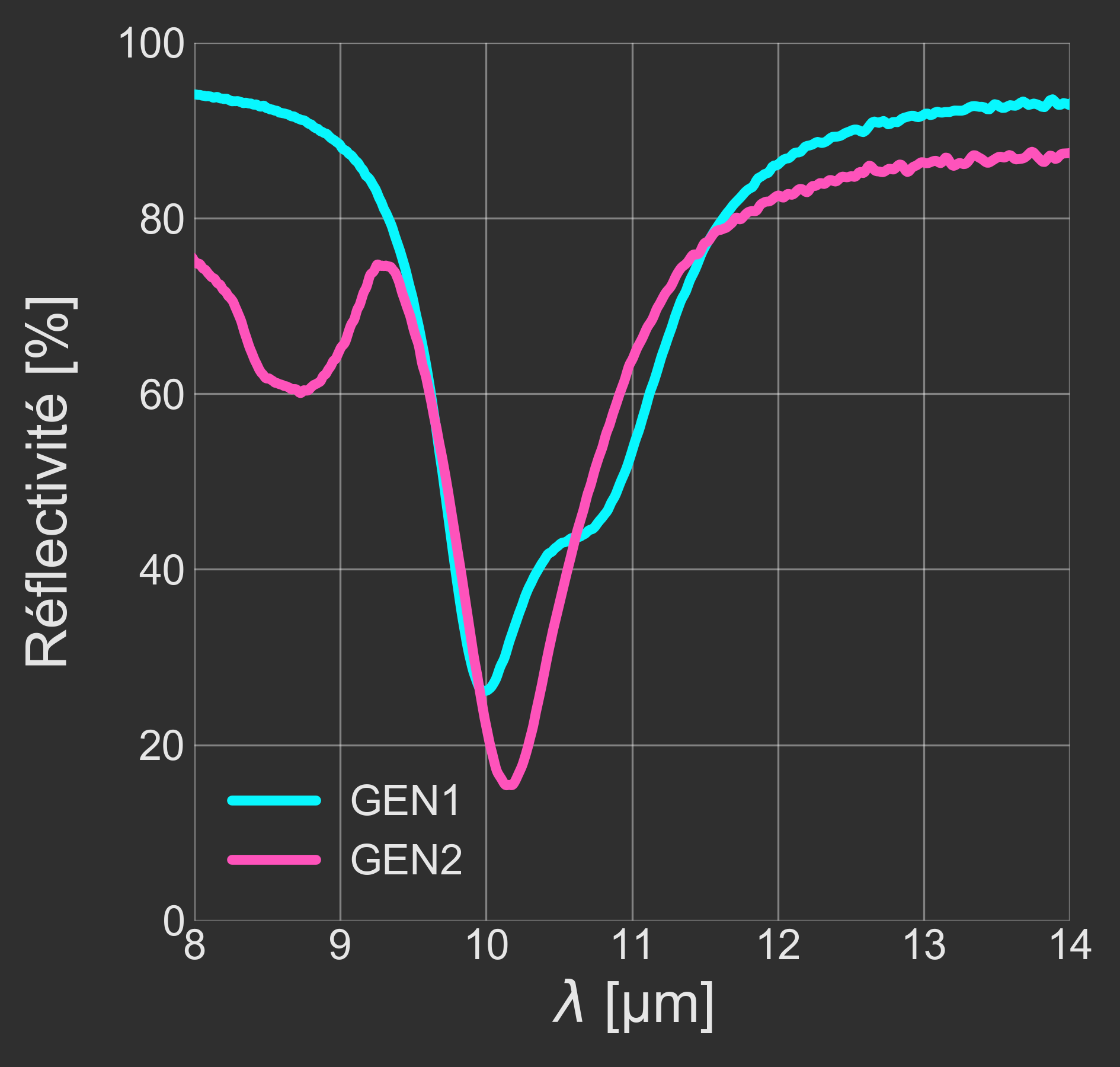 GEN1 300nm
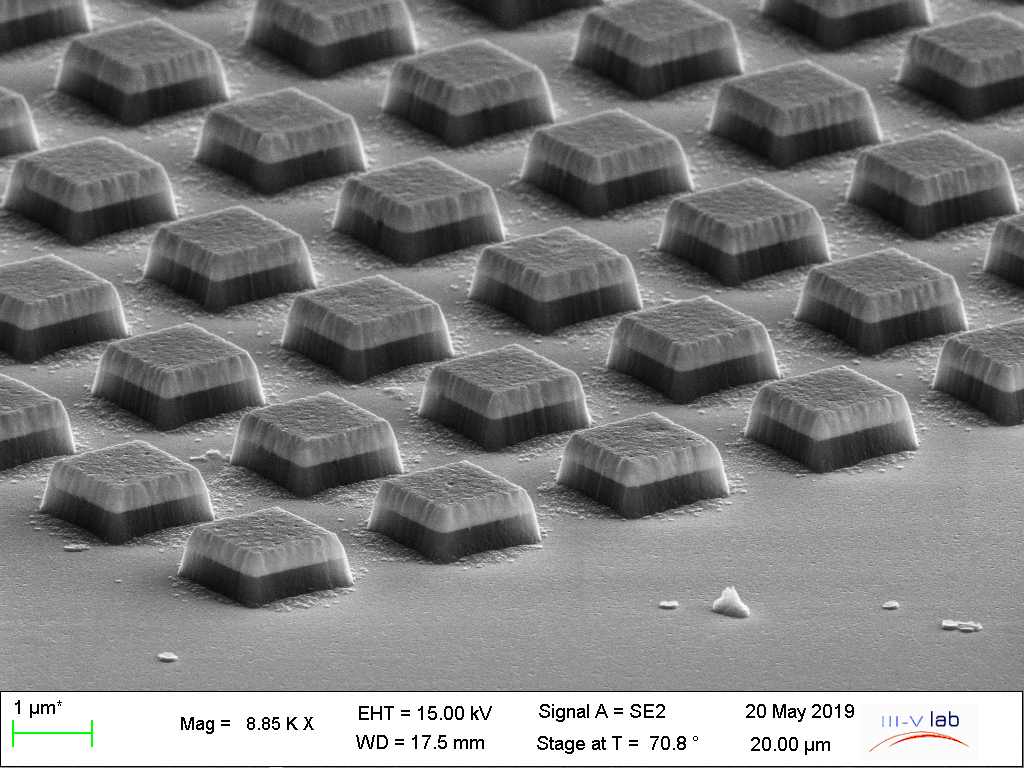 G. QUINCHARD
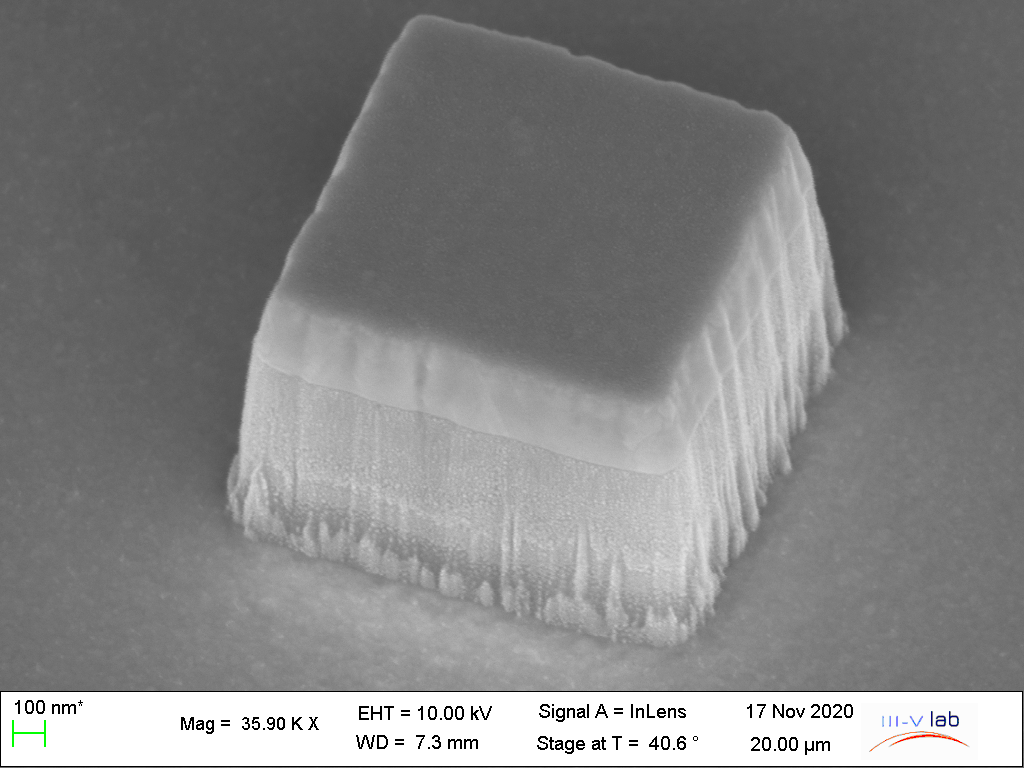 GEN2 700nm
55
Taux
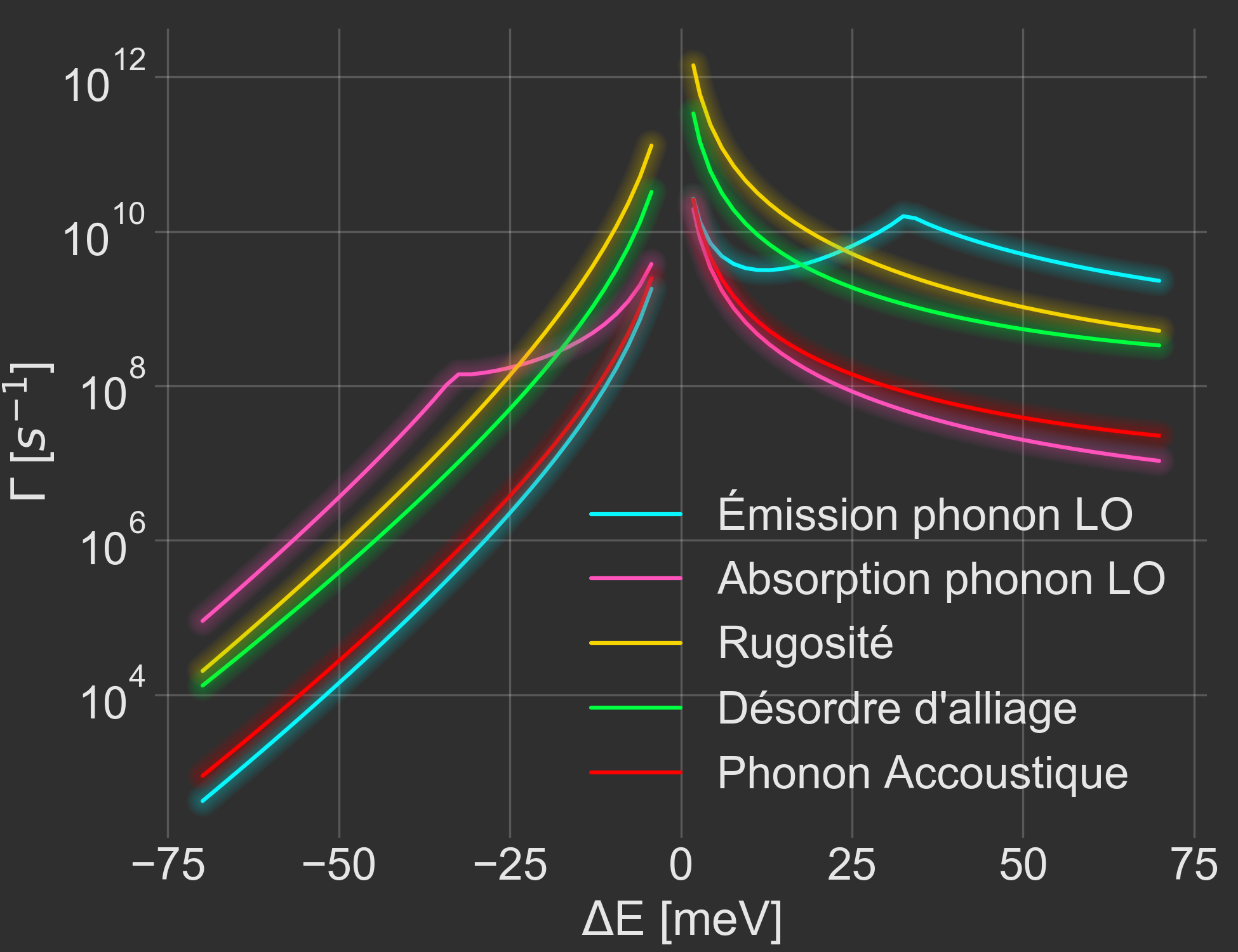 G. QUINCHARD
Source: M. Lagrée
56